Virtual AcademyWalkthrough
NADEEM KHAN, VP Sales
email/Skype for Business: Nadeem.khan@Vidizmo.com
Whatsapp & Cell Phone: +1 703 731 2925
About VIDIZMO, LLC.
VIDIZMO recognized in Gartner Magic Quadrant for Enterprise Video Content Management
300+ Years collective experience delivering Video using Microsoft Technologies
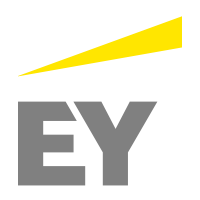 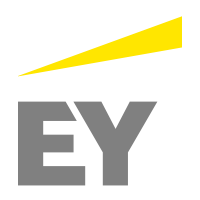 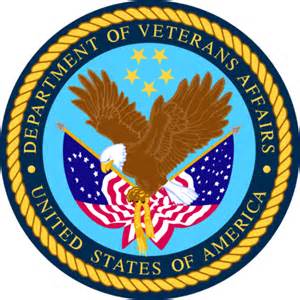 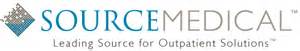 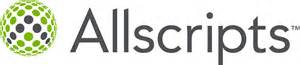 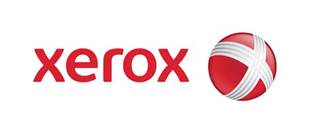 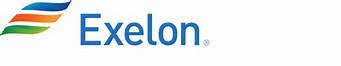 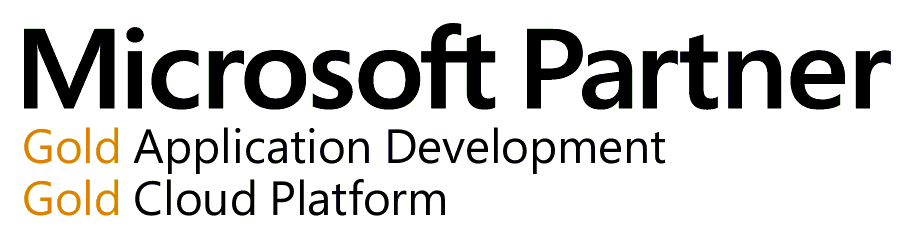 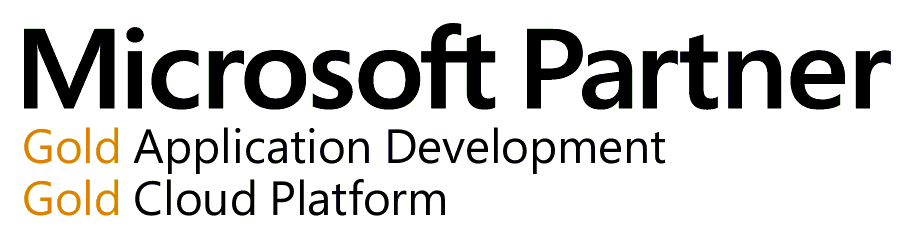 Contact: www.Vidizmo.com Nadeem Khan – nadeem.khan@Vidizmo.com
Virtual Academy
VIDIZMO Virtual Academy provides organizations self-paced, gamified learning environment for employees, prospect, customers and partners to improve their knowledge and skills using interactive multi-media courses, compete with their peers and receive recognition for their accomplishments.
Virtual Academy
VIDIZMO Virtual Academy provides organizations self-paced, gamified learning environment for employees, prospect, customers and partners to improve their knowledge and skills using interactive multi-media courses, compete with their peers and receive recognition for their accomplishments.
Roles
Administrators
Marketing
Class
IT Skills
Class
Business Skills Class
Customer
Education
Partner
Education
Class Managers
Moderators
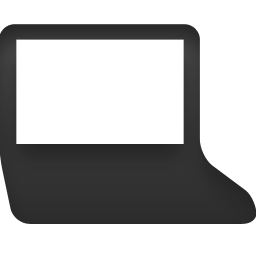 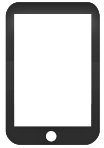 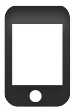 Contributors
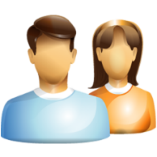 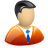 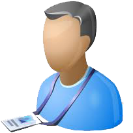 Learners
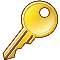 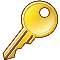 EmployeesAuthenticated
Enterprise Single Sign-On
Partners
Anonymous
Customers
Authenticated – VIDIZMO Login, Facebook, Microsoft ID, Google ID
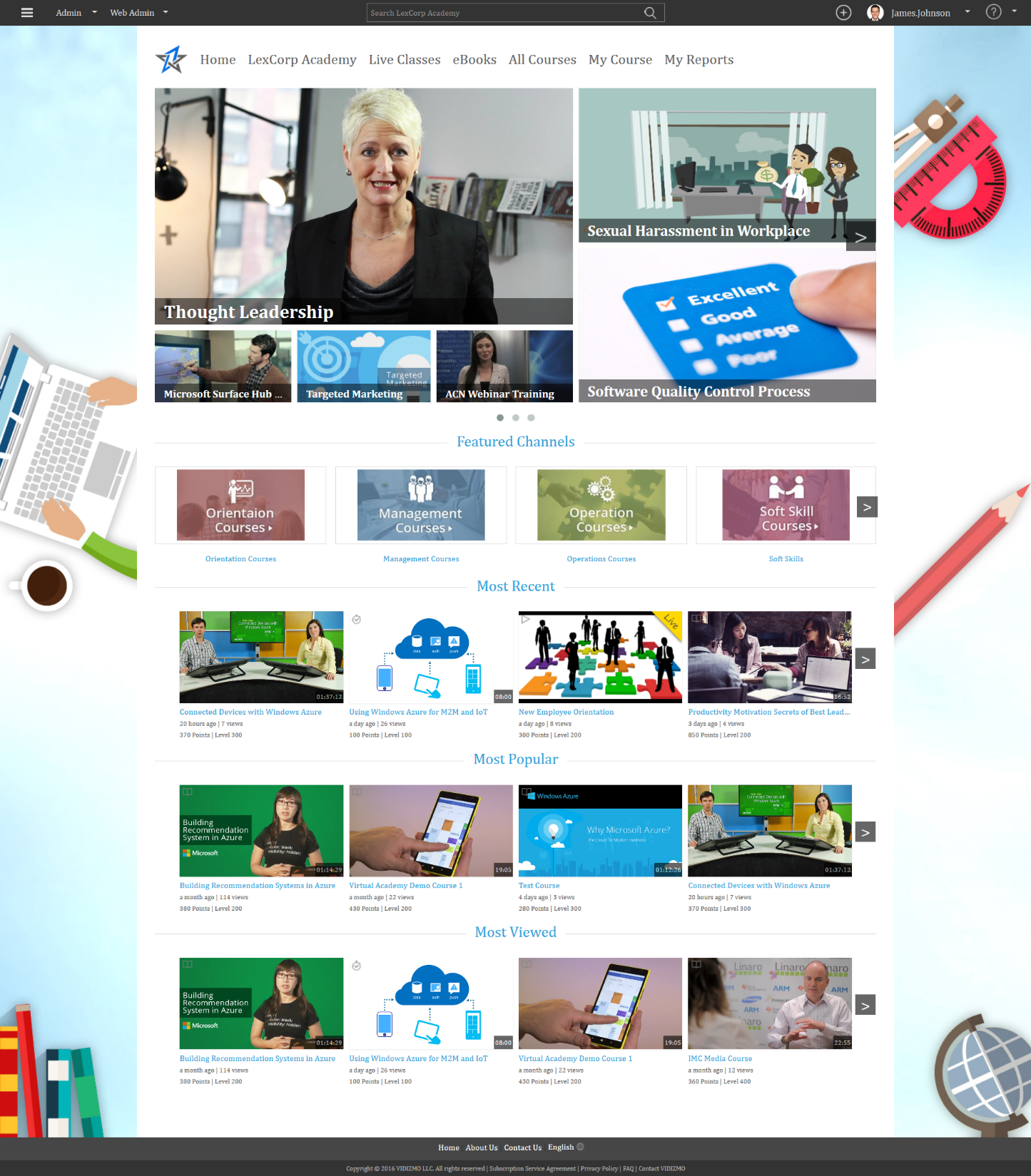 Virtual AcademyHomepage
Featured Classes & Courses
Featured Channels & Sub-Portals
Most Recent, Most Popular search bars
[Speaker Notes: User visits the Portal]
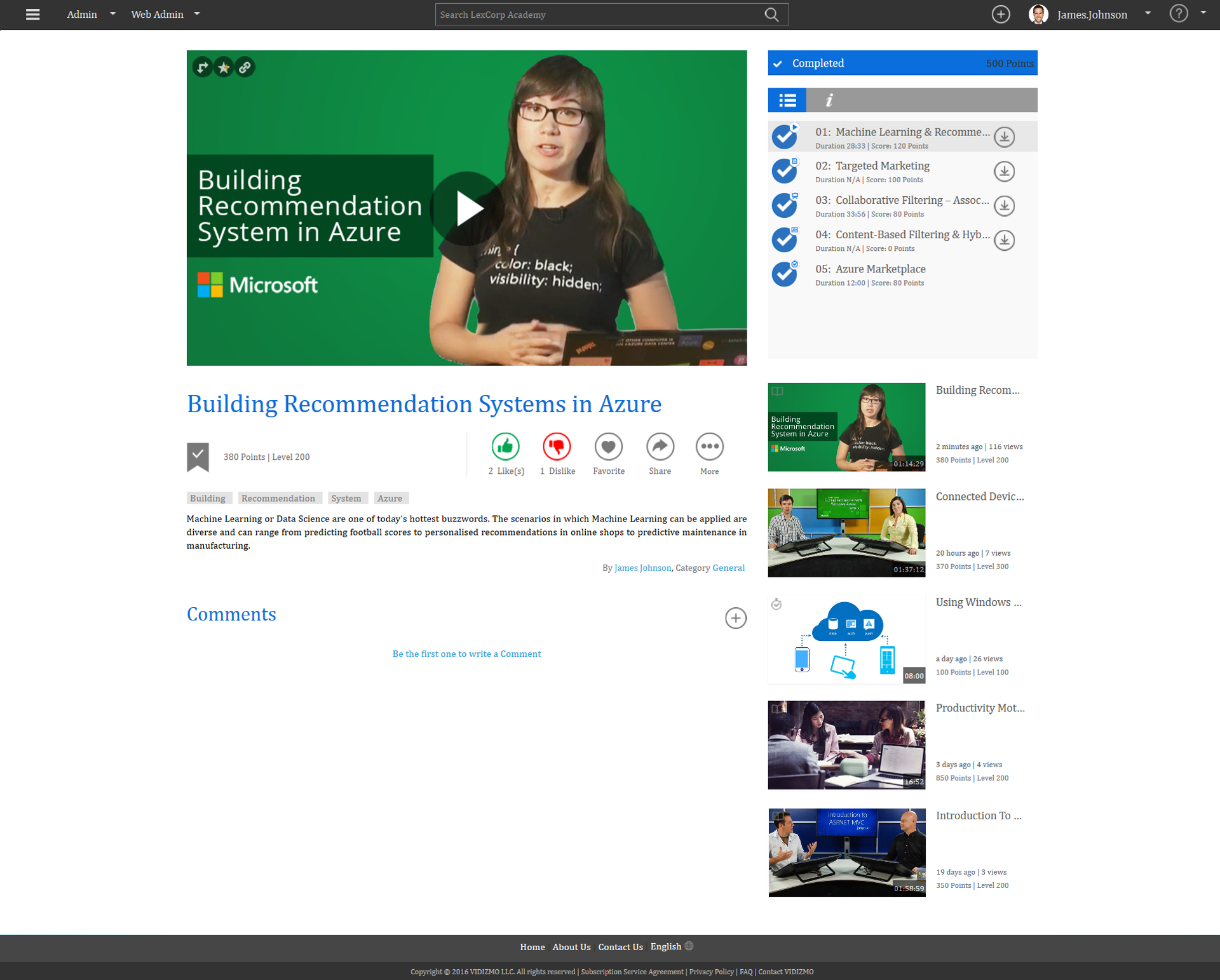 Interactive Course
Building Recommendation Systems in Azure
[Speaker Notes: User visits the Portal]
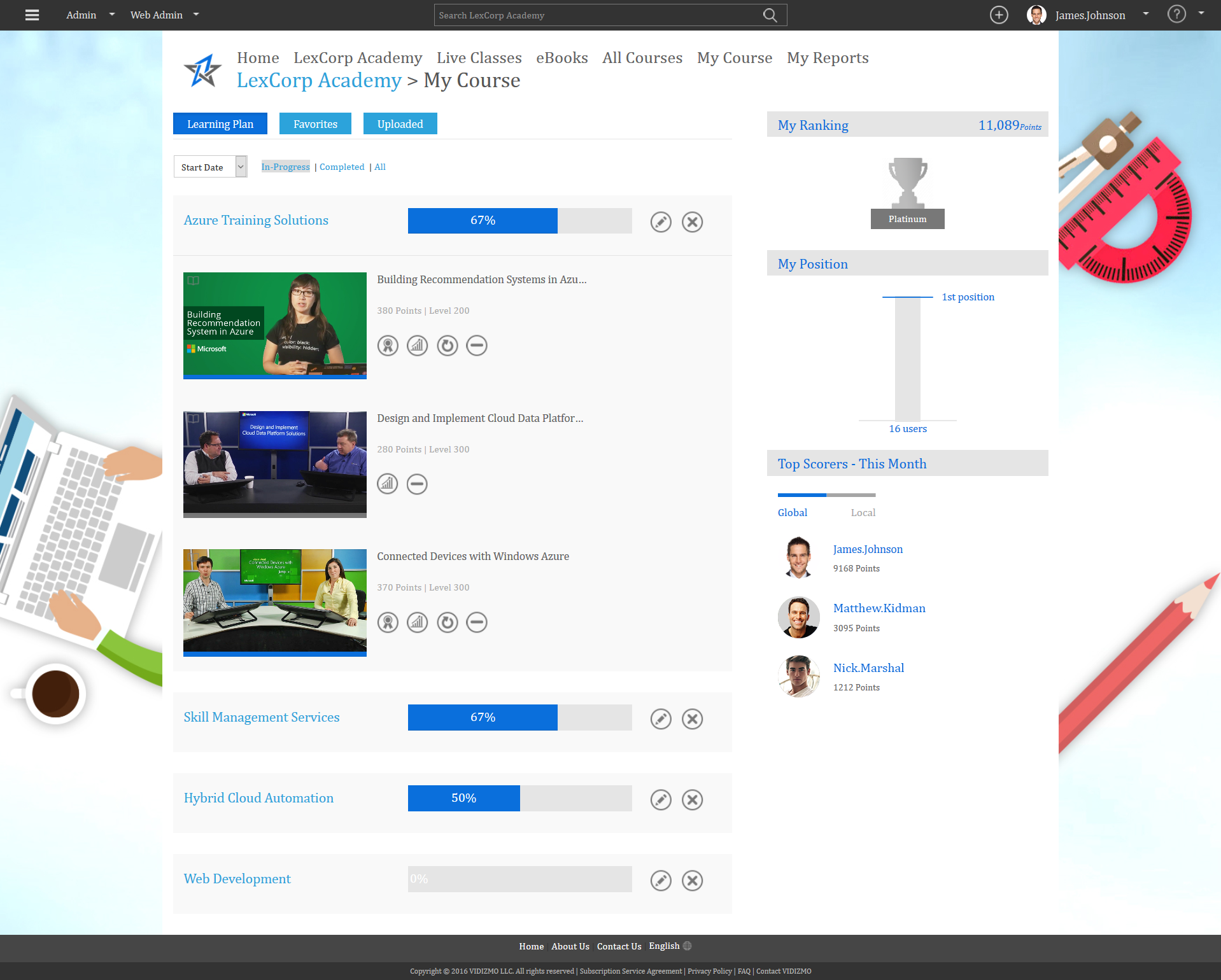 Personalized  Learning Plans
This is the Learners personalized area. It shows the Assigned Courses, Learning Plans and it’s progress along with the Leaderboard and Top Scorer’s of the week
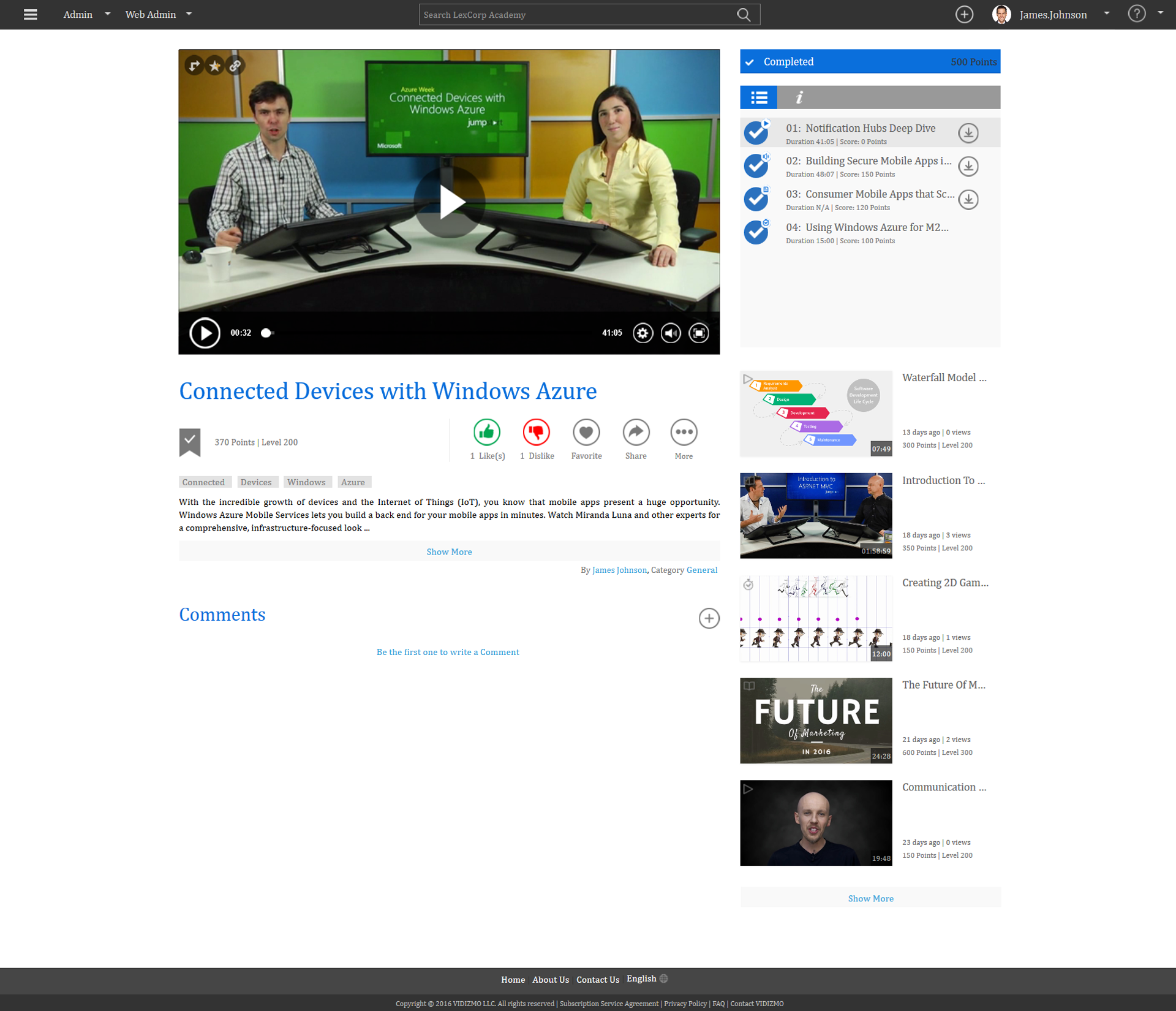 Interactive Presentationswith real-time feedback
Learning Content includes streaming video, presentations, sounds, images quizzes , polls.
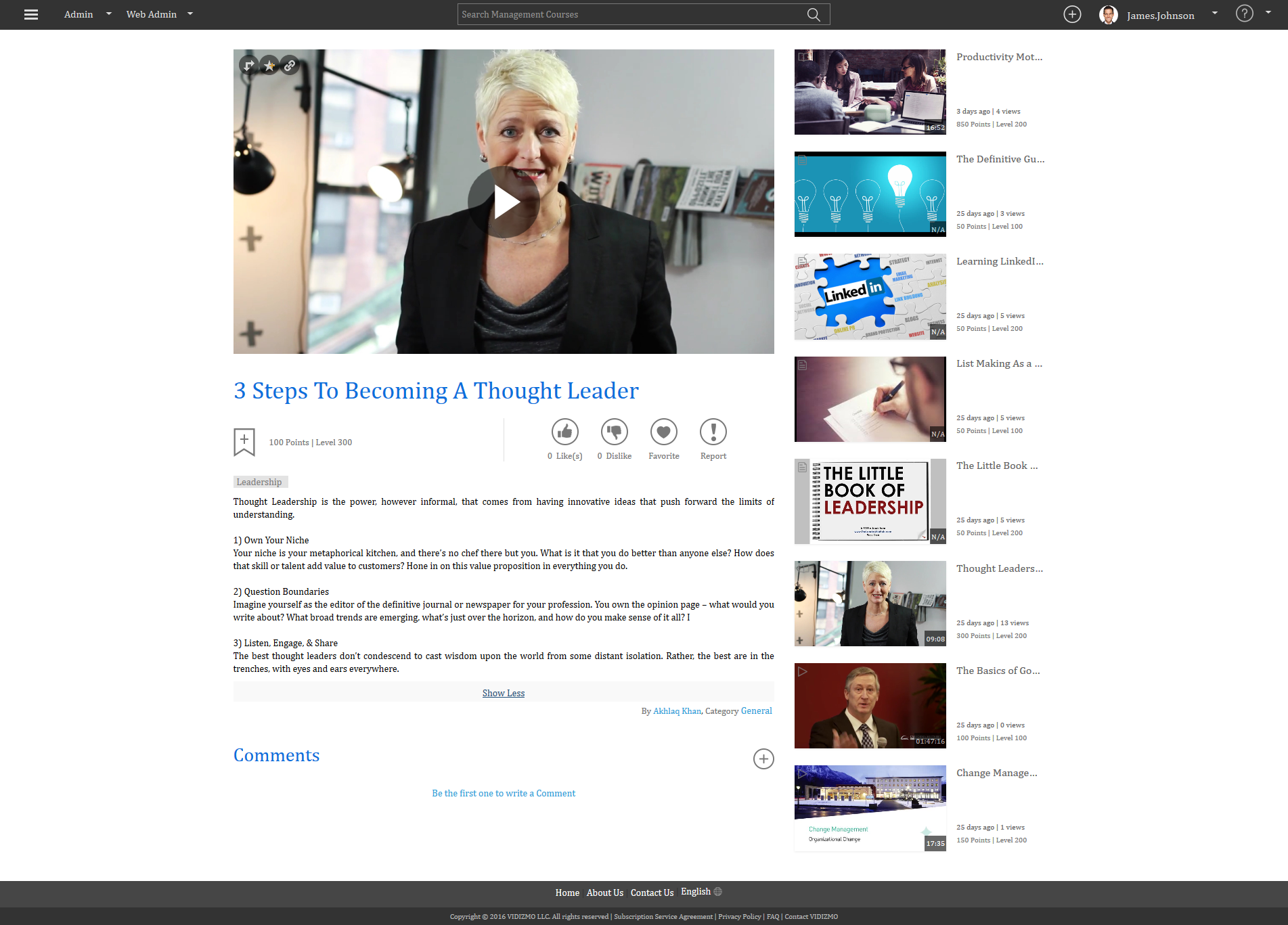 Video Playback
Learning Content in term of video
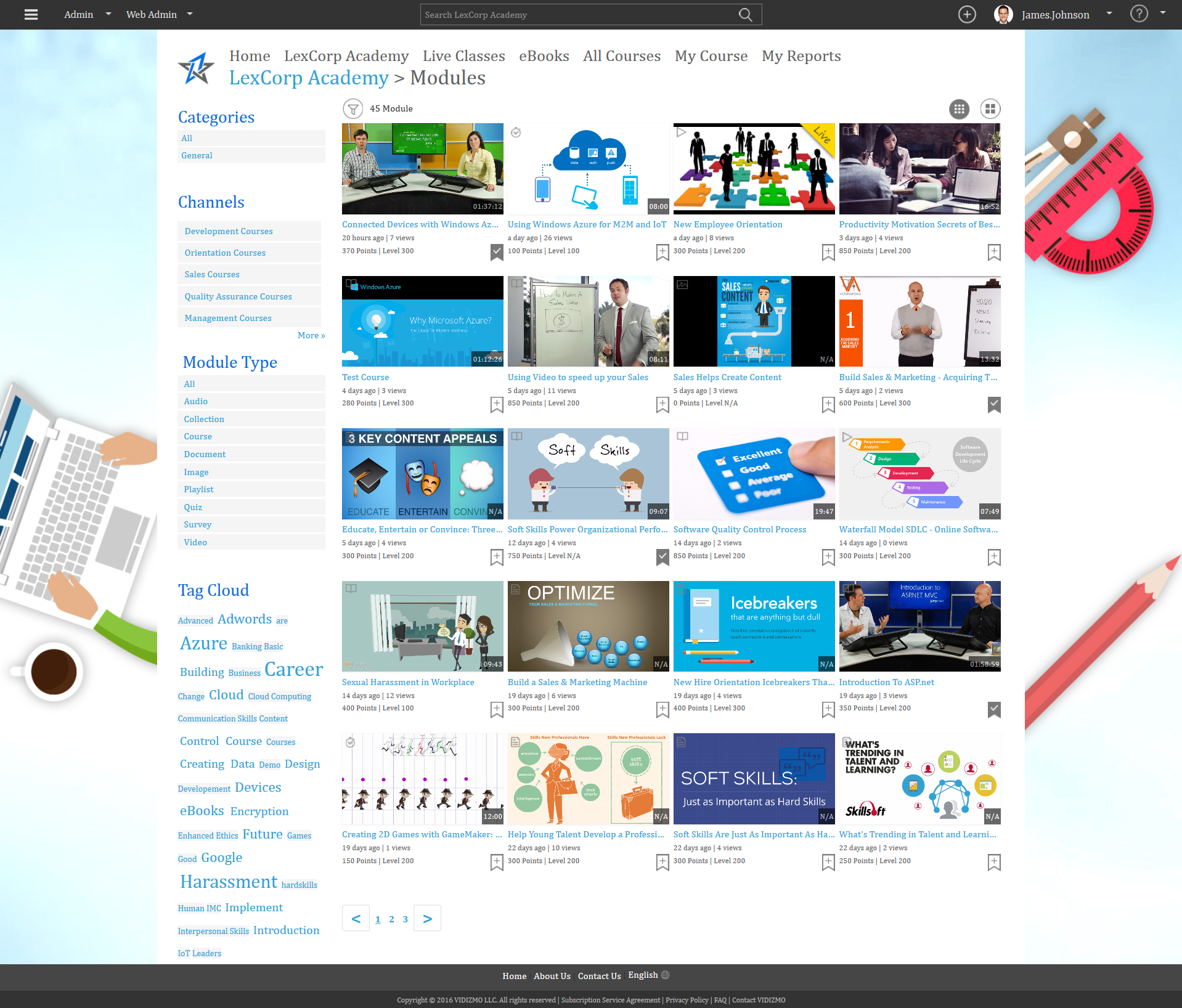 Search Library Overview
Search directly through the published Media. Content may include Video, Audio, Documents, PowerPoint Presentations etc.
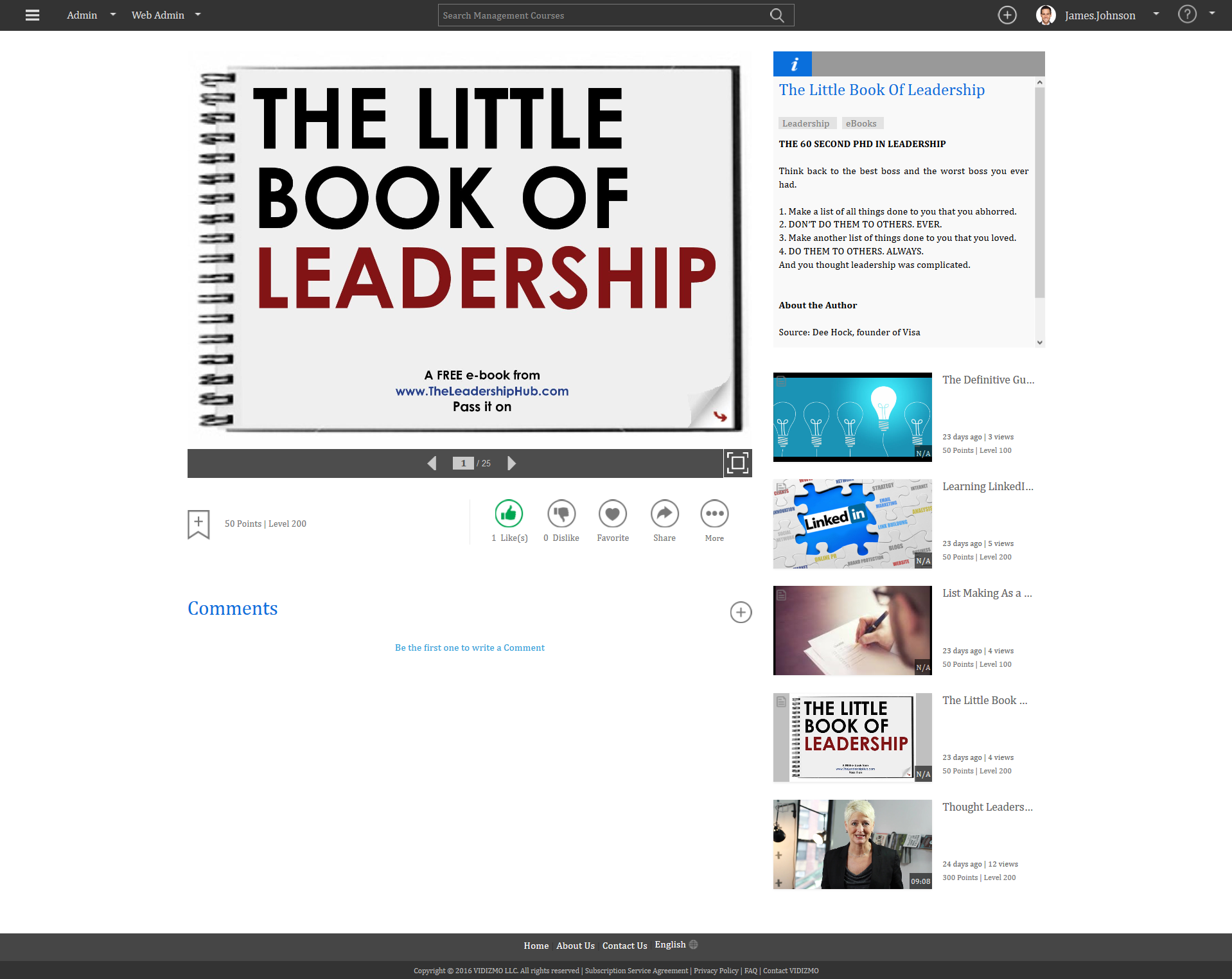 Multi-Media Slides, EBooks Brochures,Documents.
Learning content may include presentations , images , quizzes etc.
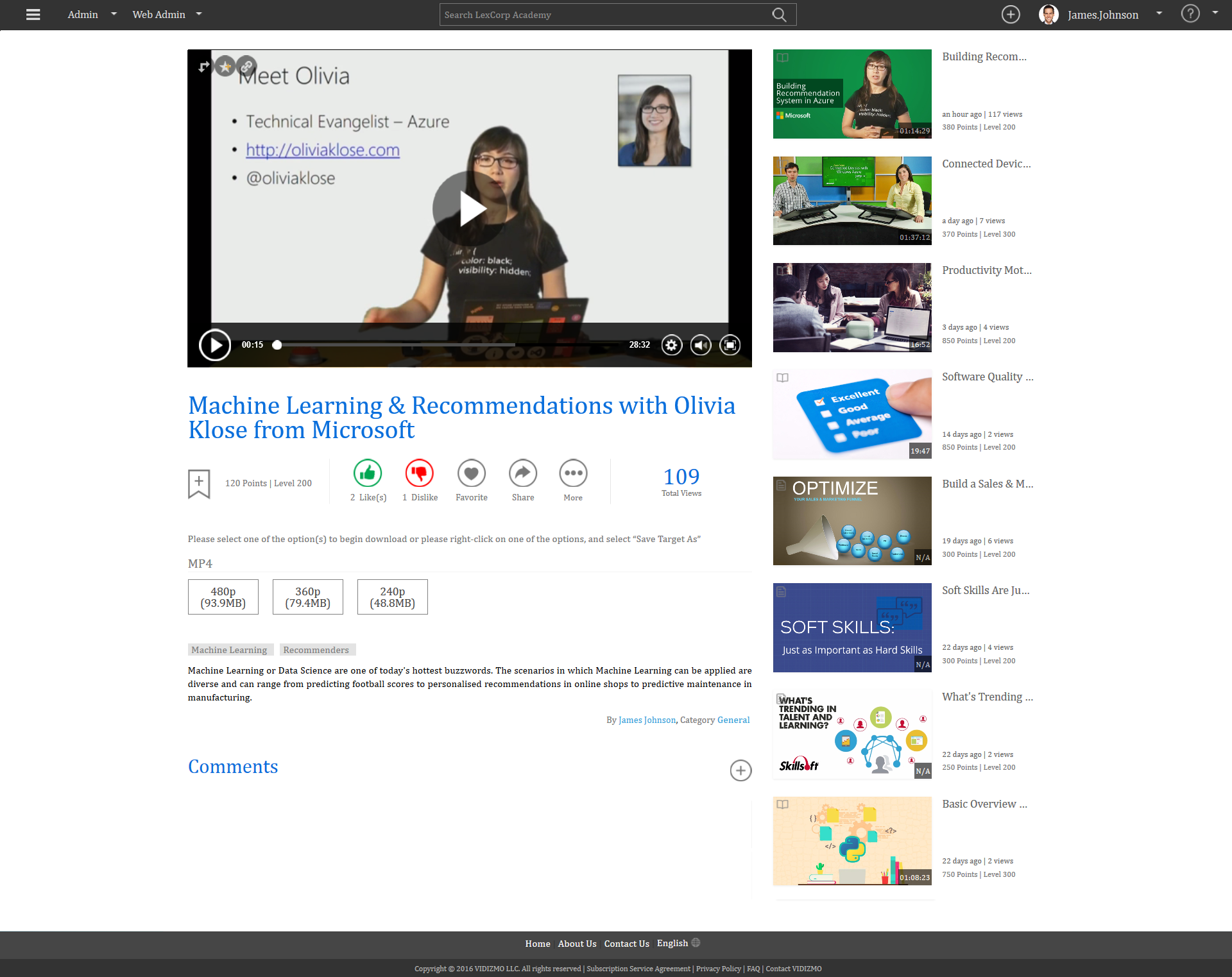 Video & Content Download
Learning Content can be downloaded in various resolutions as required.
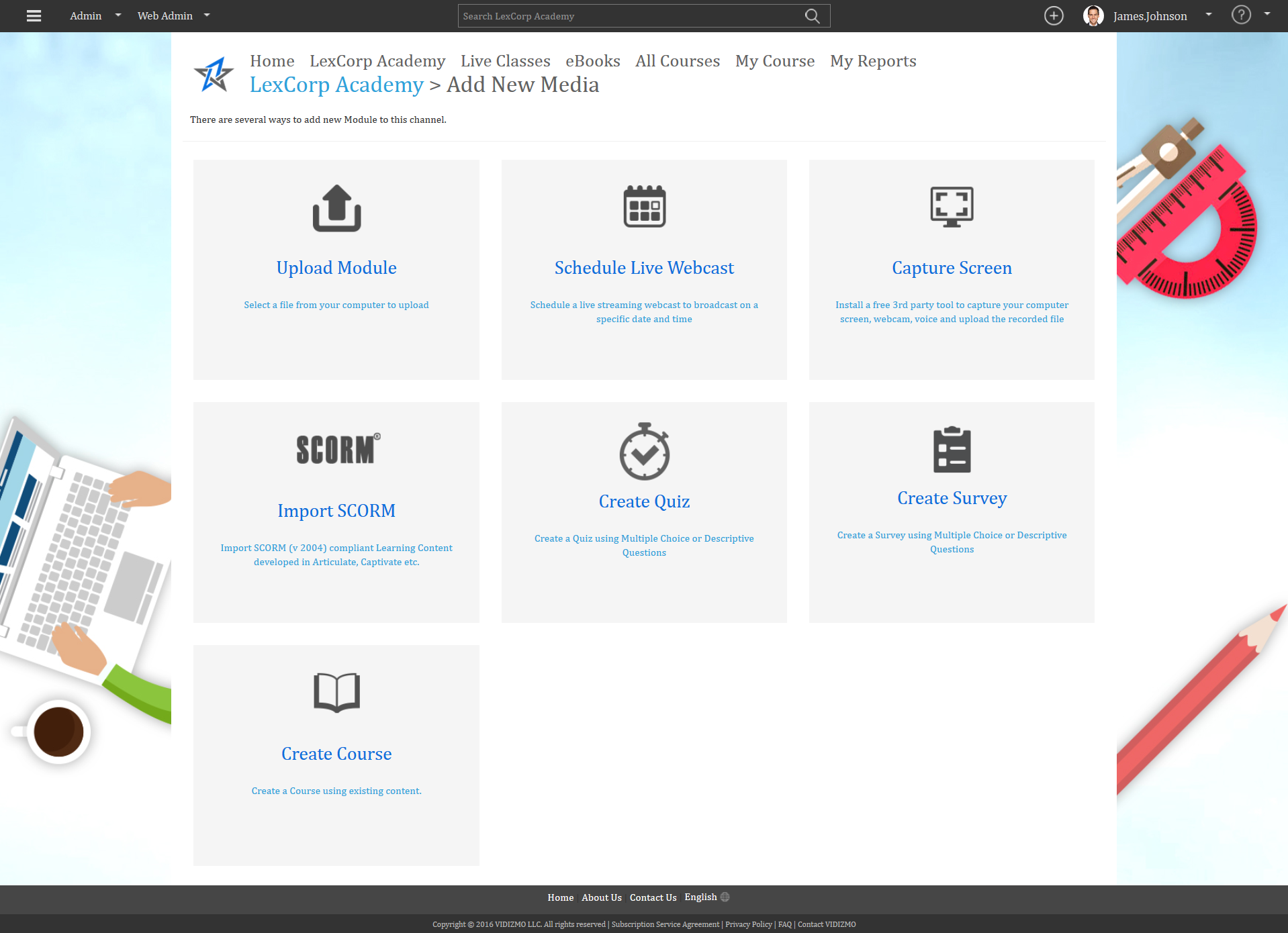 Media Management Dashboard
Clean mobile friendly responsive layout to perform all built-in features
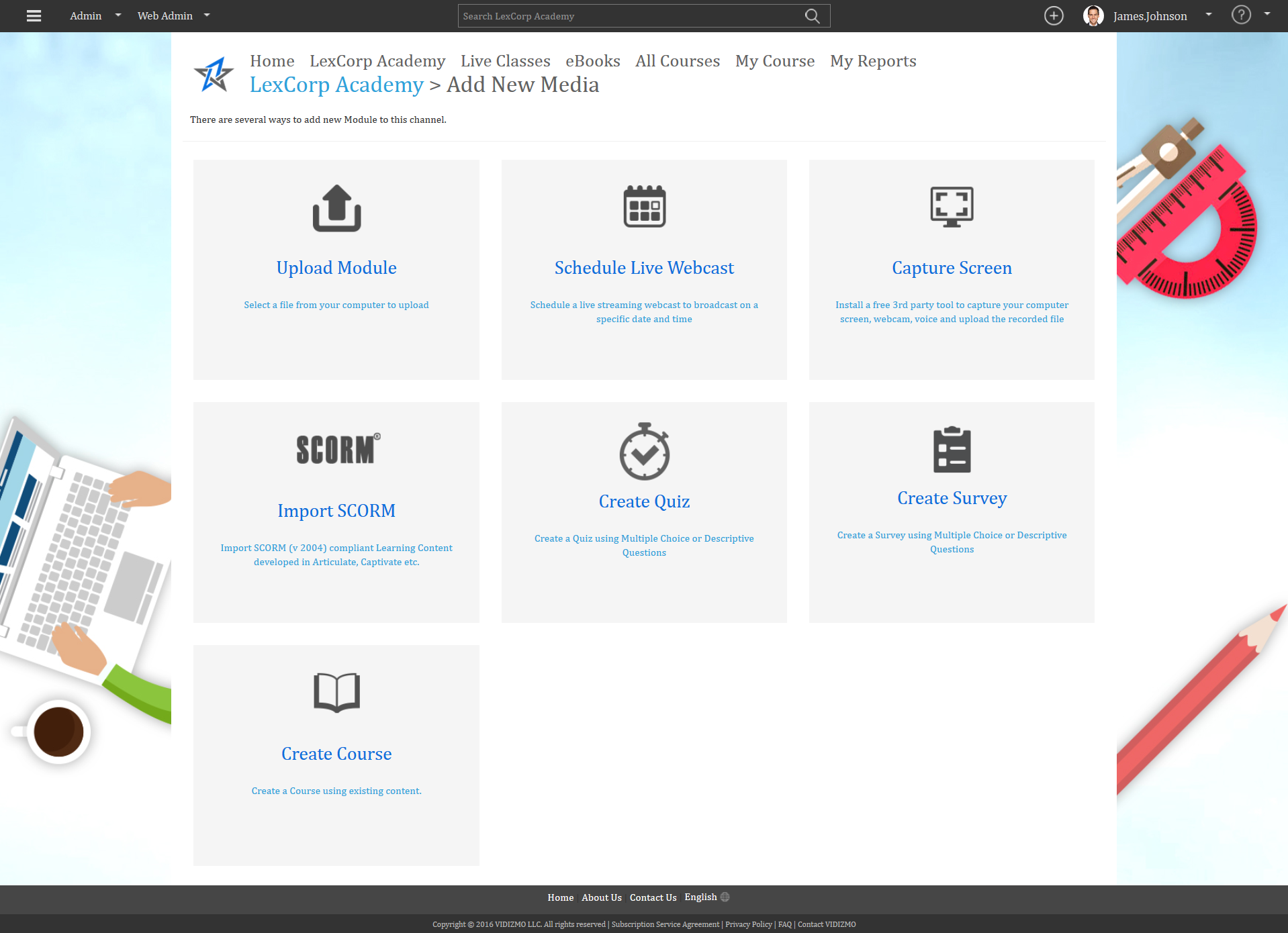 Upload Module
Add a upload Content
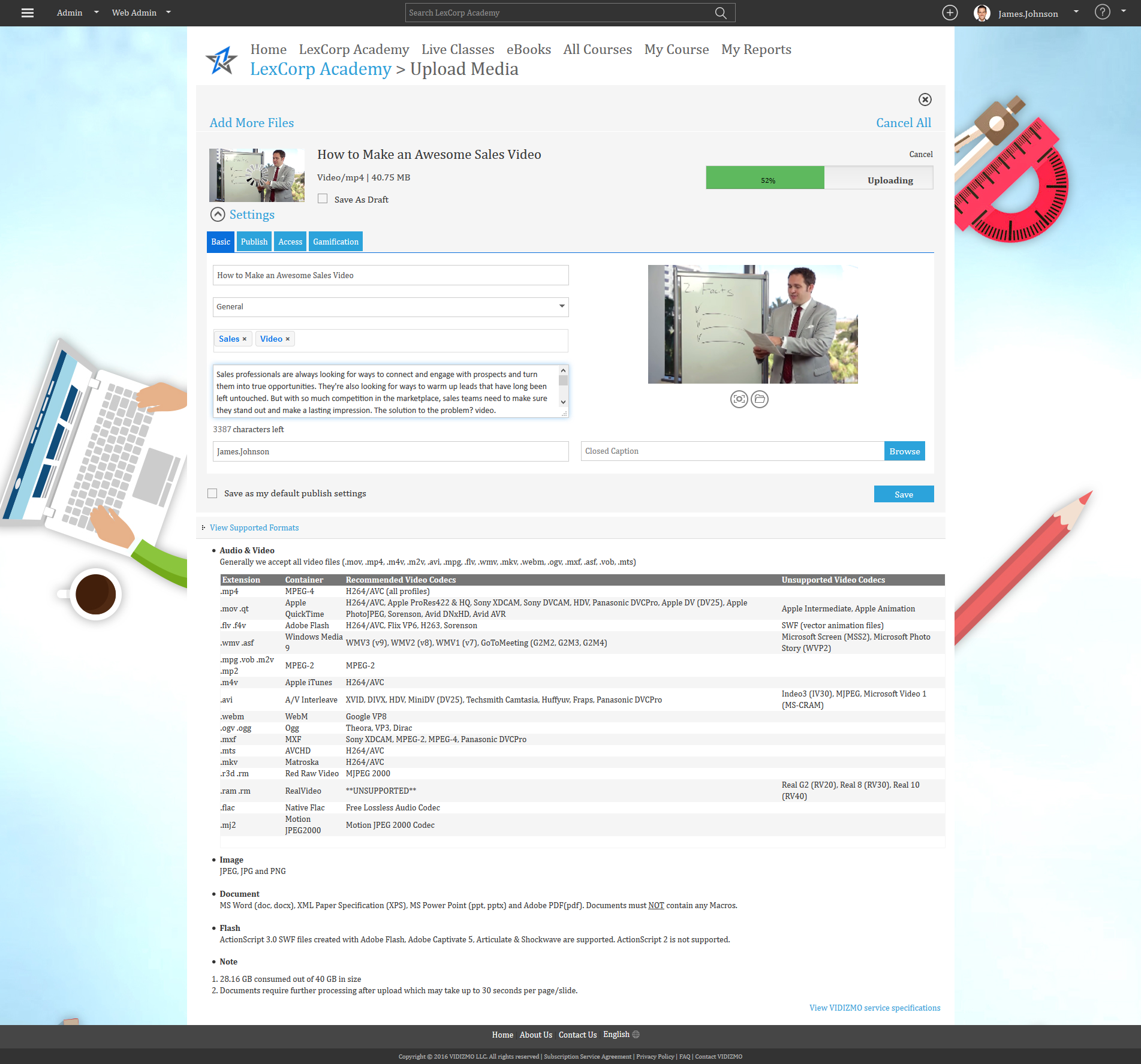 Upload Module
Uploading Start
1. Basic Settings with Title, Category, Tags Description & Author Name with supported Formats Audio & Video
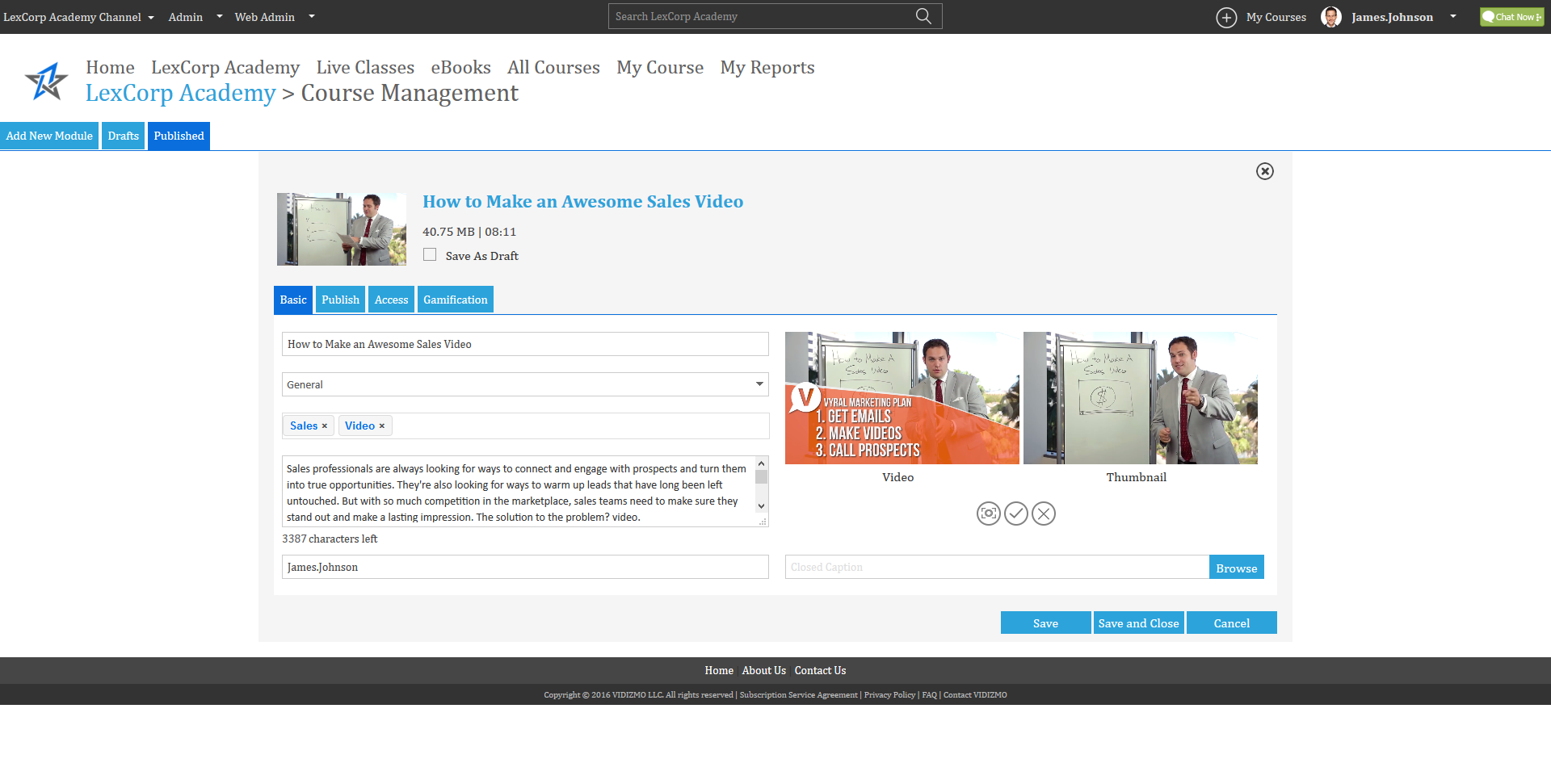 Upload Module
Capture Thumbnail from Video
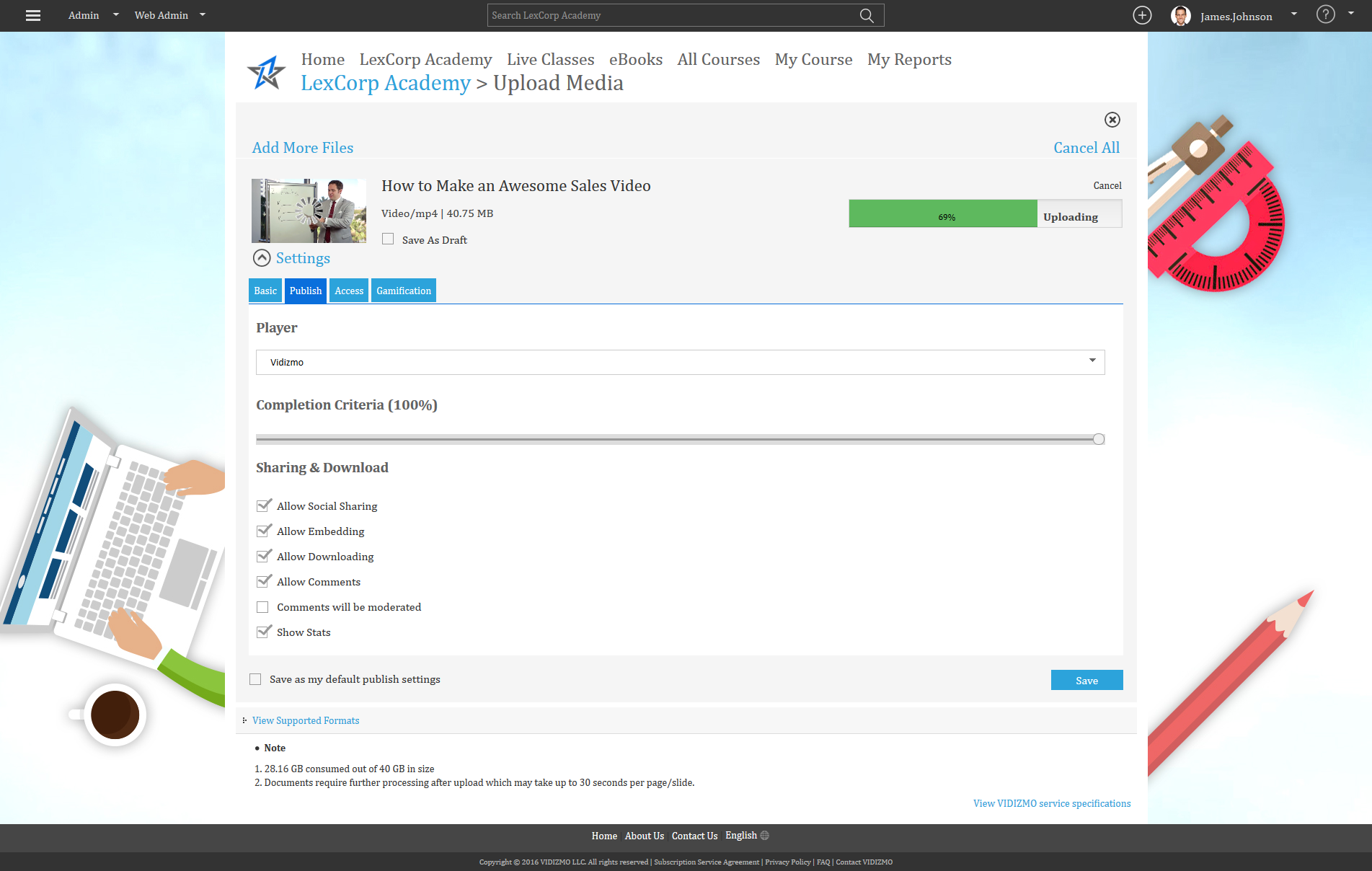 Upload Module
2. Publish Settings with Sharing & Downloads
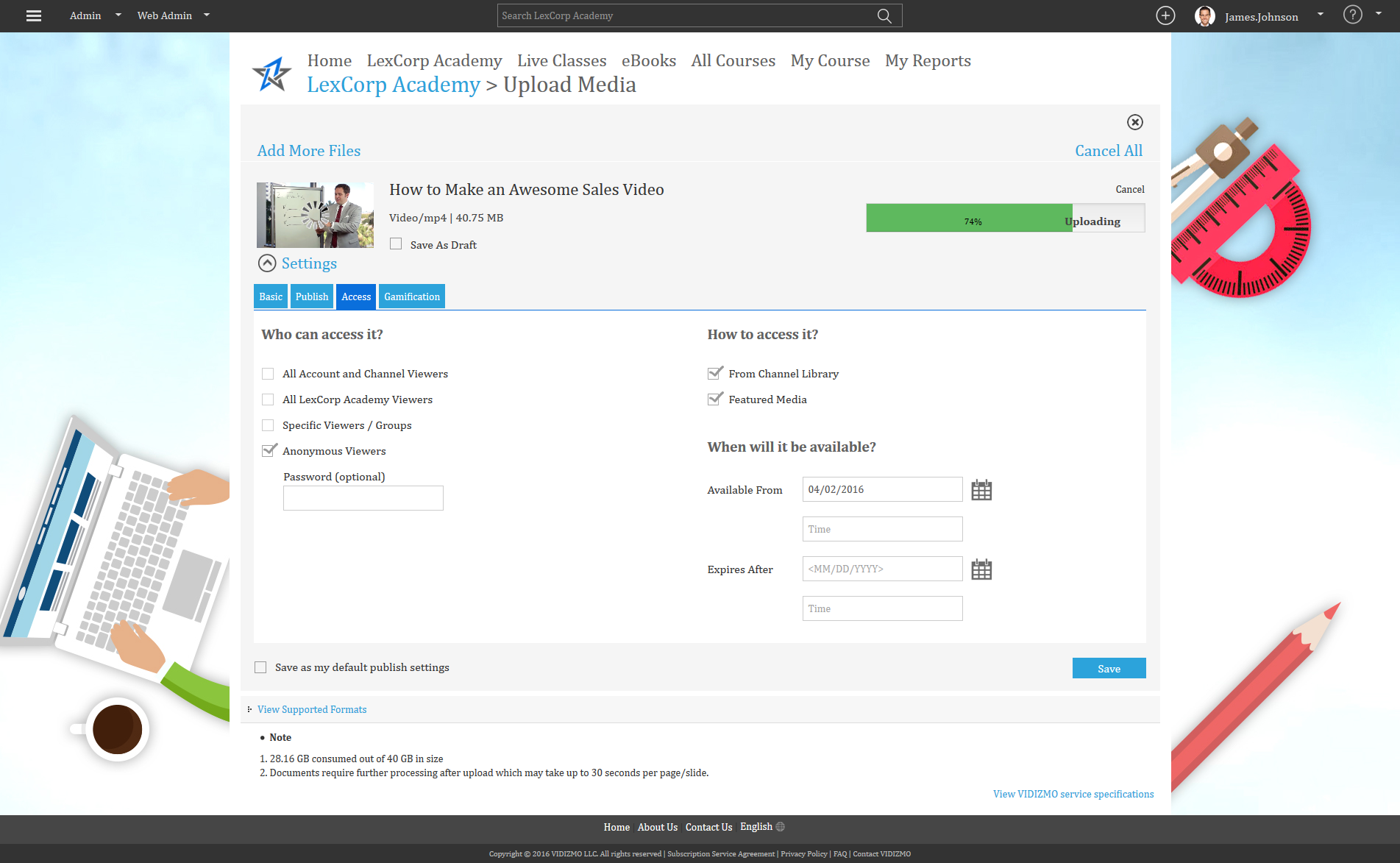 Upload Module
3. Access Settings with Anonymous Viewers
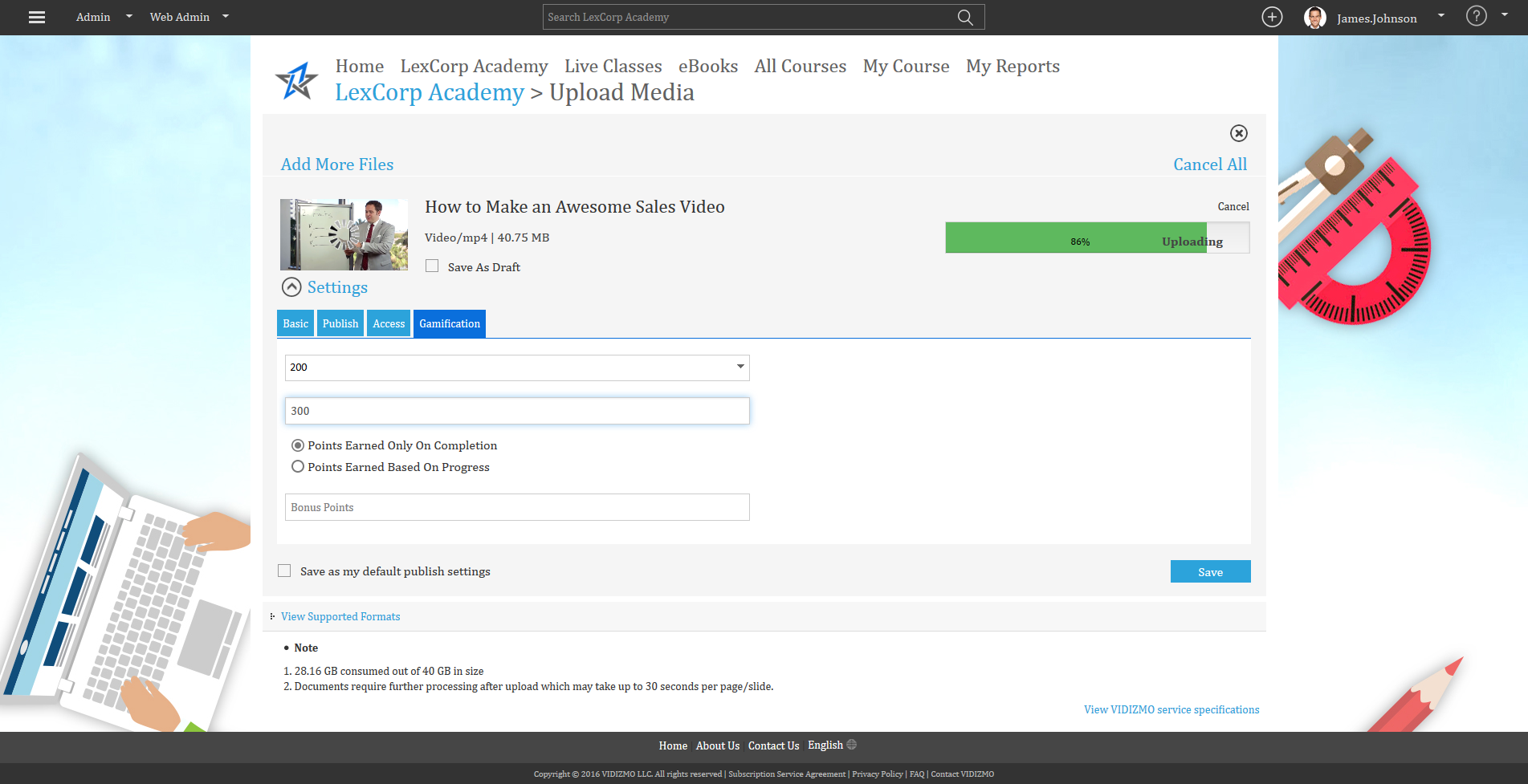 Upload Module
4. Gamification Setting of Points & Levels
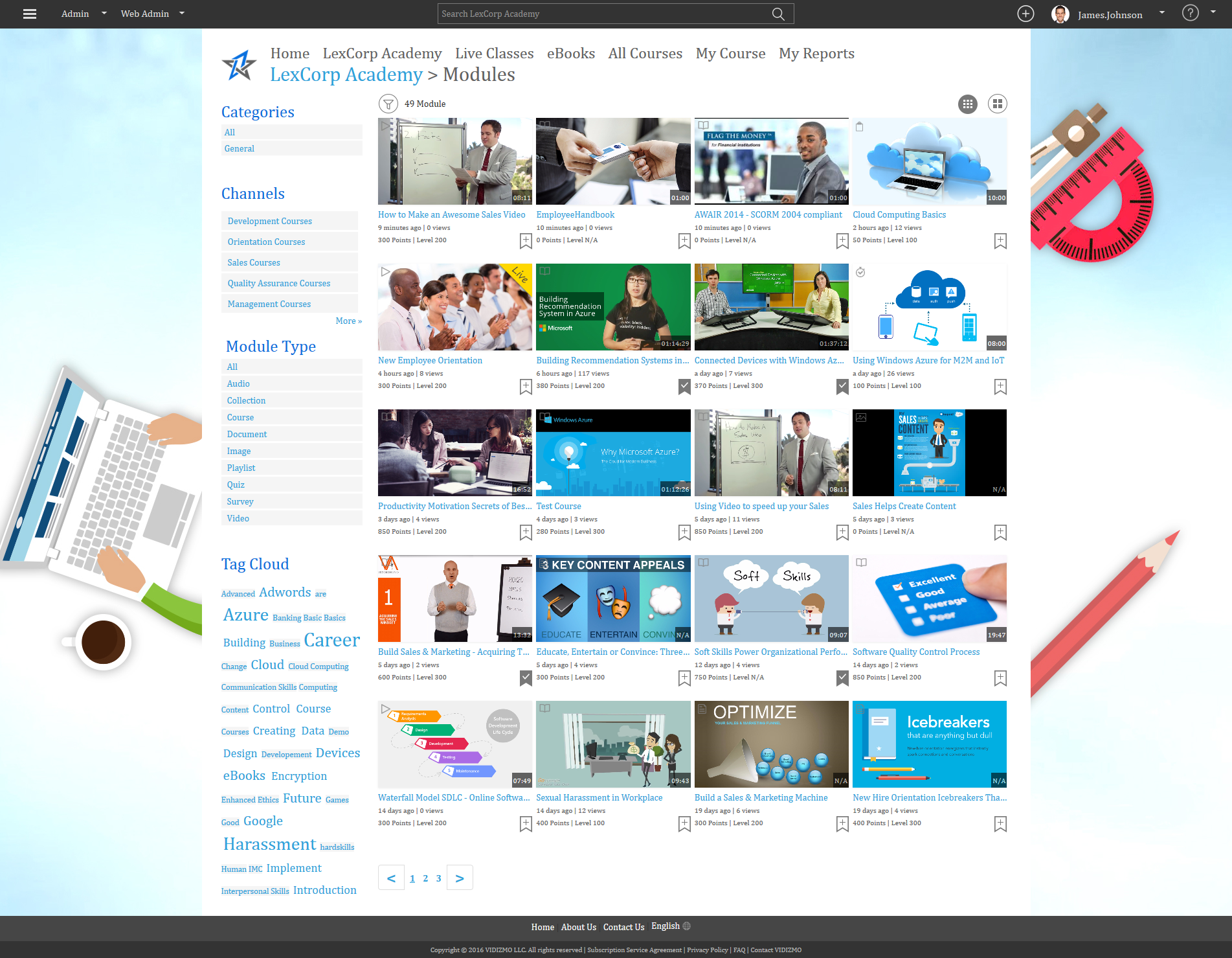 Module Uploaded
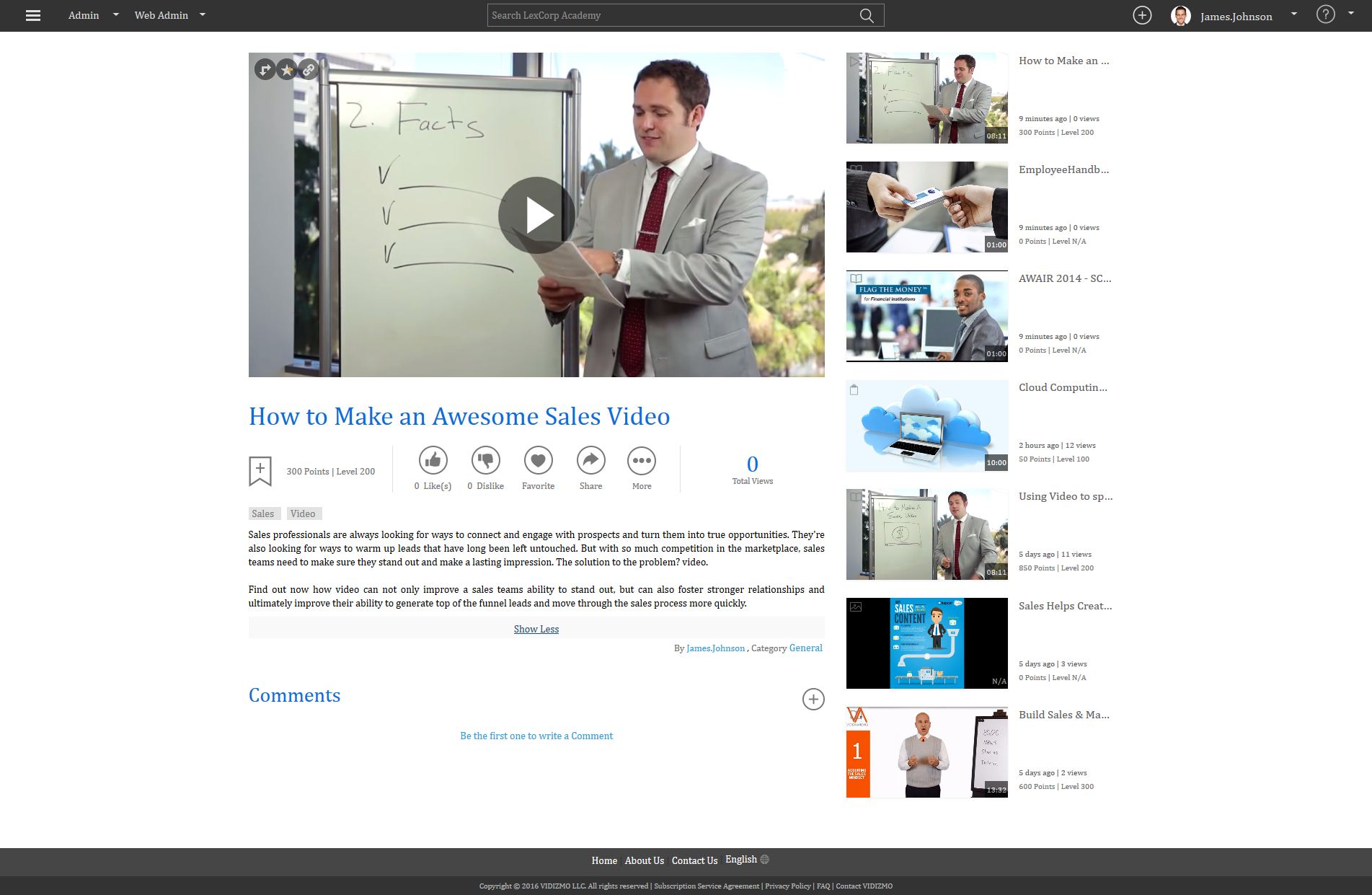 Module Presentation
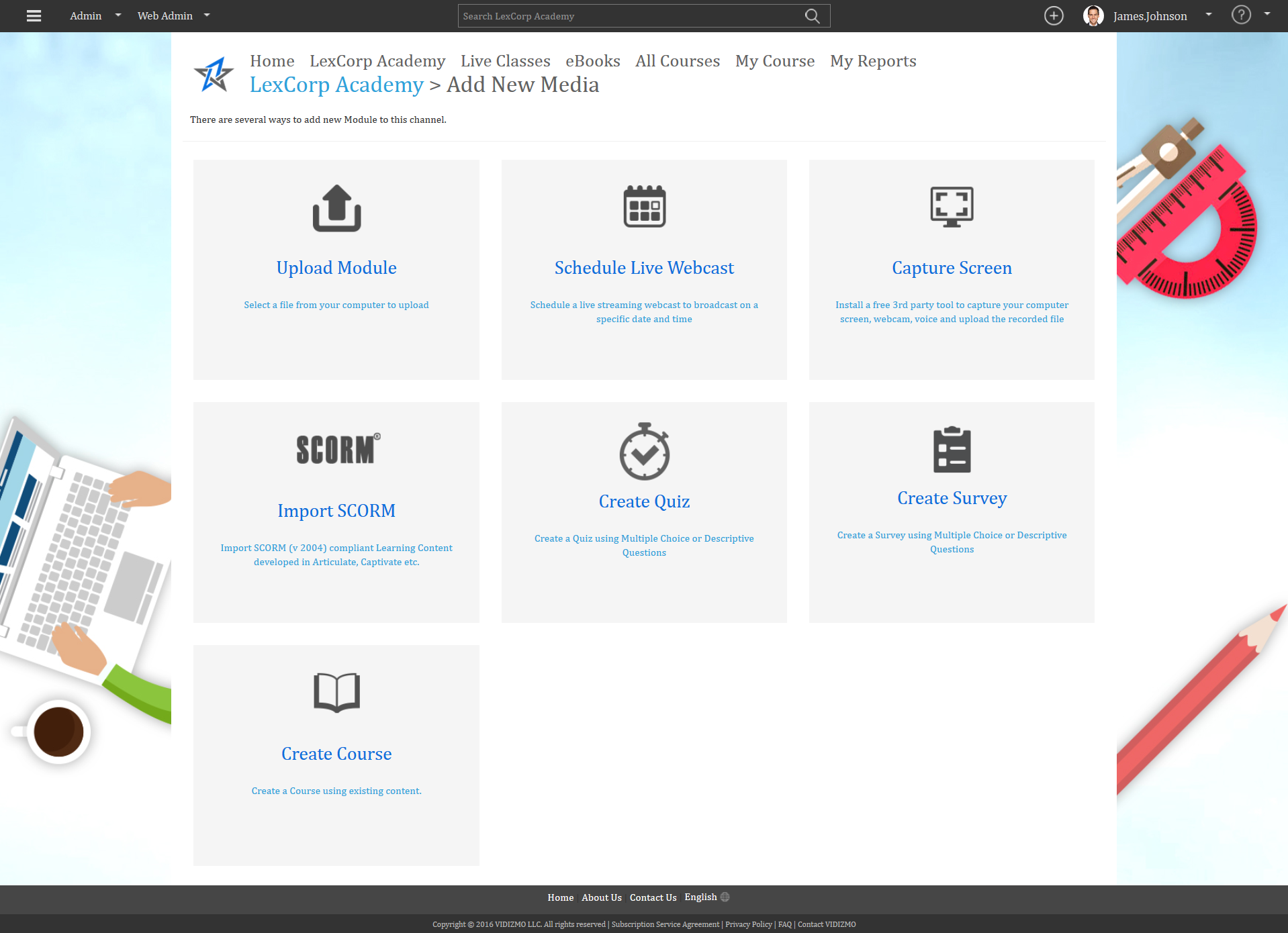 Creating a Schedule Live Webcast
Create a Live by combining multiple digital assets and assign in to learners/viewers.
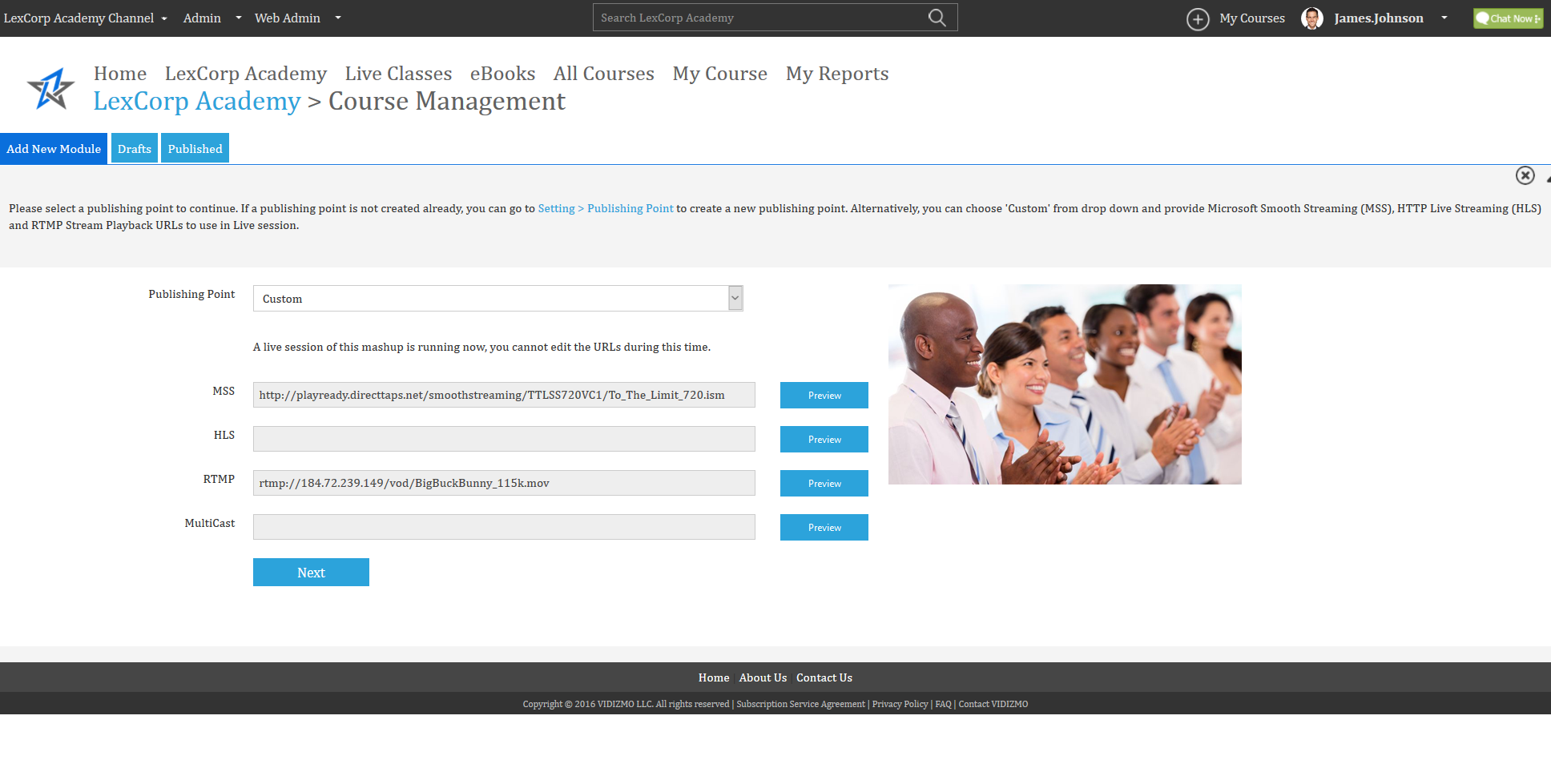 Create a NewPublishing Point
Please select a publishing point to continue. If a publishing point is not created already, you can go  Settings -> Publishing Point to create a new publishing point
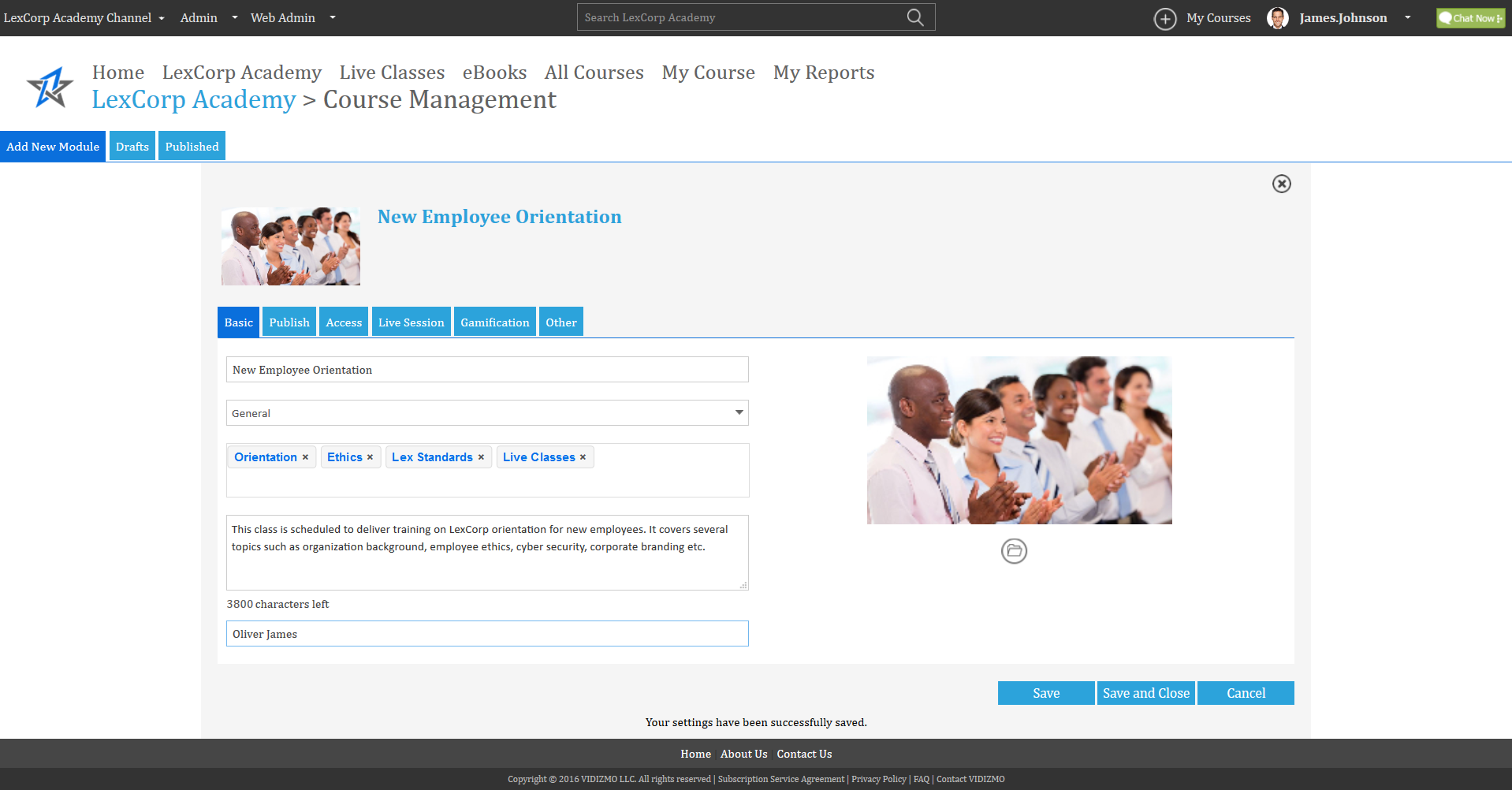 Live Webcast Settings
1. Basic Tab
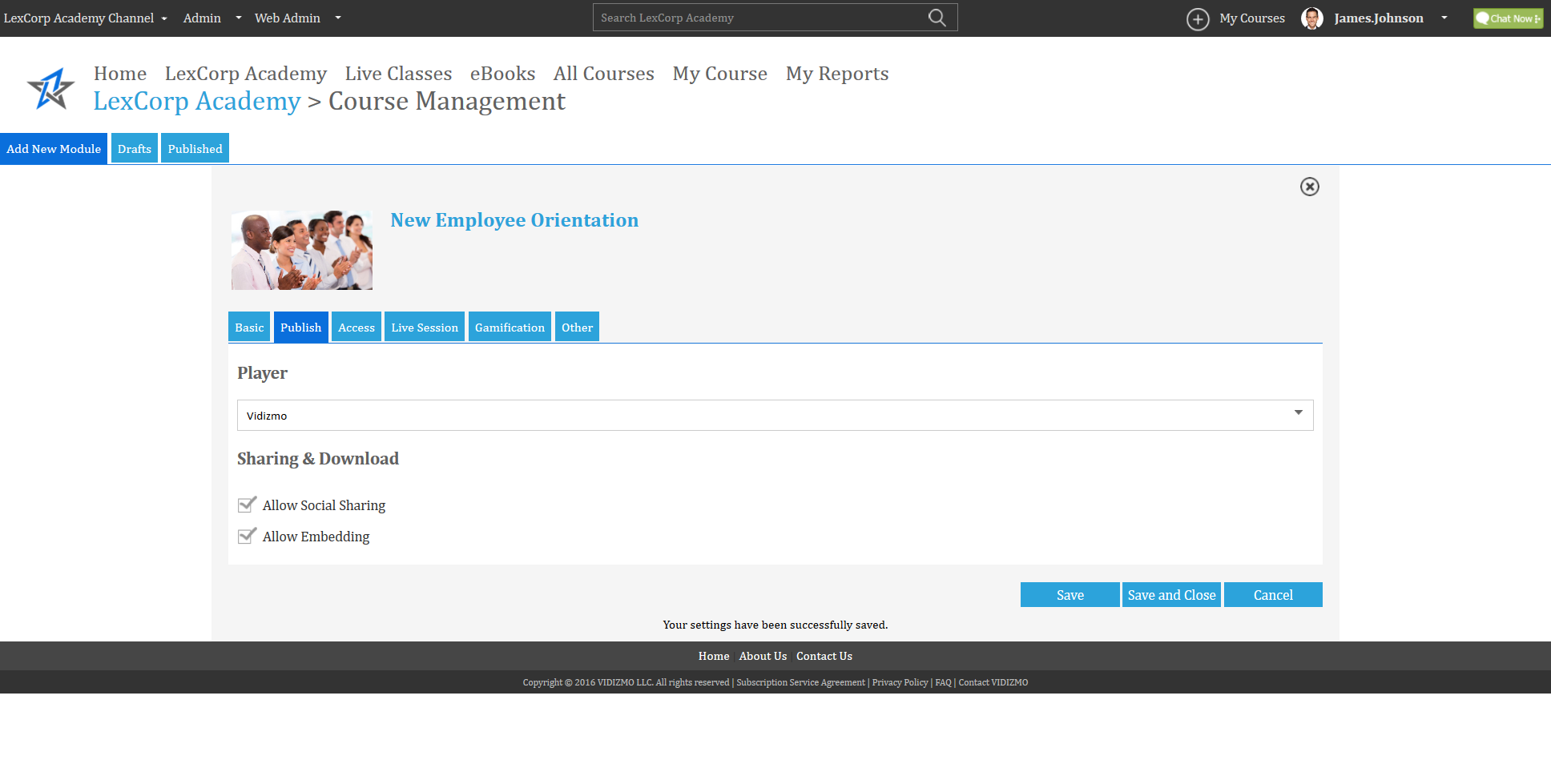 Live Webcast Settings
2. Publish Tab
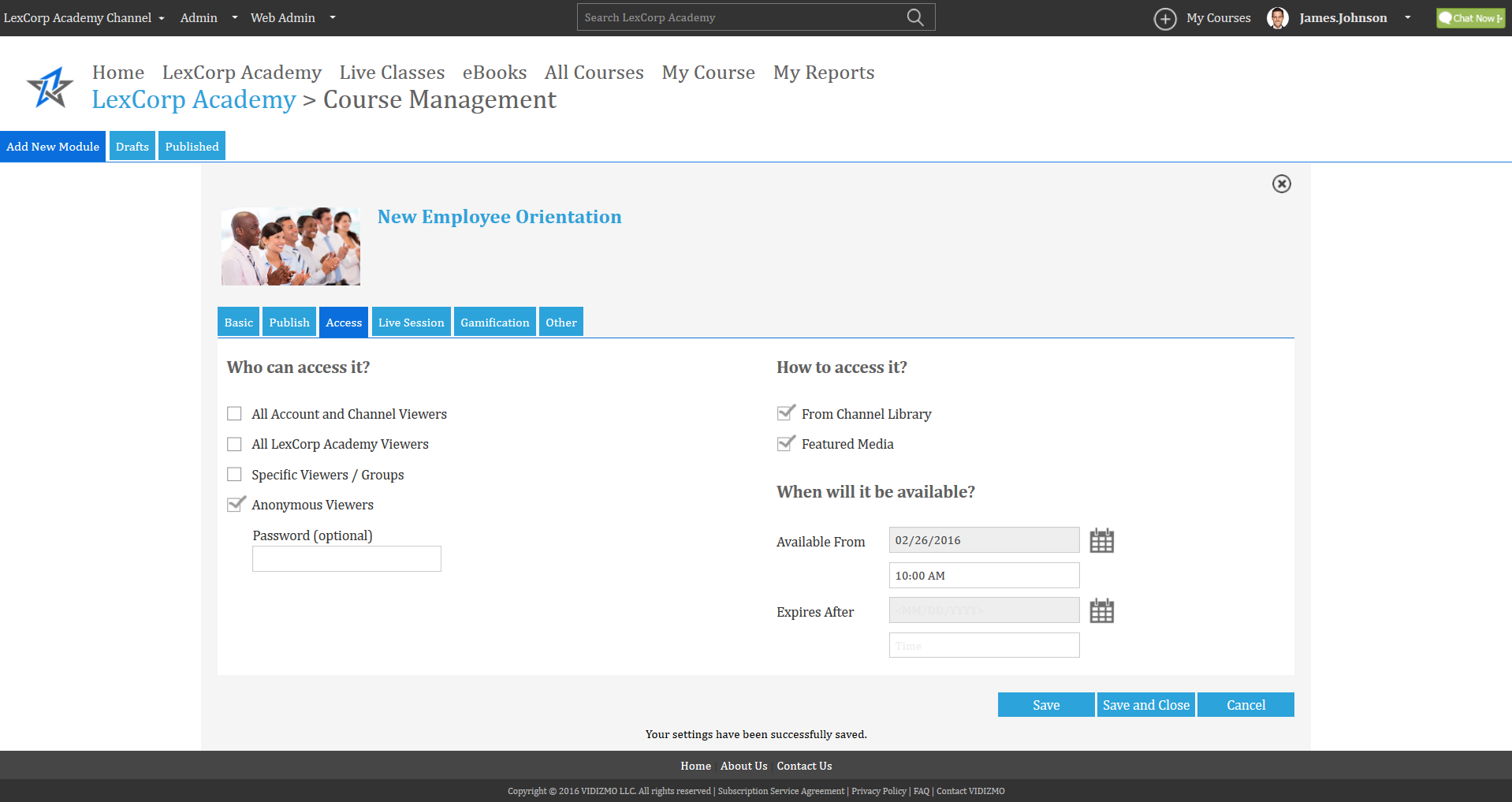 Live Webcast Settings
3. Access Tab
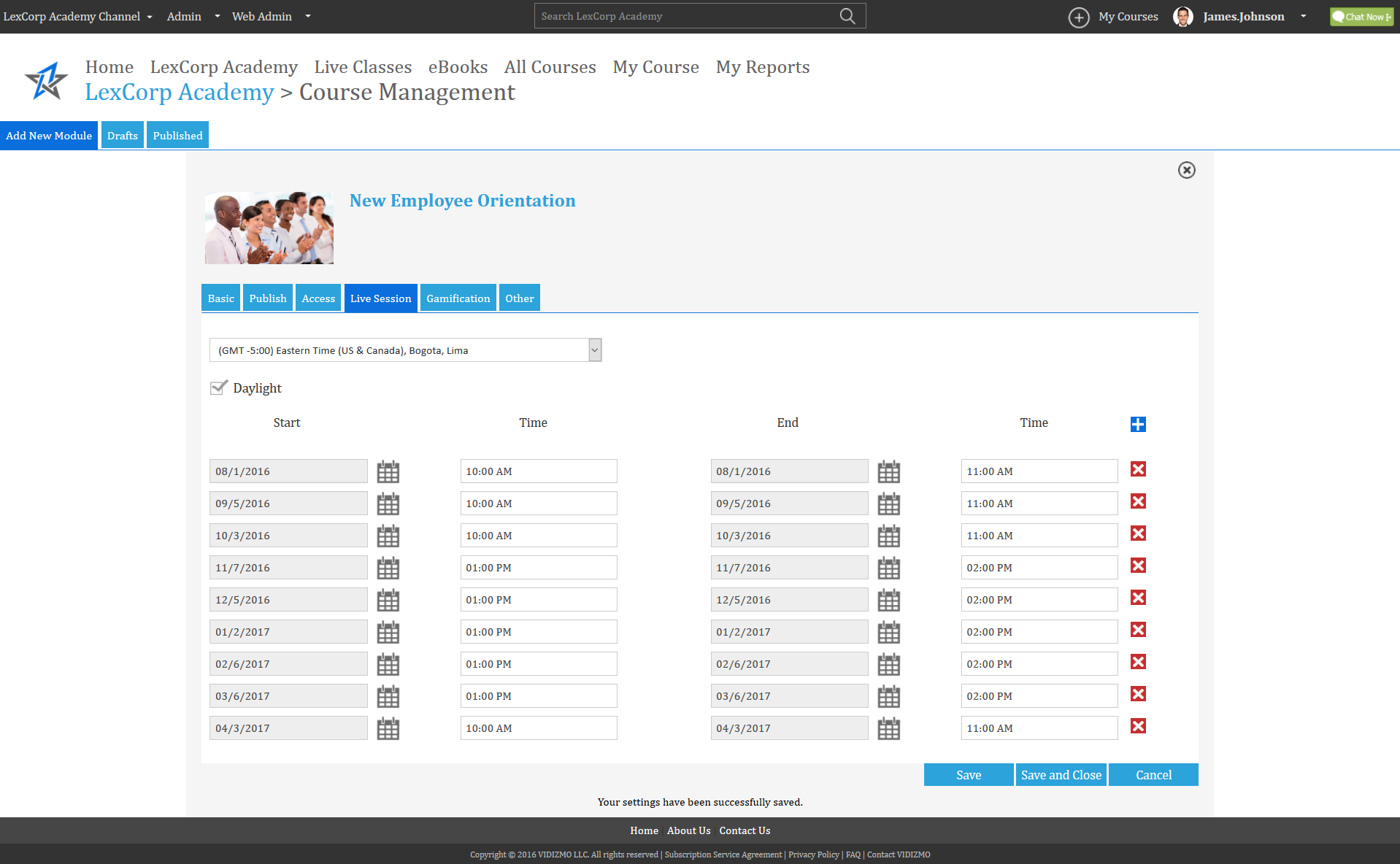 Live Webcast Settings
4. Live Session
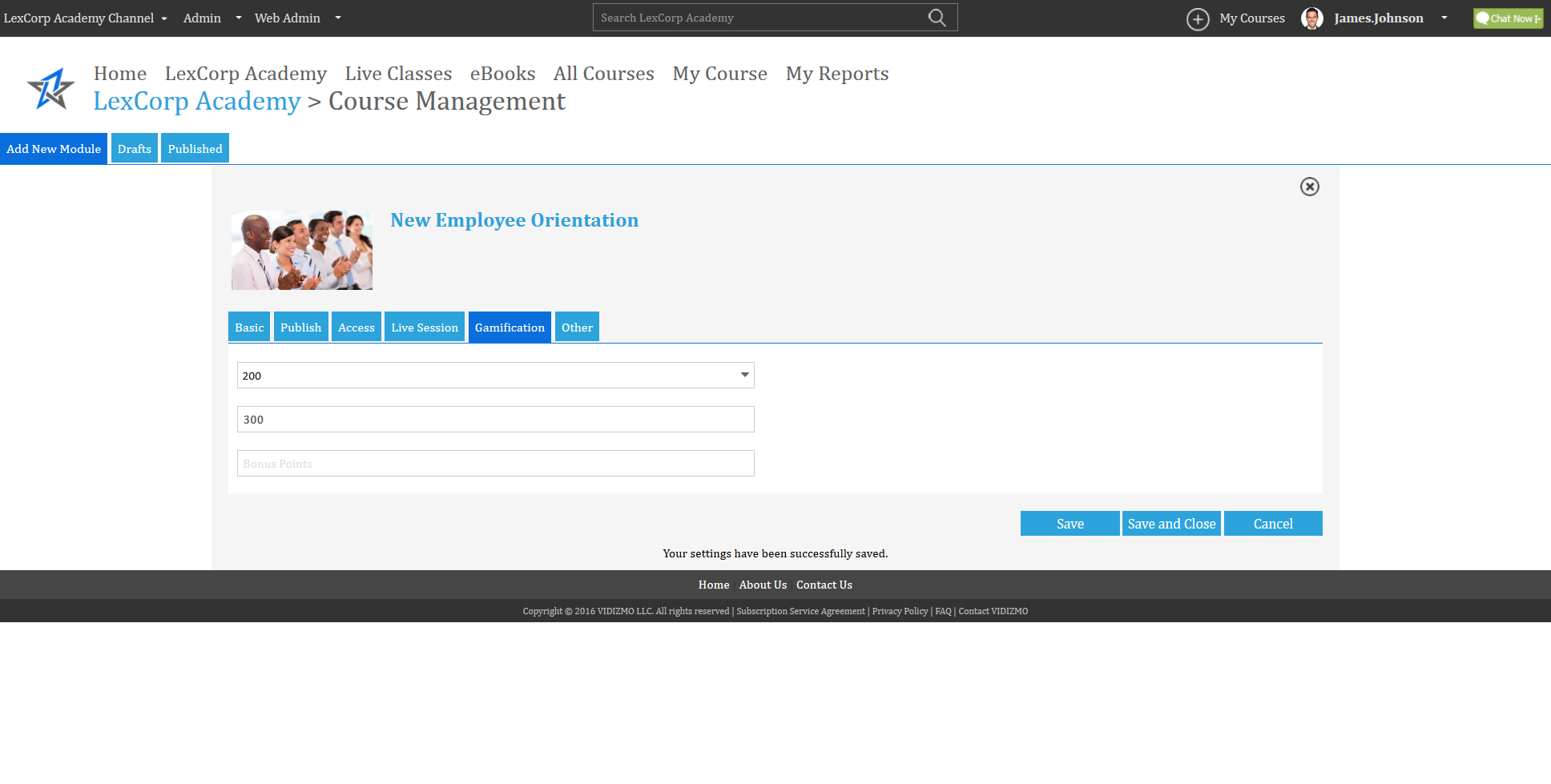 Live Webcast Settings
5. Gamification Tab
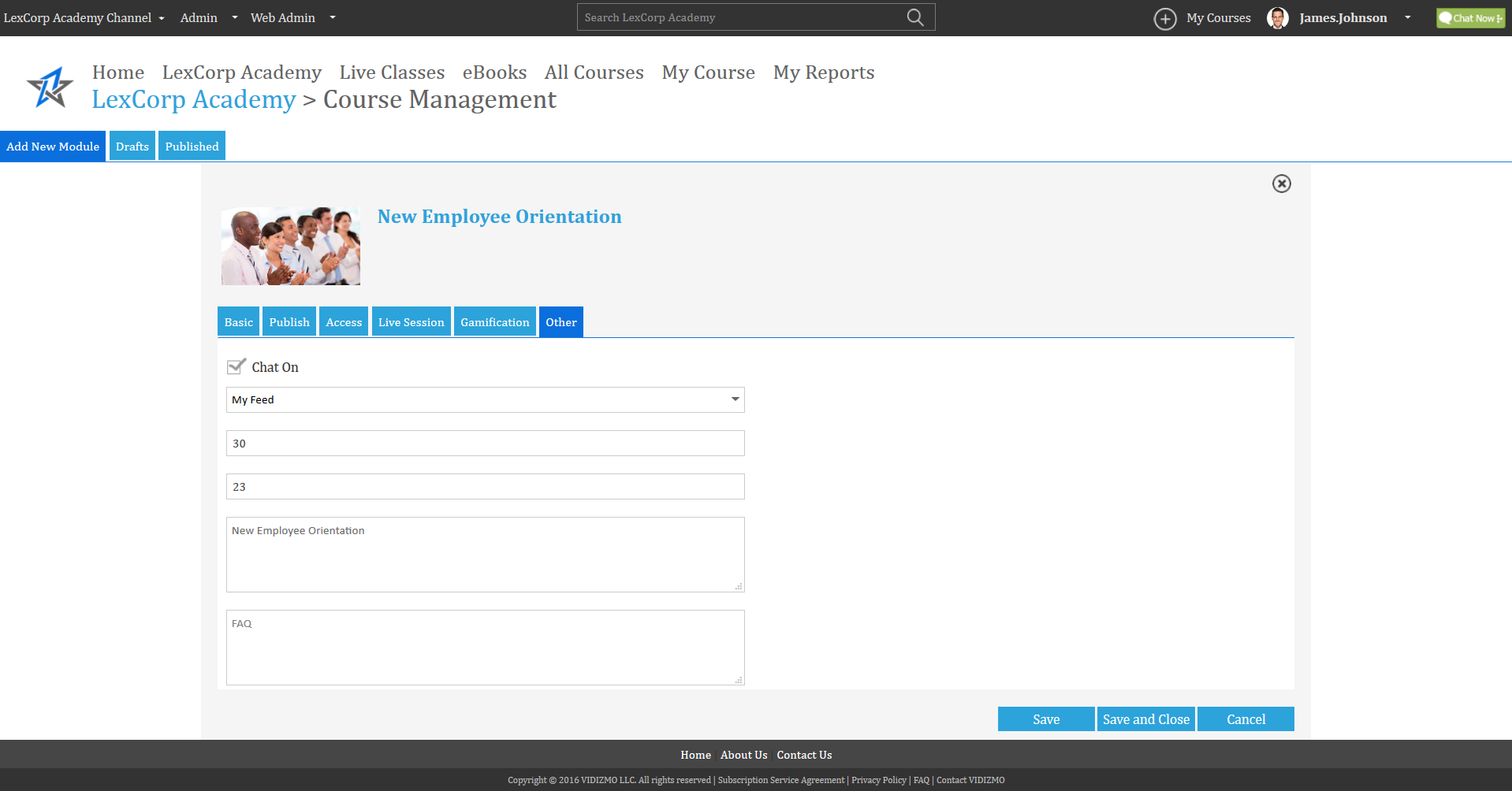 Live Webcast Settings
6. Others Tab
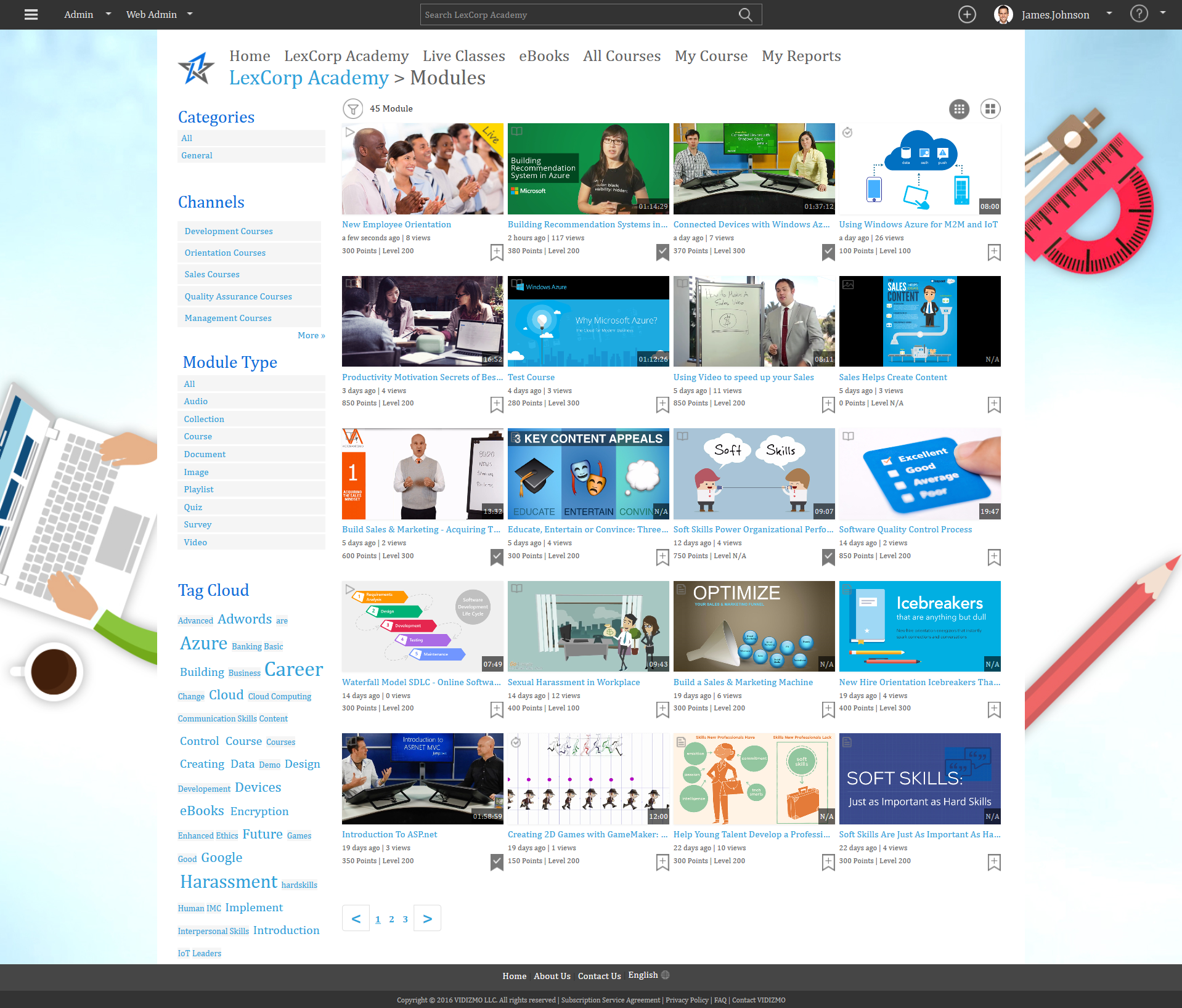 Live Webcast Session Created
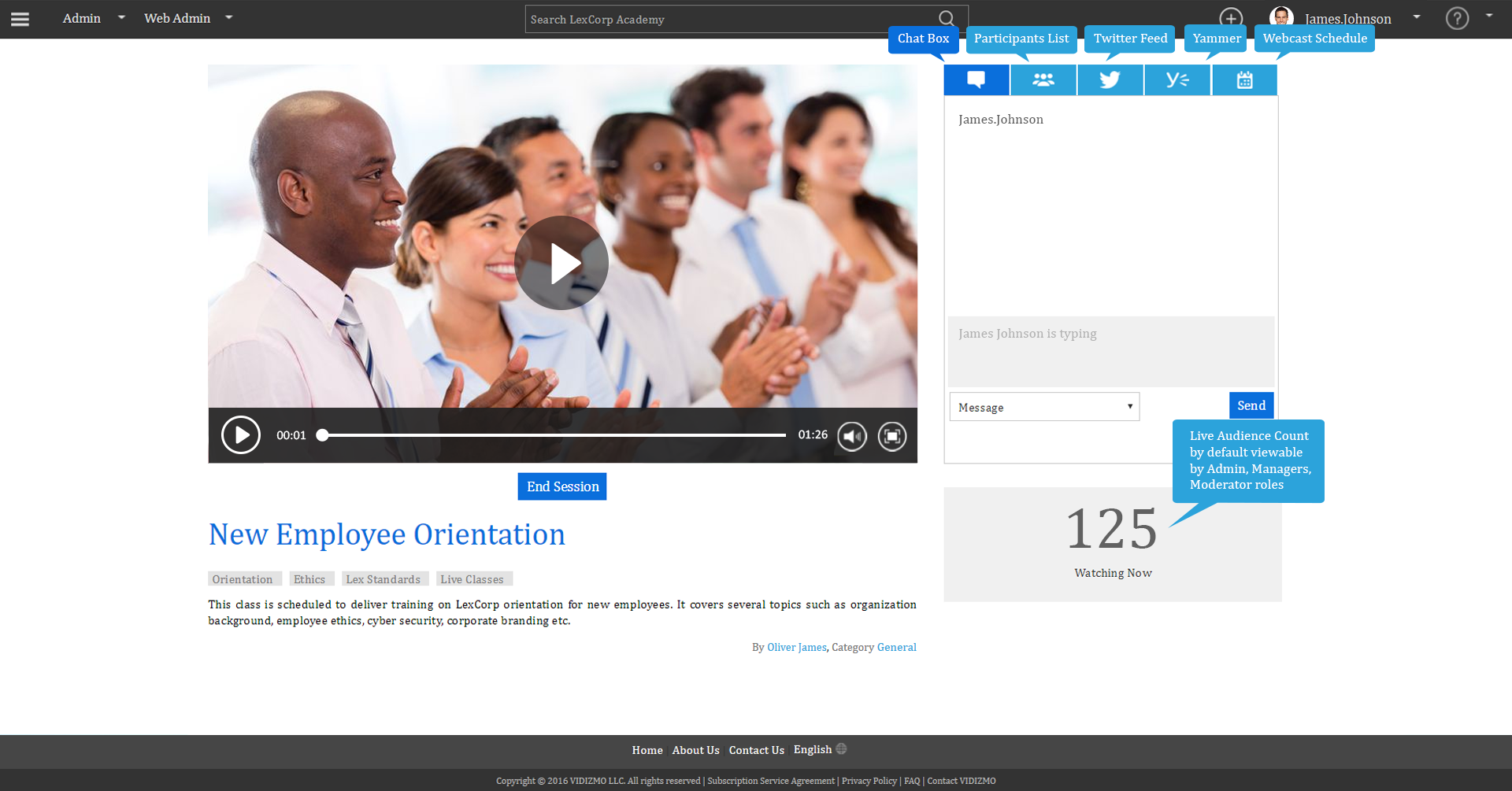 Live Streaming Session with Chat
Conduct unlimited Live Streaming Sessions. Include Chat, Twitter Feed, Yammer Feed for the viewers.
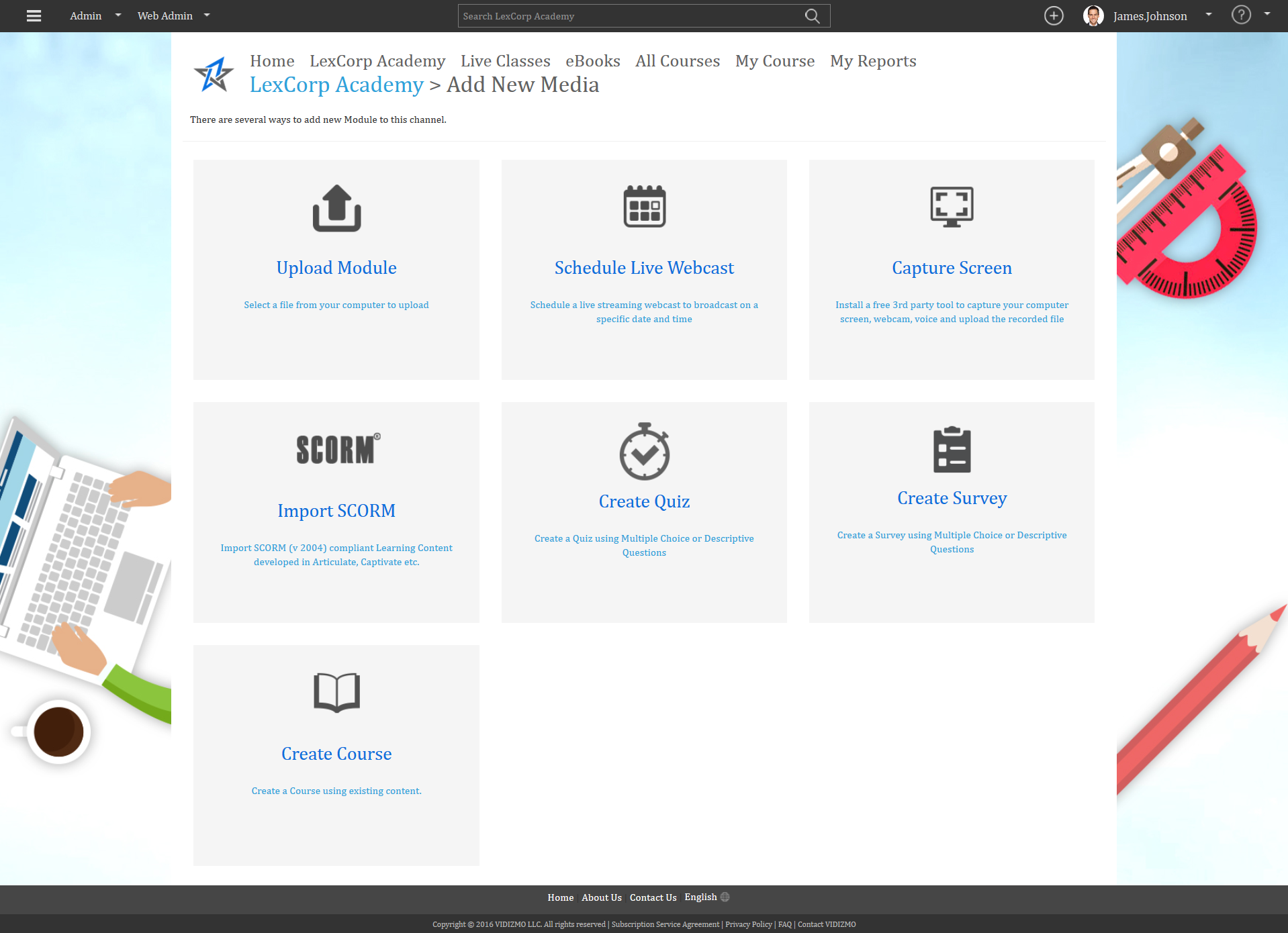 Creating a Course
Create a course by combining multiple digital assets and assign in to learners/viewers.
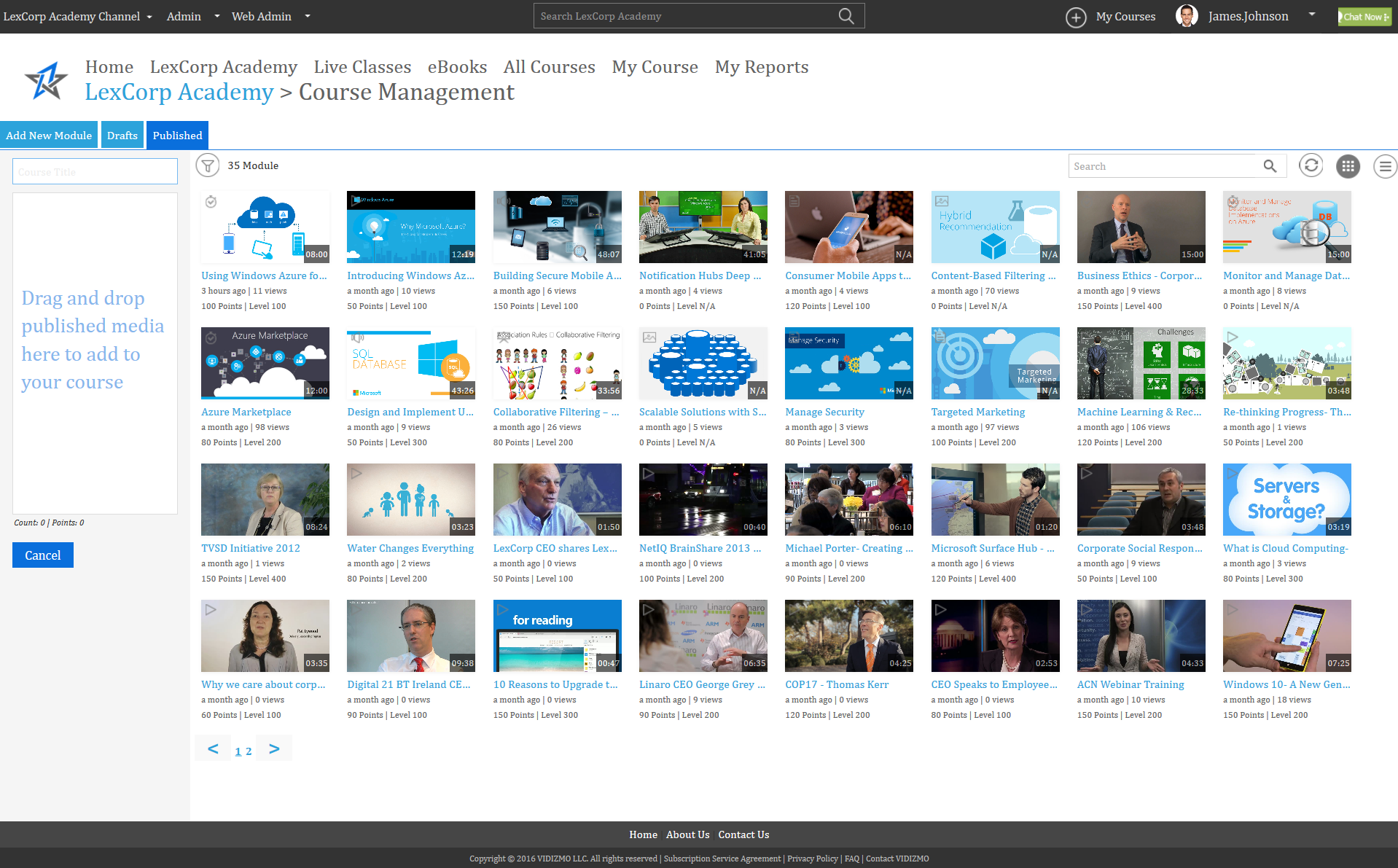 Create a Course1/2
Your course can include videos, sounds, images, documents, quizzes, polls, surveys
[Speaker Notes: Showing Learning Plan]
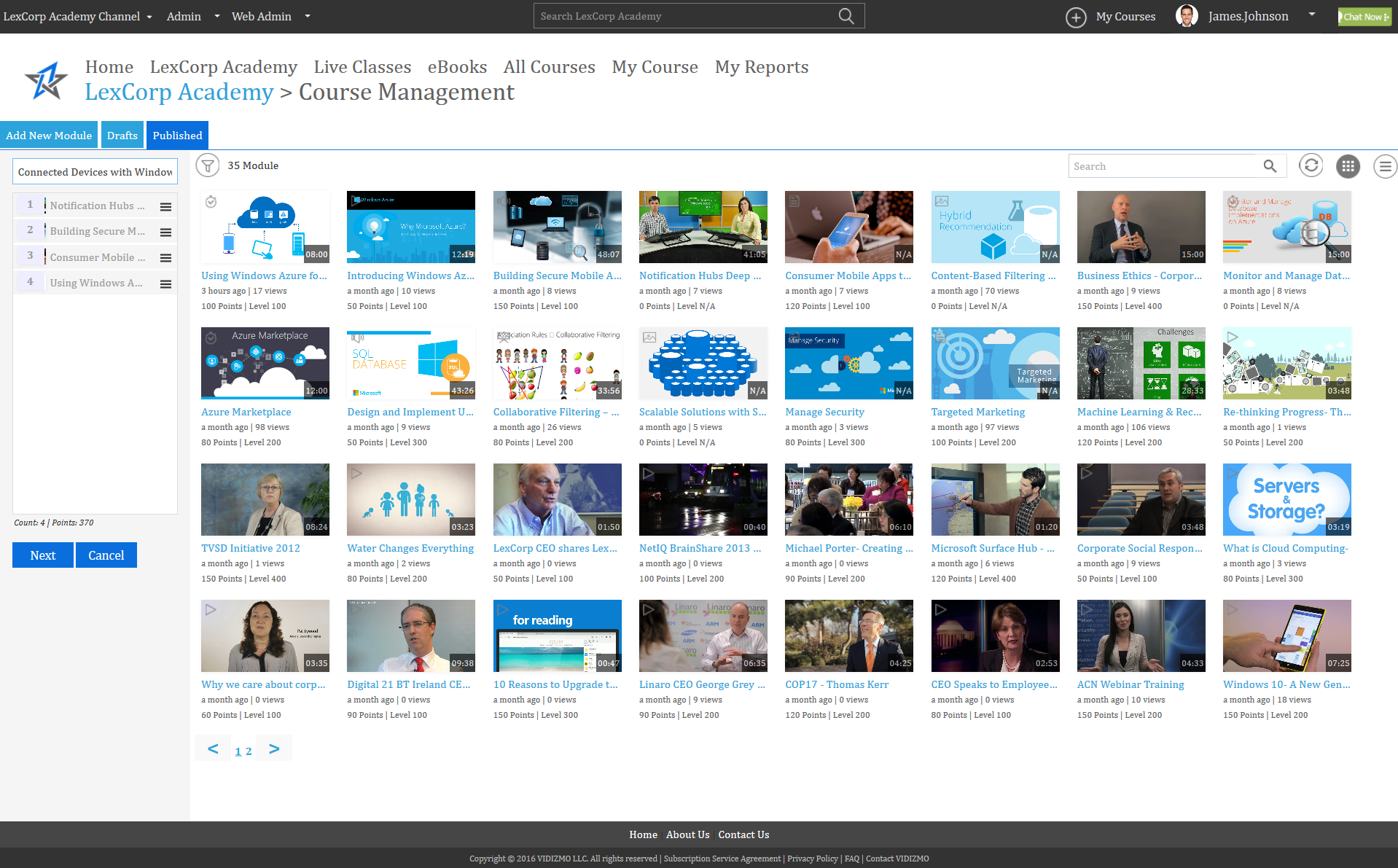 Create a Course2/2
Your course can include videos, sounds, images, documents, quizzes, polls, surveys
[Speaker Notes: Showing Learning Plan]
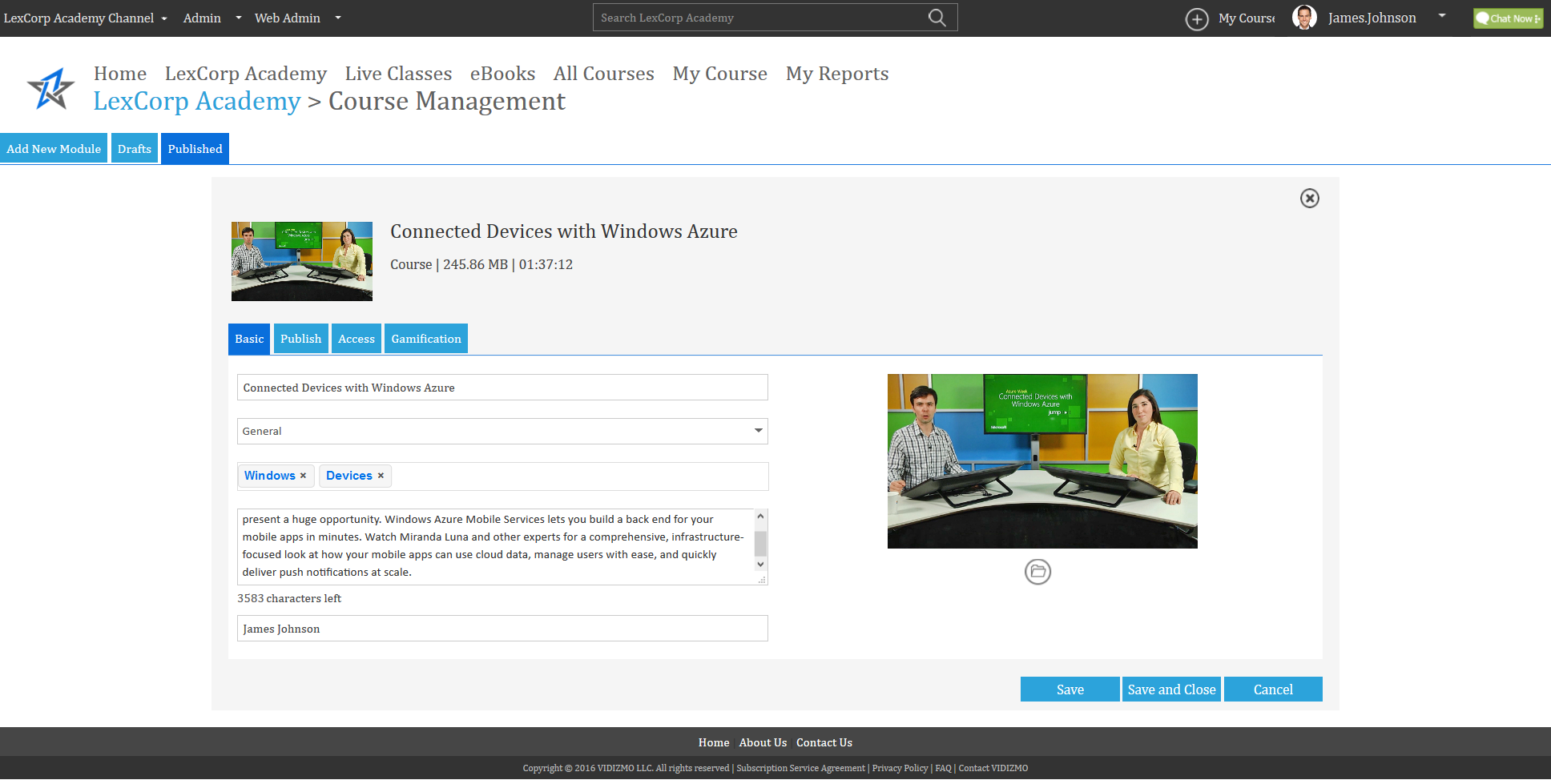 1. Create a CourseBasic Settings
Give your Course a title, assign it to a category, provide description and select thumbnails.
[Speaker Notes: Showing Learning Plan]
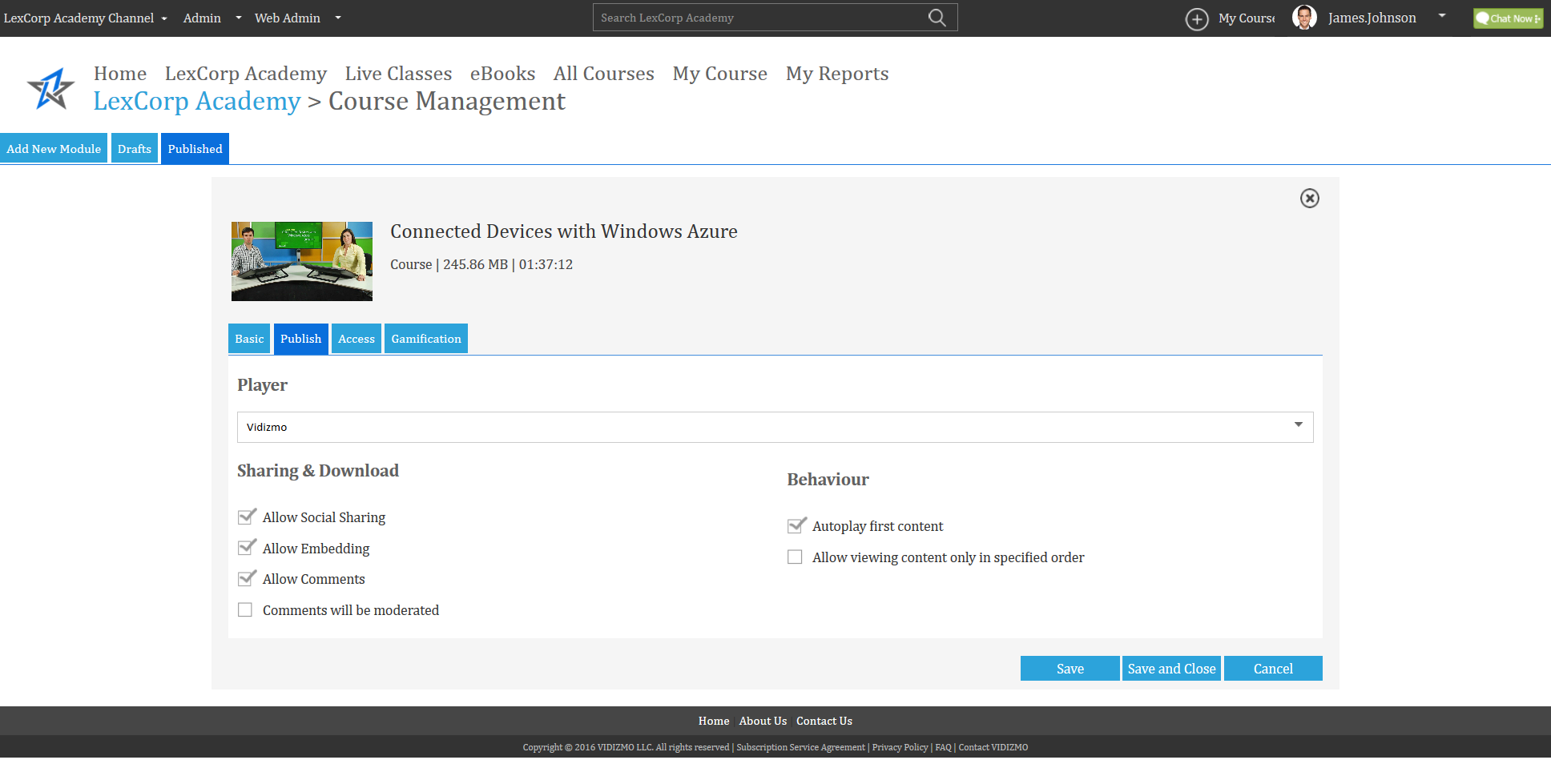 2. Create a CoursePublish Settings
Manage sharing and downloading, Allow or restrict commenting
[Speaker Notes: Showing Learning Plan]
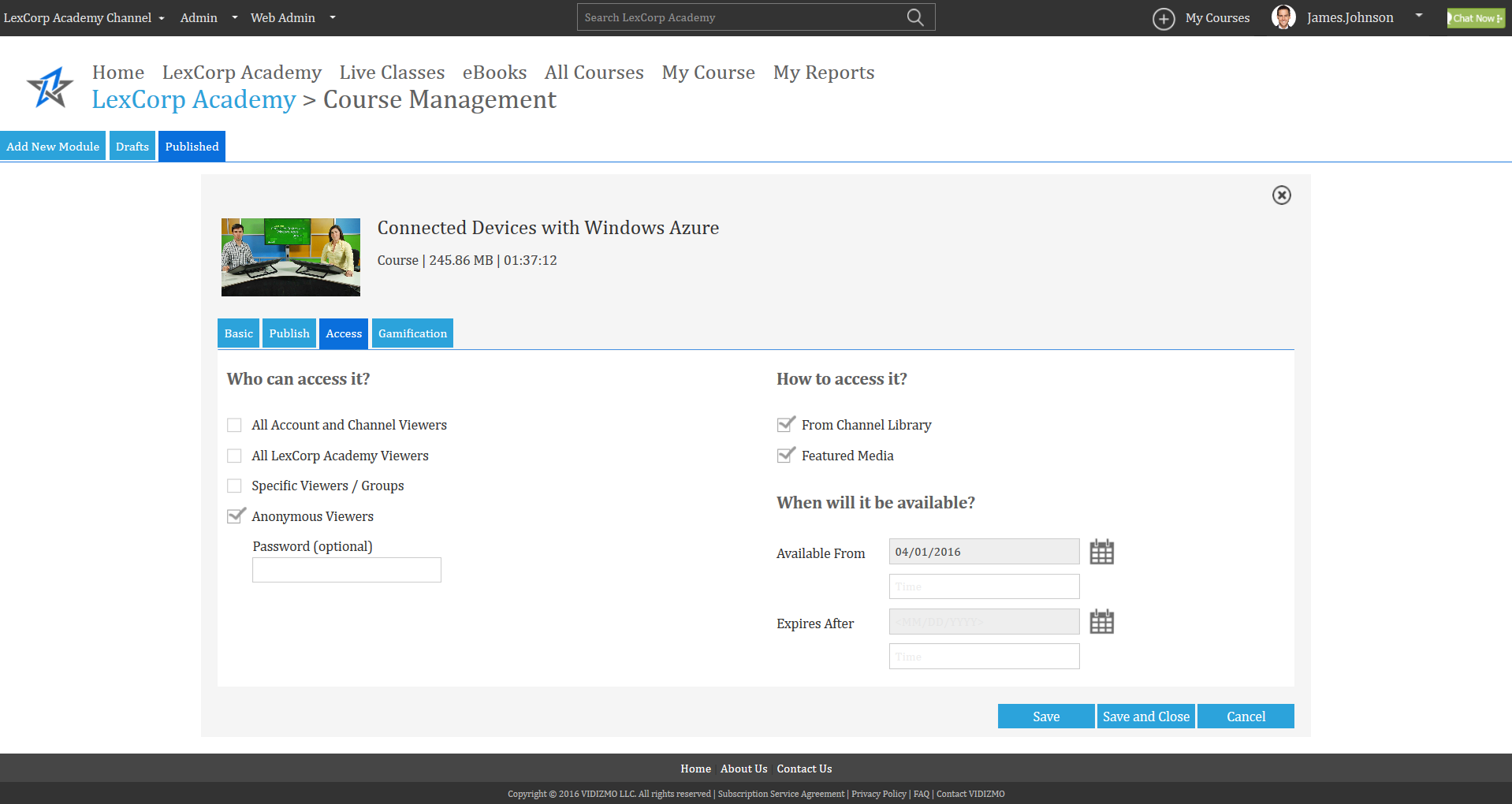 3. Create a CourseAccess Settings
Manage Accessibility of your Course and Rights Access.
[Speaker Notes: Showing Learning Plan]
4. Create a CourseGamification Settings
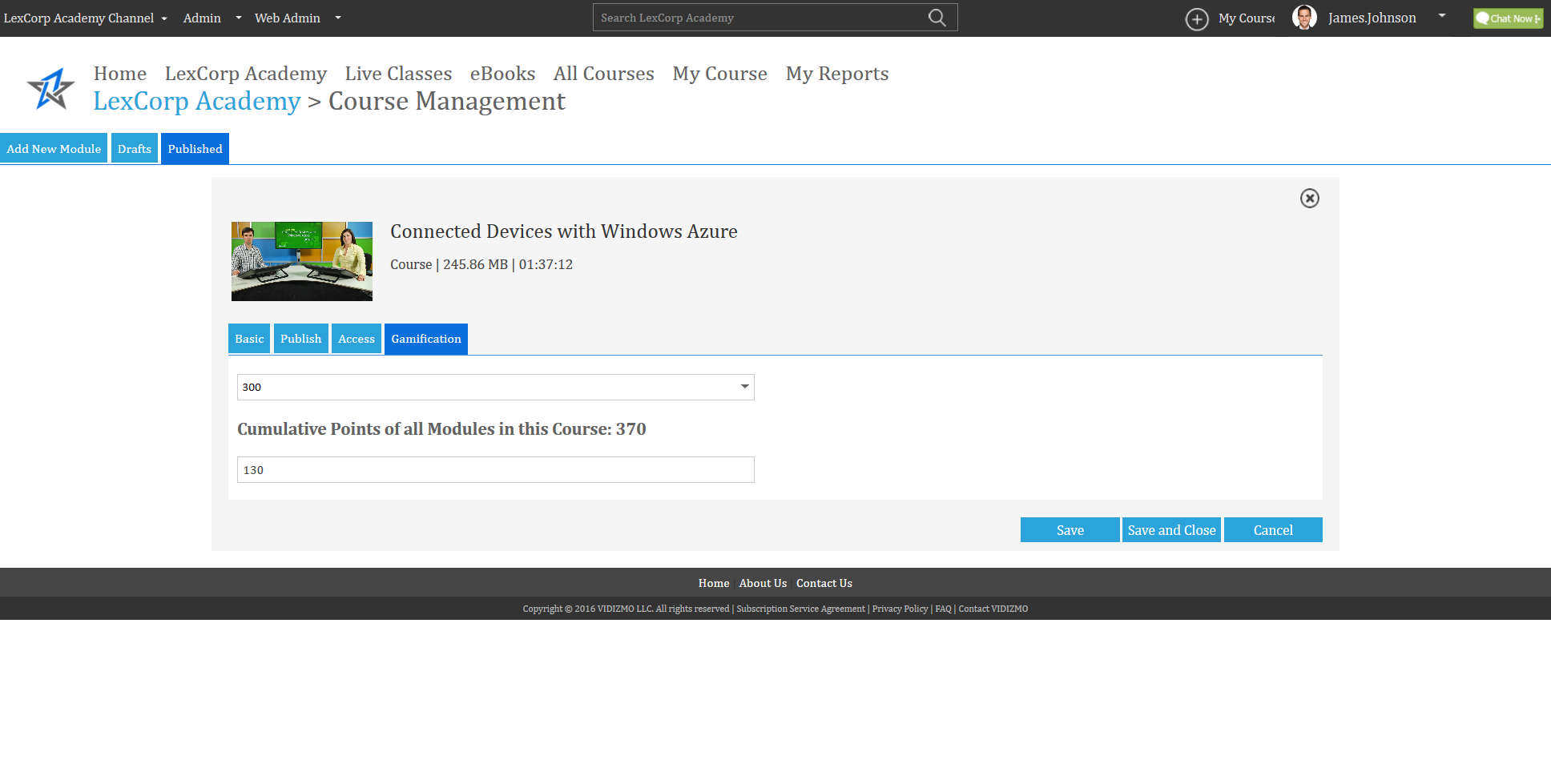 Increase Course interactivity by allocating points, levels and gamification.
[Speaker Notes: Showing Learning Plan]
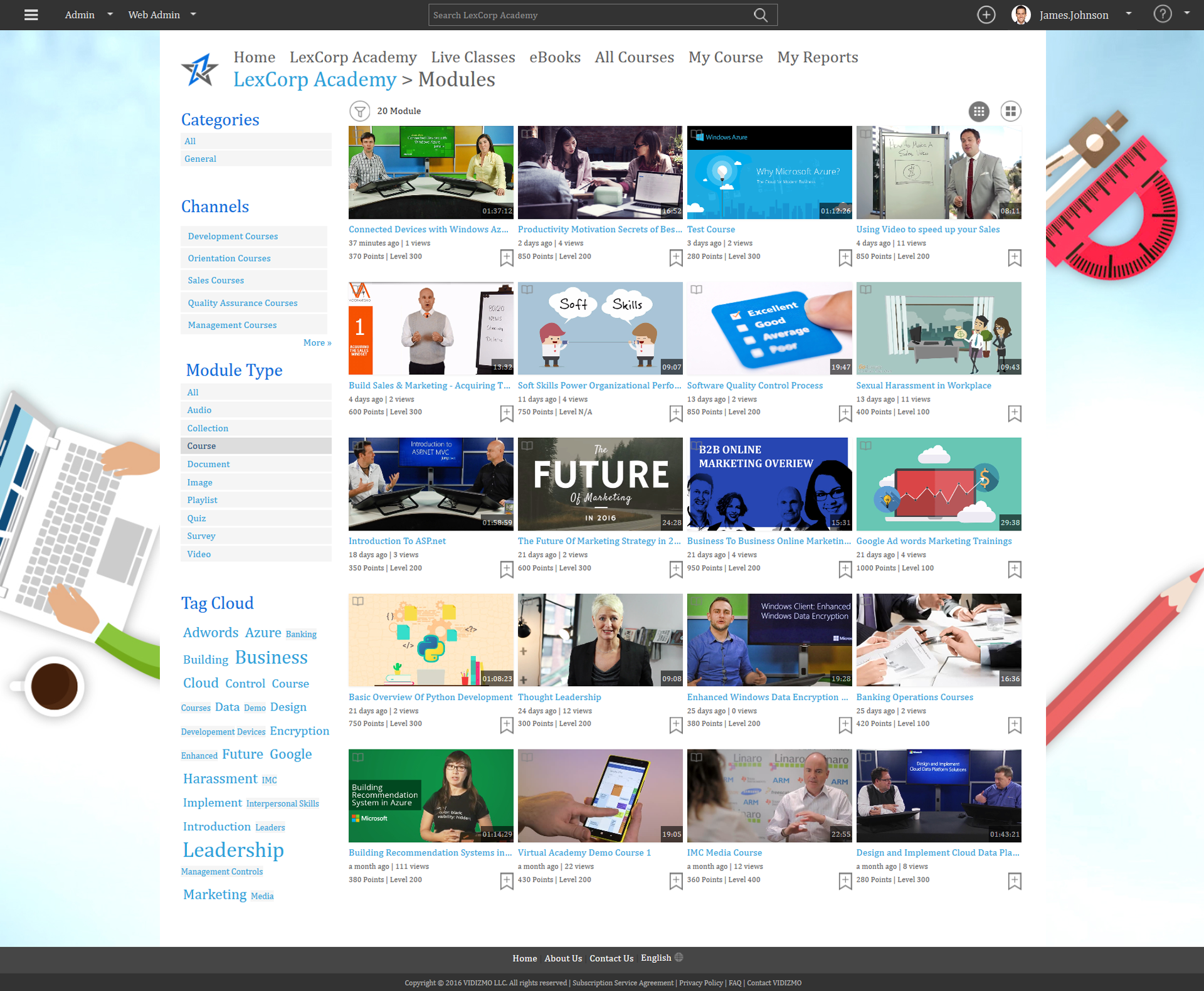 Course Created
Access your Course in published content.
[Speaker Notes: Showing Learning Plan]
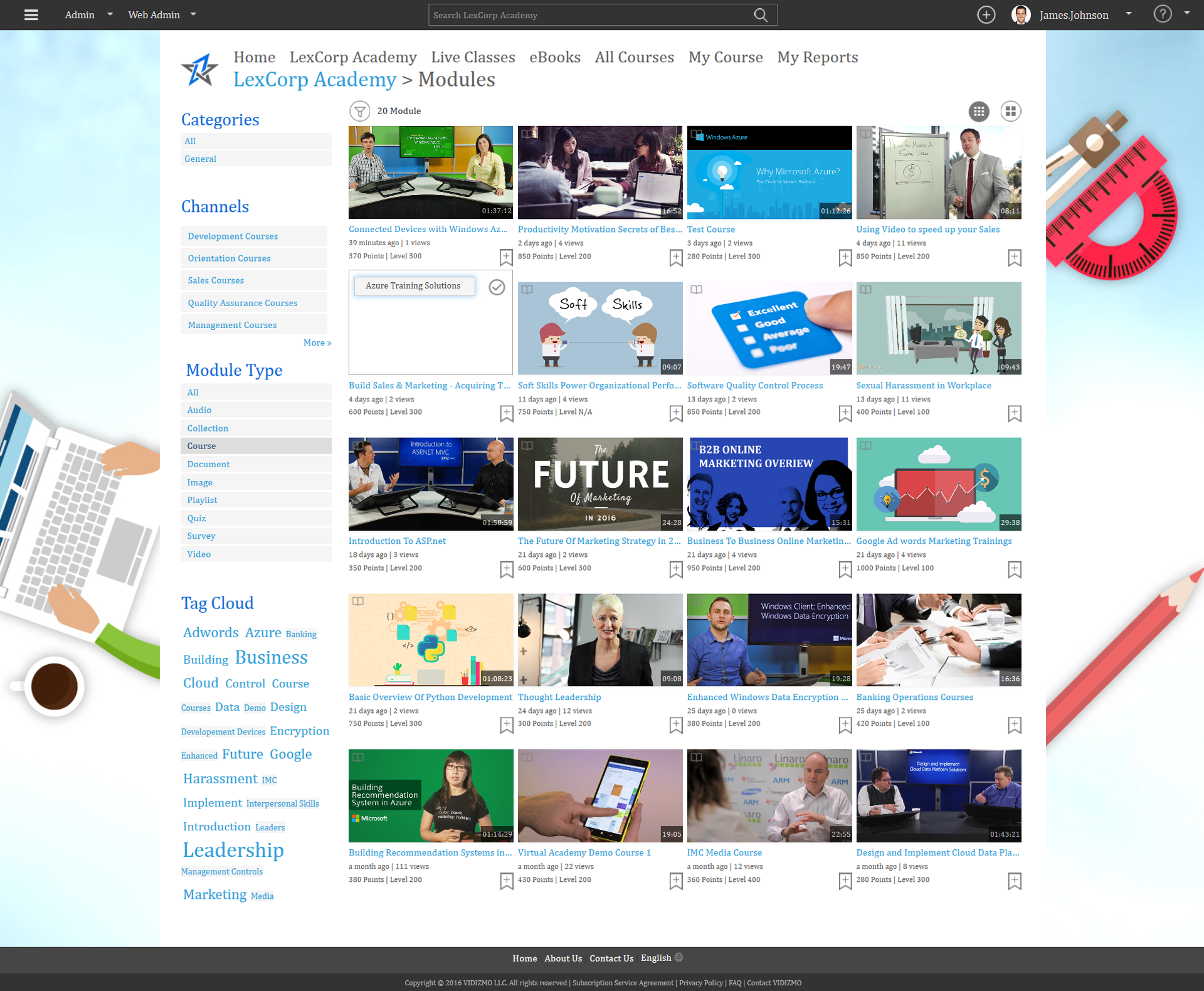 Course - Add To Learning Plan
Learners can Add the Course to their Learning Plan for self-paced study.
[Speaker Notes: Showing Learning Plan]
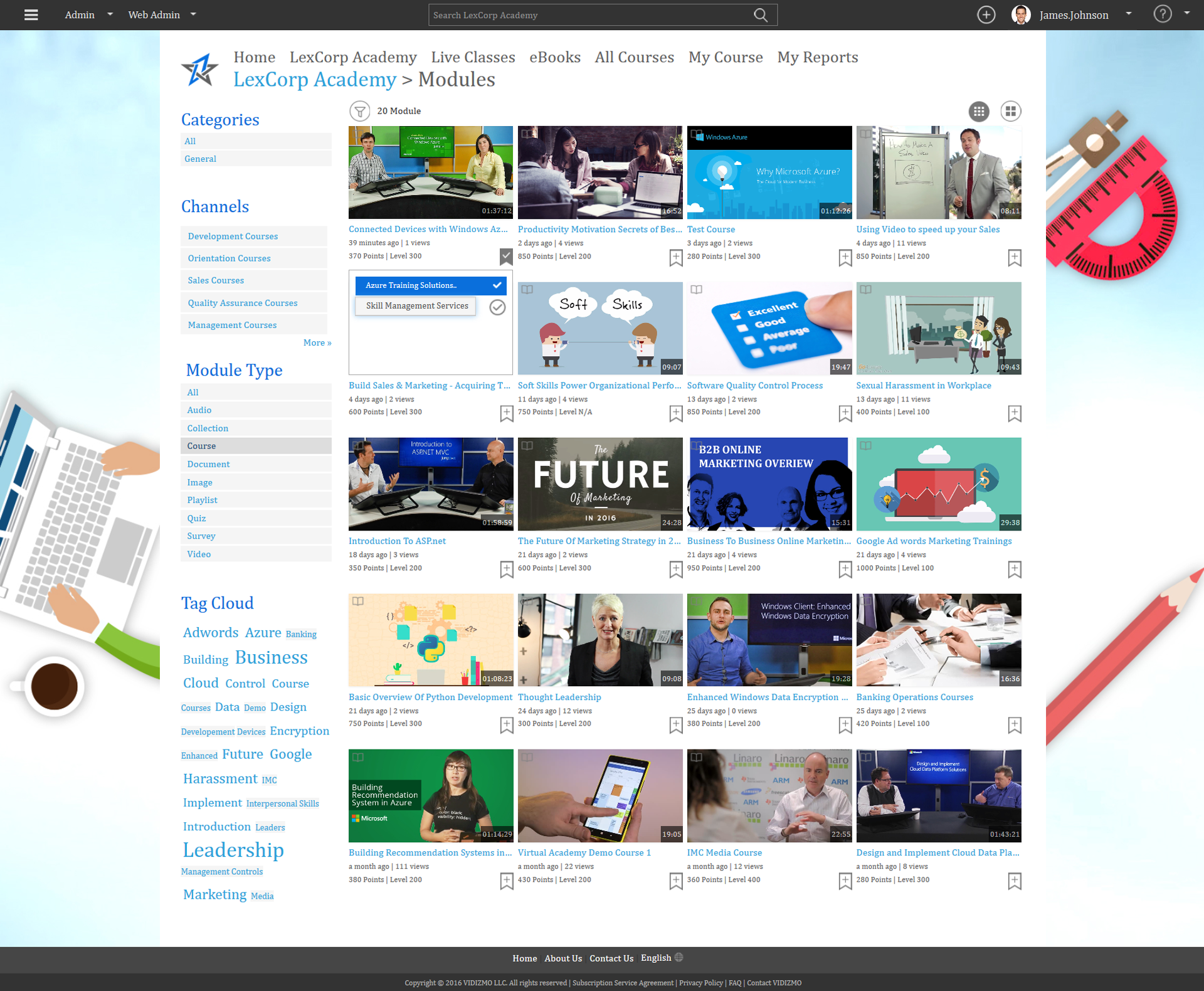 2. Course Add To Learning Plan
Learners can Add the Course to their Learning Plan for self-paced study.
[Speaker Notes: Showing Learning Plan]
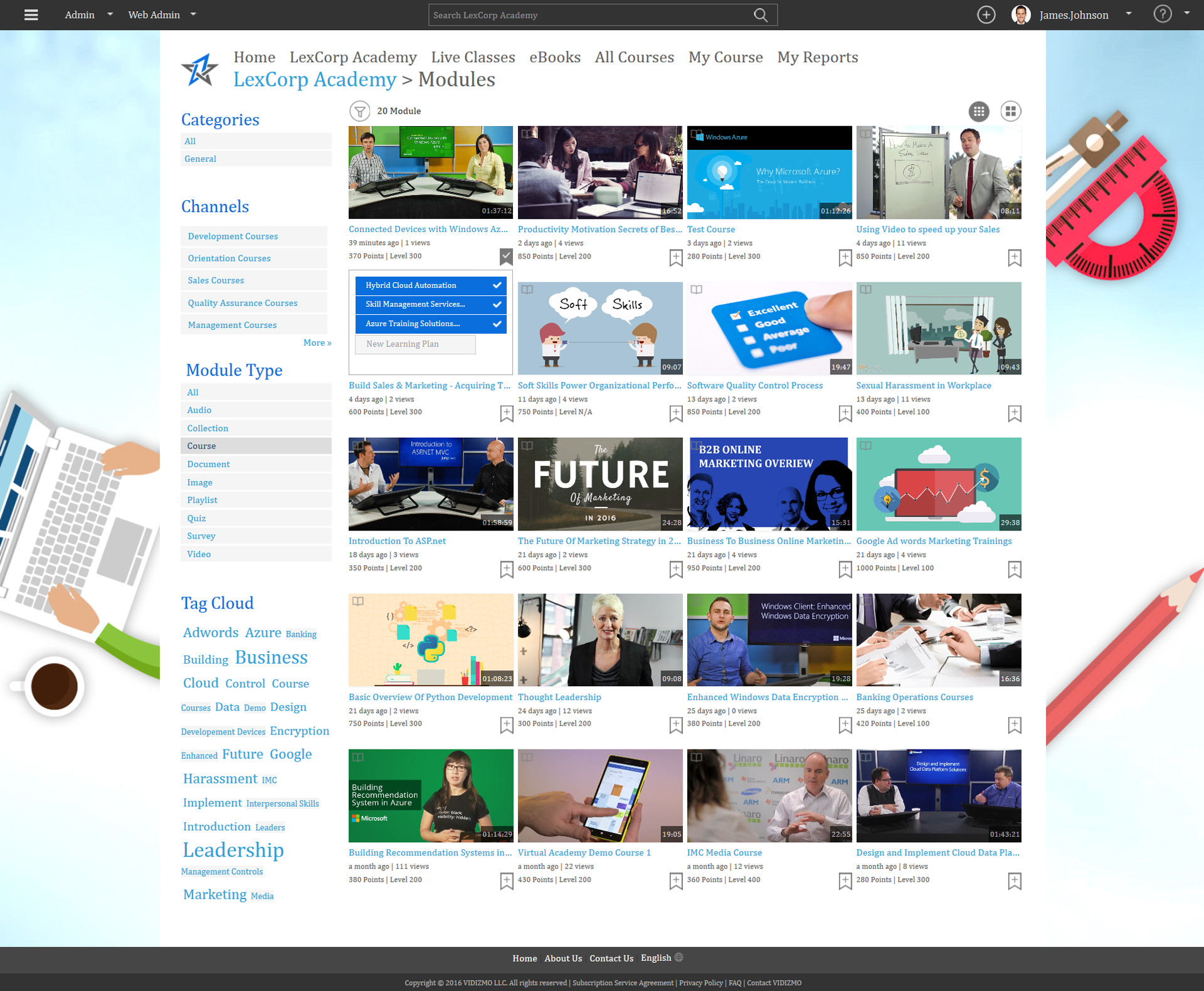 3. Course Add To Learning Plan
[Speaker Notes: Showing Learning Plan]
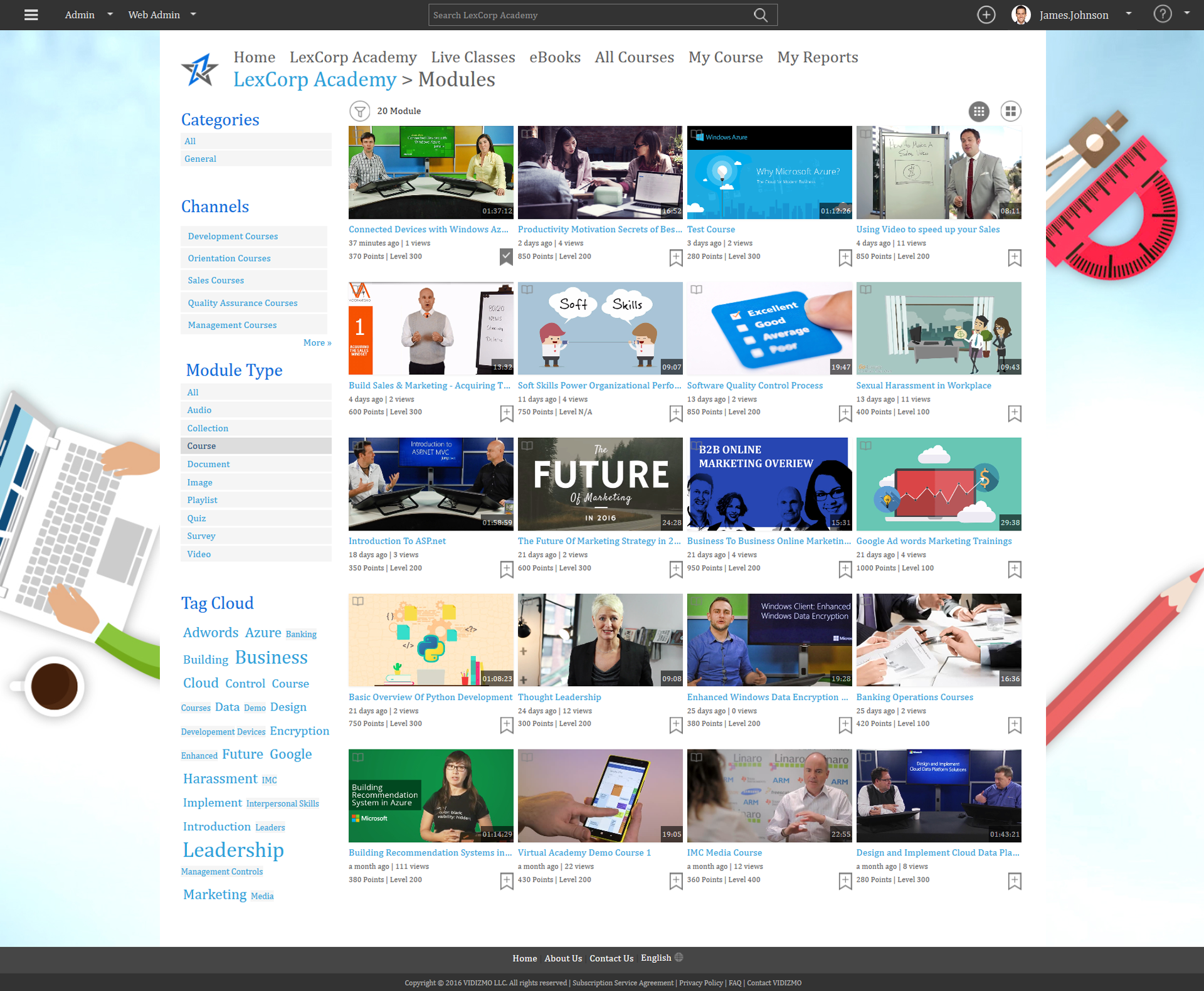 Learning Plan Added
[Speaker Notes: Showing Learning Plan]
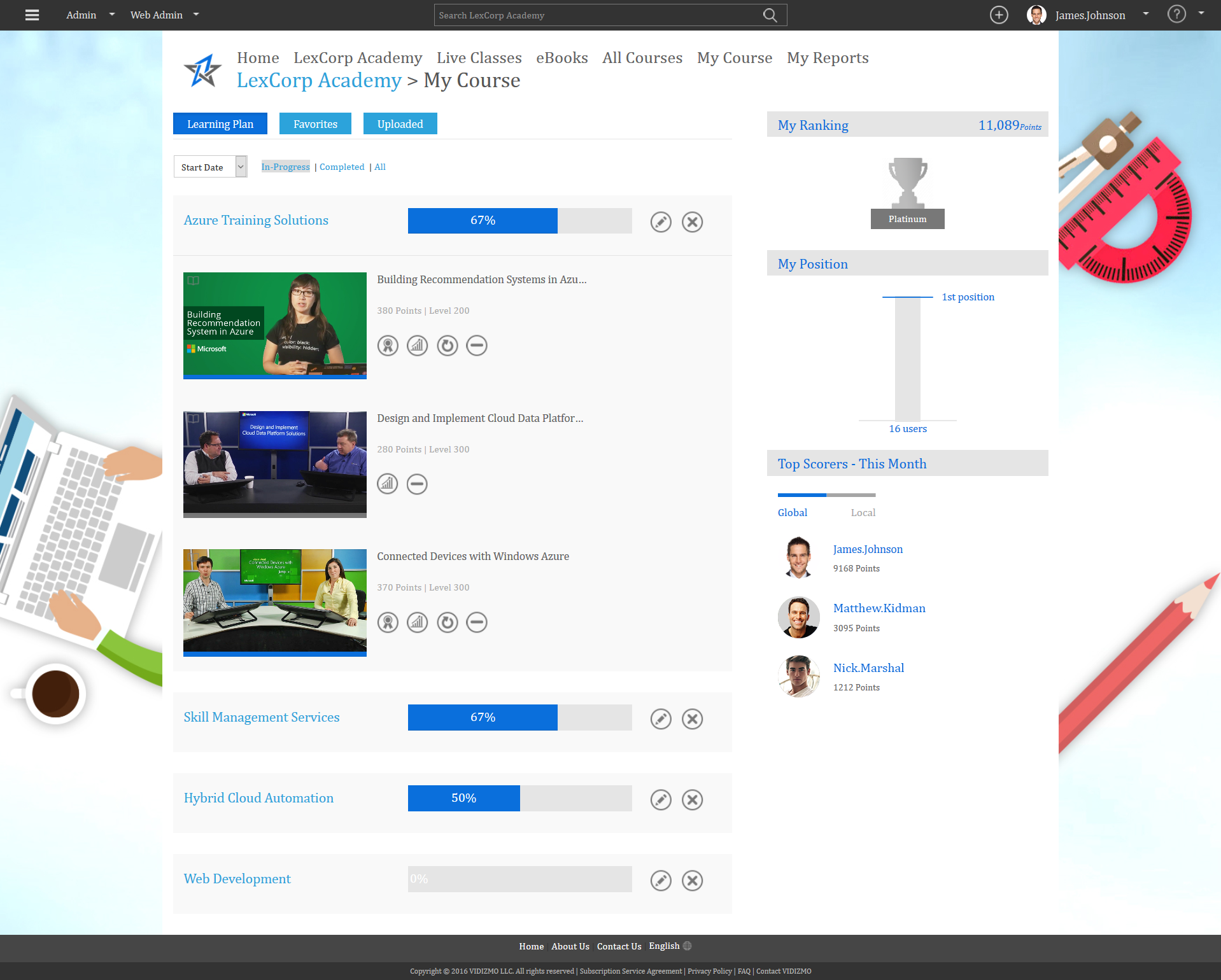 Learning Plans
Learners can track progress and manage courses in their personalized Learner’s Area.
[Speaker Notes: Showing Learning Plan]
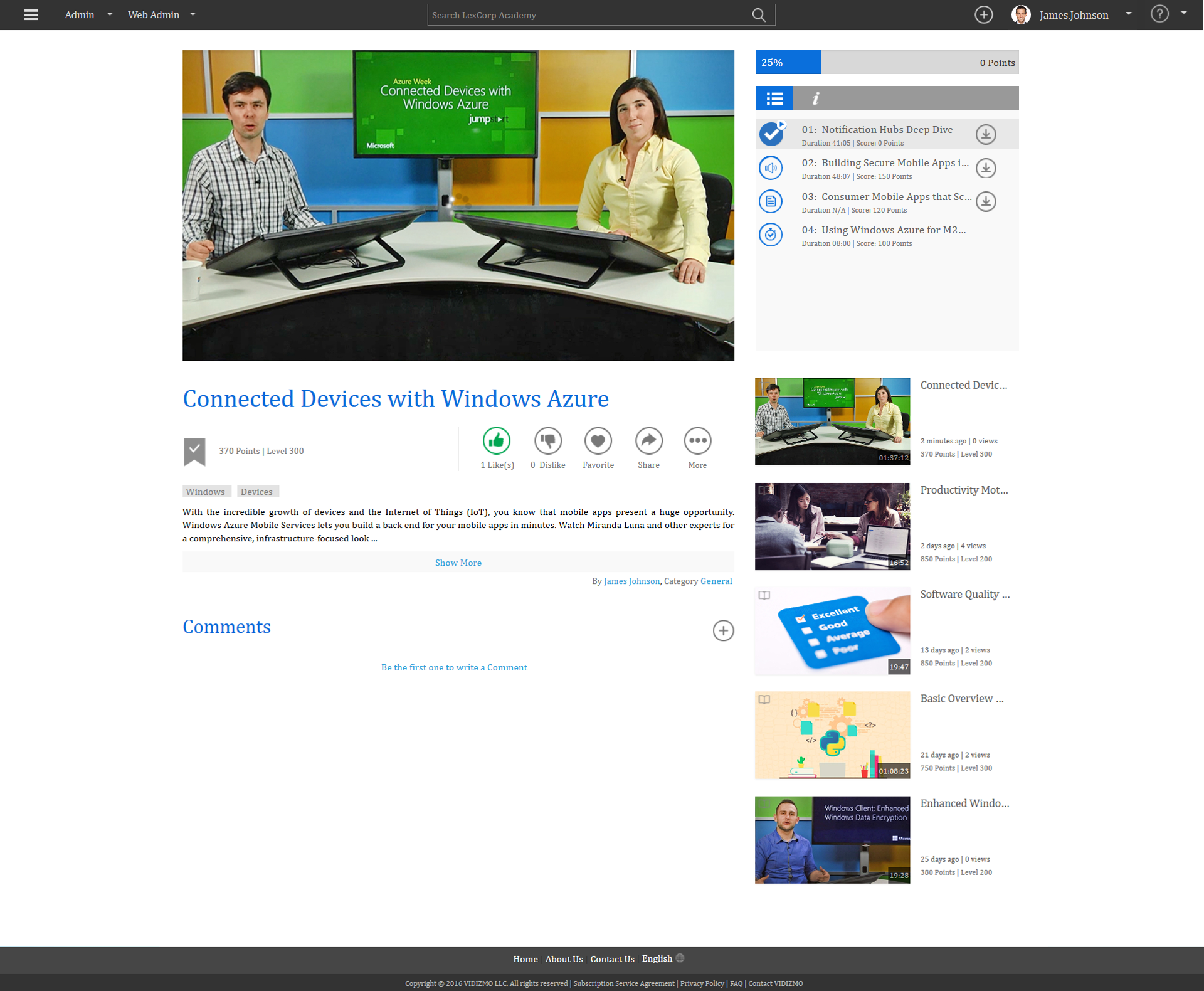 Course PlaybackOverview Module 1
[Speaker Notes: Showing Learning Plan]
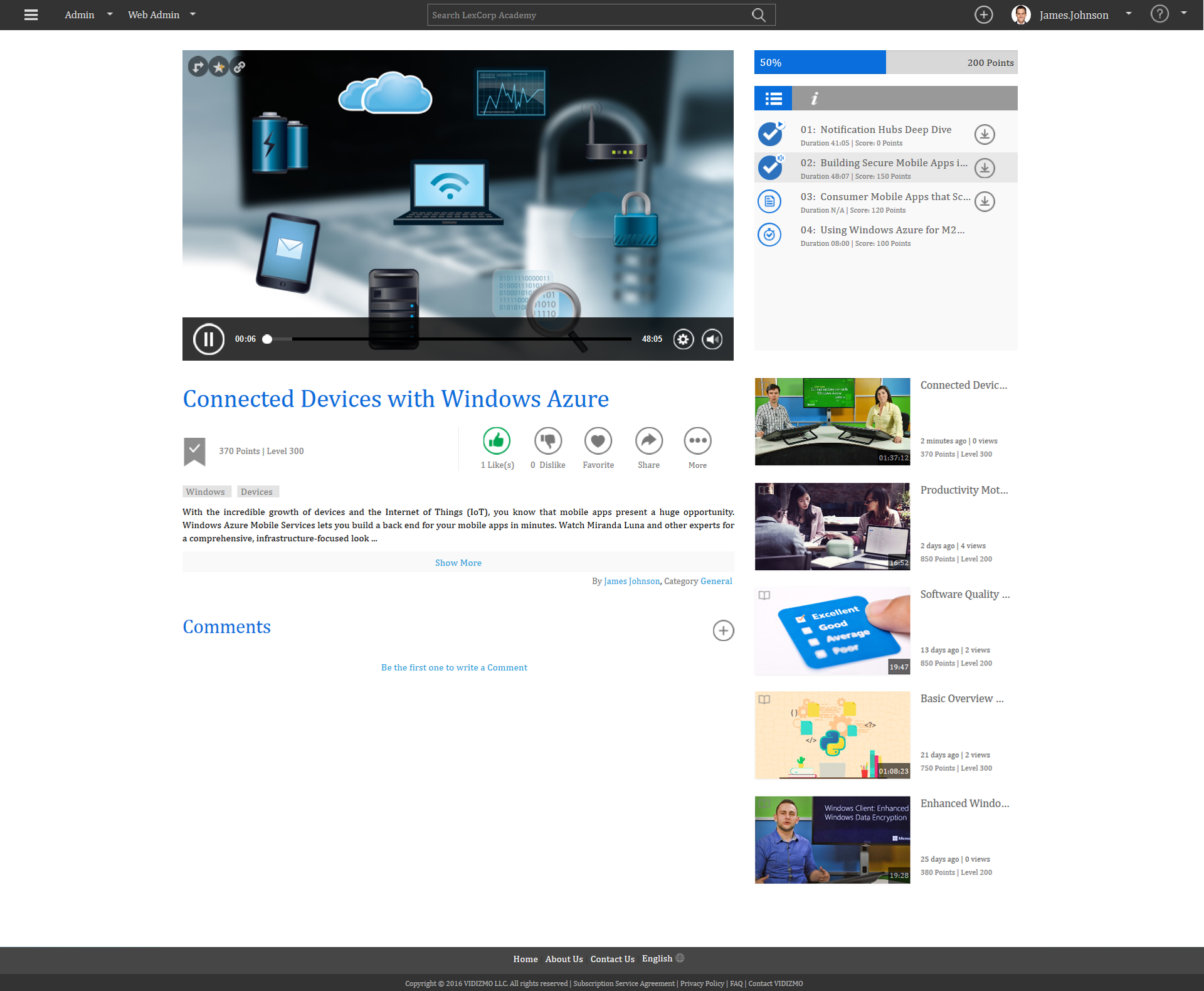 Course PlaybackOverview Module 2
[Speaker Notes: Showing Learning Plan]
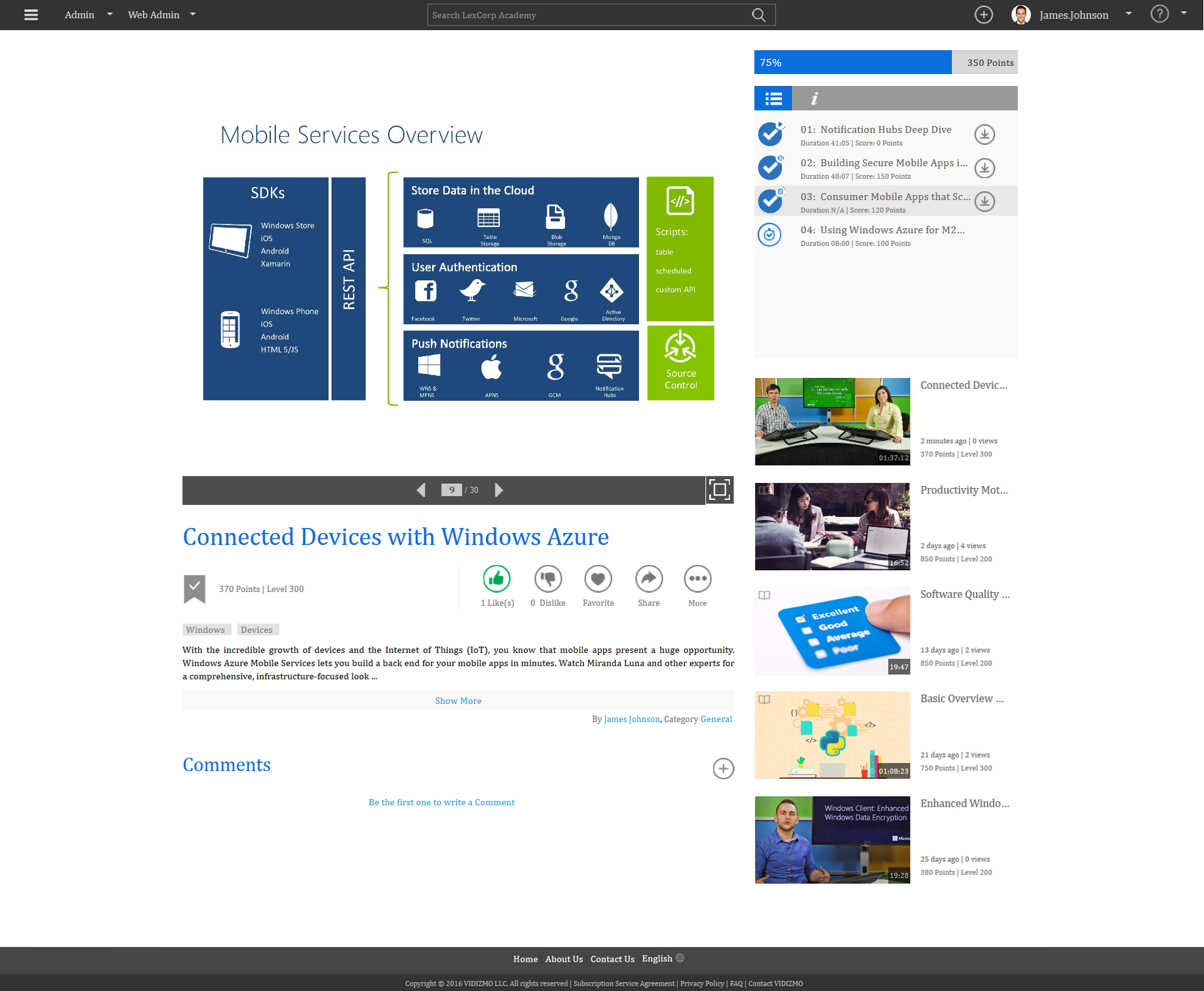 Course PlaybackOverview Module 3
[Speaker Notes: Showing Learning Plan]
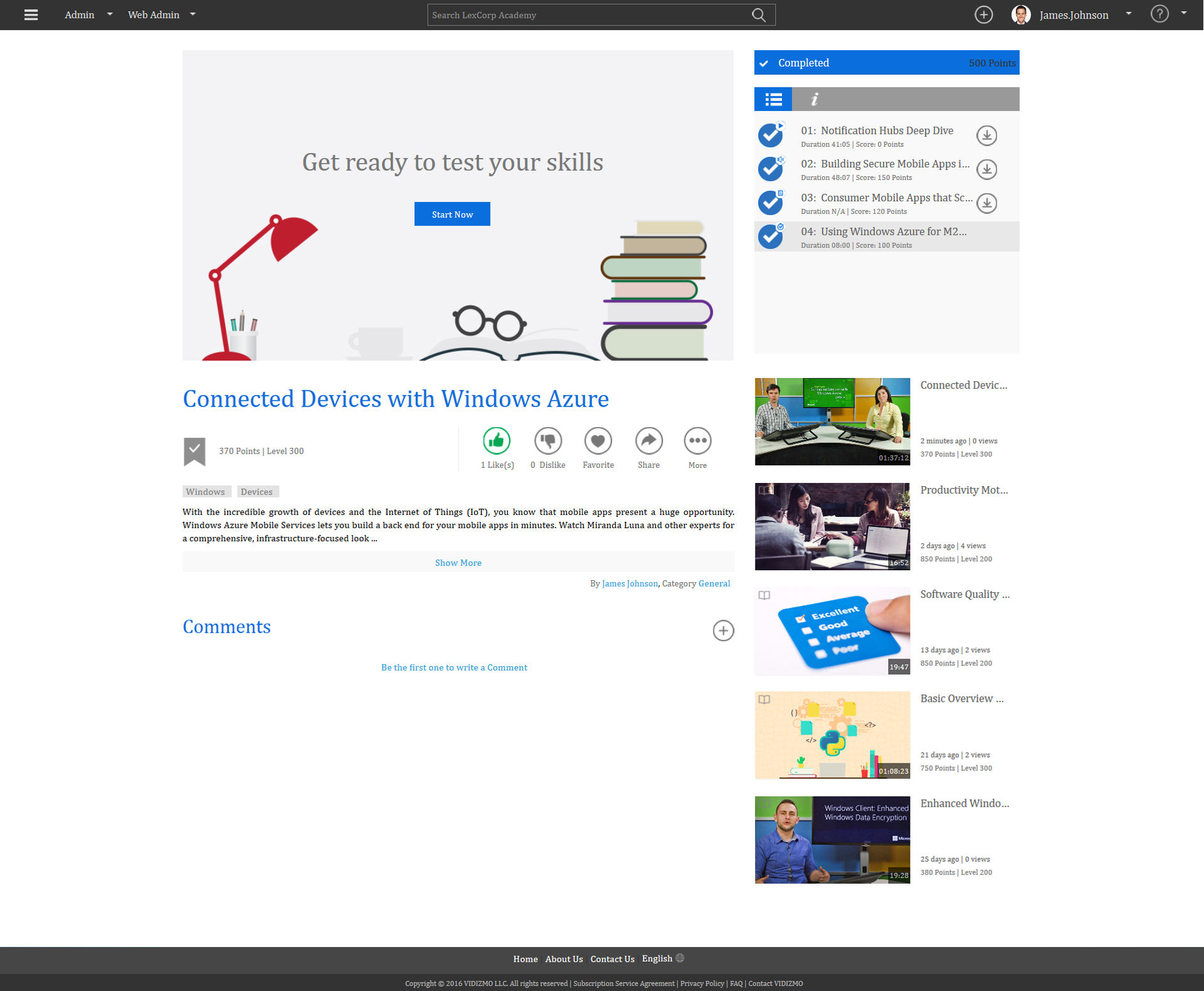 Course PlaybackOverview Module 4
[Speaker Notes: Showing Learning Plan]
Viewing Completion Certificates
Virtual Academy: Test Viewer & Issue Certificates
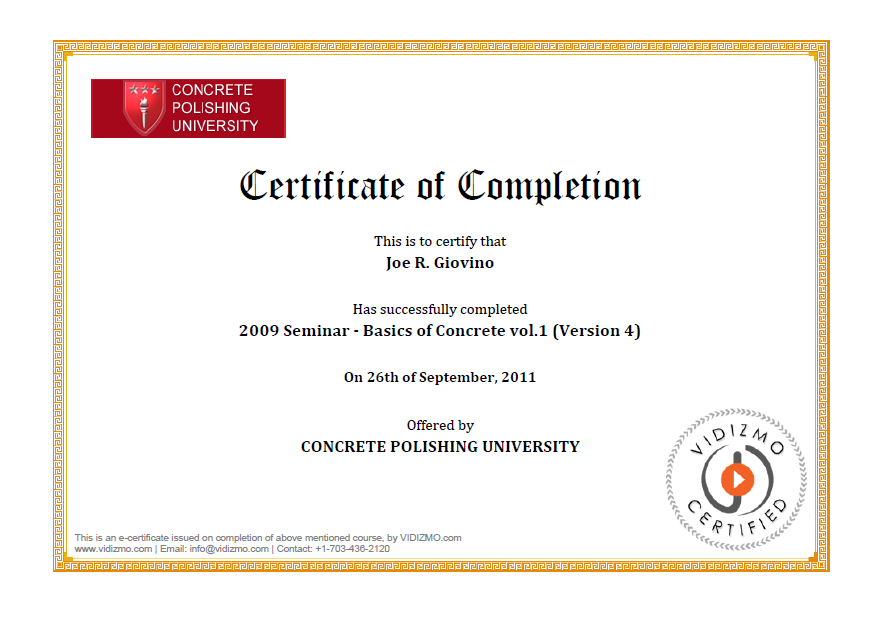 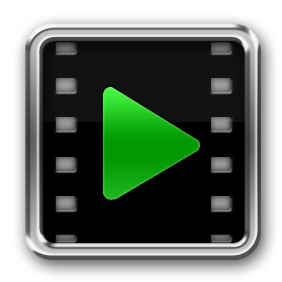 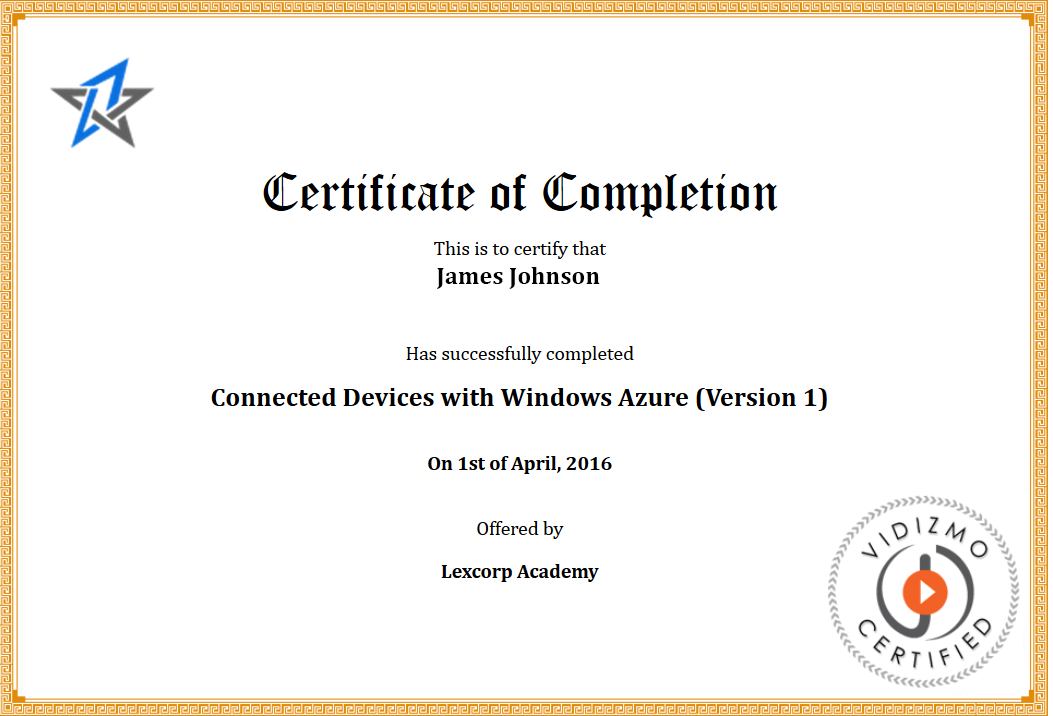 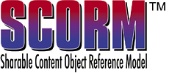 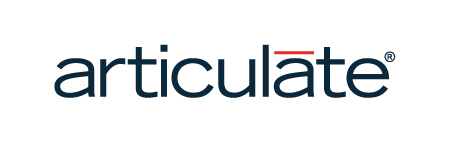 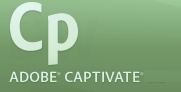 Use simple Video or SCORM Compliant Content to produce communication, training, education
Use built-in VIDIZMO Virtual Academy to assign trainings and issue Certificates or Notify Orgnization LMS of successful viewing thru SCROM
US Managed Independent Software Vendors
Microsoft Confidential
4/13/2016
50
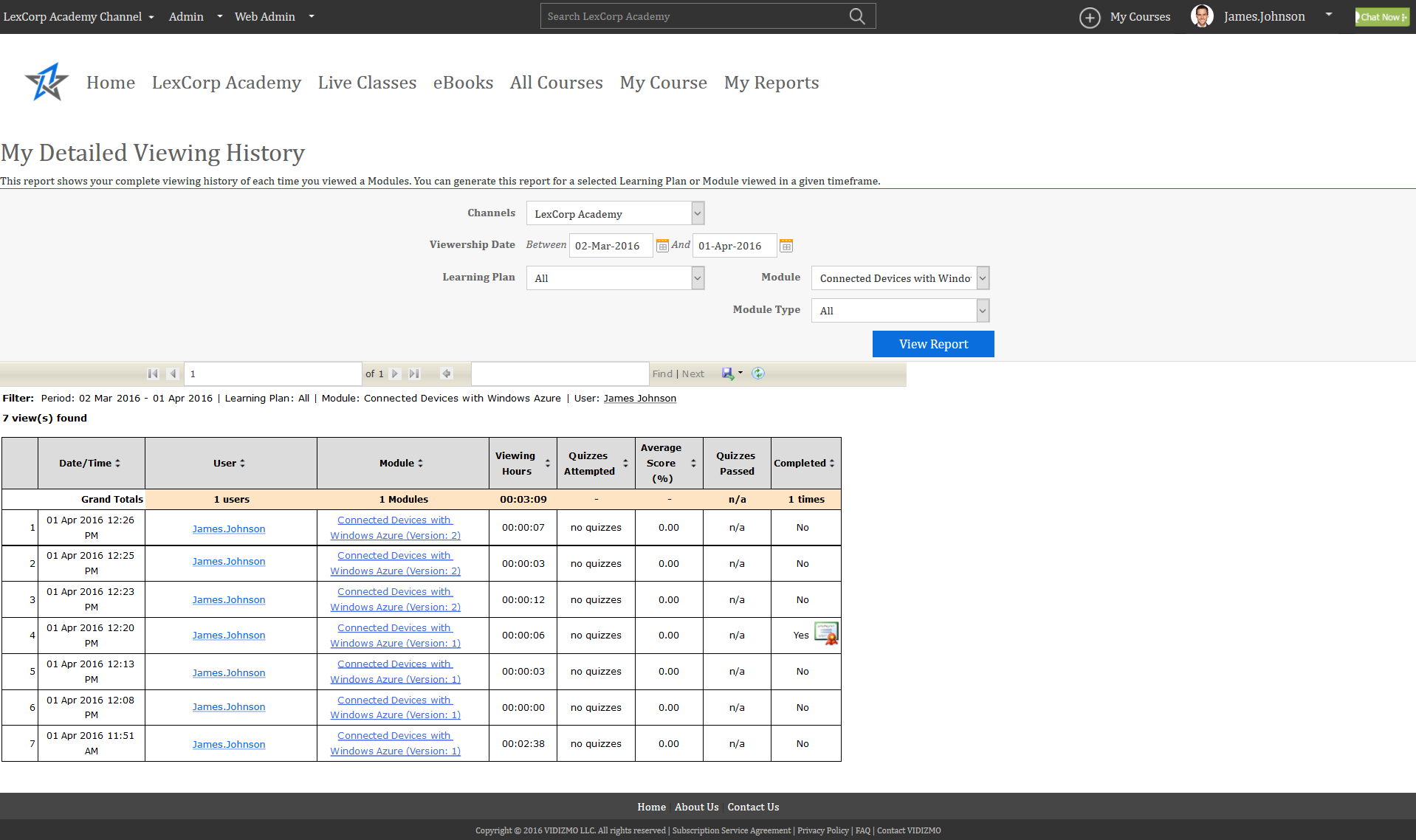 Built-in Analytics
My Detailed Viewing History
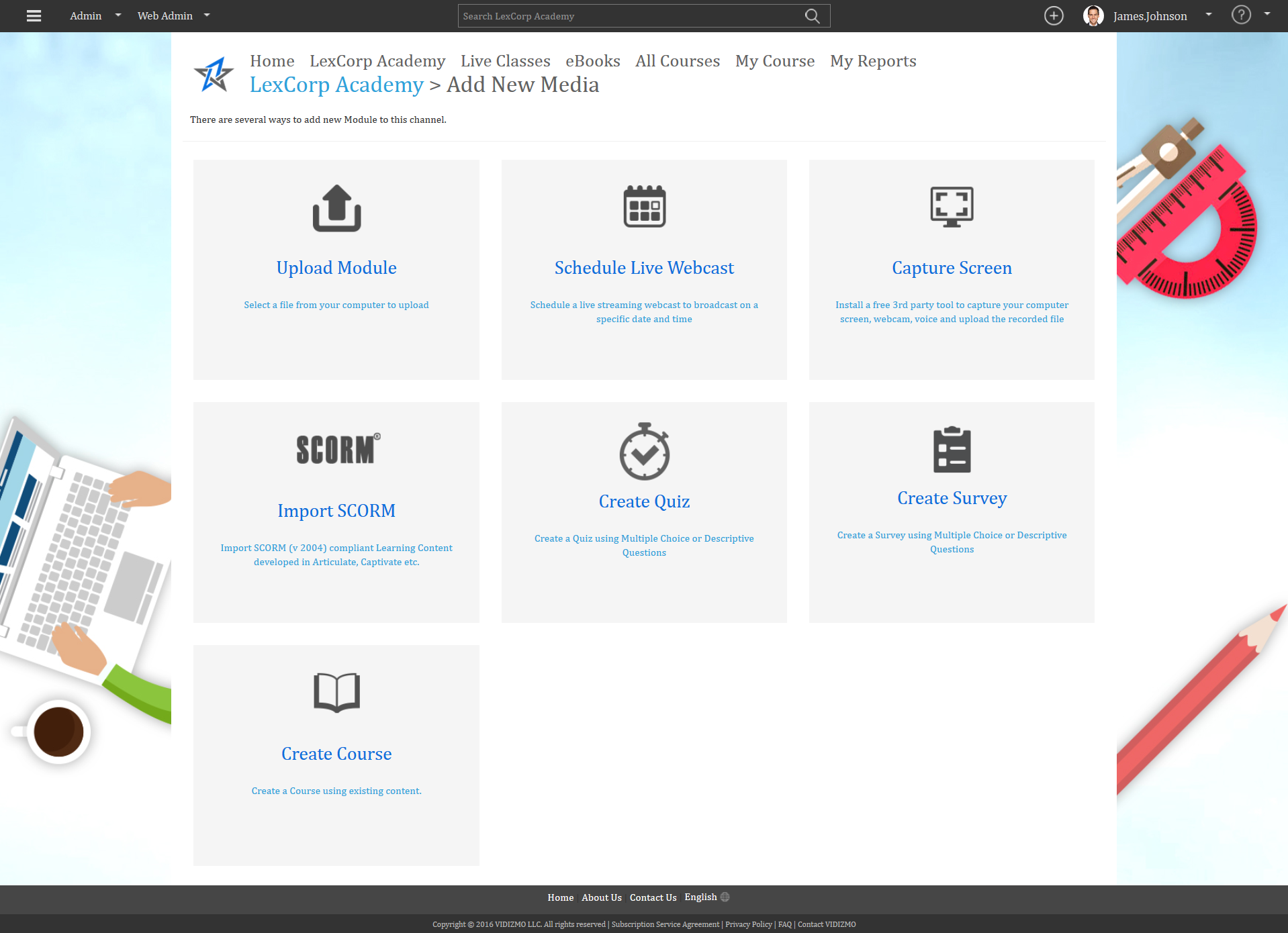 Creating a Quiz
Test your learner’s skills
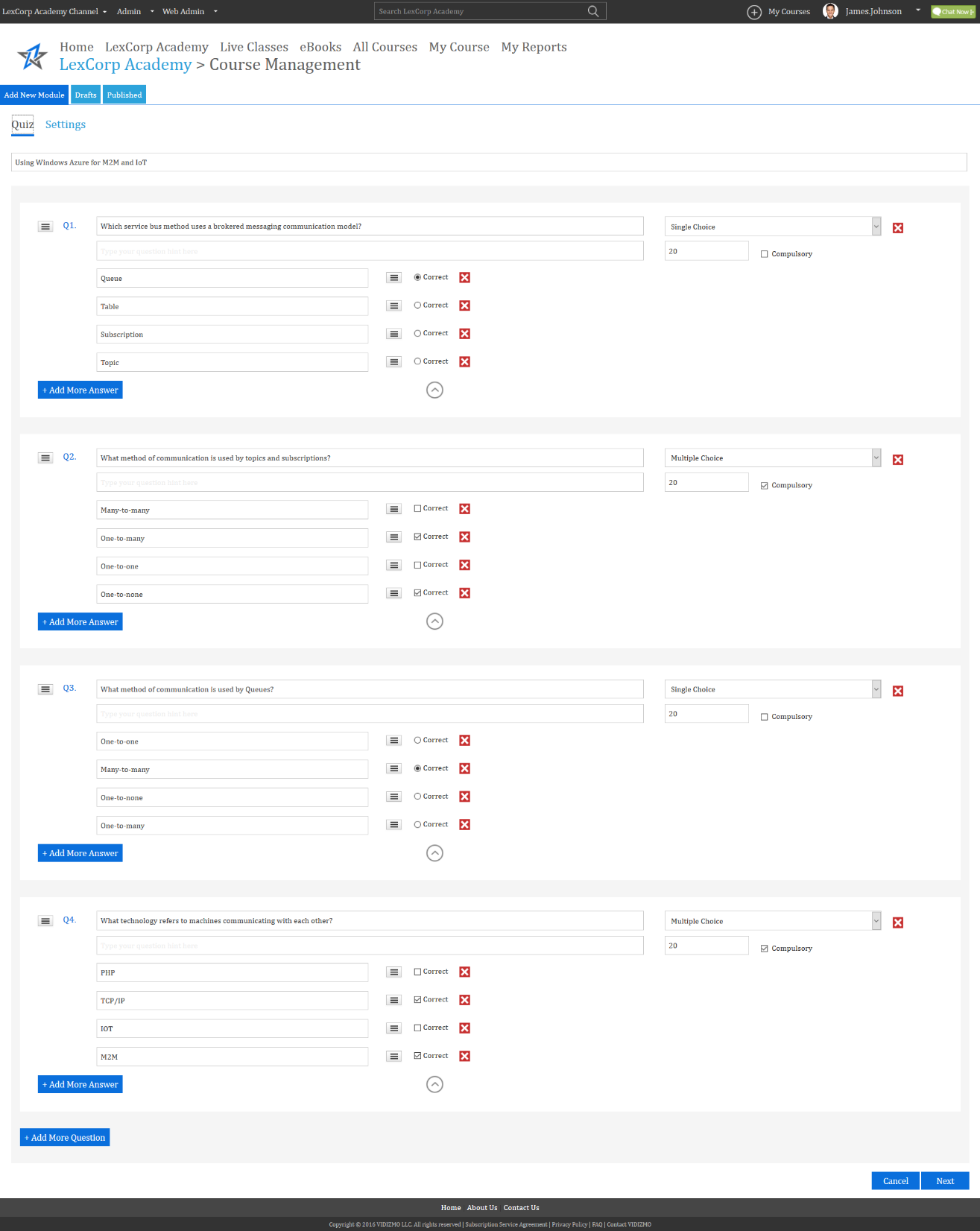 Creating a QuizAdd Single & Multiple TypeQuestions
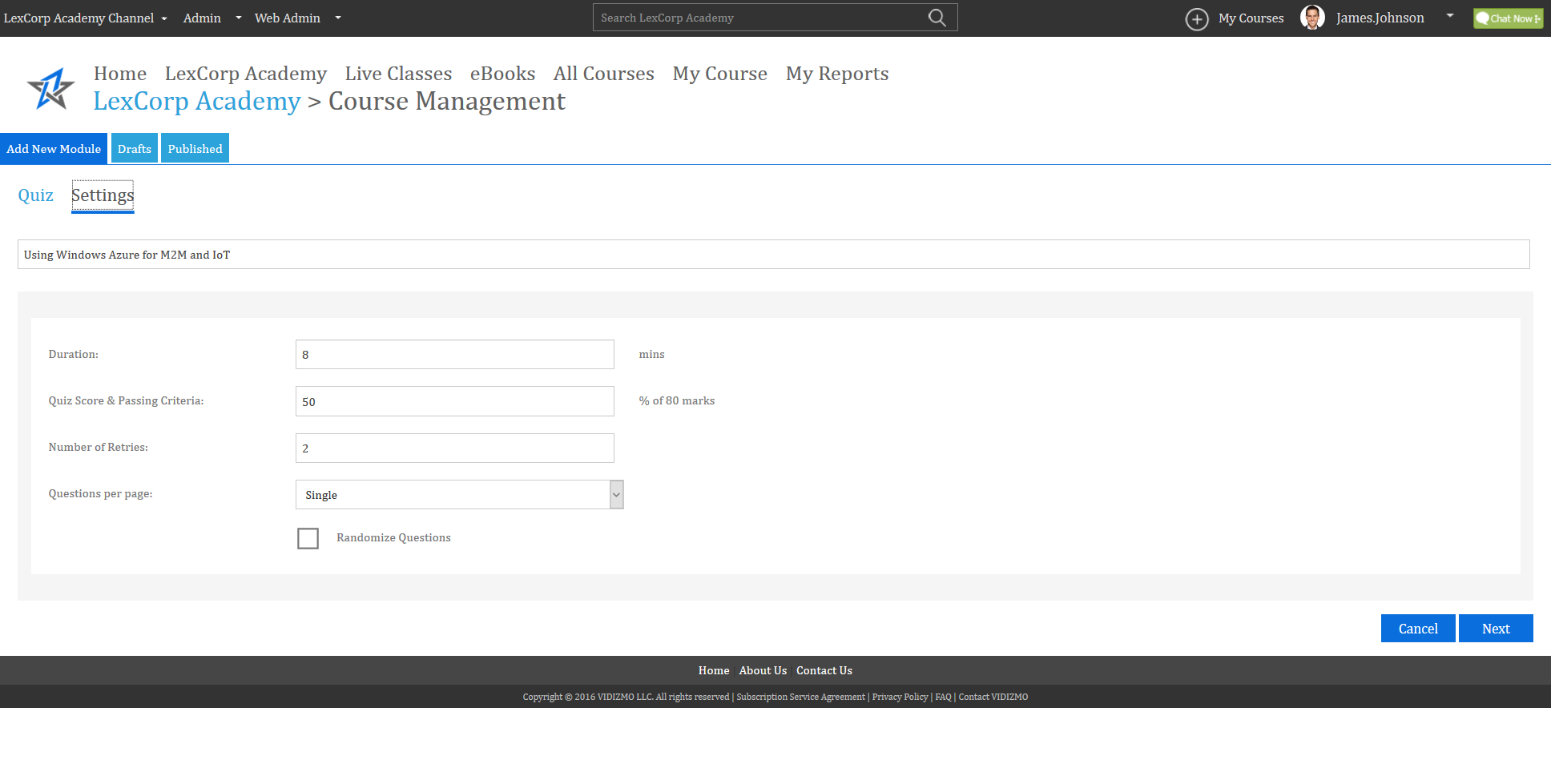 Quiz Settings
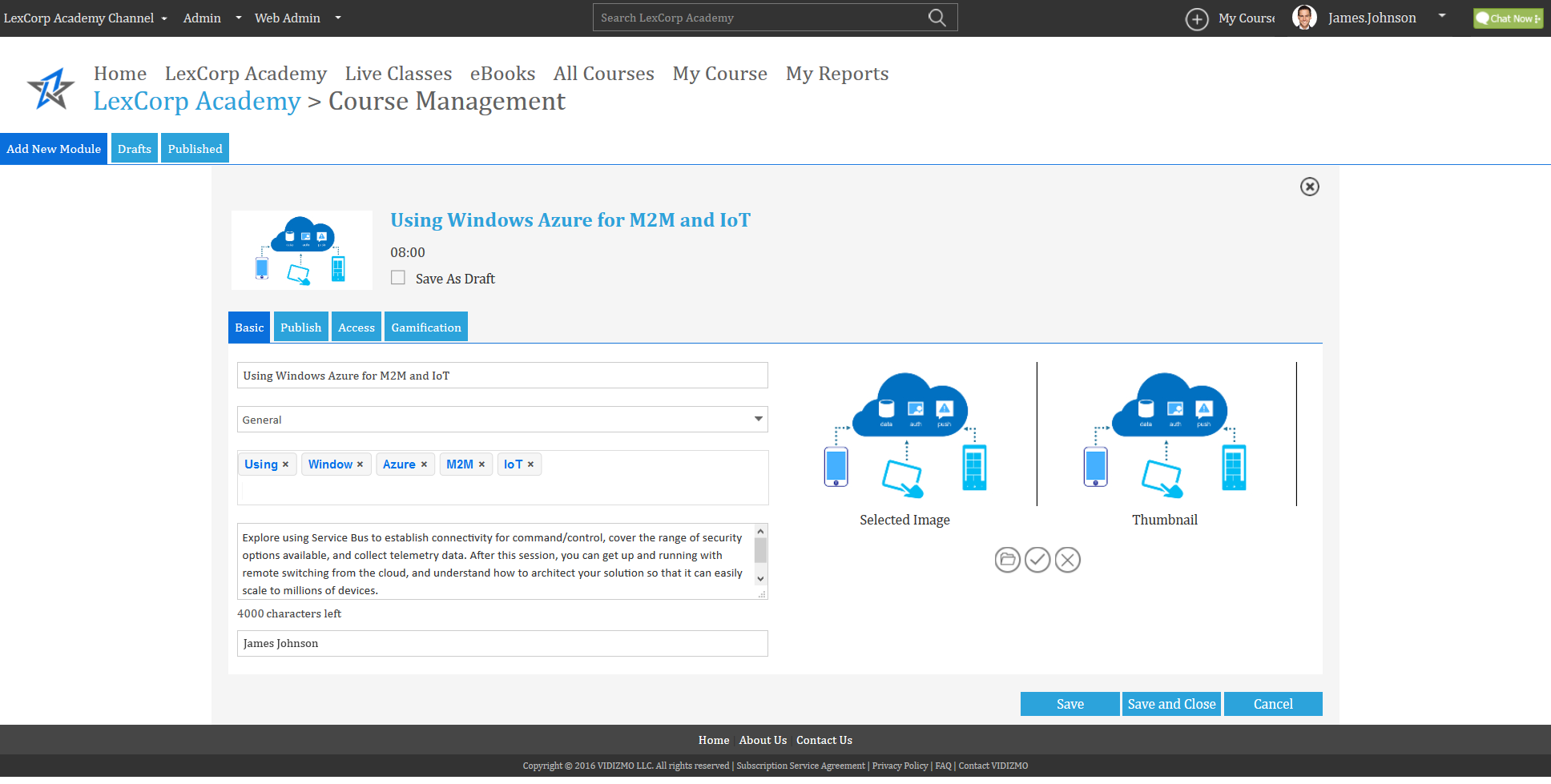 Creating a QuizBasic Settings
Give your Quiz a Title, Assign it to a Category, Add Tags, Description and Image
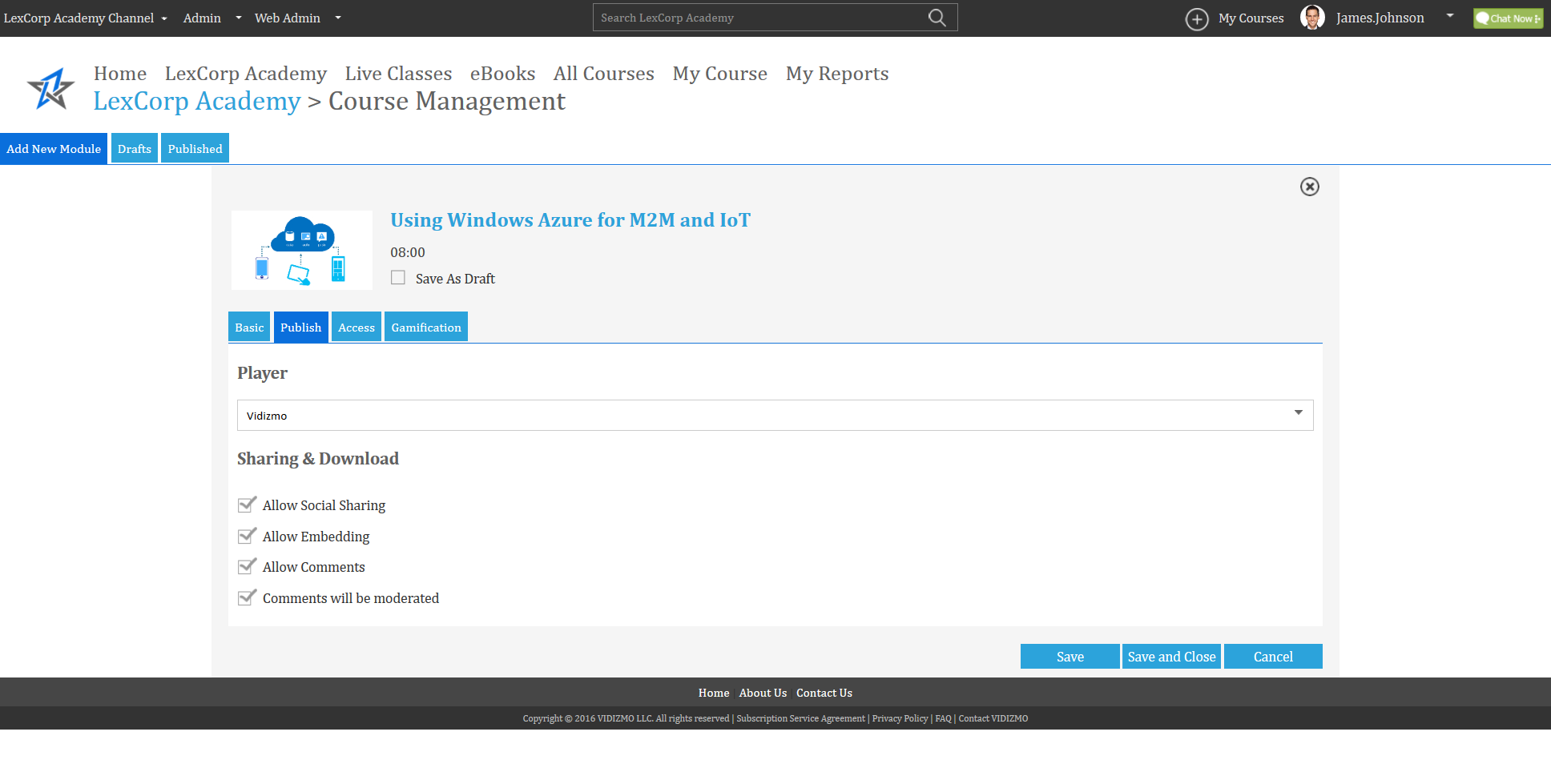 Creating a QuizPublish Settings
Enable or disable Social Media Sharing, Downloading, Commenting.
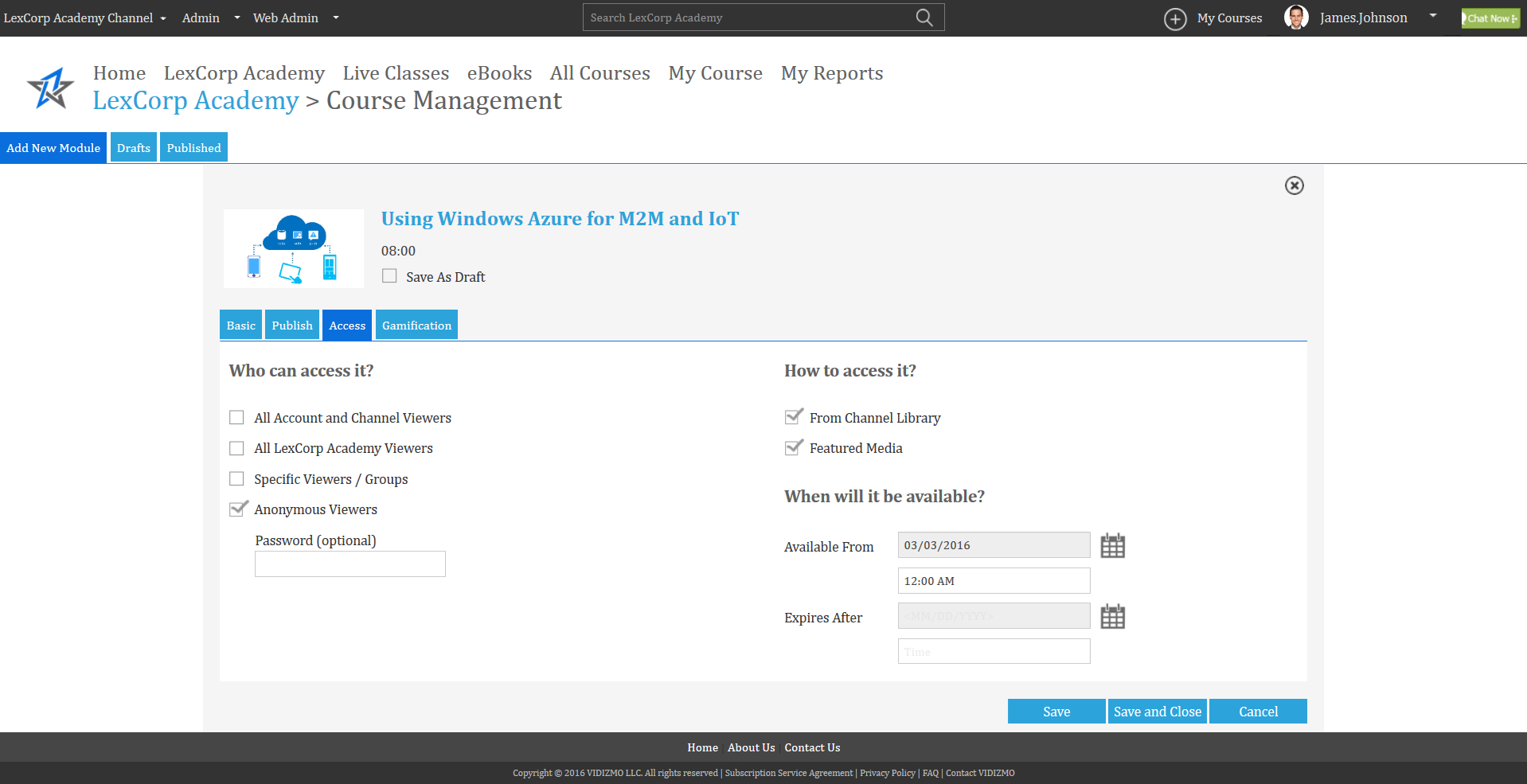 Creating a QuizAccess Settings
Detailed Rights Access Management, Select Expiry and Accessibility options.
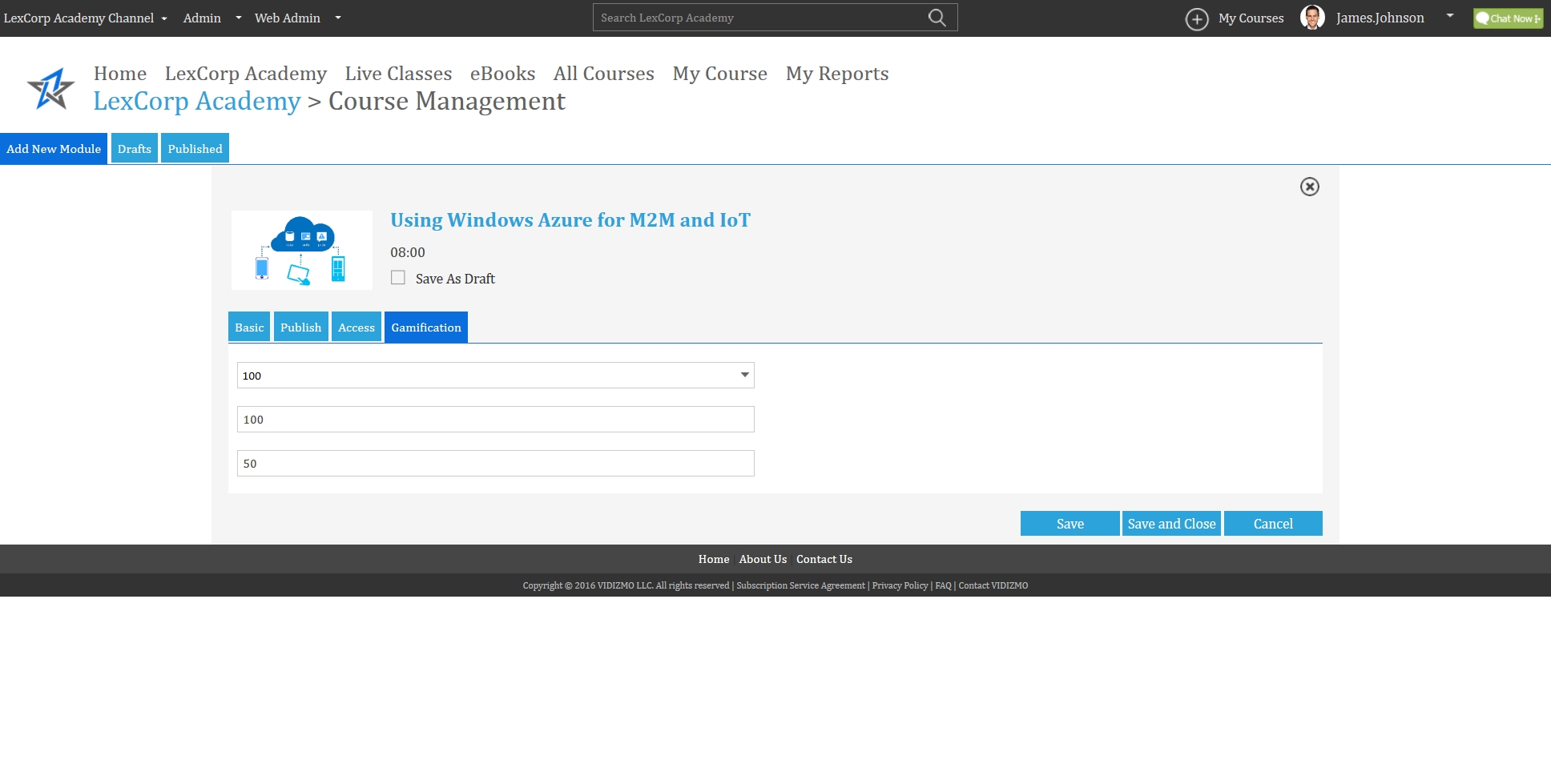 Creating a QuizGamification Settings
Increase interactivity by adding points, levels and score.
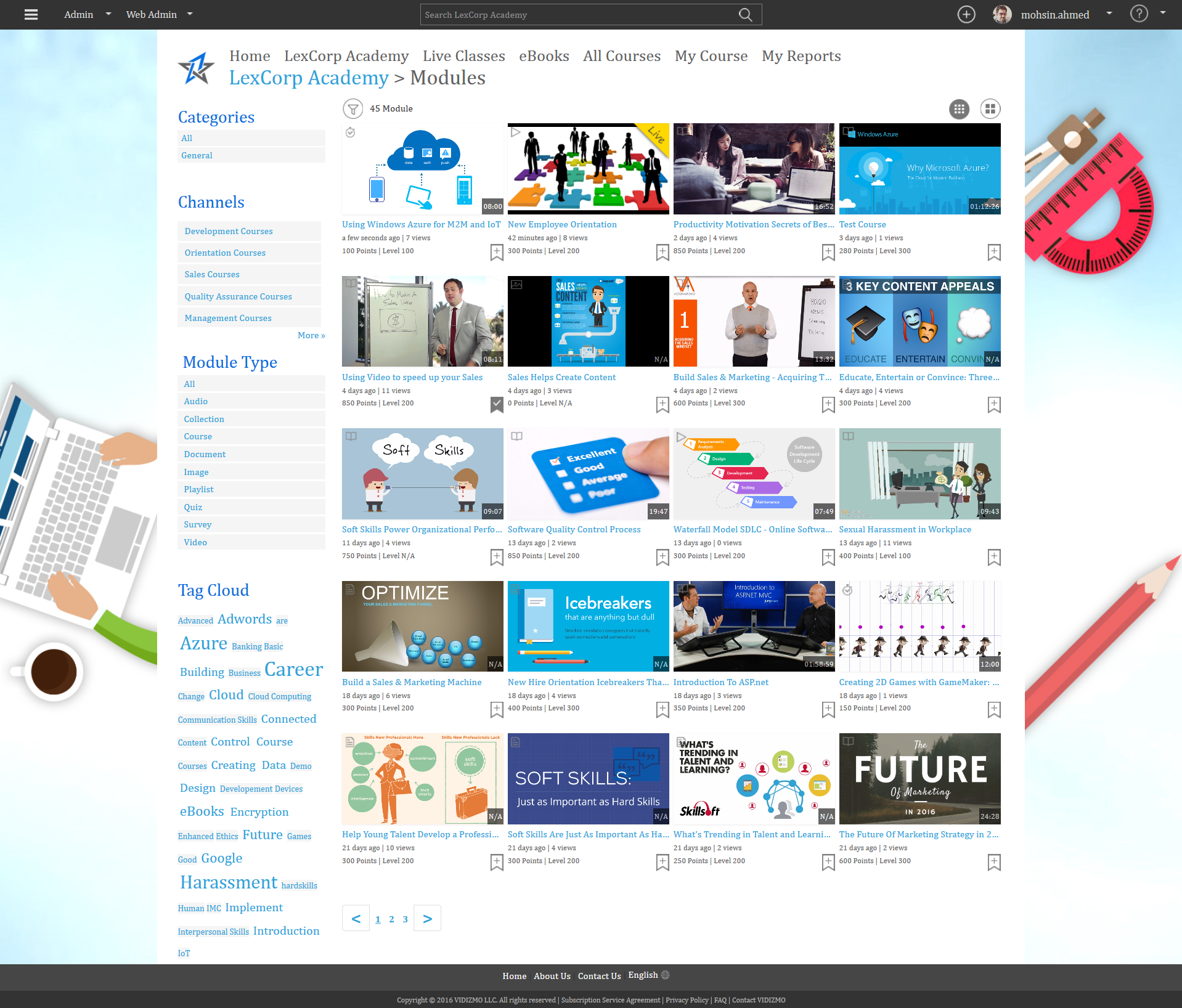 Quiz Created
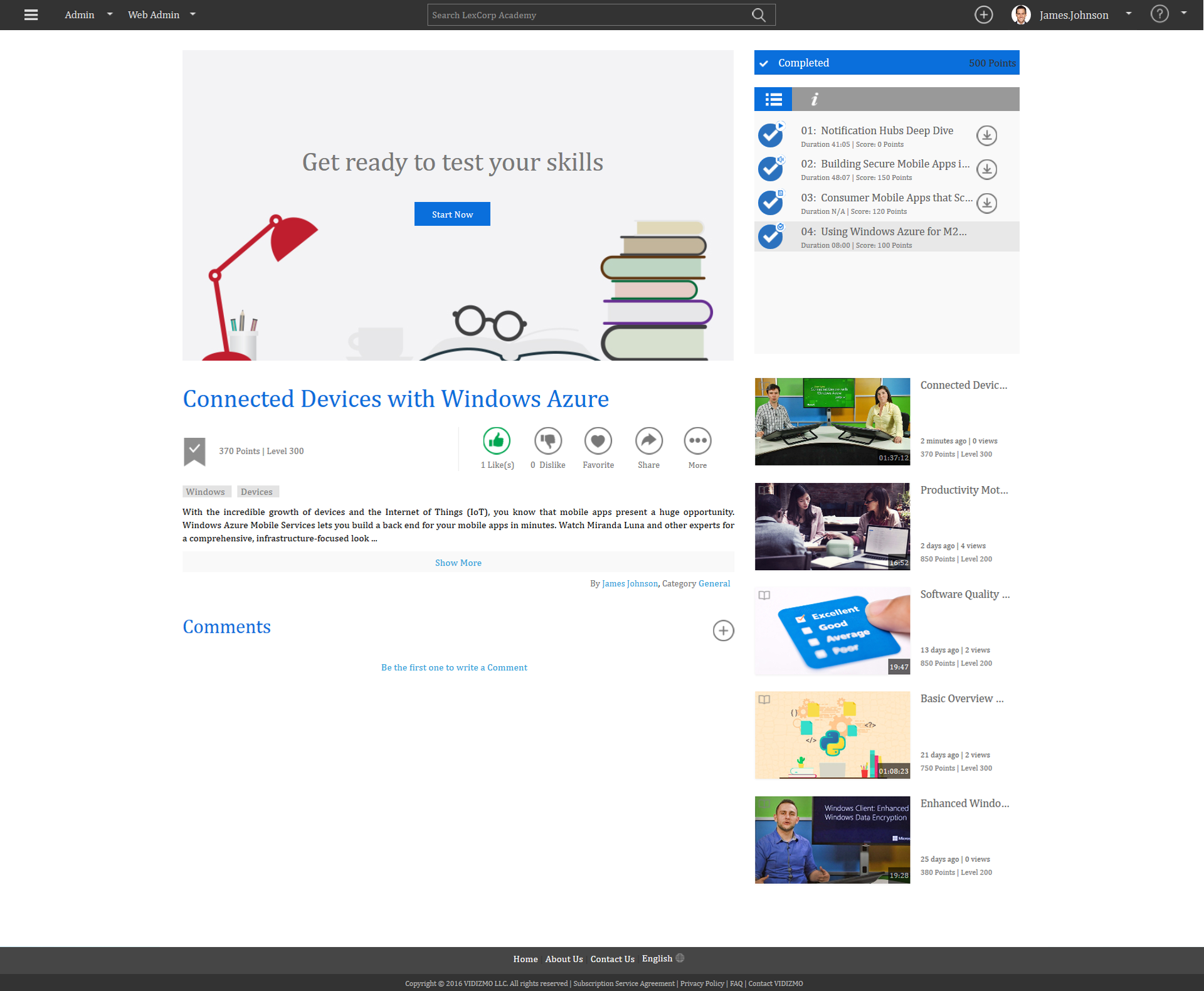 Quiz within PresentationStart Now
Quiz playback
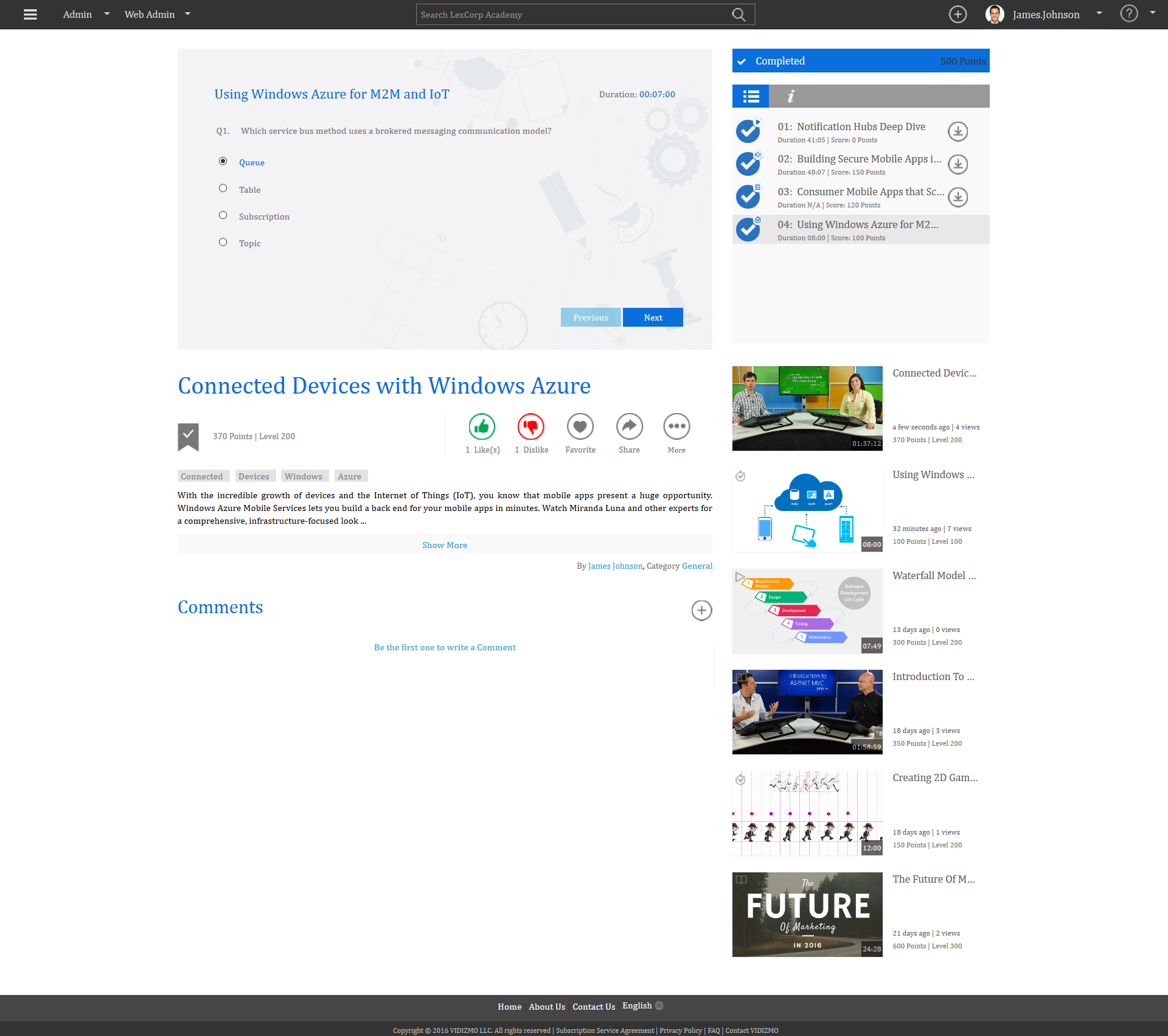 Quiz within PresentationSingle Choice Question
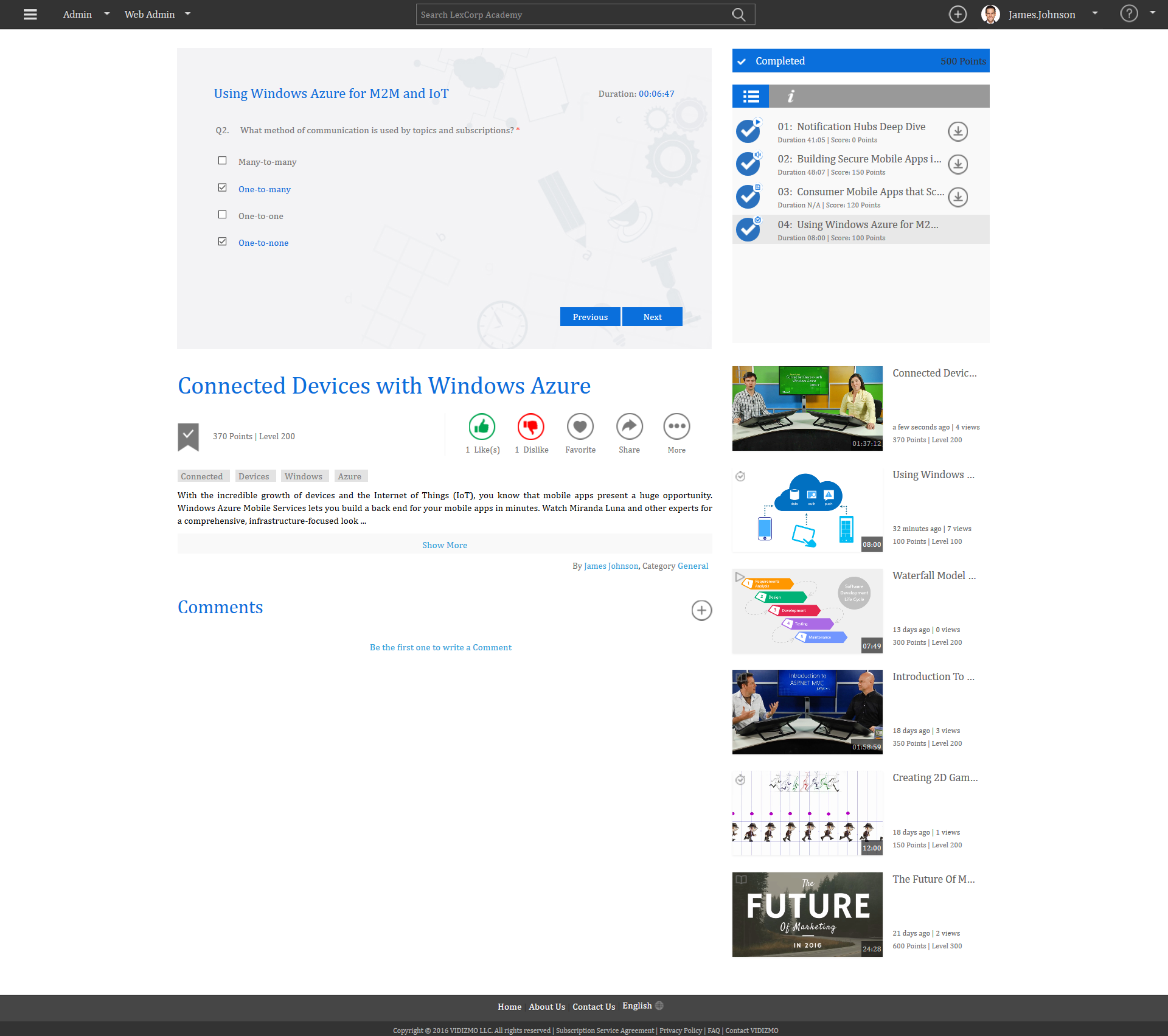 Quiz within PresentationMultiple Choice Question
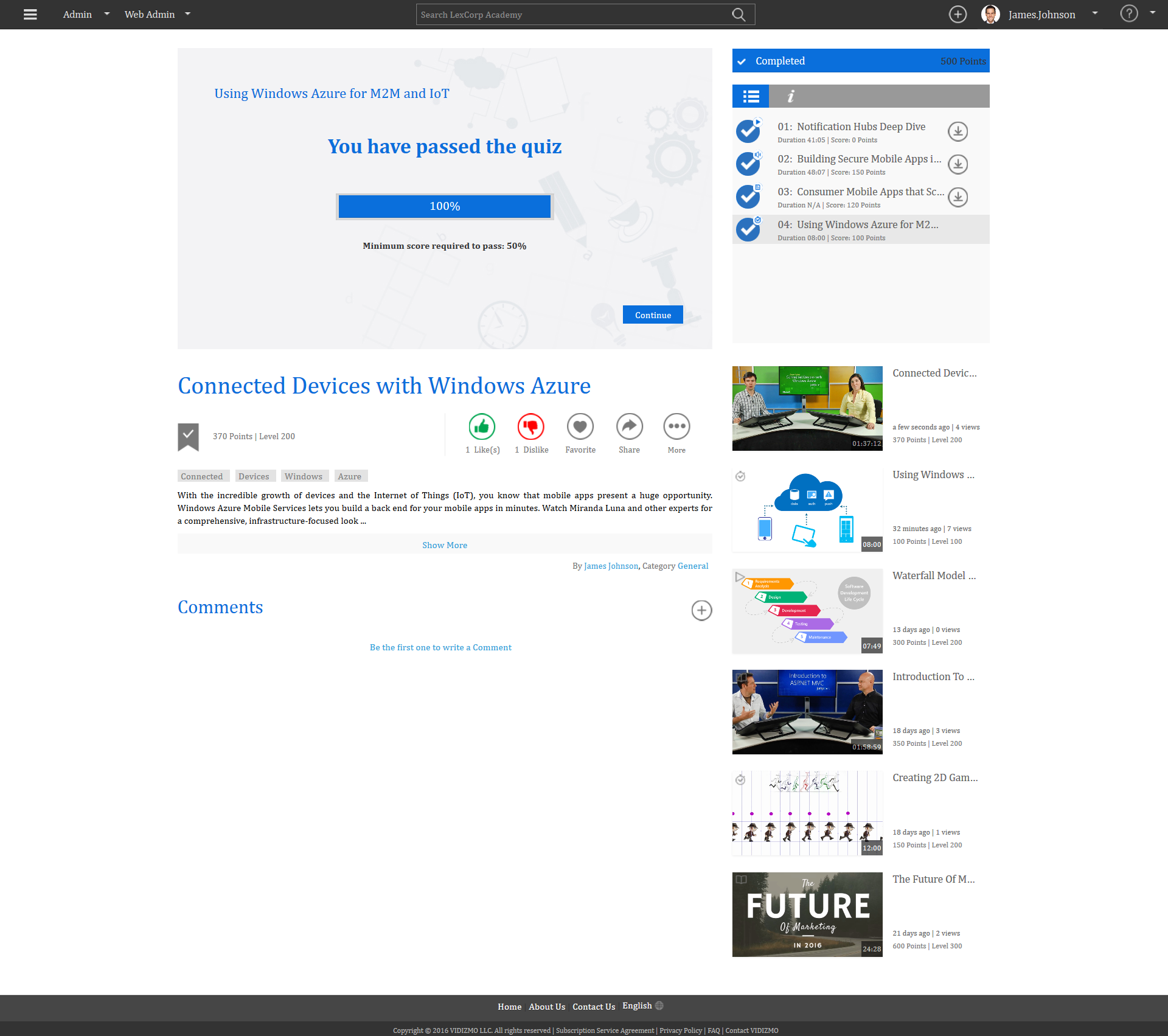 Quiz within PresentationPassed Successfully
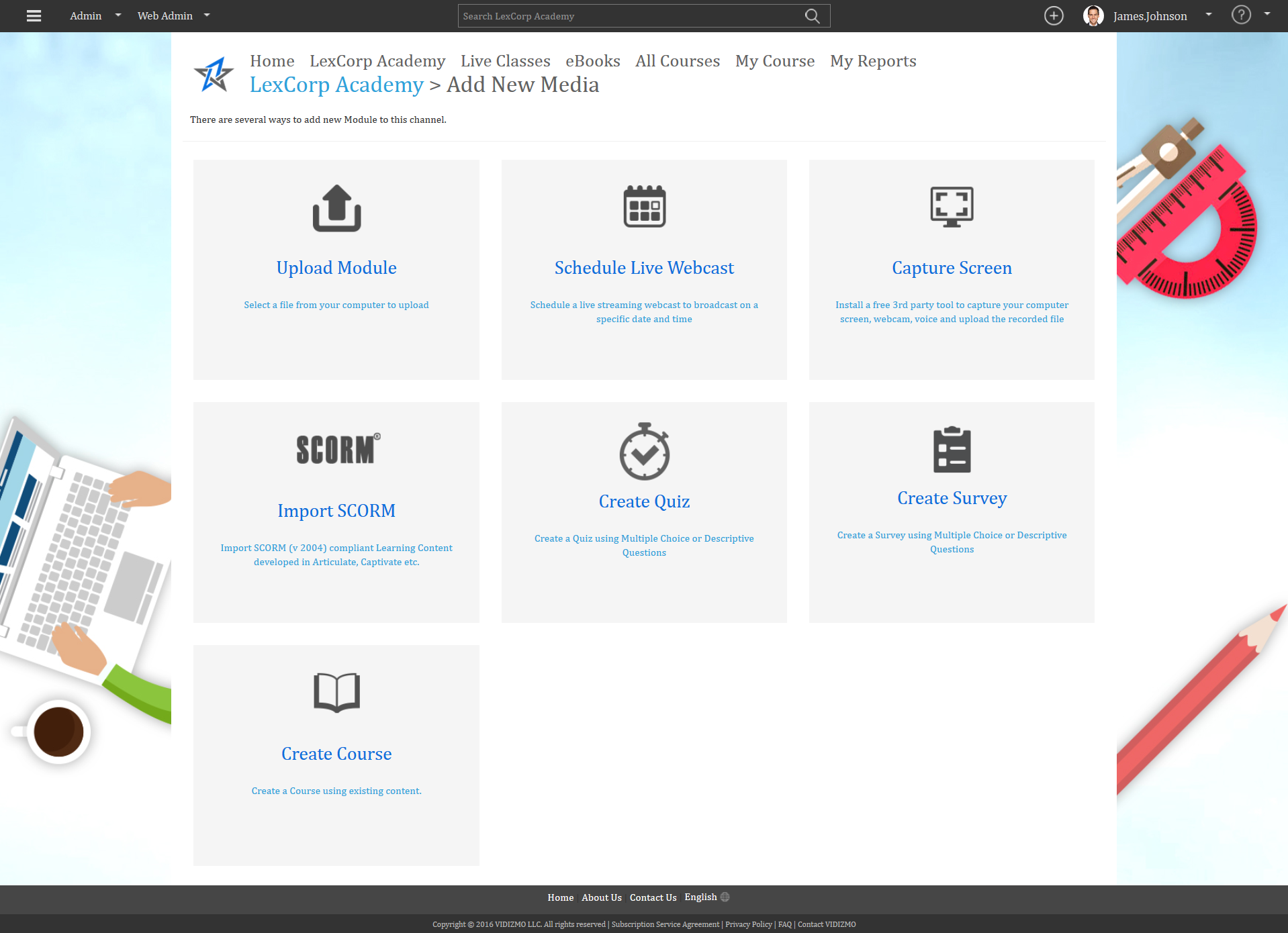 Creating a Survey
Test your learner’s skills
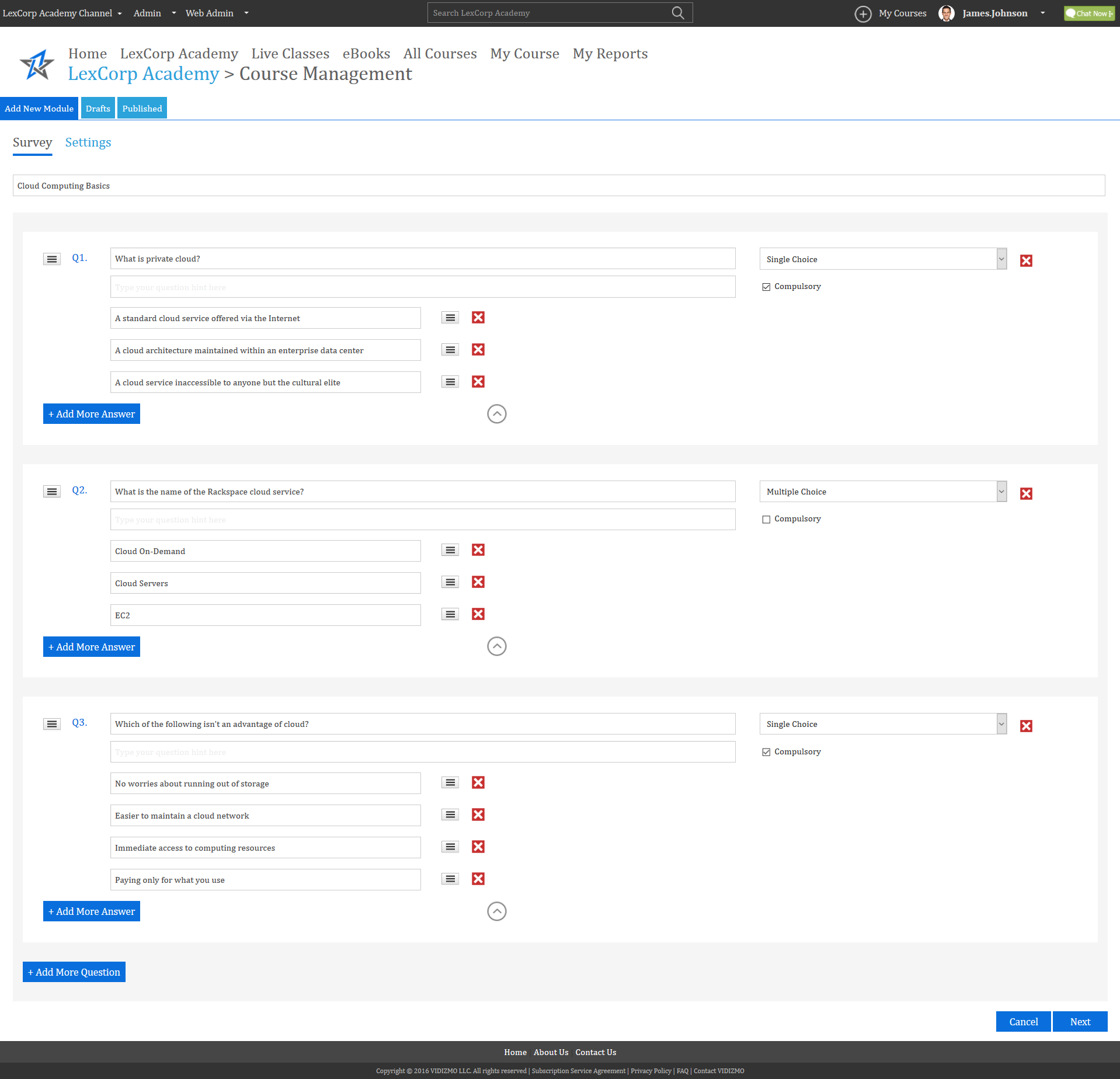 Creating a Survey Add Single & Multiple TypeQuestions
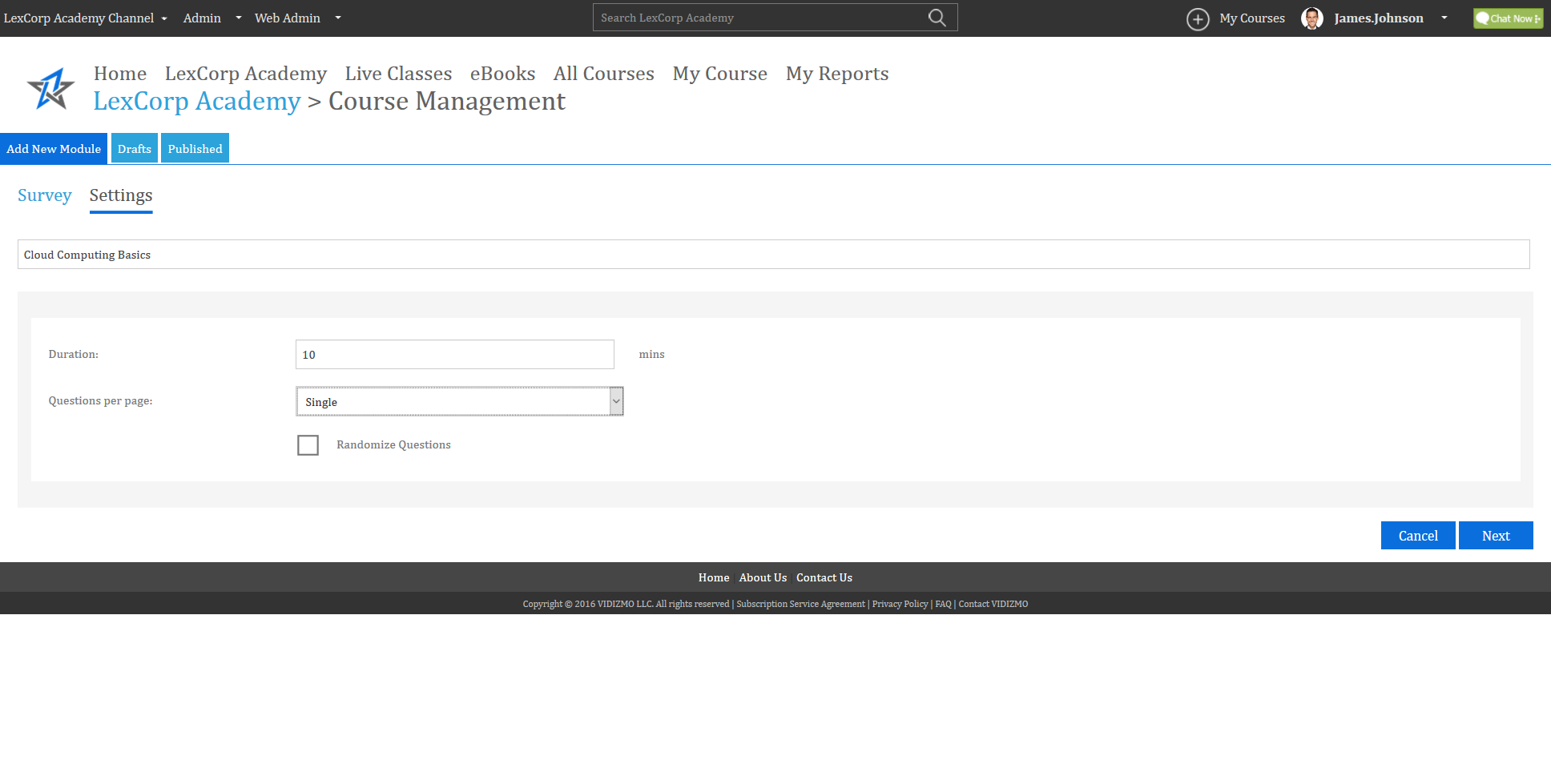 Survey Settings
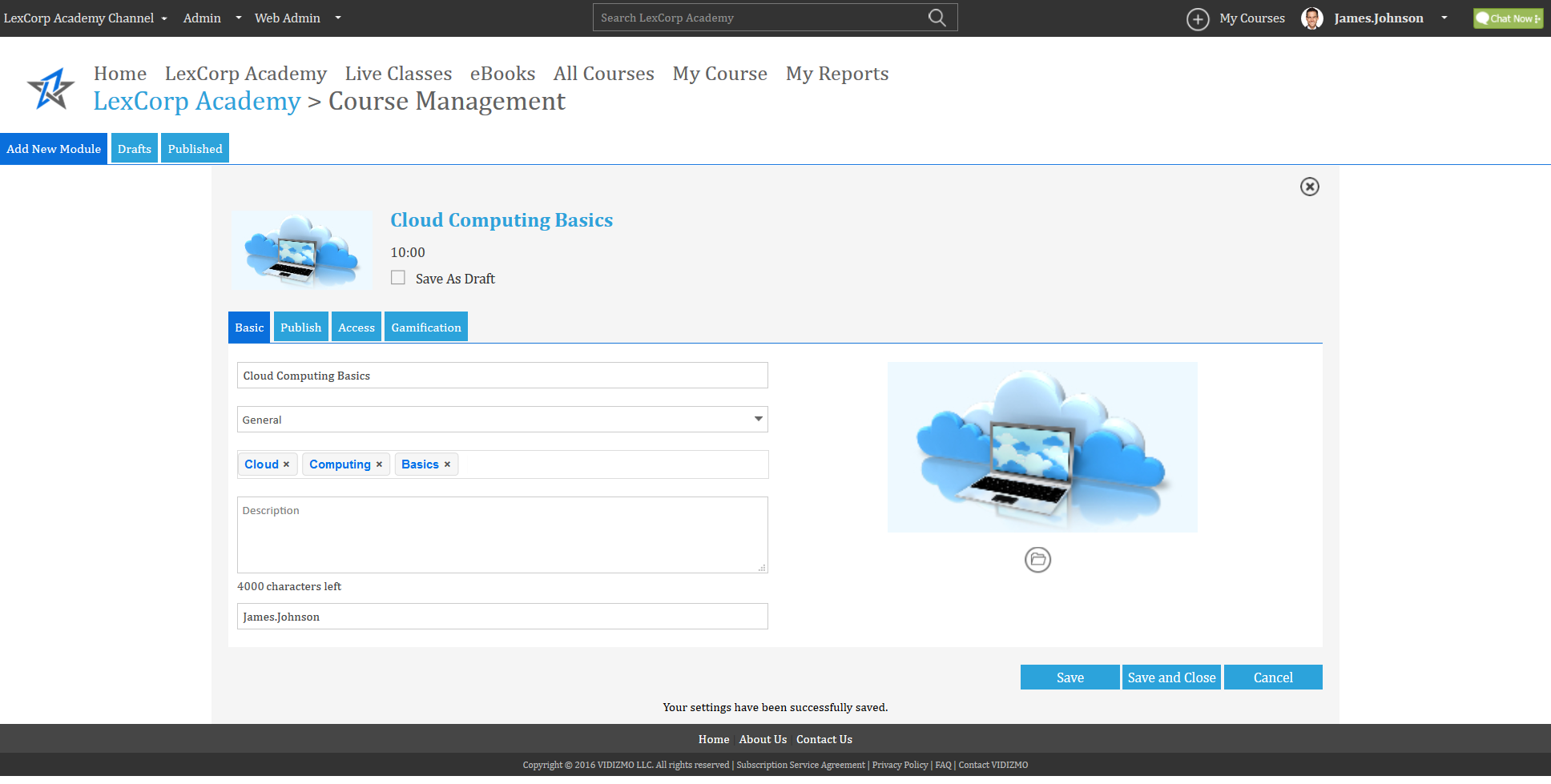 Creating a SurveyBasic Settings
Give your Survey a Title, Assign it to a Category, Add Tags, Description and Image
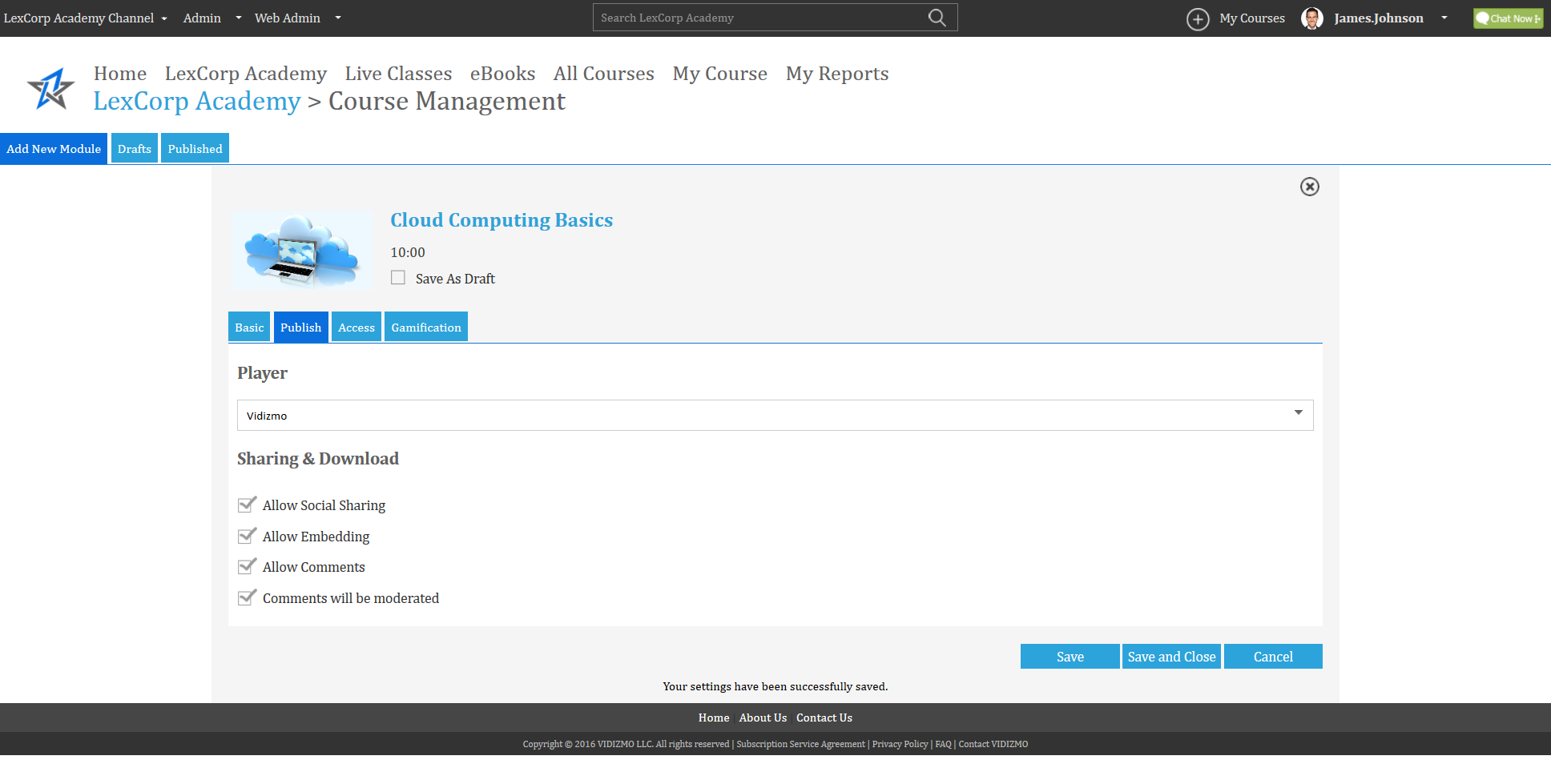 Creating a Survey Publish Settings
Enable or disable Social Media Sharing, Downloading, Commenting.
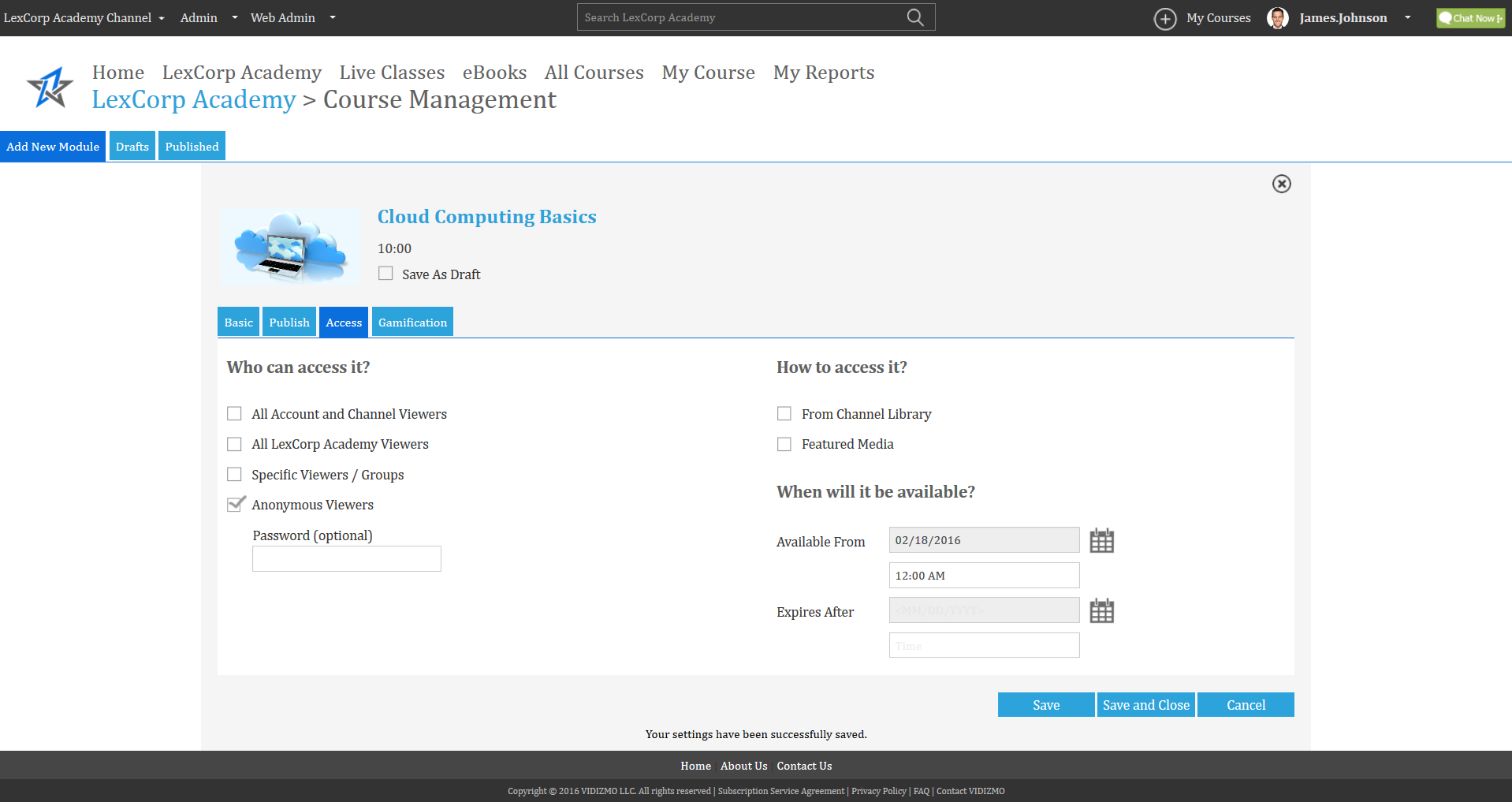 Creating a SurveyAccess Settings
Detailed Rights Access Management, Select Expiry and Accessibility options.
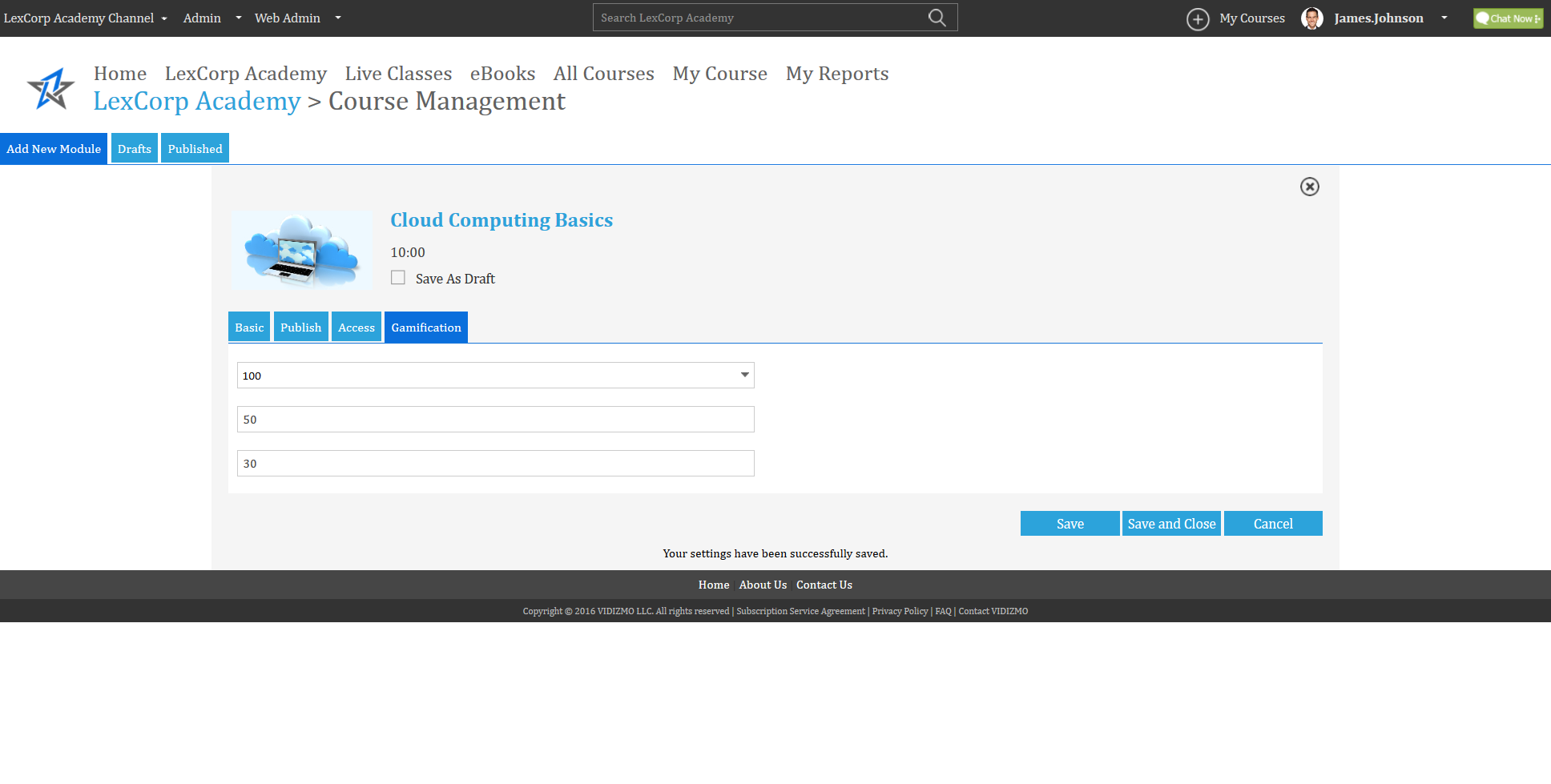 Creating a Survey Gamification Settings
Increase interactivity by adding points, levels and score.
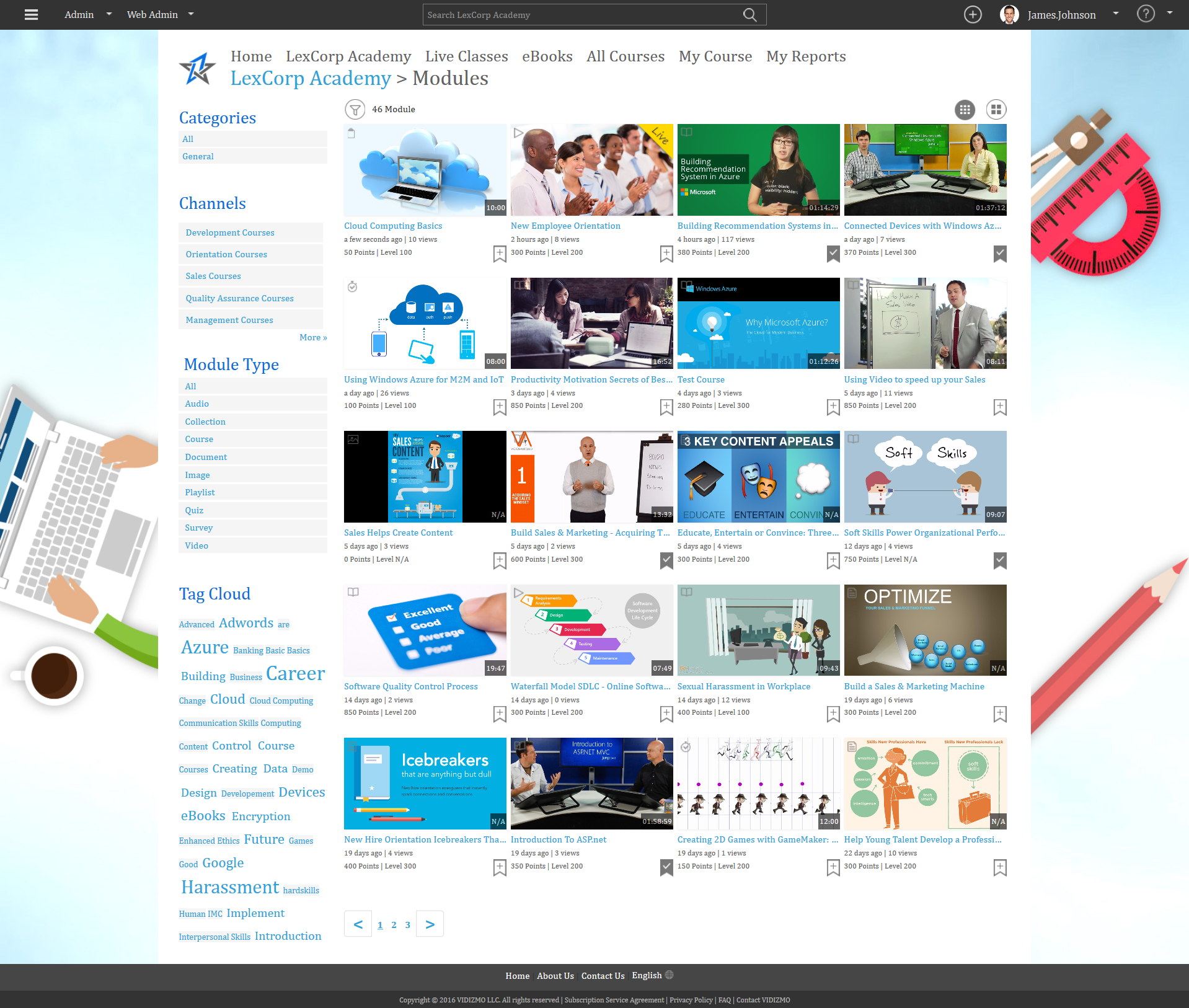 Survey Created
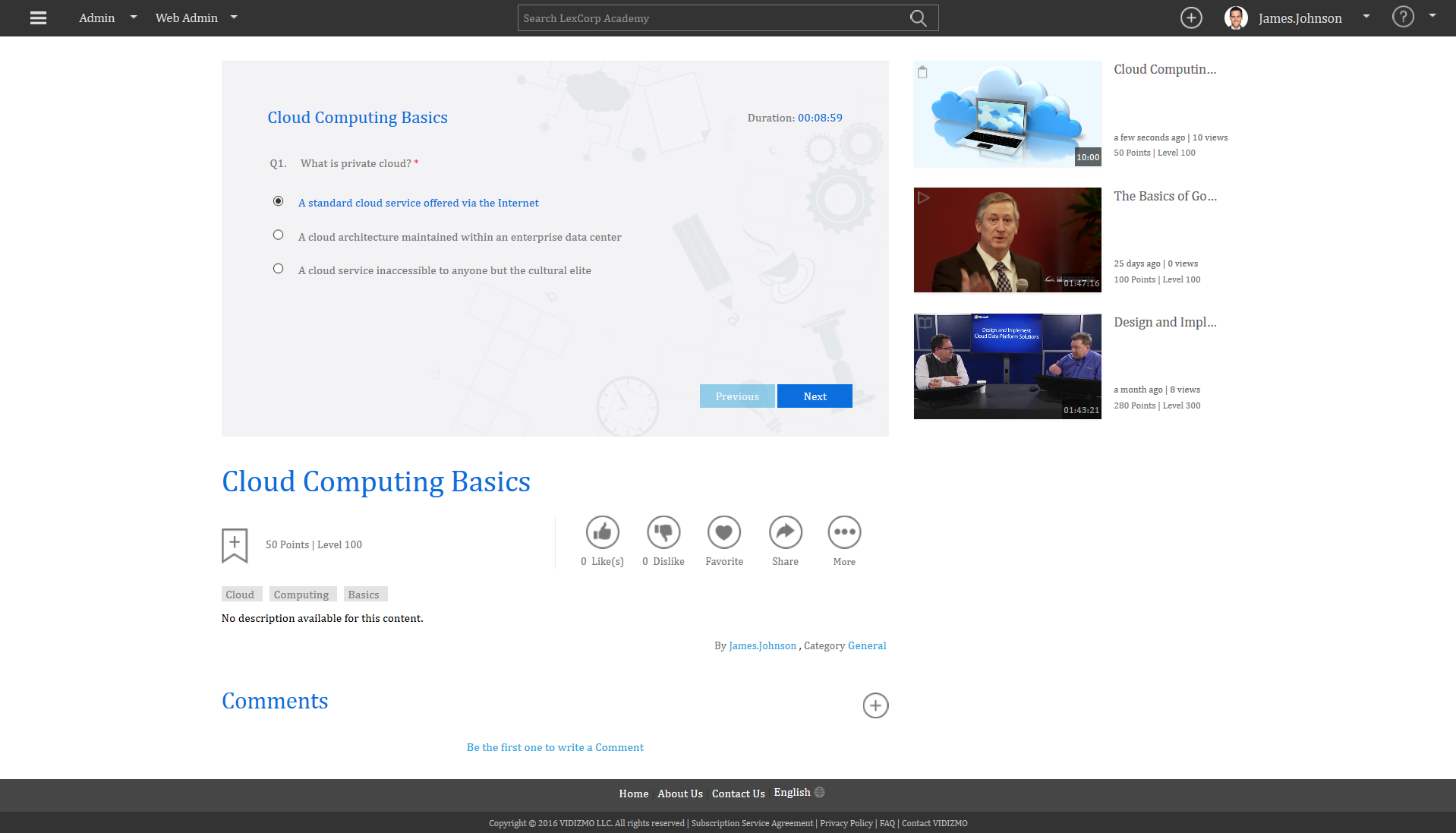 SurveySingle Choice Question
Survey playback
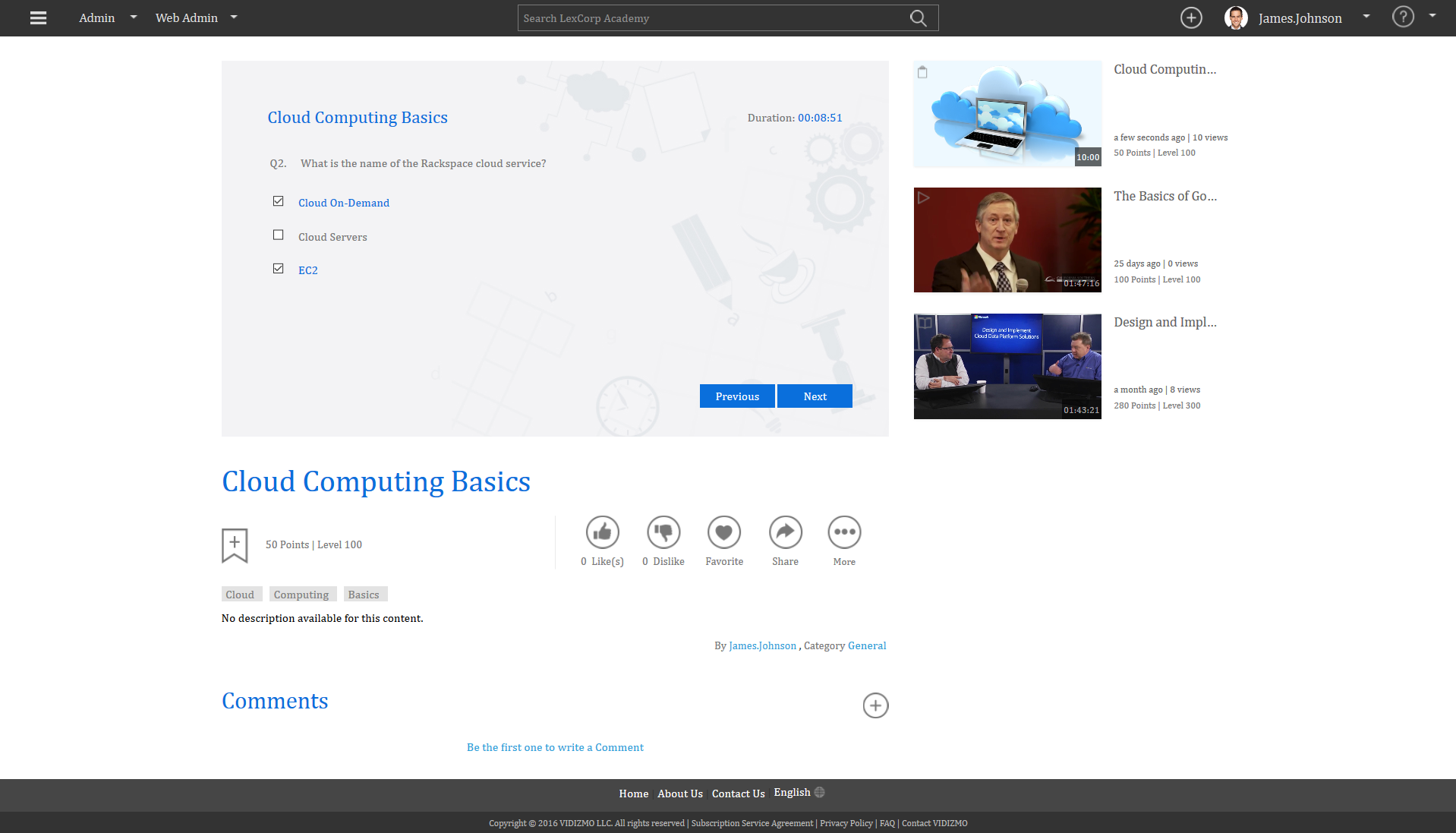 SurveyMultiple Choice Question
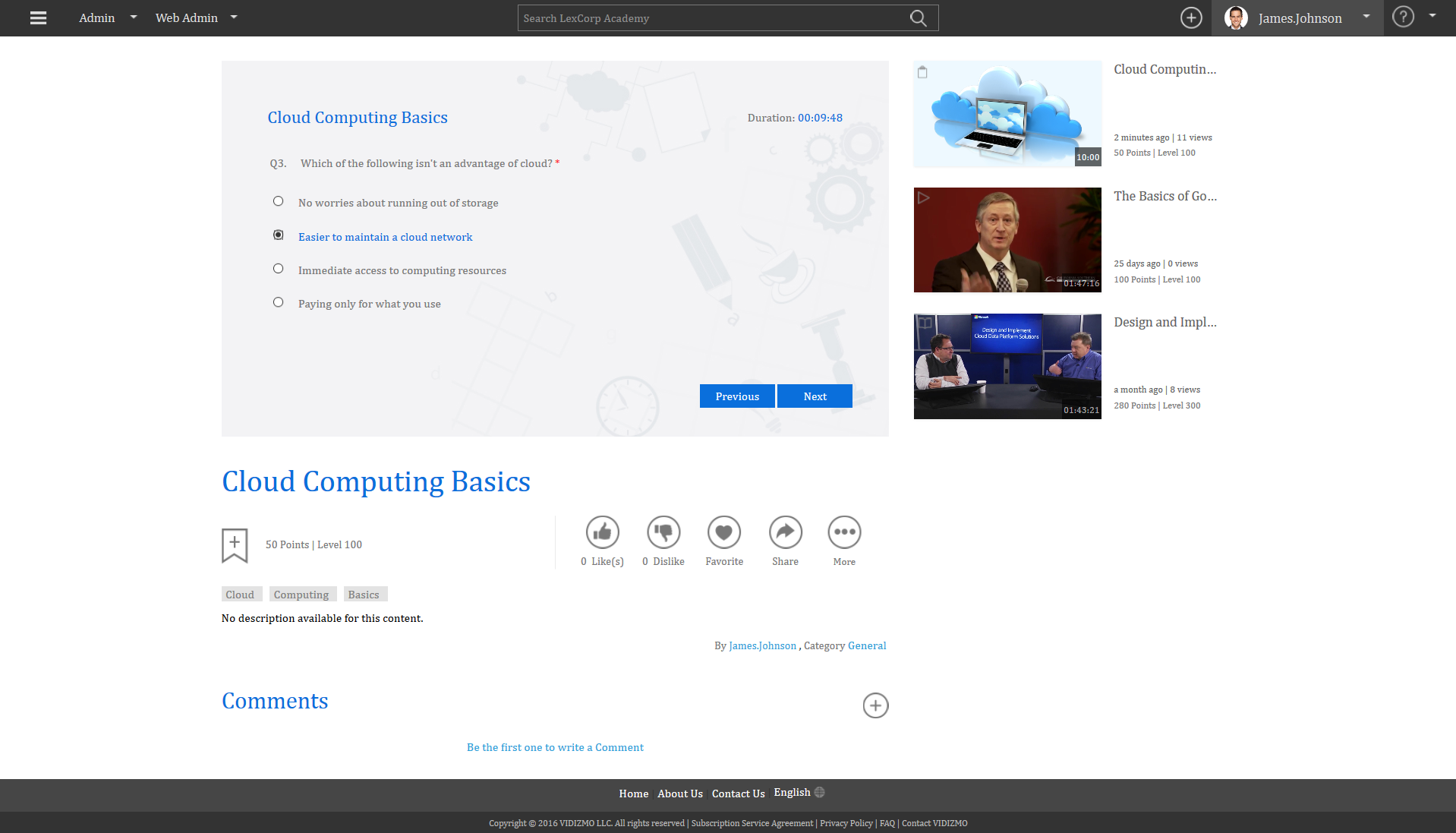 Survey Single Choice Question Continue
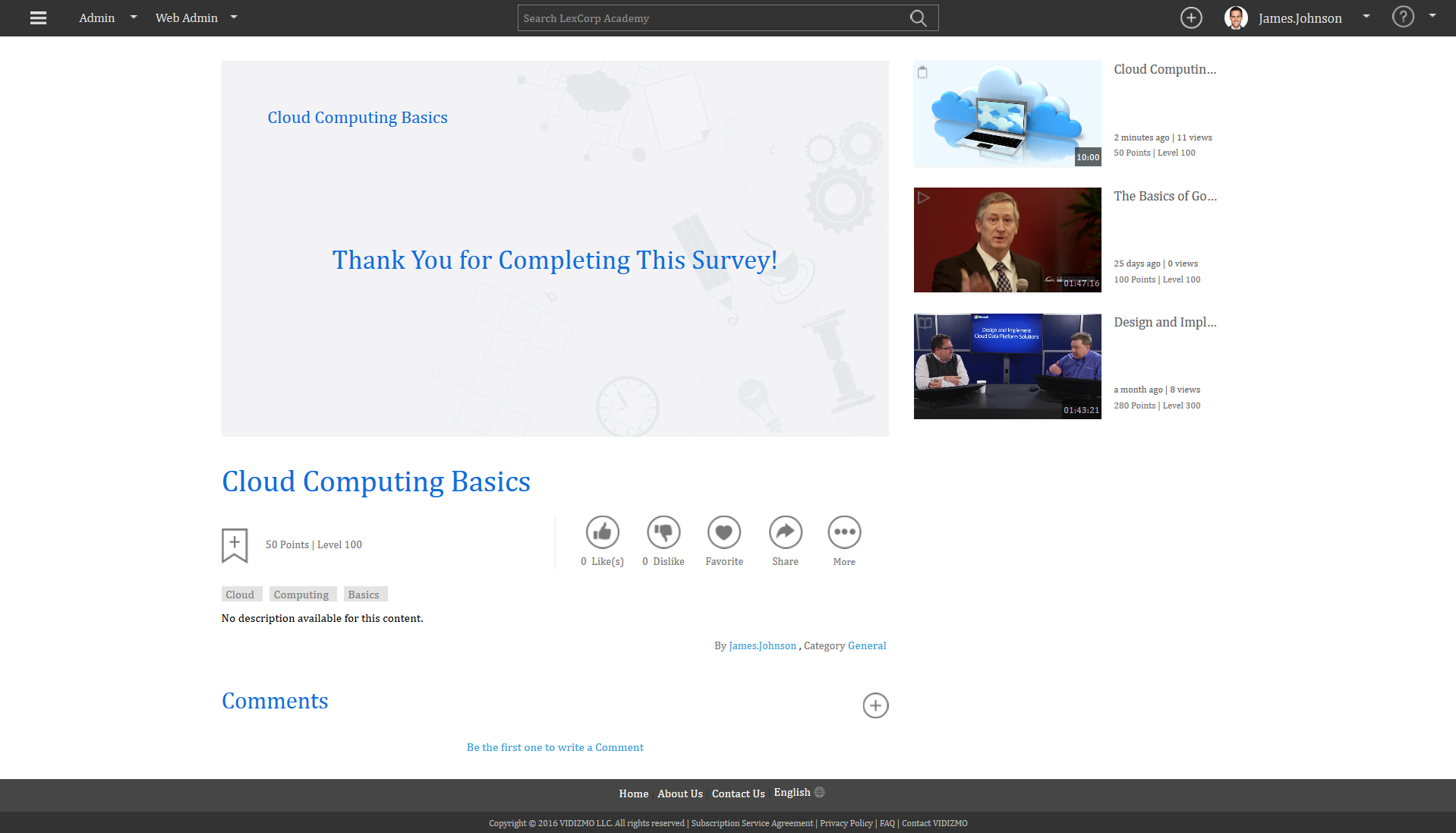 Survey Completed
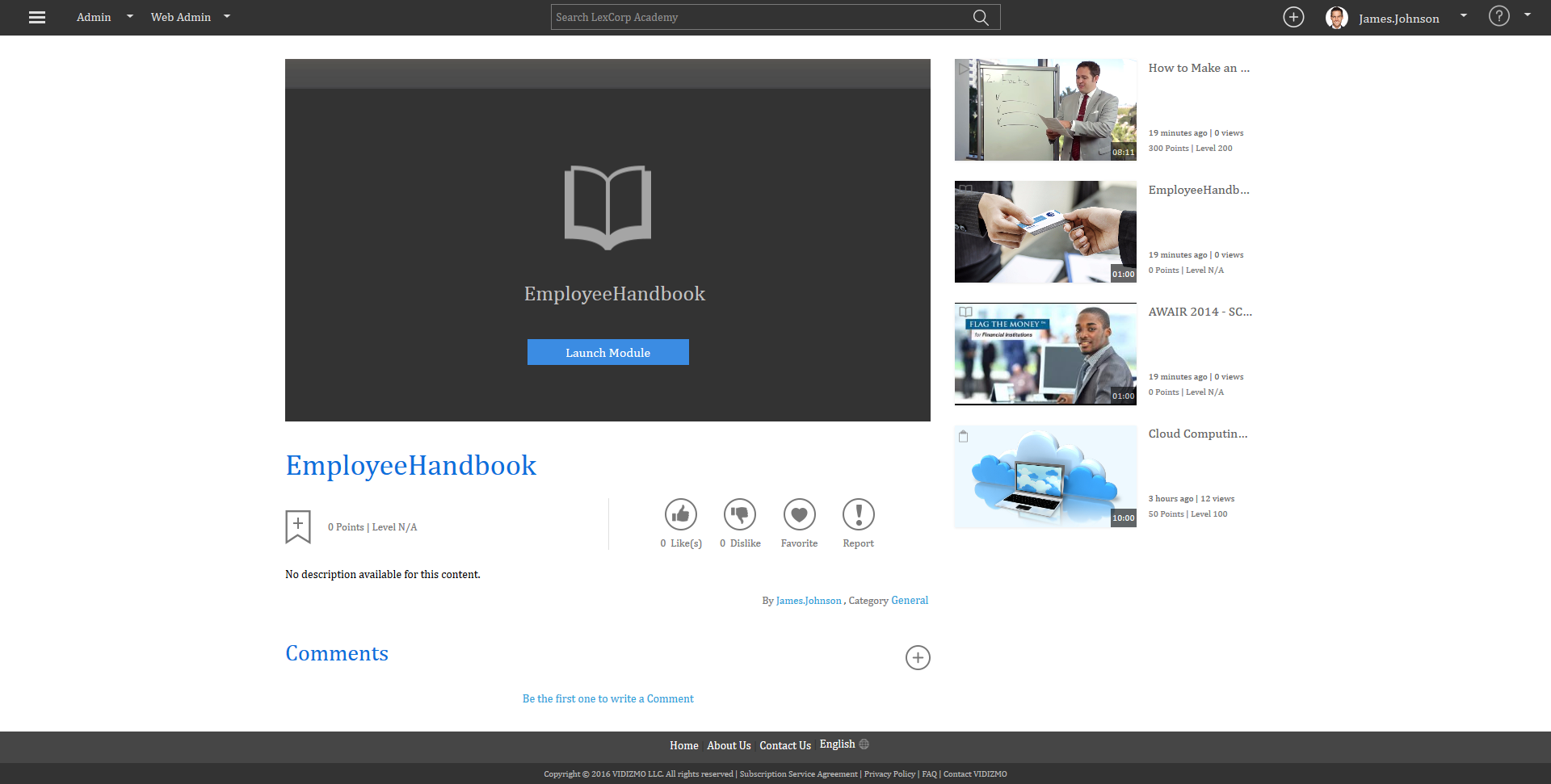 Scorm Playback
Scorm Playback
Launch Module
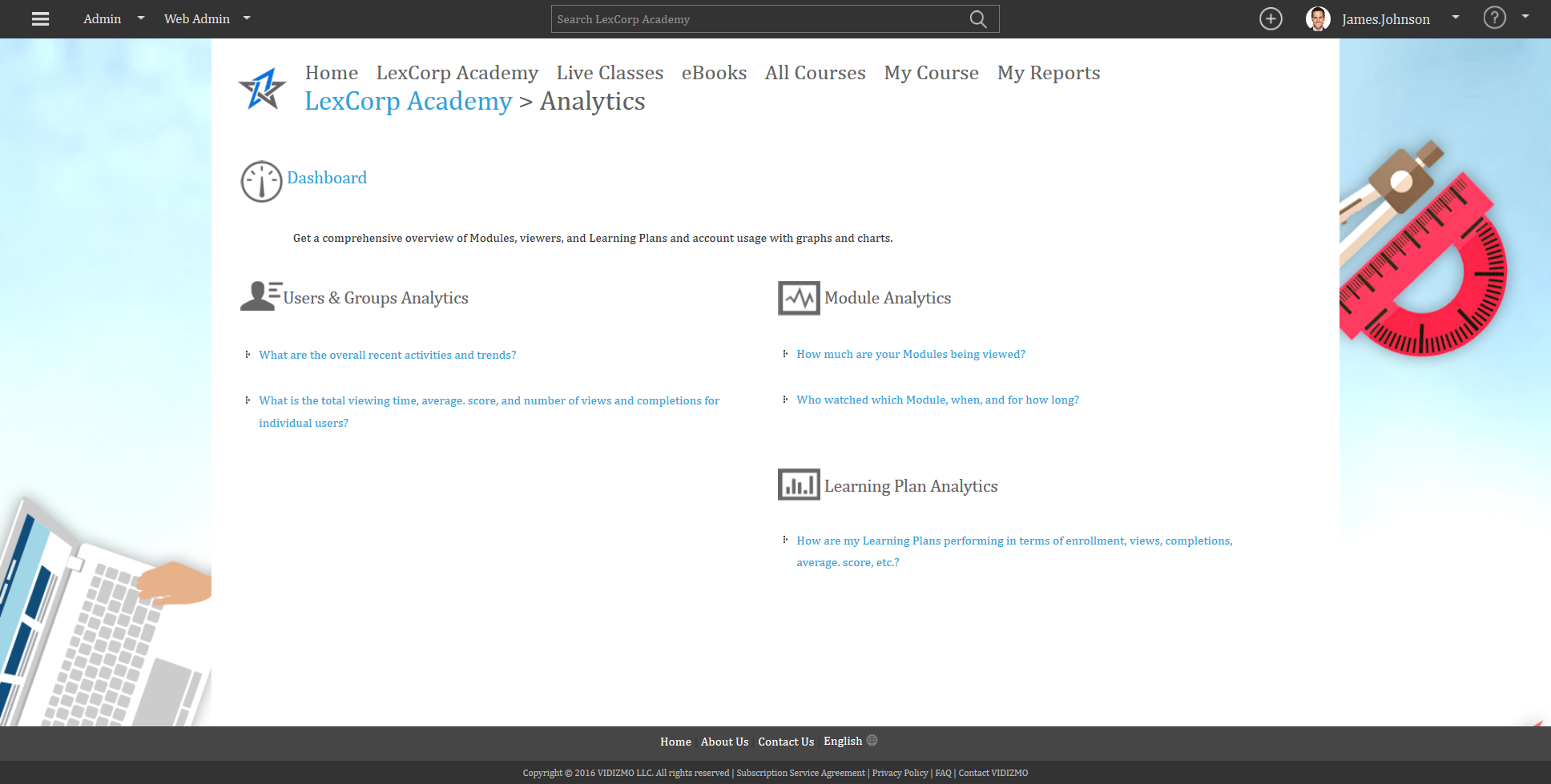 Lex Corp Academy Analytics Dashboard
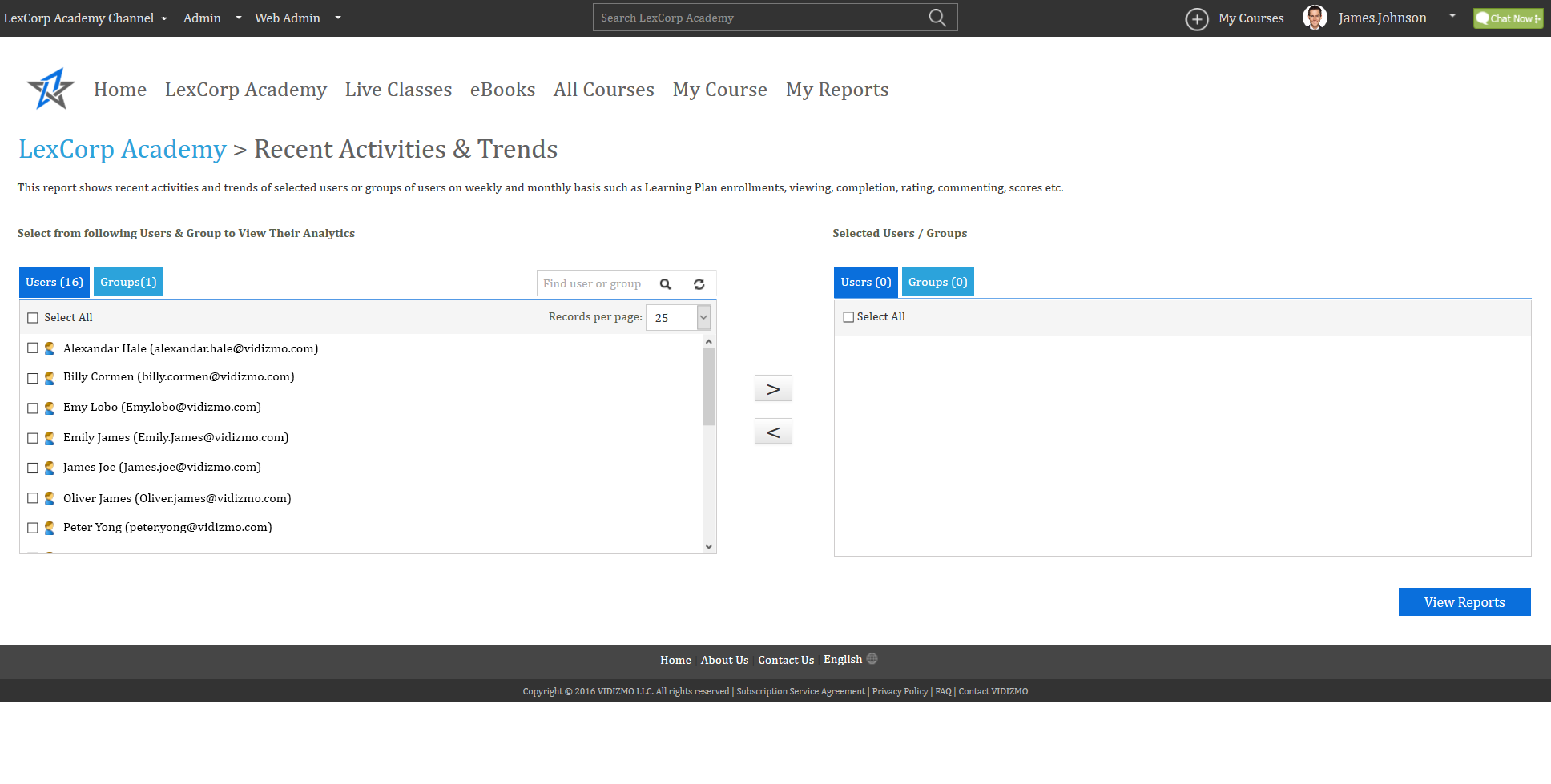 Recent Activities & Trends
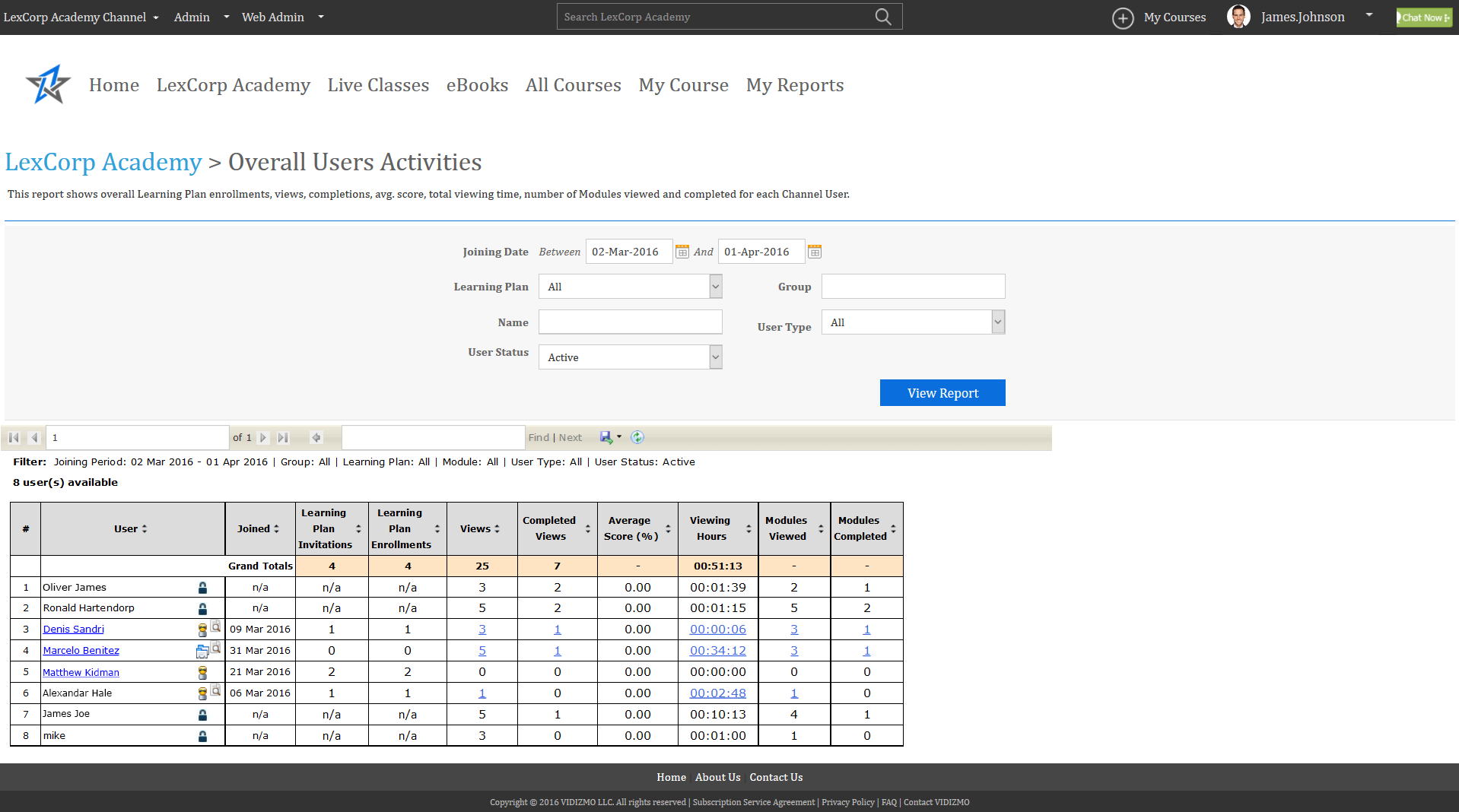 Overall Users Activities
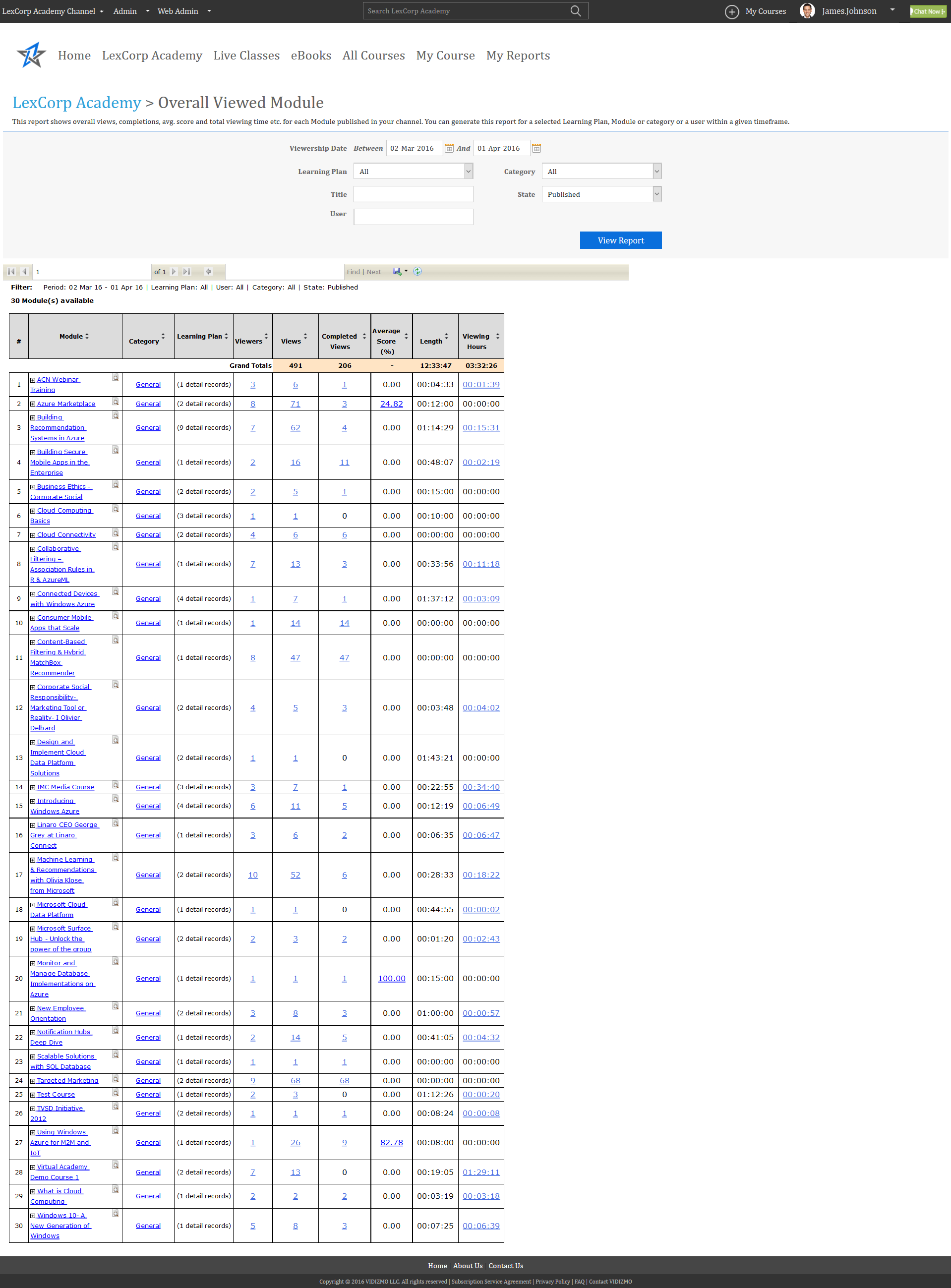 Overall Viewed Modules
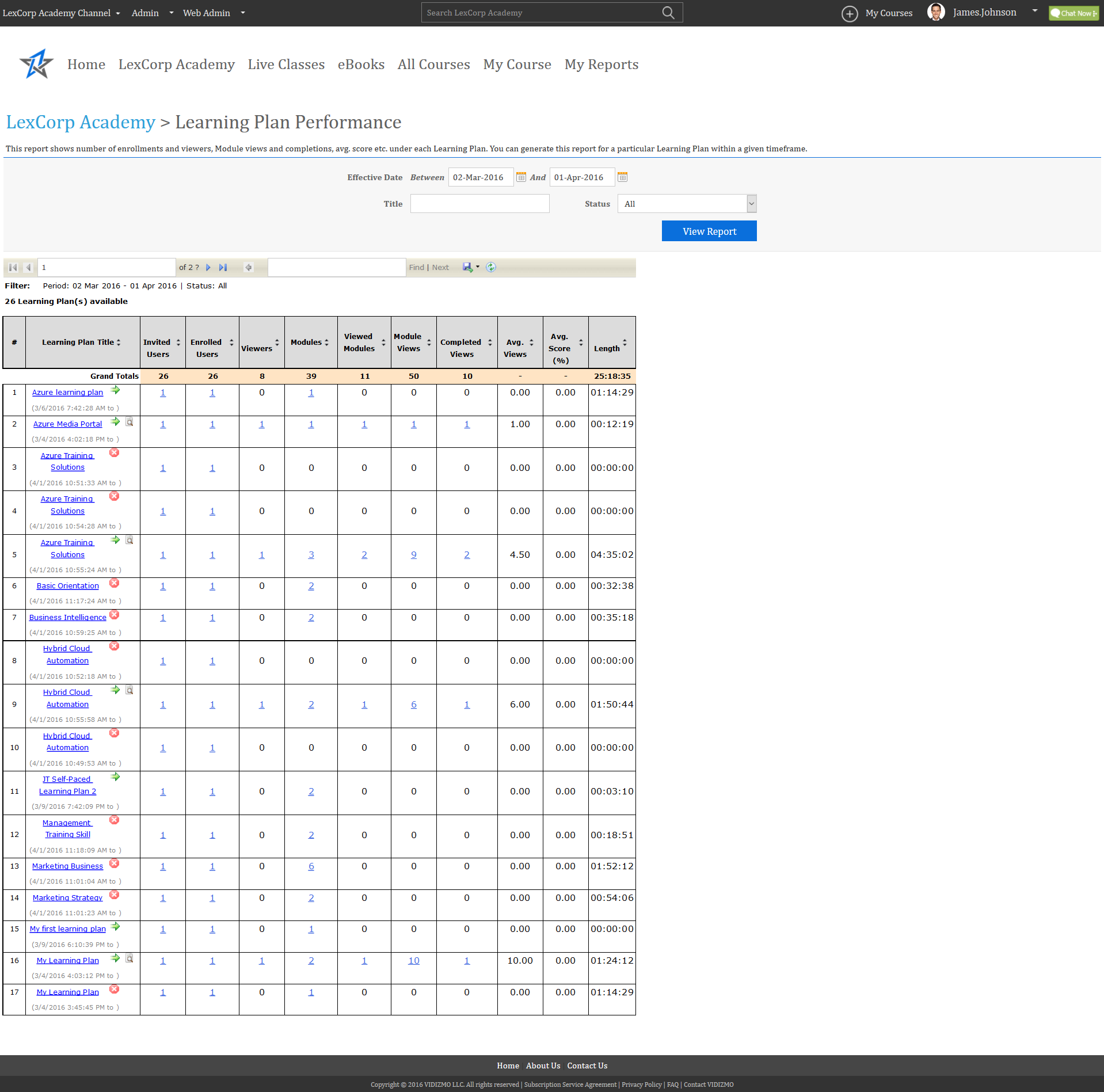 Learning Plan Performance
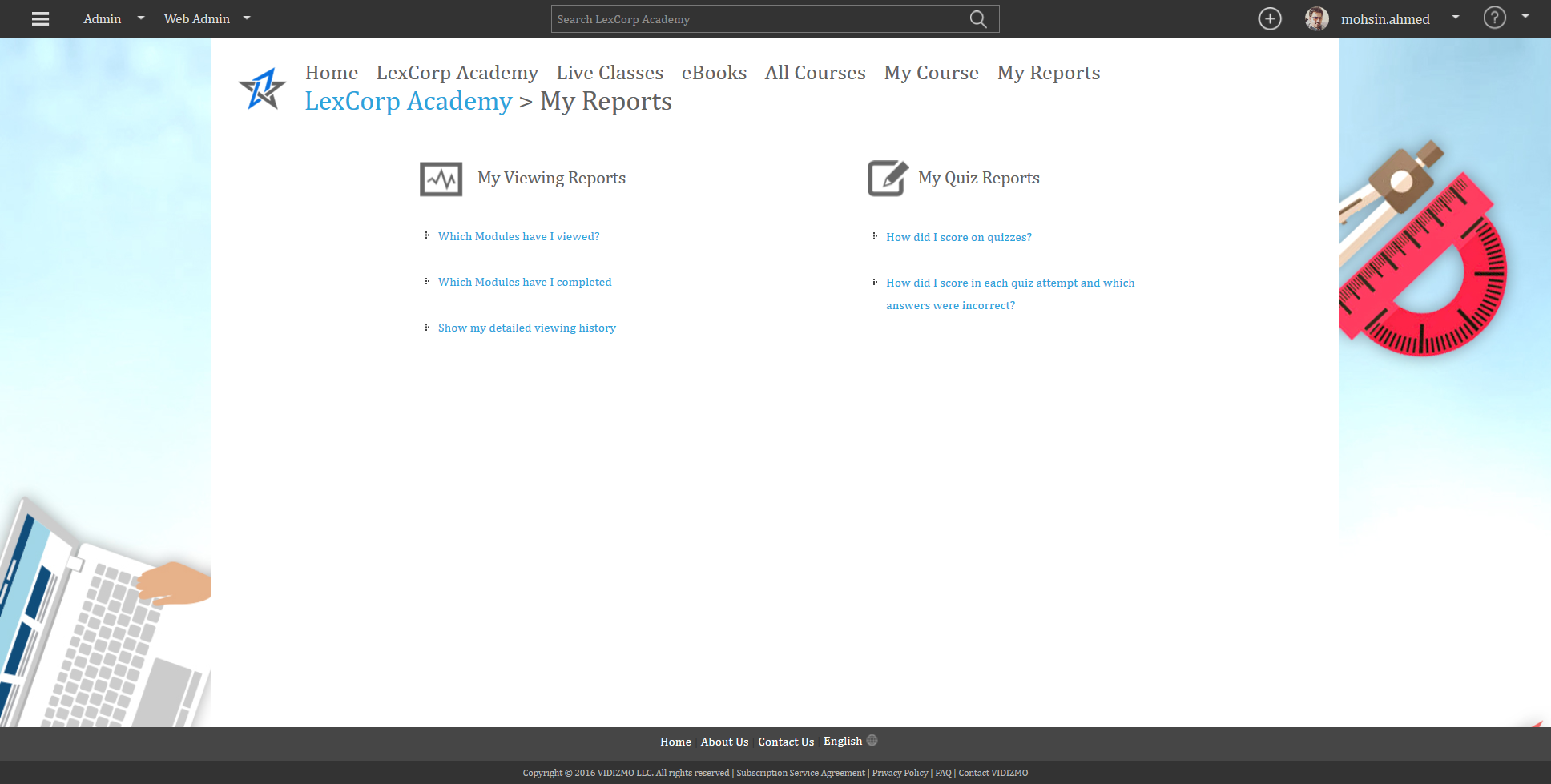 My Reports
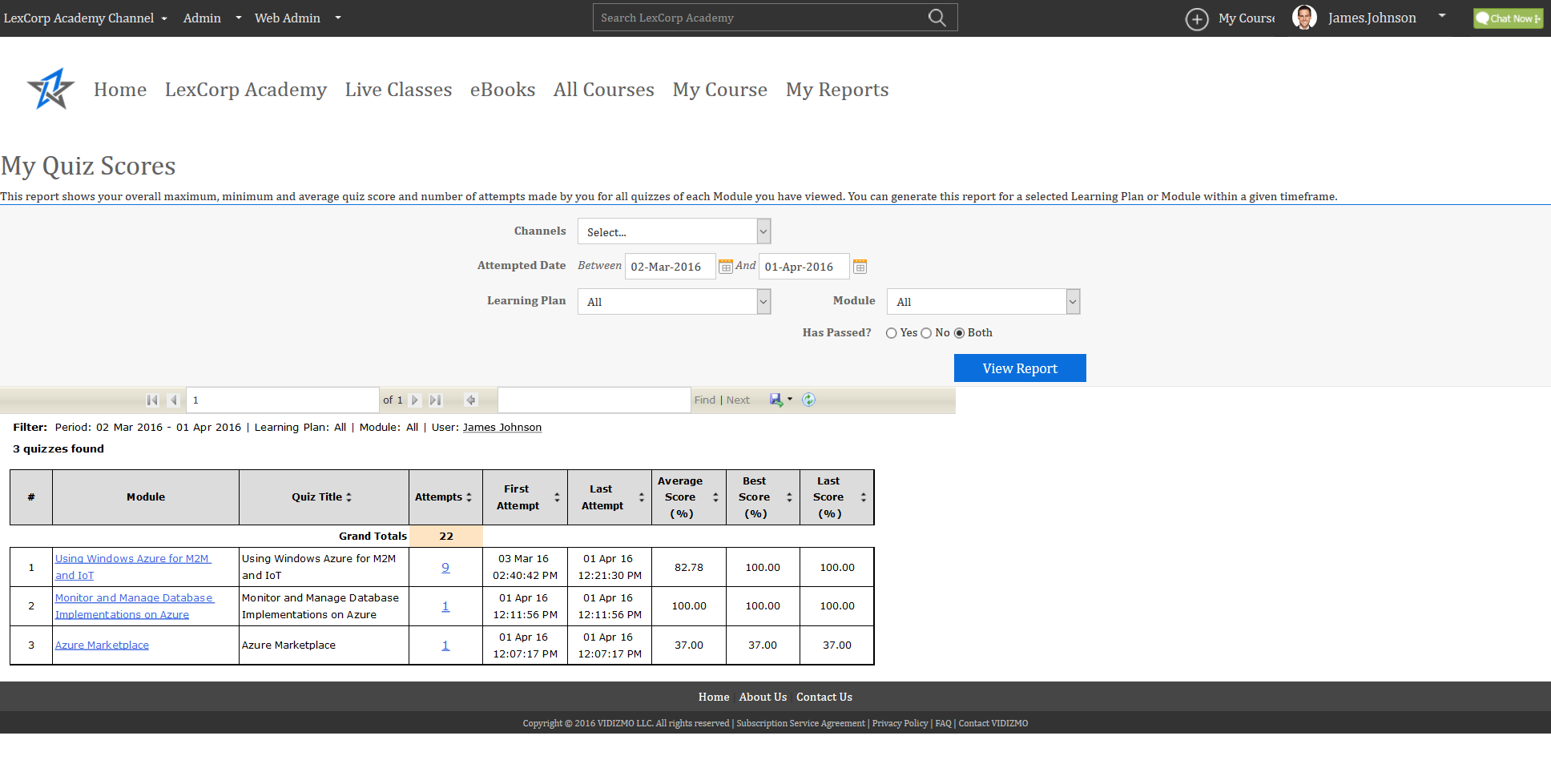 My Course QuizScore
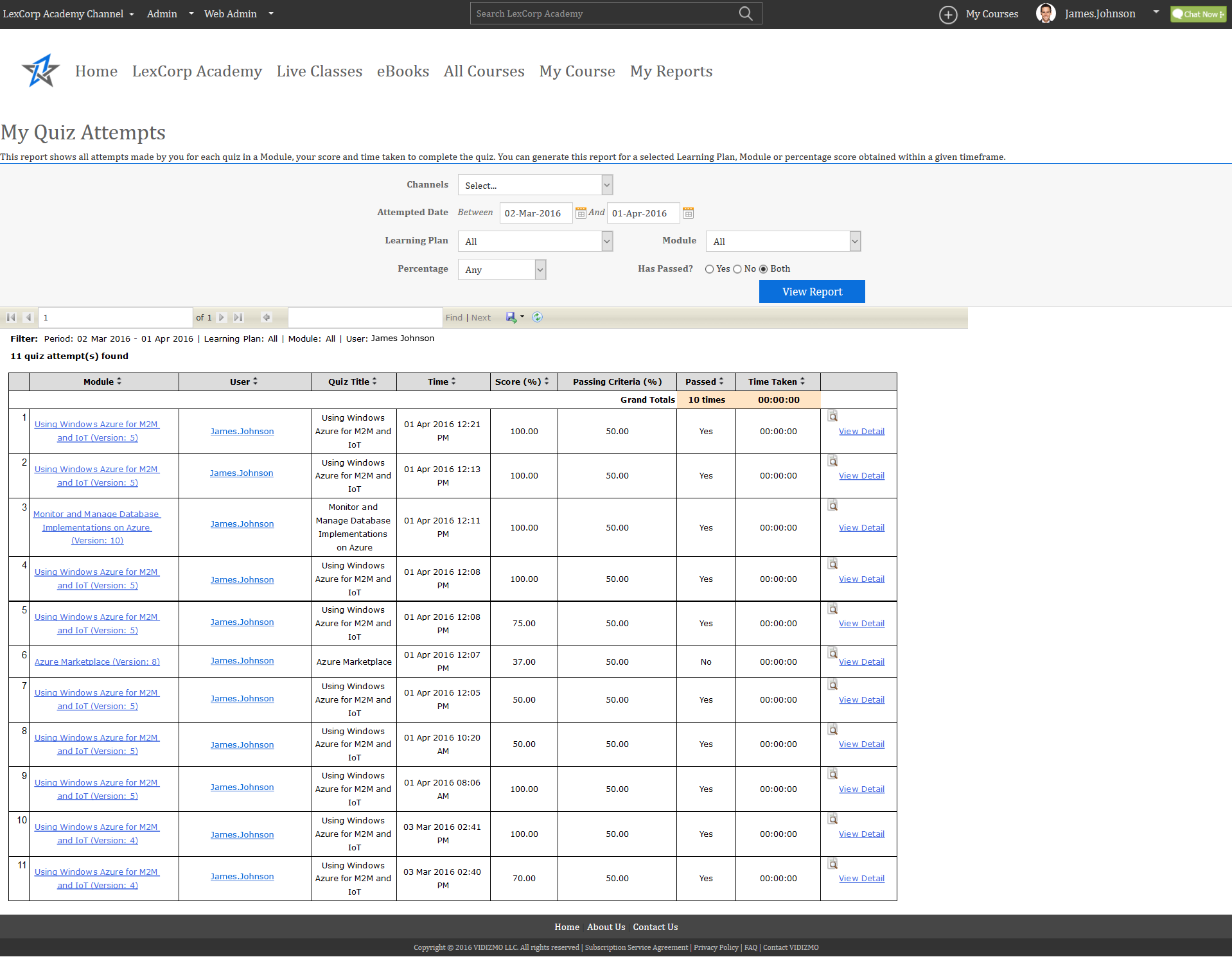 My QuizAttempts
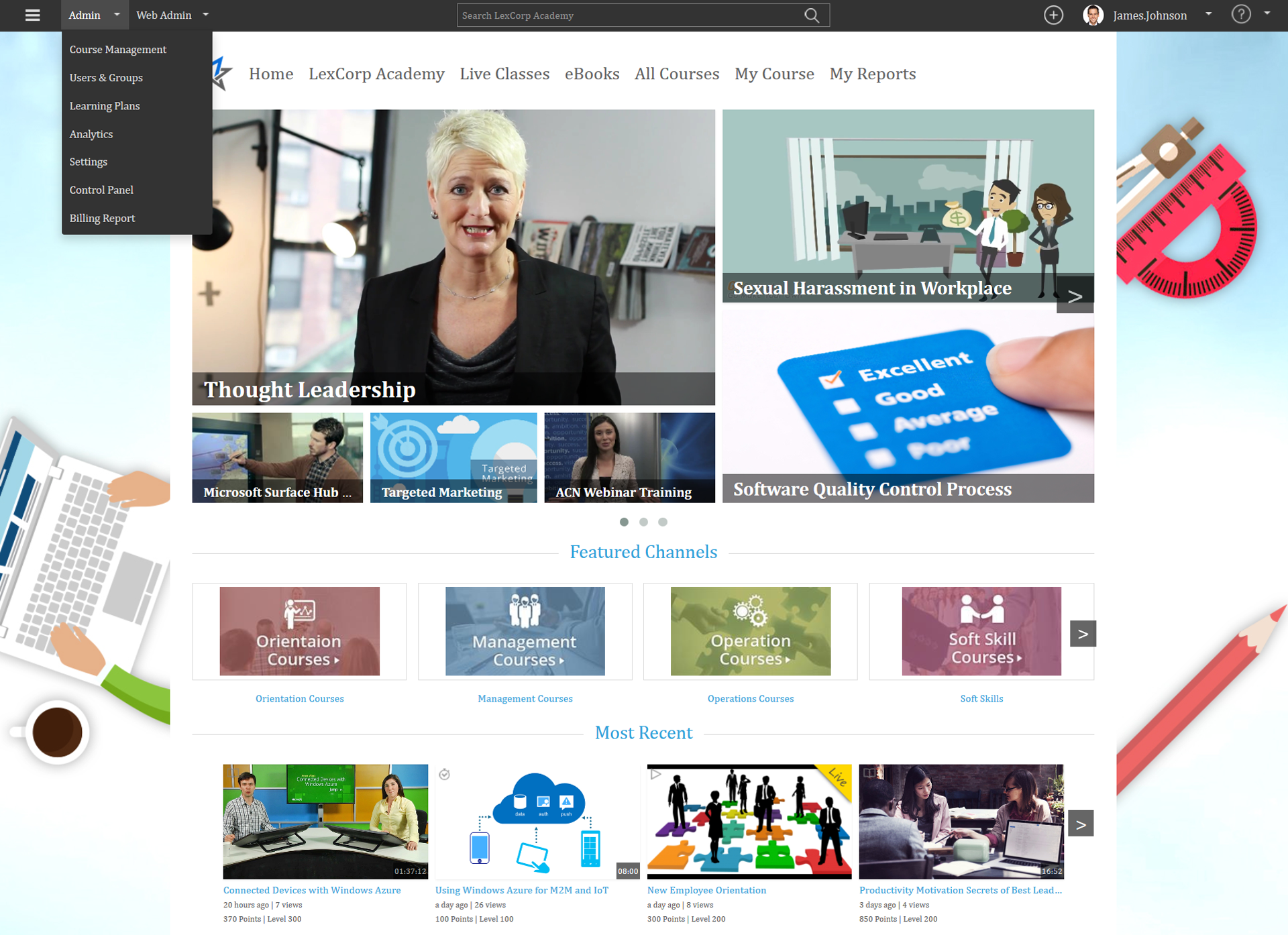 Users & Groups Overview
Admin -> Users & Groups
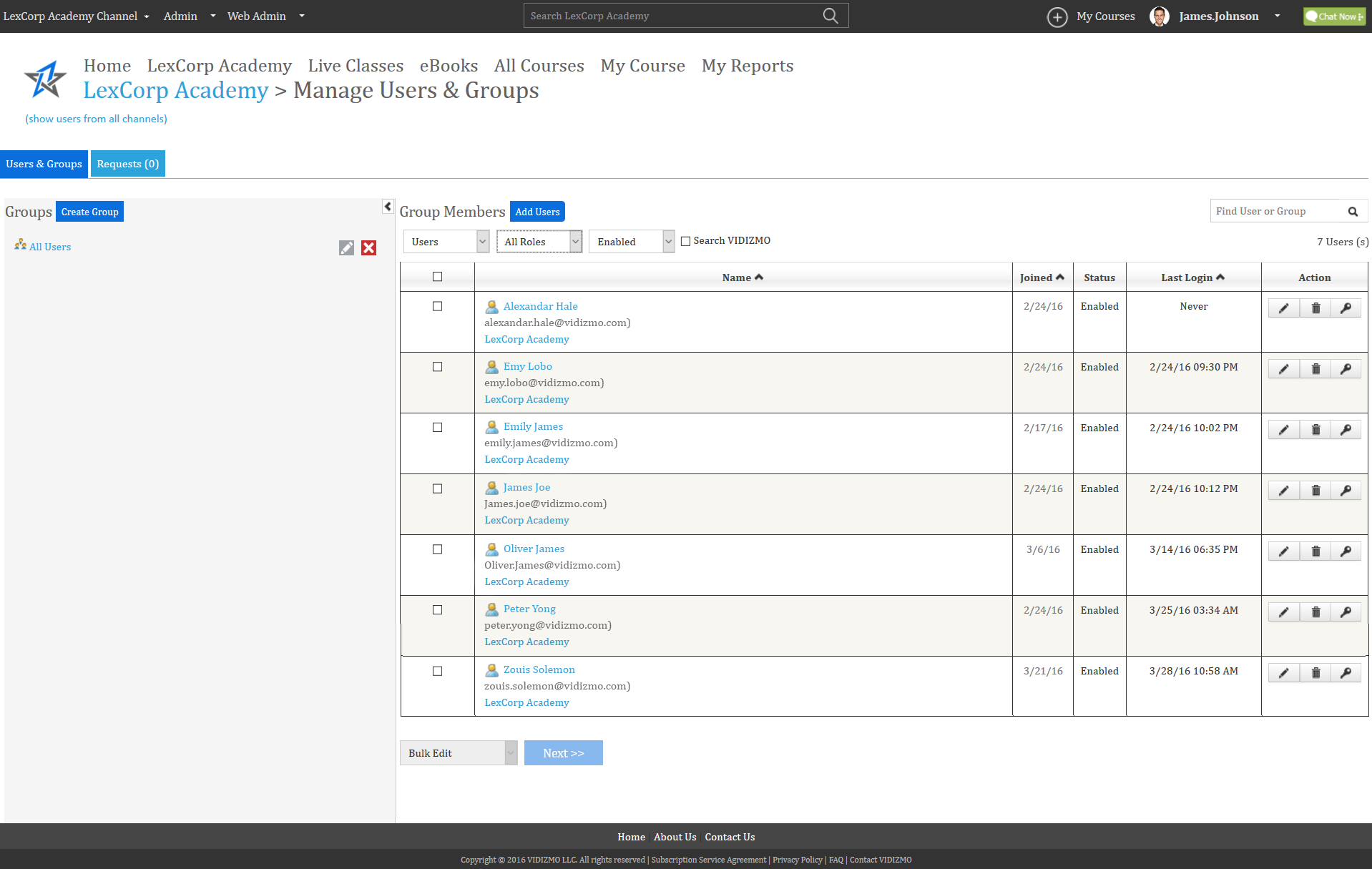 Manage Users & Groups
Added Users
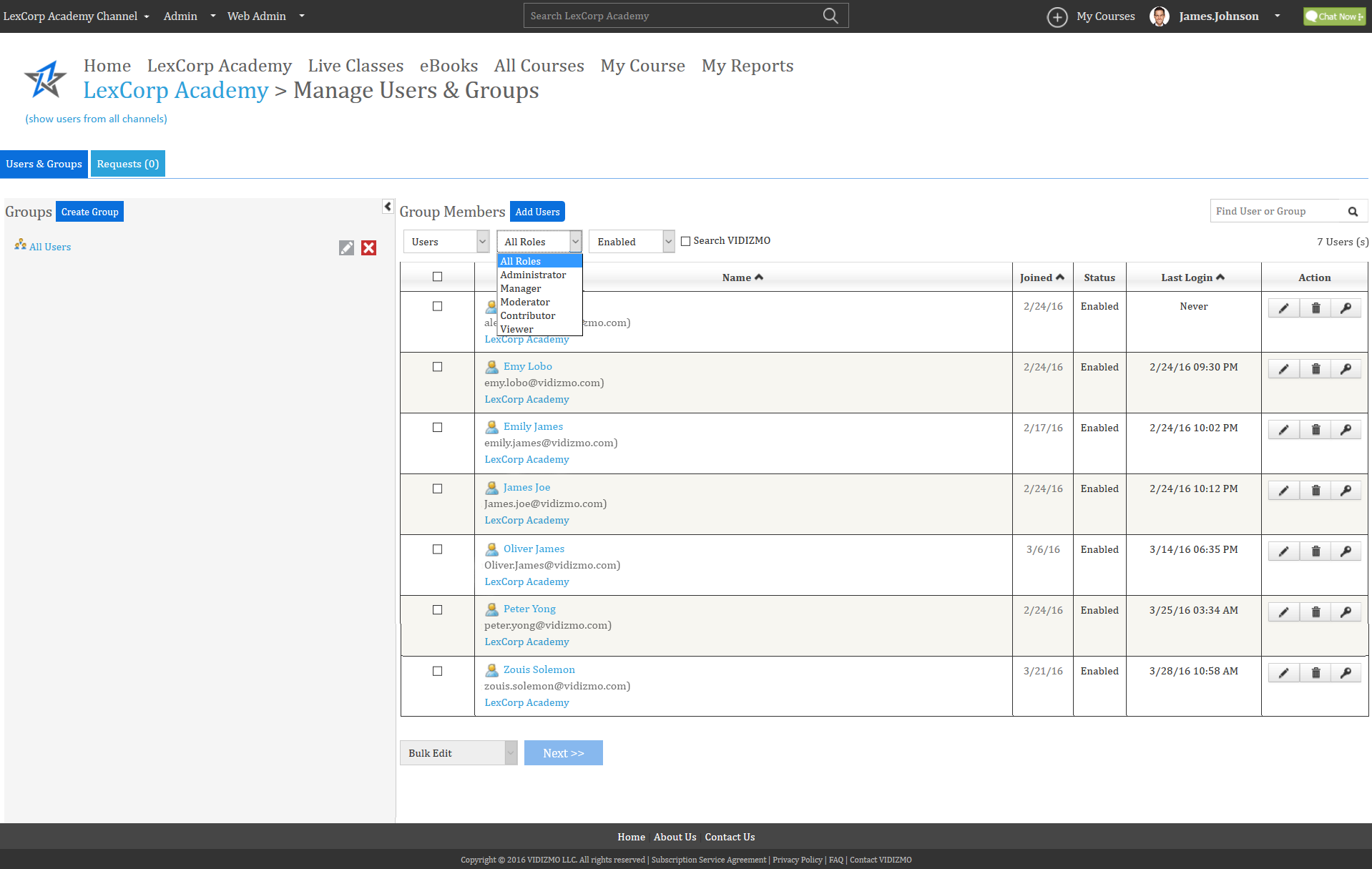 Manage Users & Groups
All Roles 

Viewer, Contributor,
Moderator, Manager &
Administrator
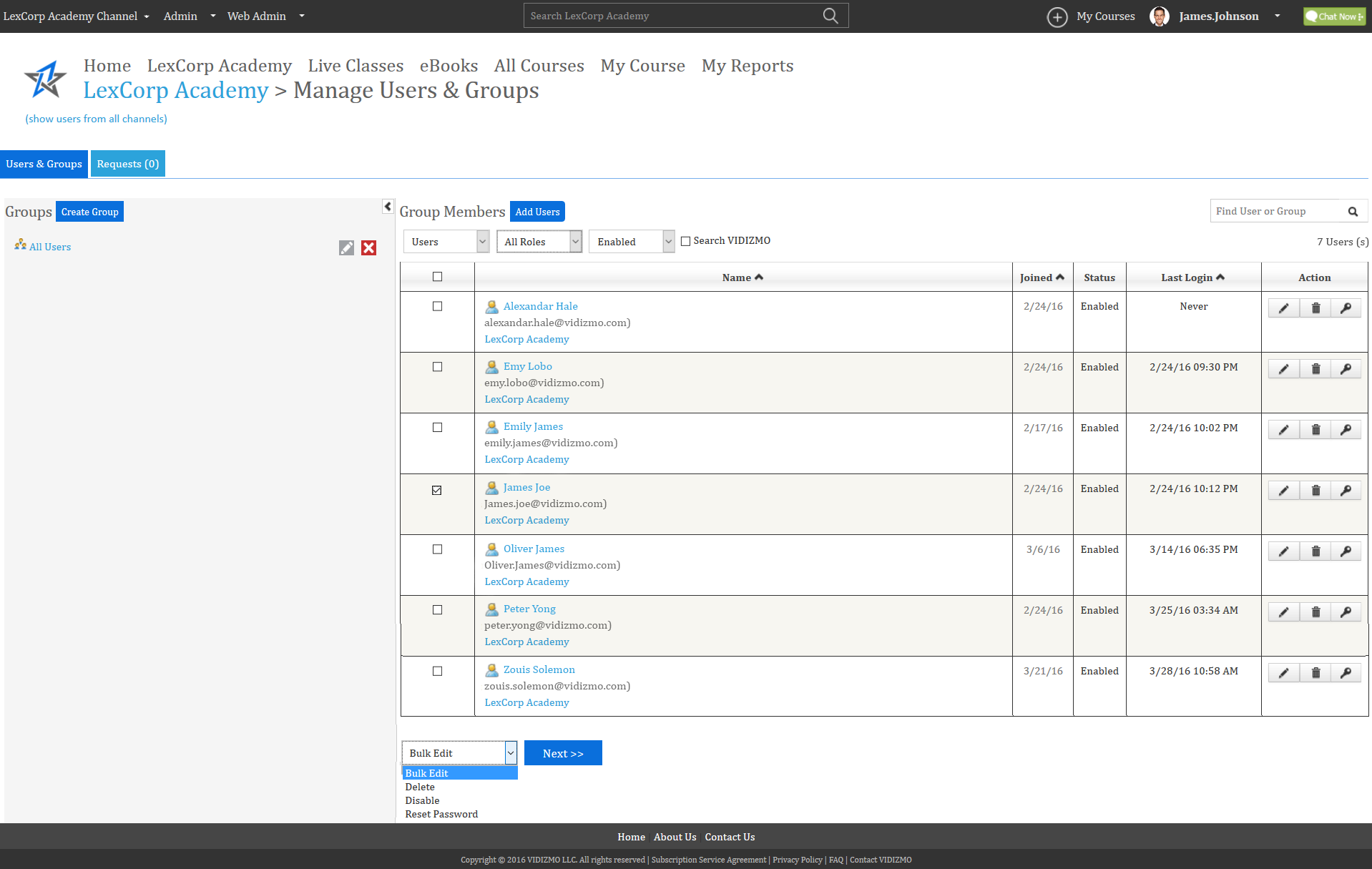 Manage Users & Groups
Bulk Edit, Delete, Disable 
& Reset Password Of User
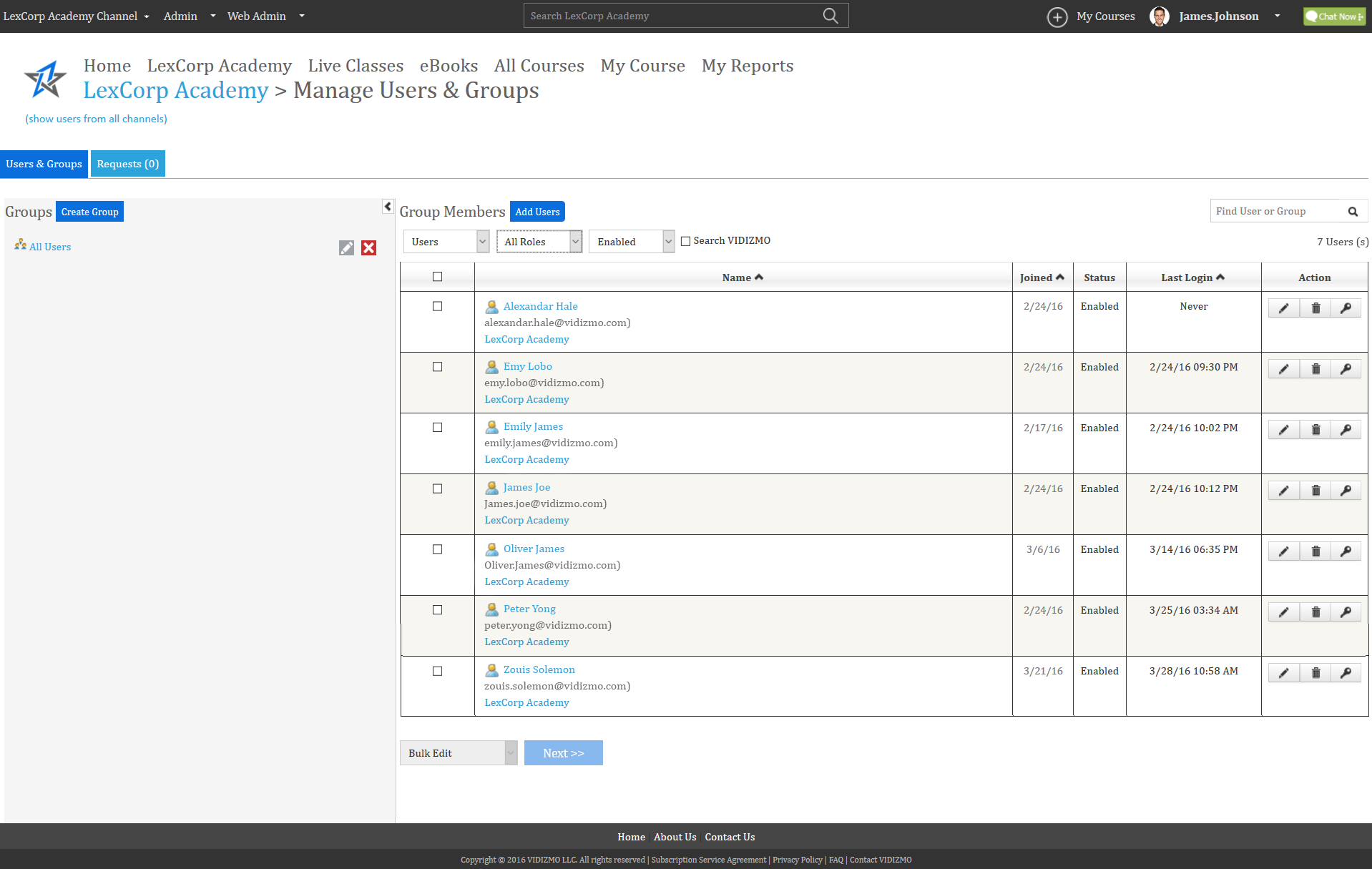 Manage Users & Groups
Added Users
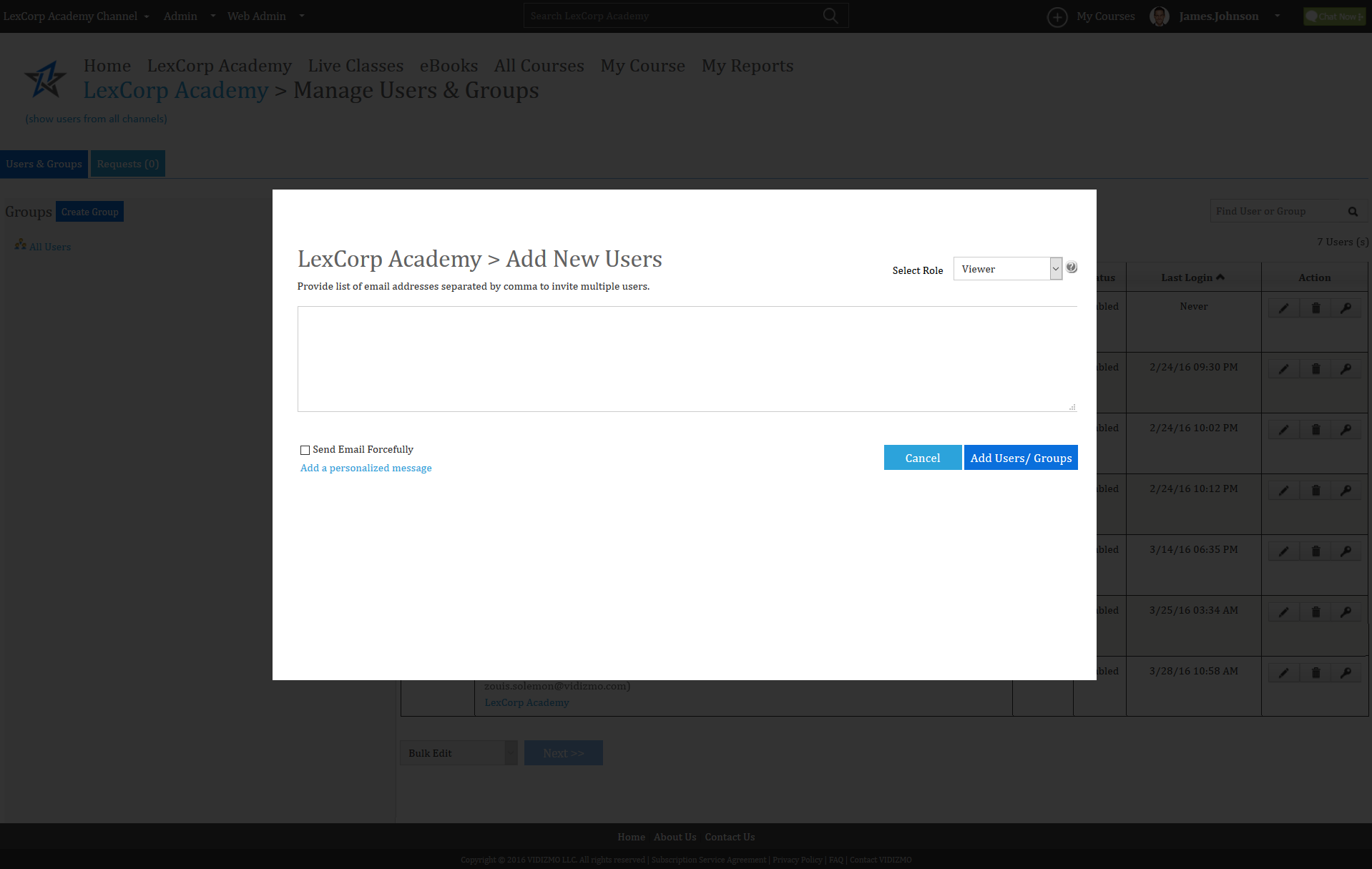 Manage Users & Groups
Add New User
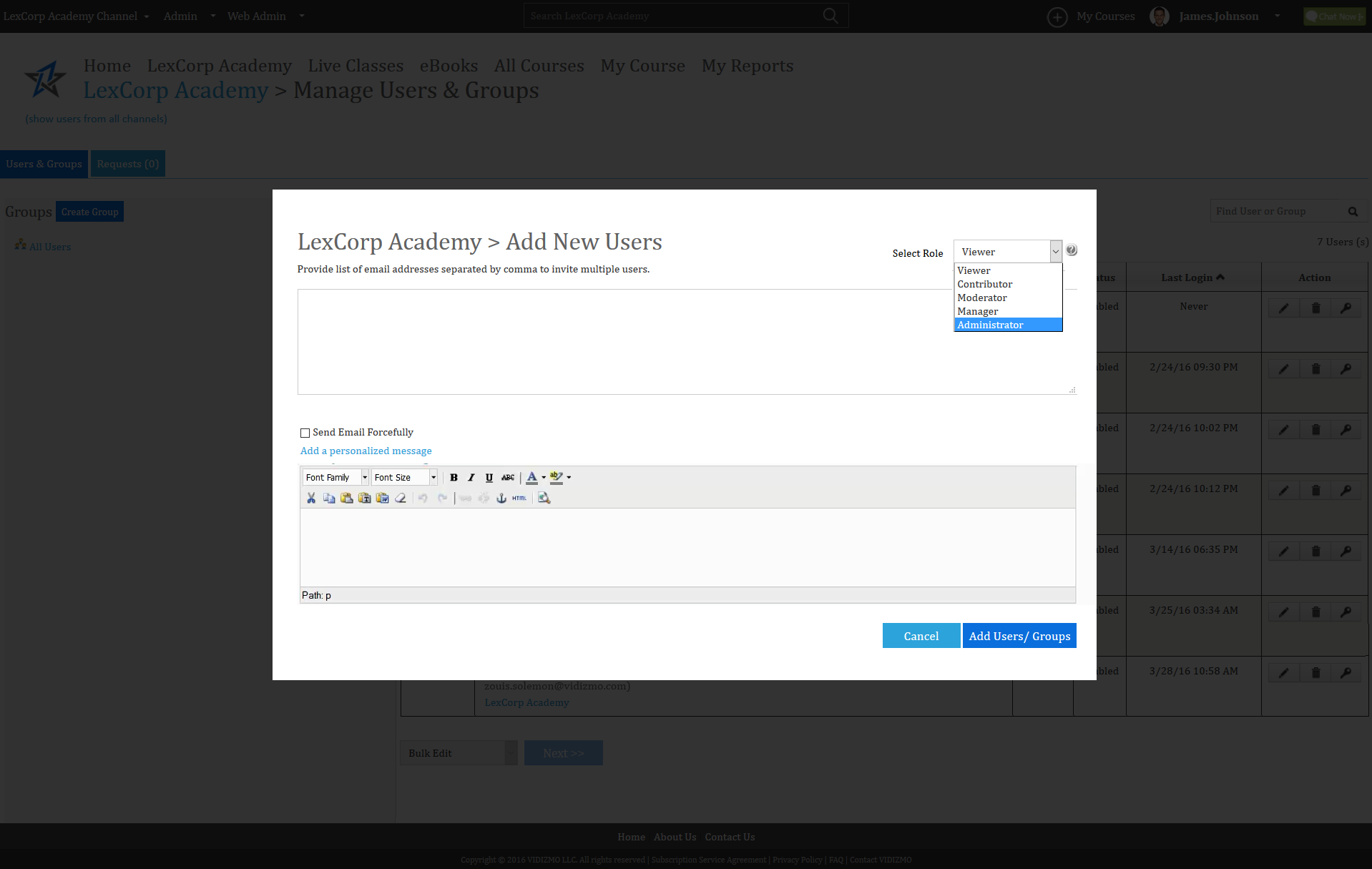 Manage Users & Groups
Add New as Viewer, Contributor,
Moderator, Manager &
Administrator
In Roles
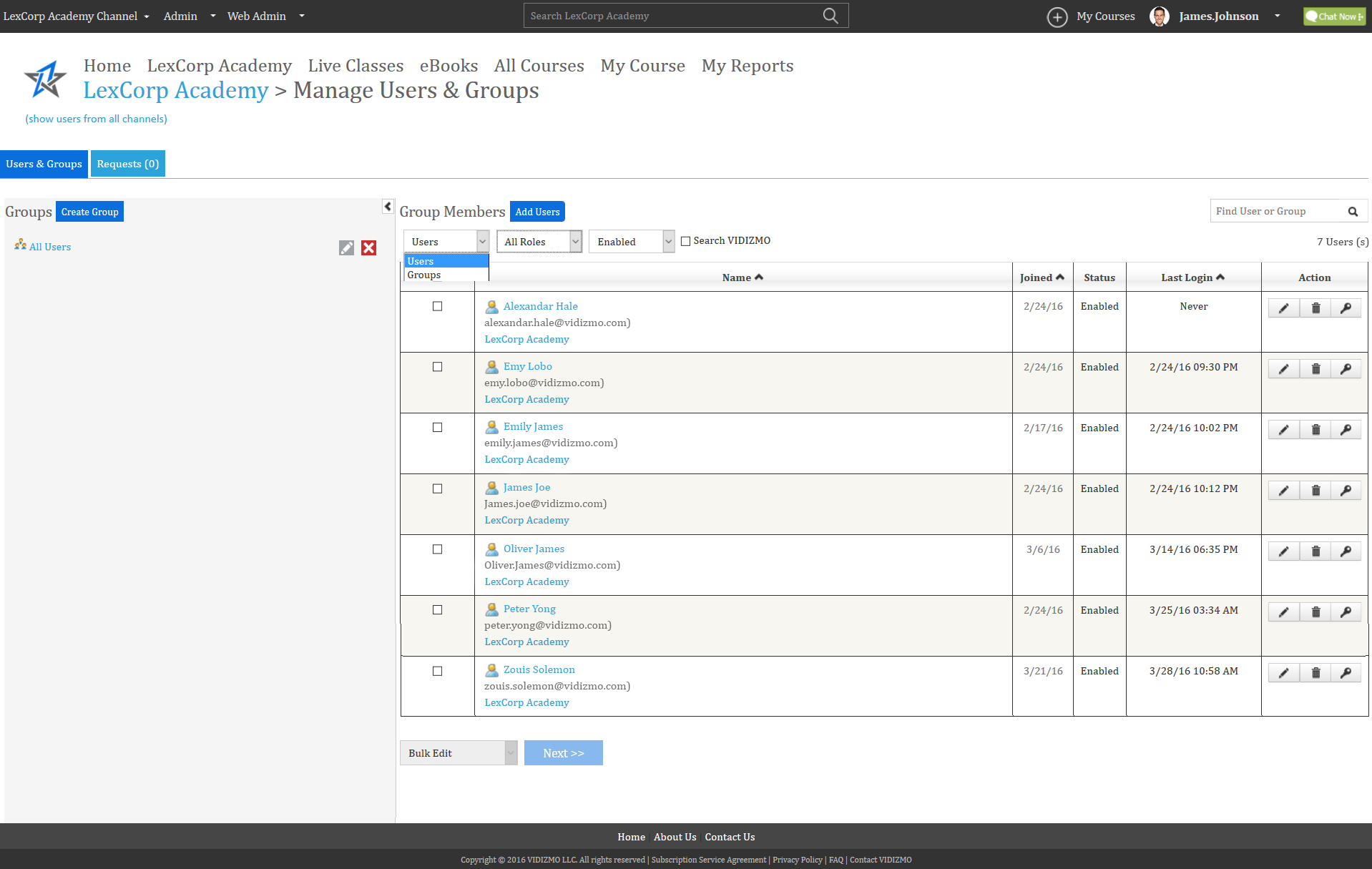 Manage Users & Groups
Create New User Group
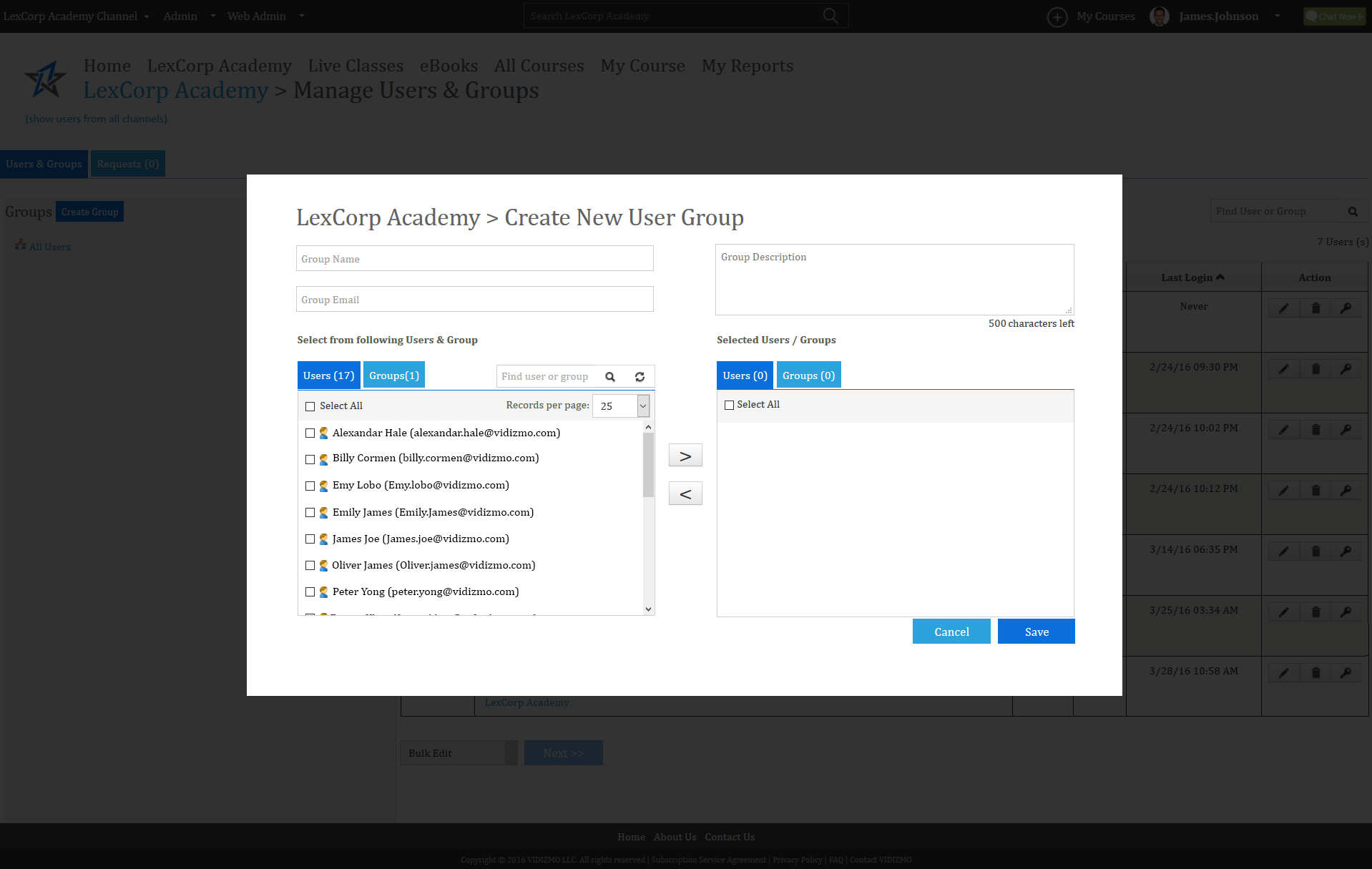 Manage Users & Groups
Create New User Group
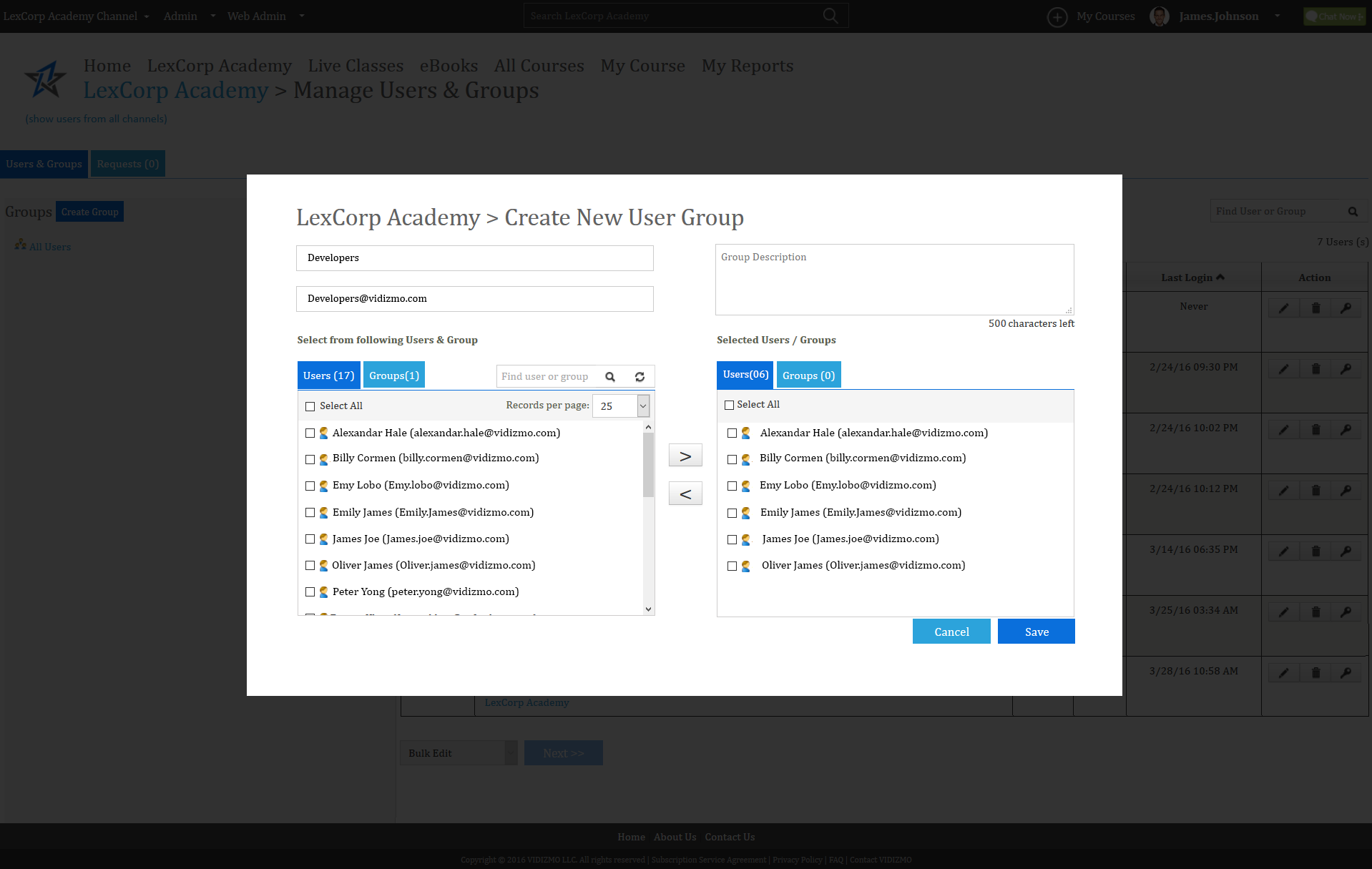 Manage Users & Groups
Developers Group Created of 6 Users
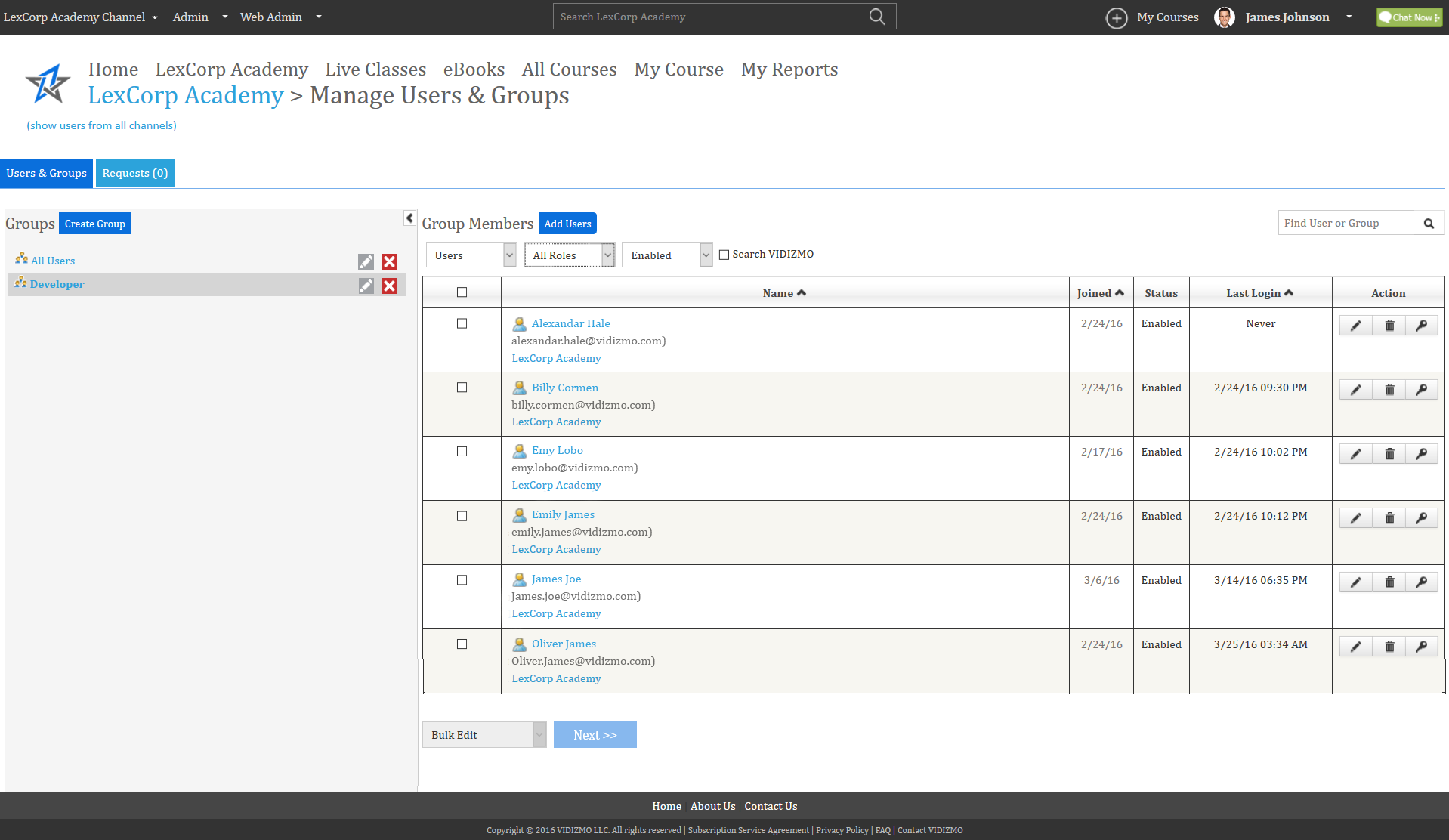 Manage Users & Groups
Group Created
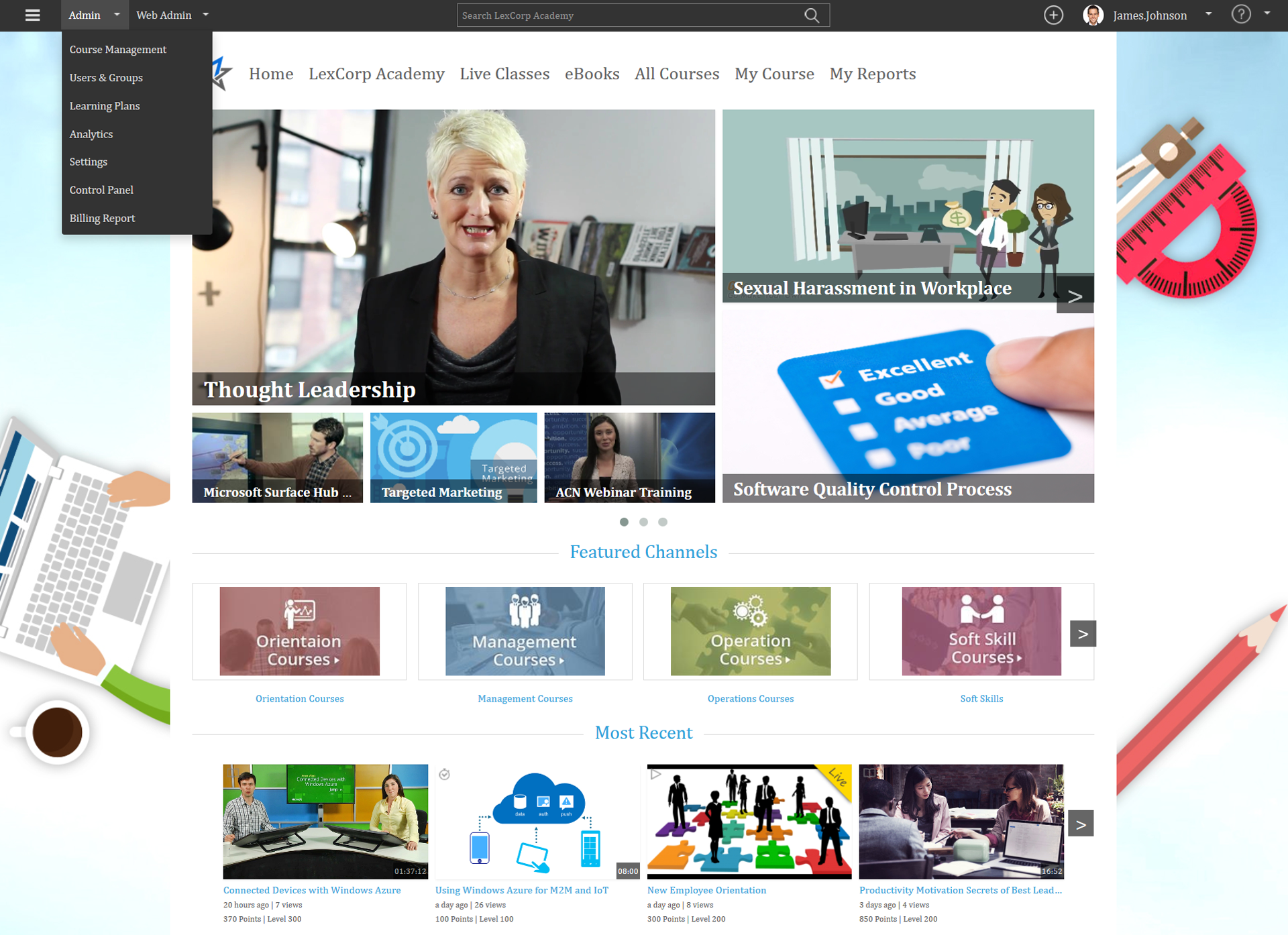 Settings Overview
Admin -> Settings
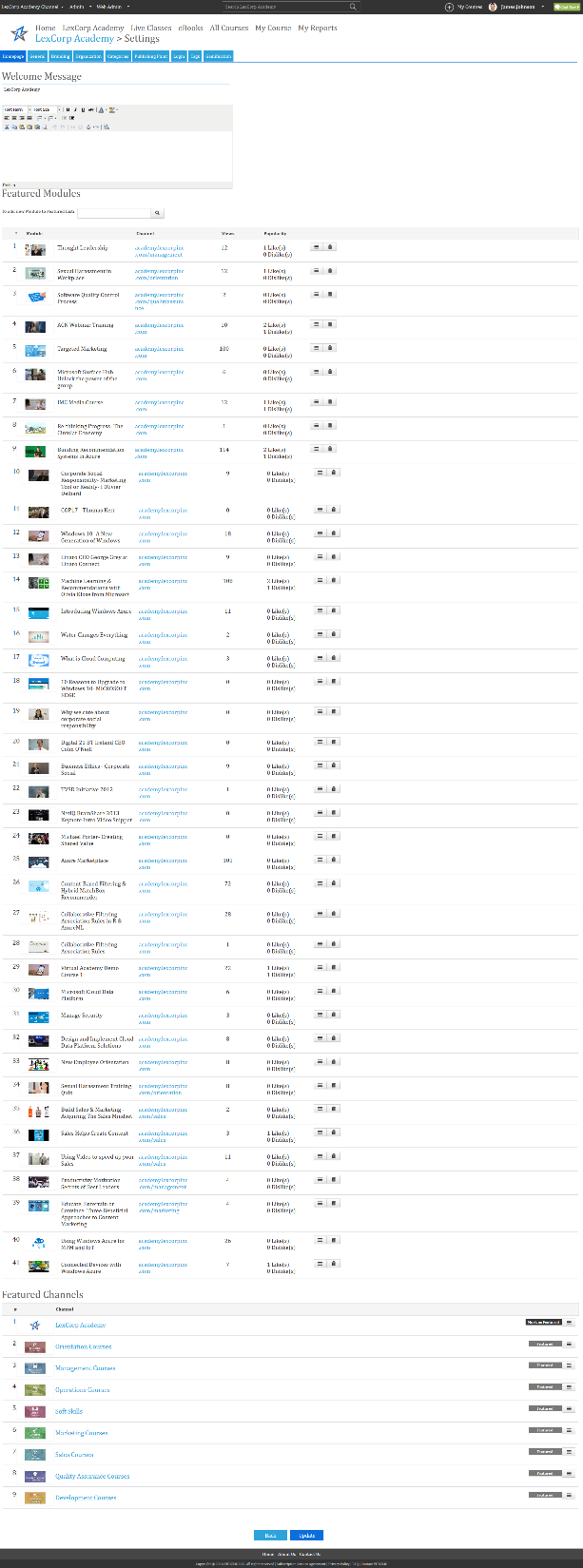 Settings
1. Home Page
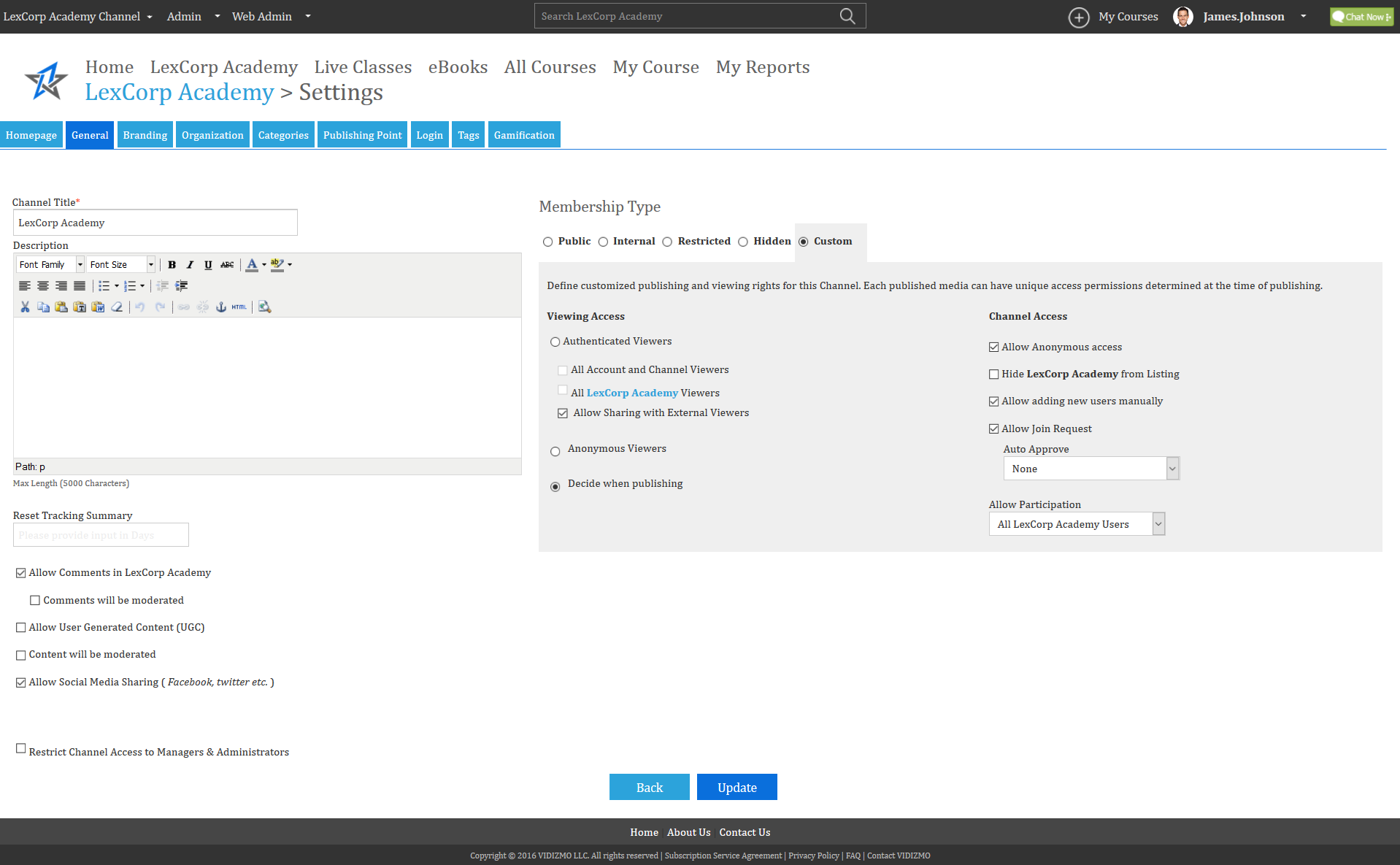 Settings
2. General
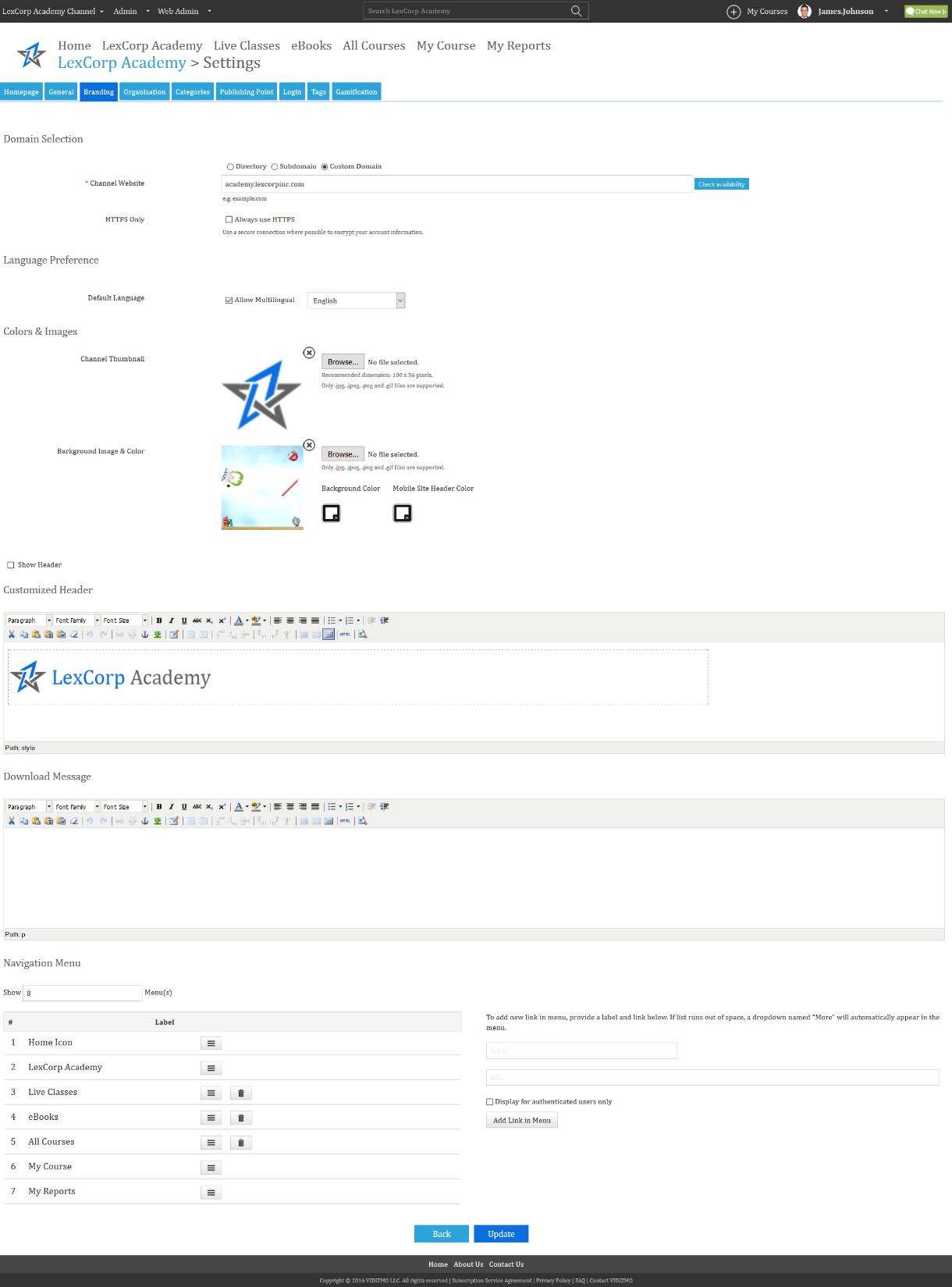 Settings
3. Branding
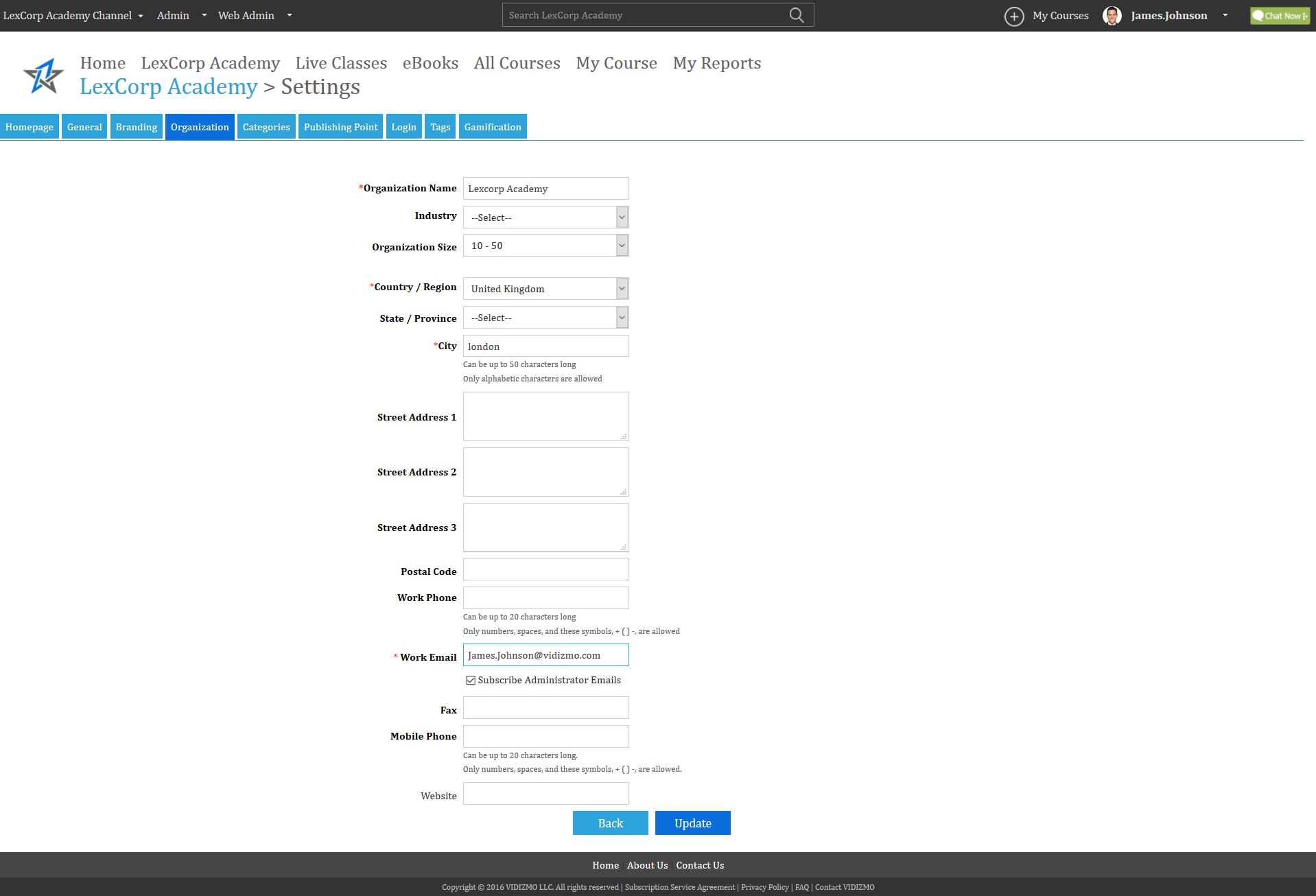 Settings
4. Organization
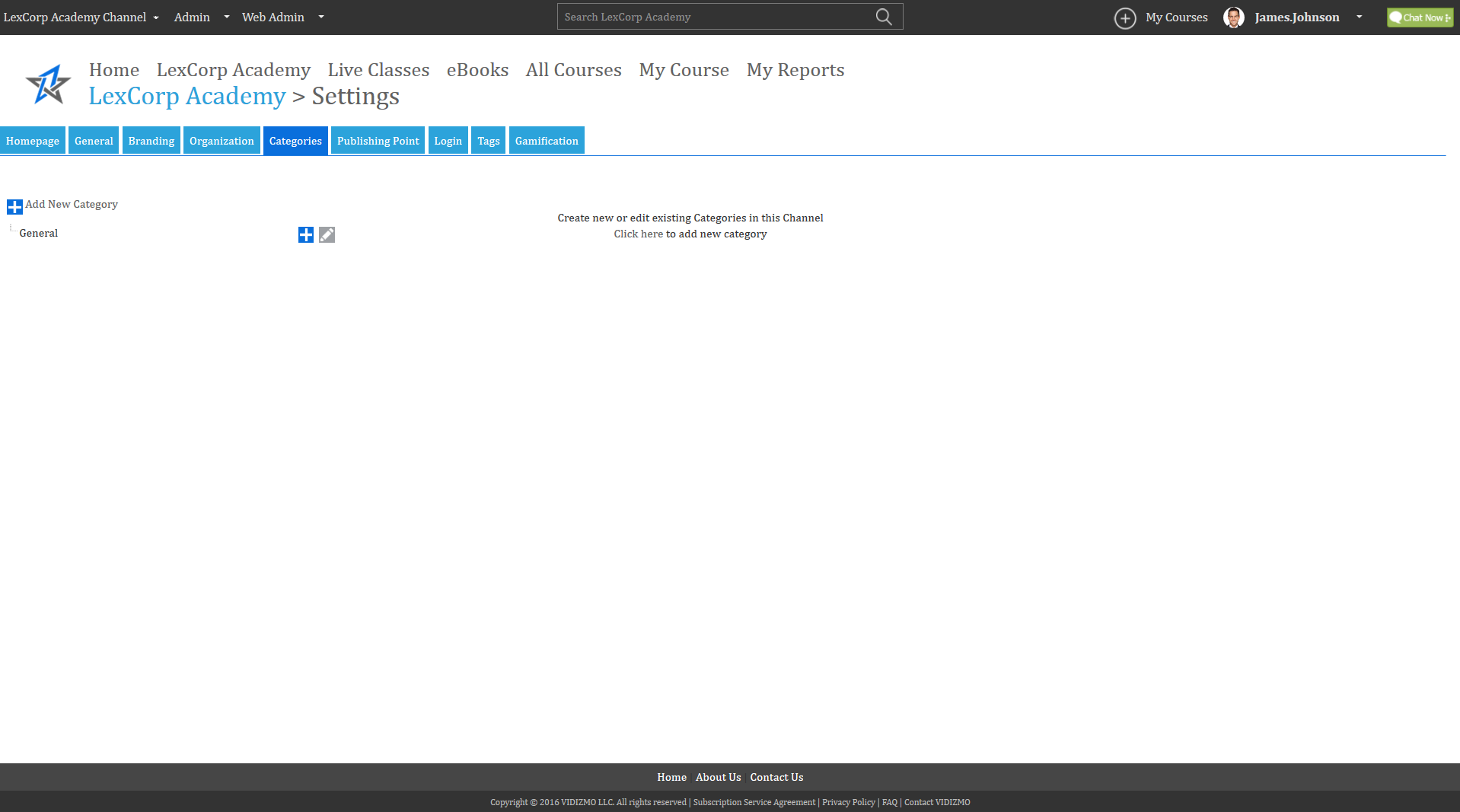 Settings
5. Categories
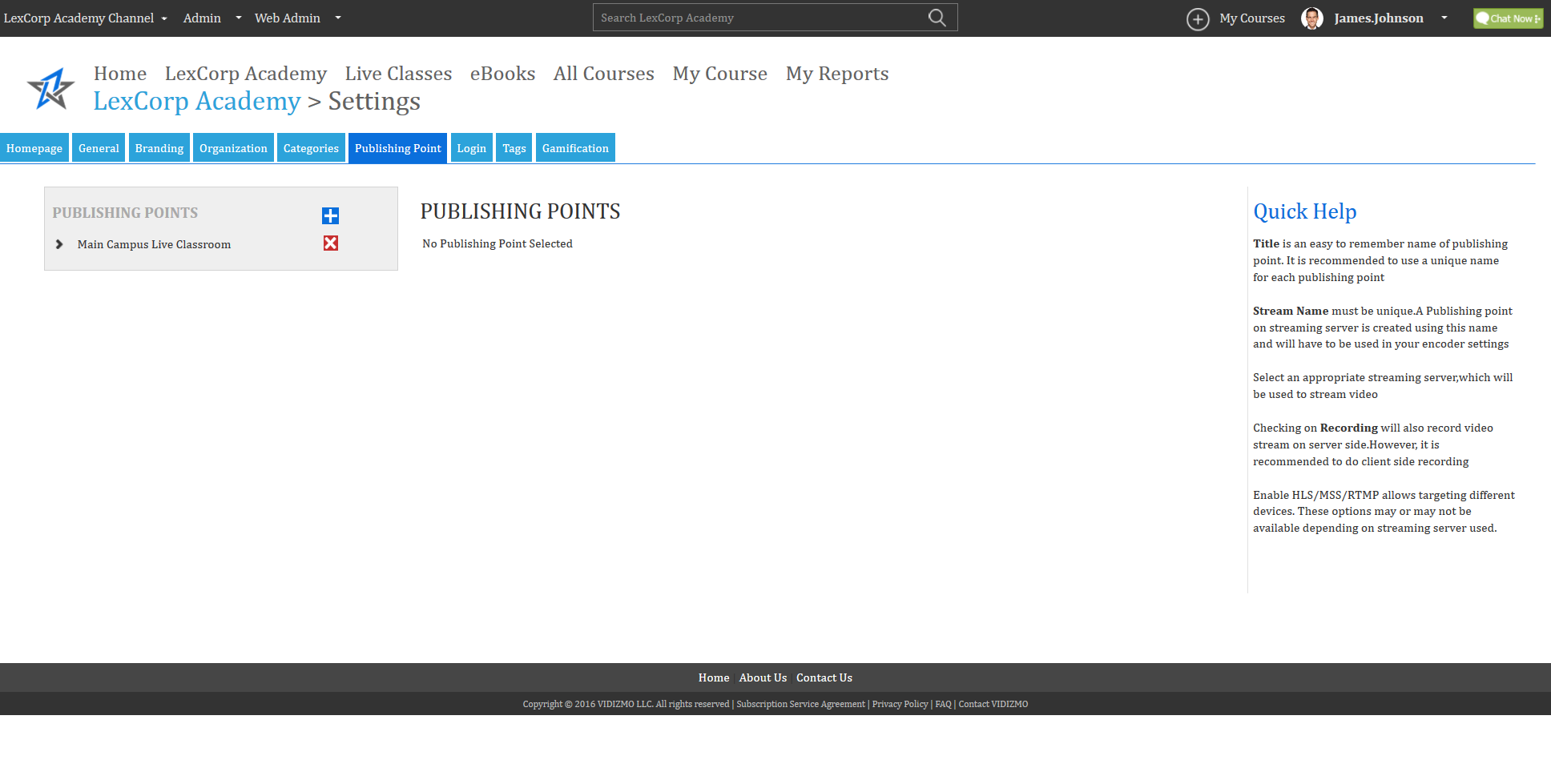 Settings
6. Publishing Points
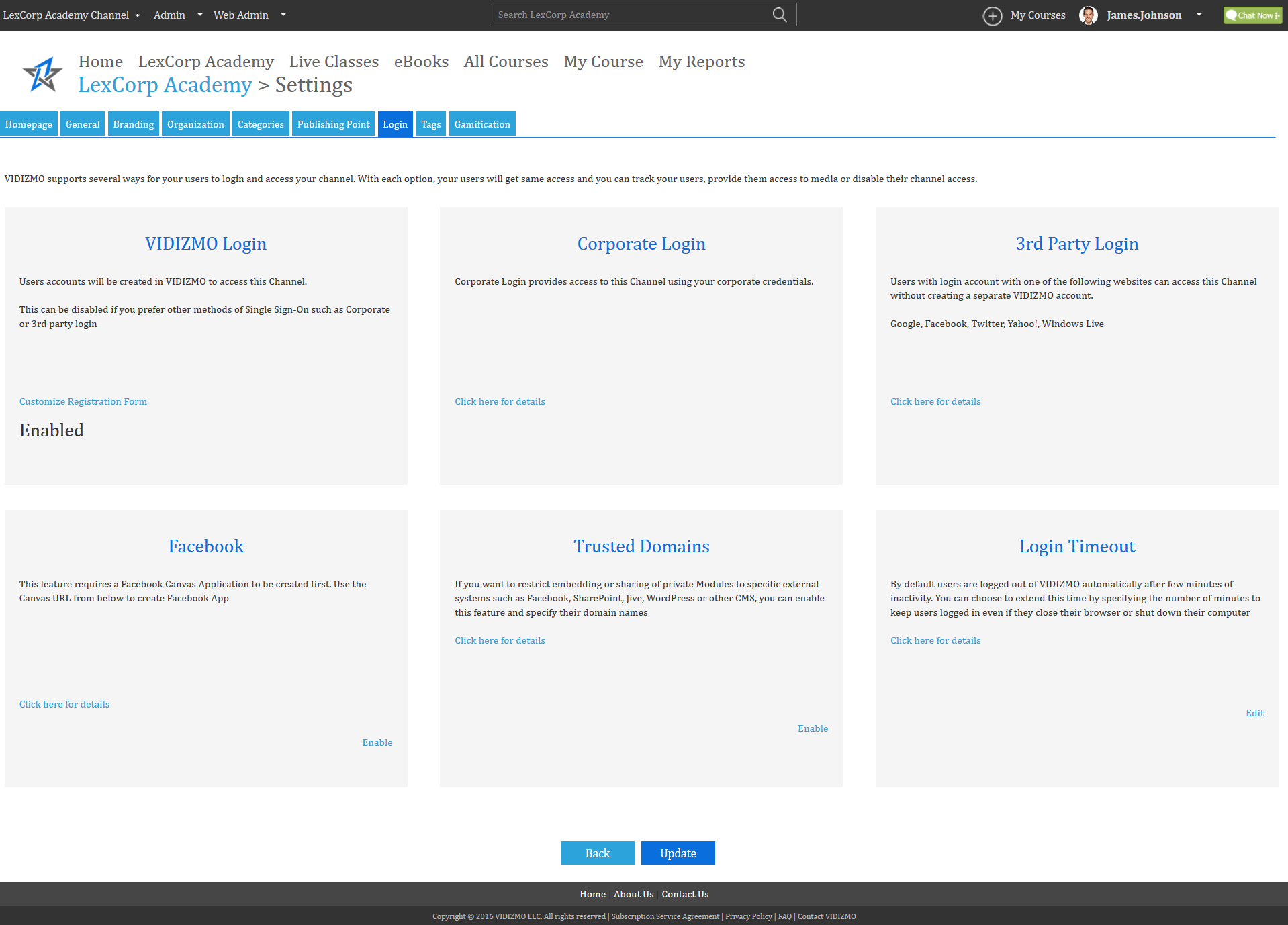 Settings
7. Login
Single Sign on Enabled
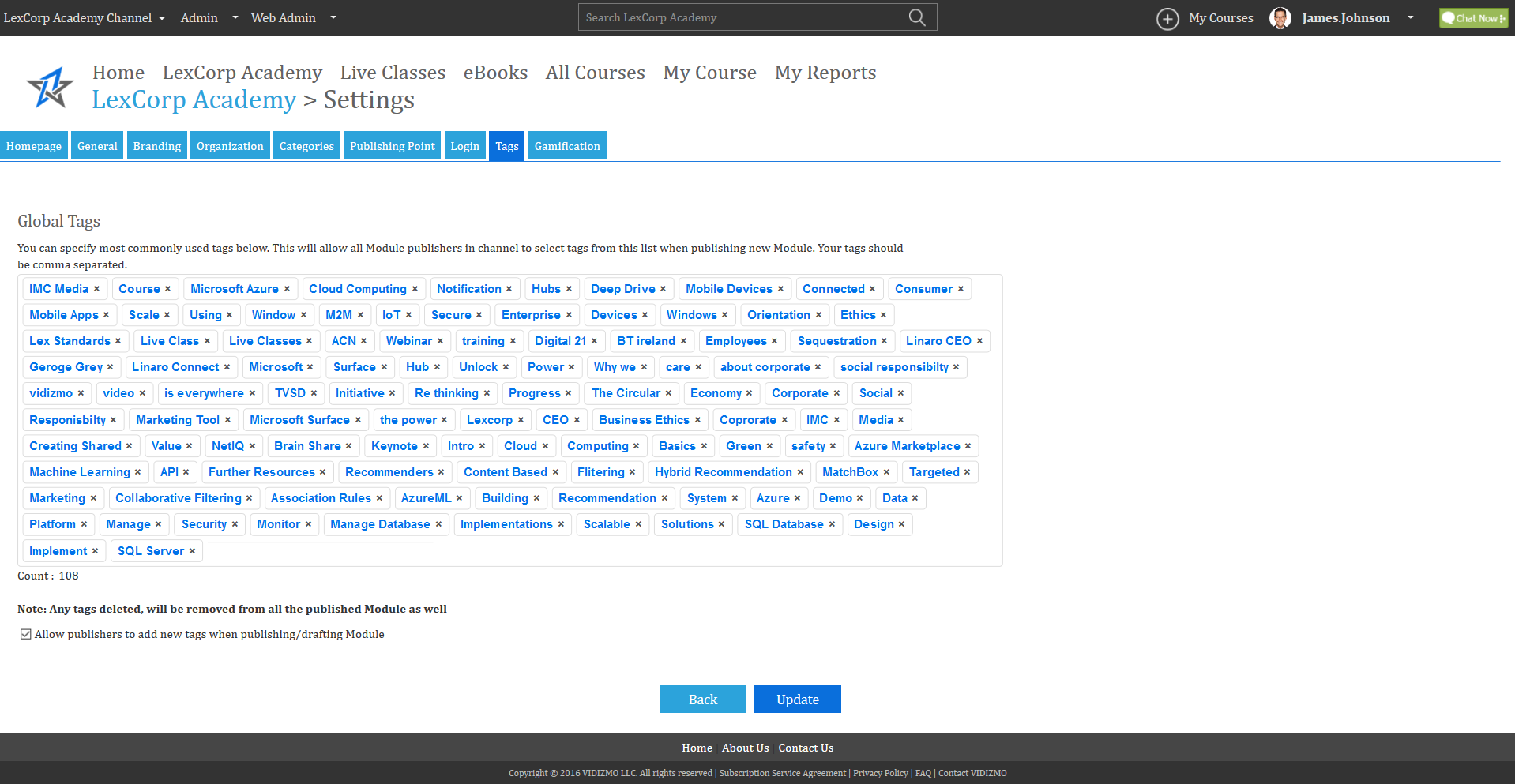 Settings
8. Tags
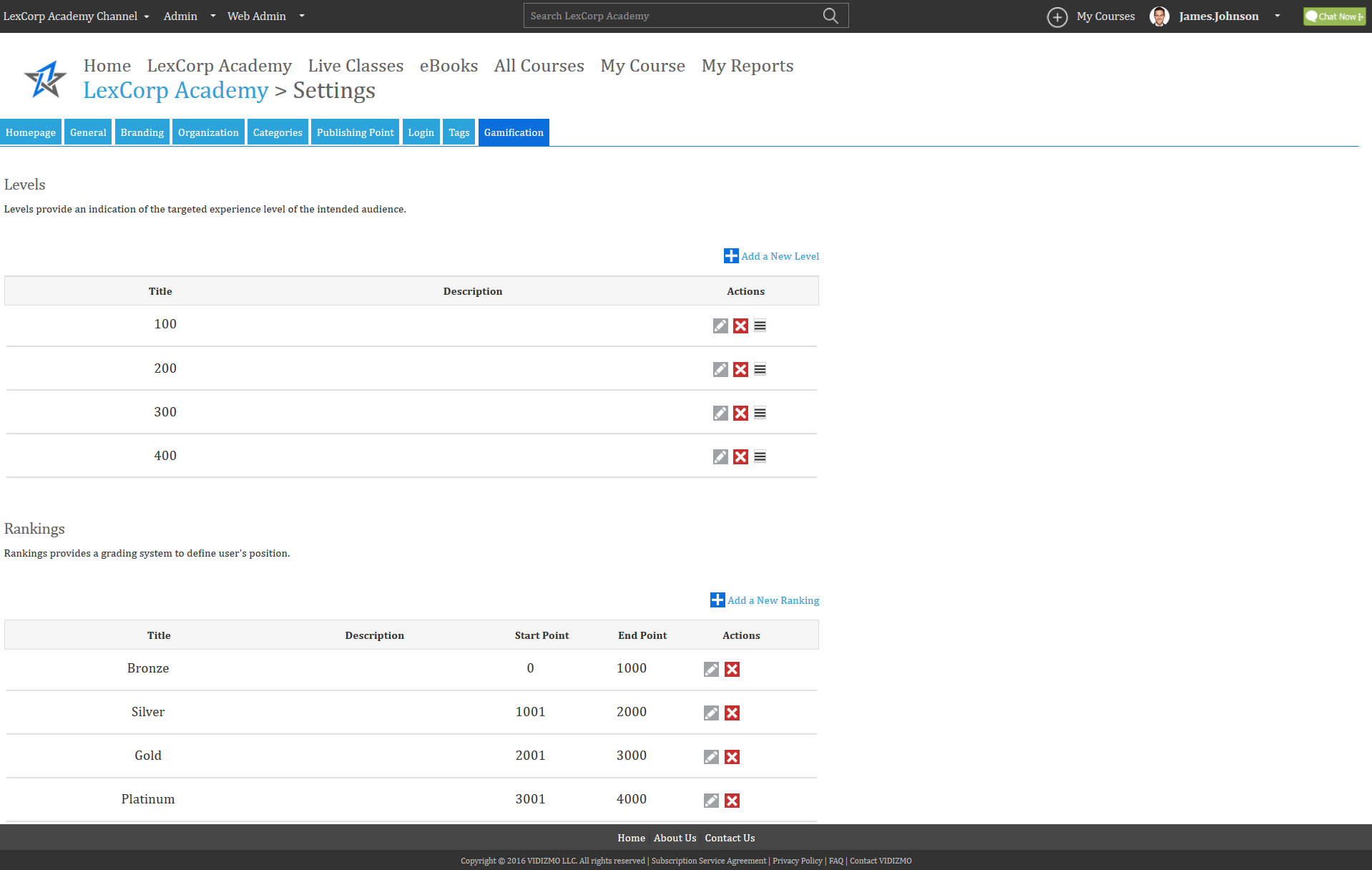 Settings
9. Gamification
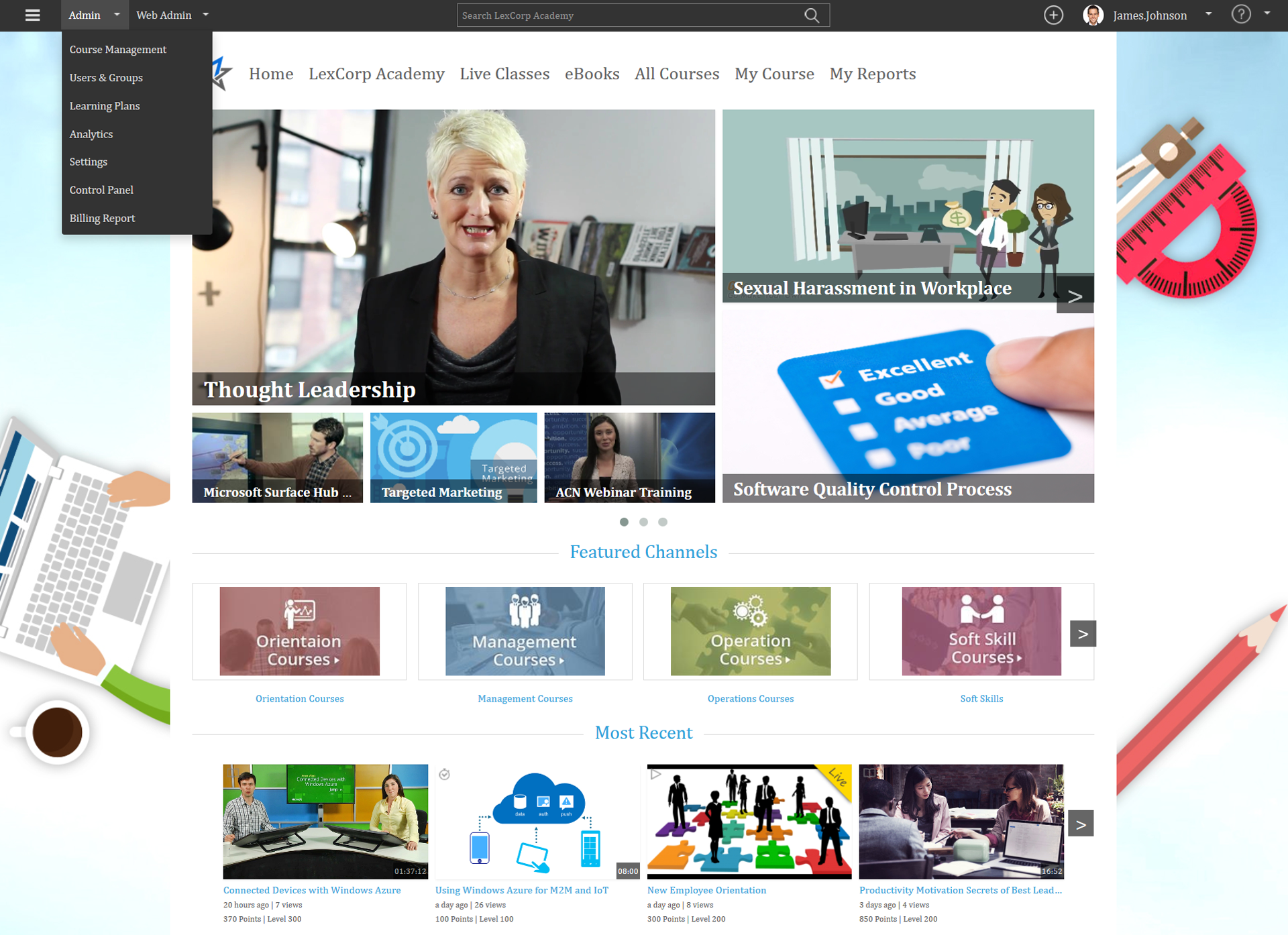 Control PanelOverview
Admin -> Control Panel
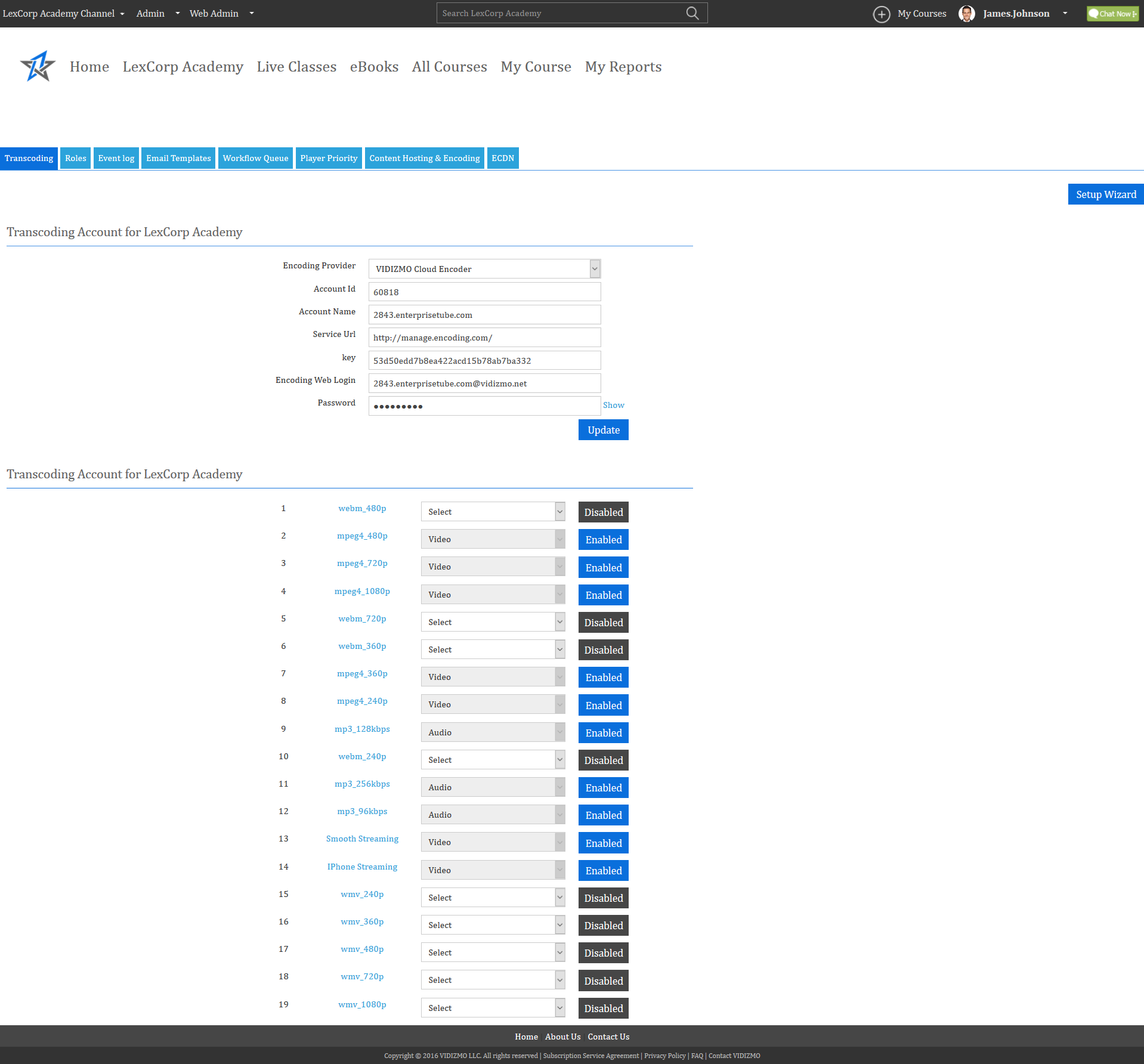 Control Panel
1. Transcoding
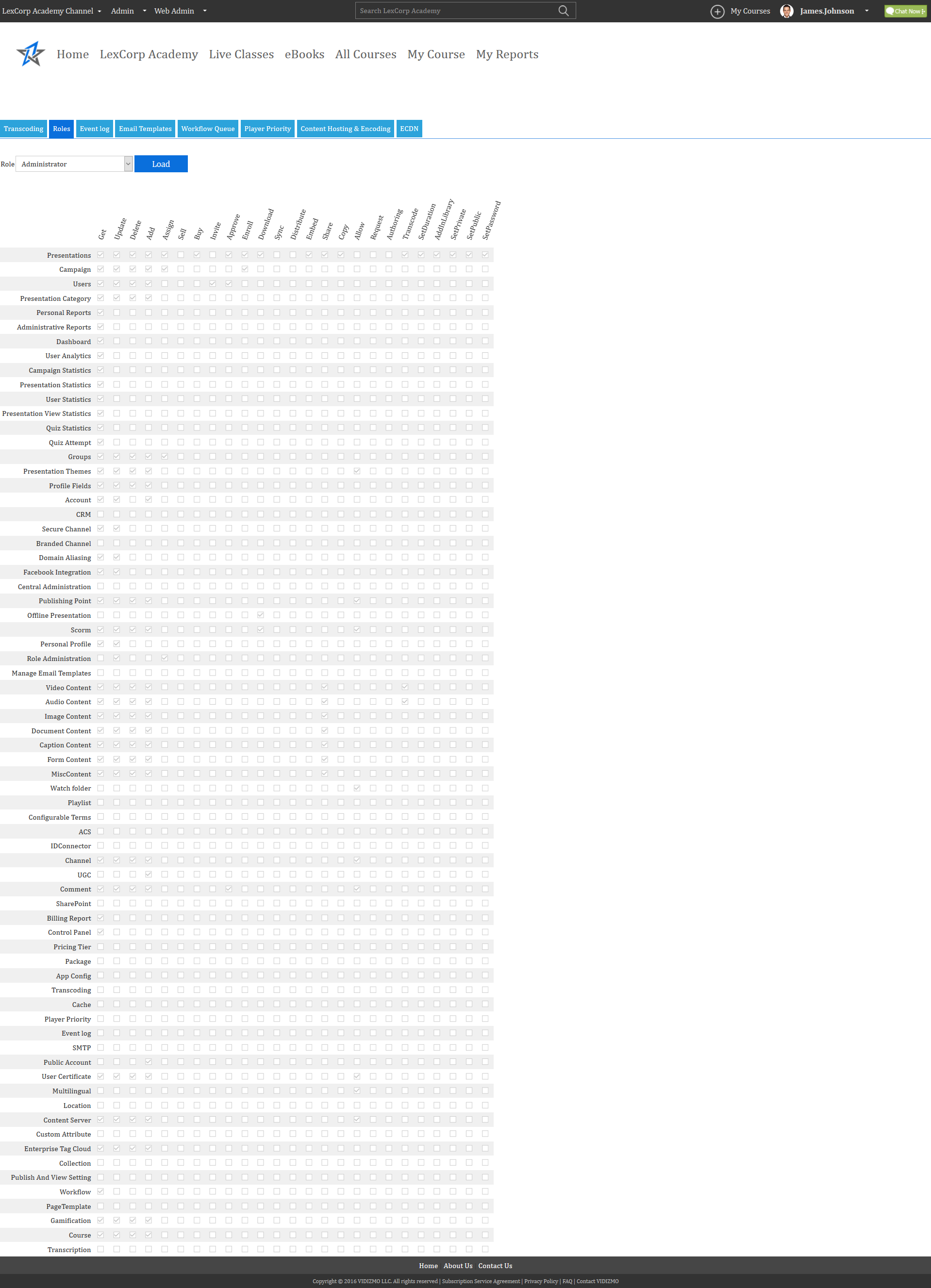 Control Panel
2. Roles
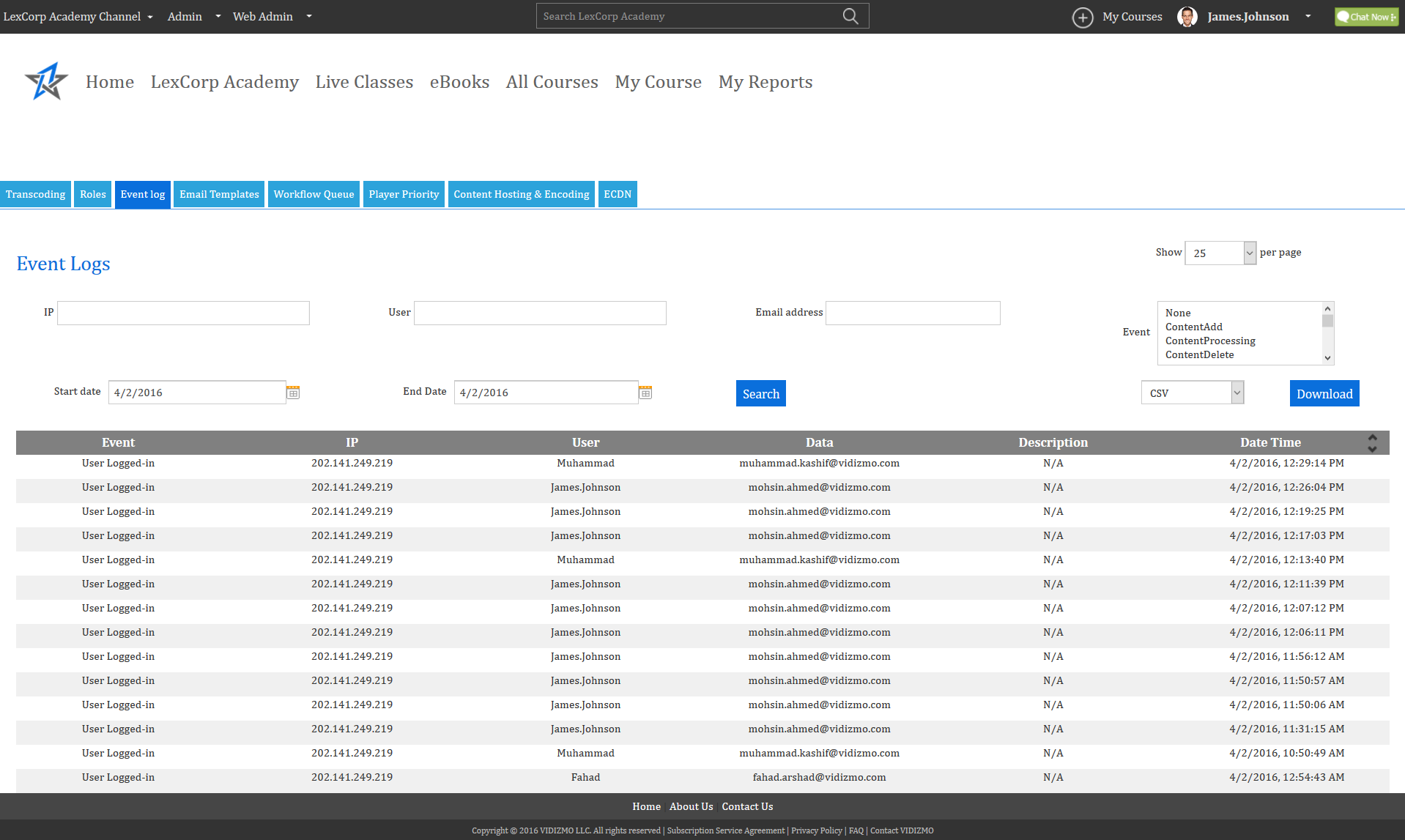 Control Panel
3. Event Logs
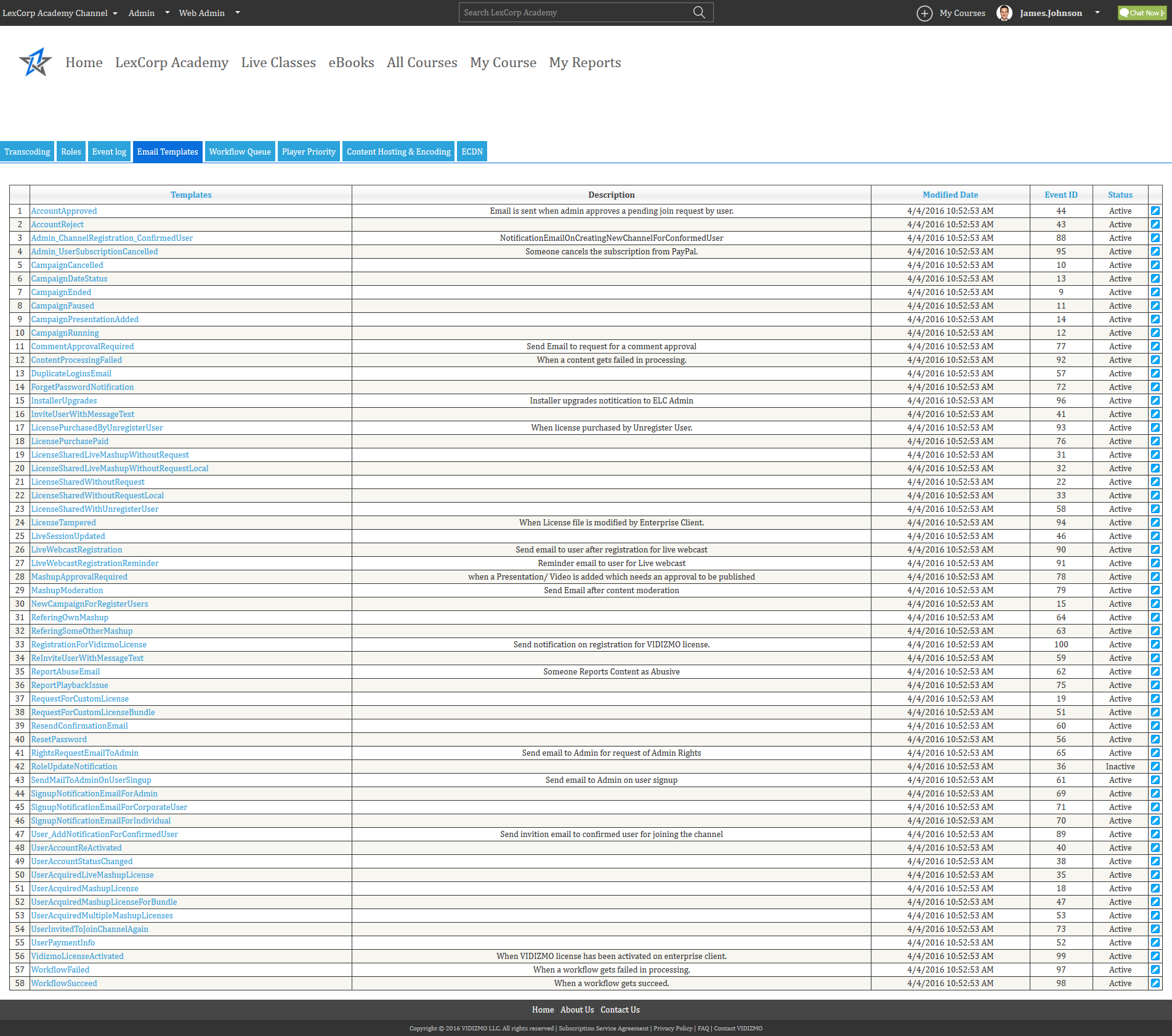 Control Panel
4. Email Templates
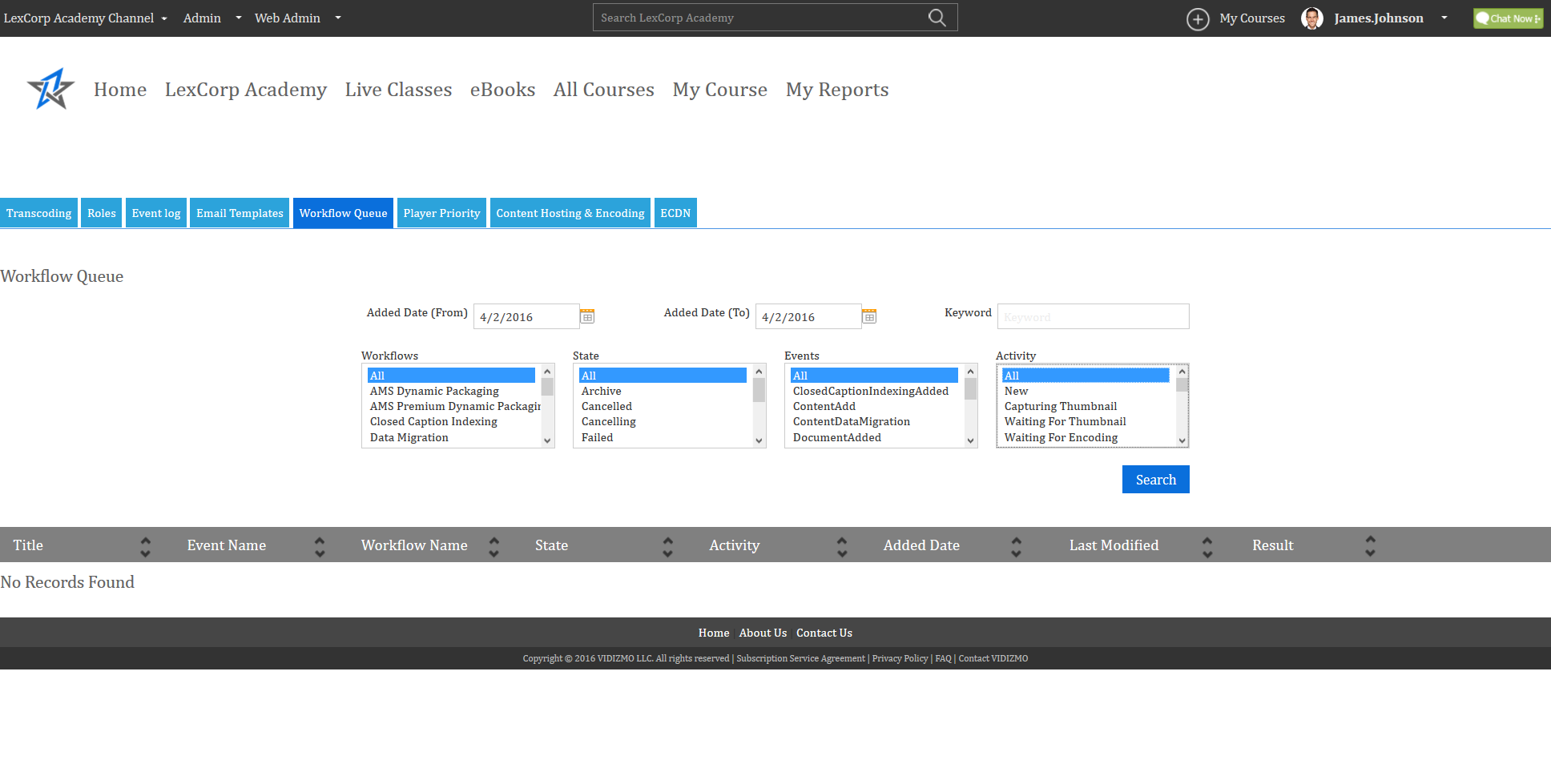 Control Panel
5. Work Flow Queue
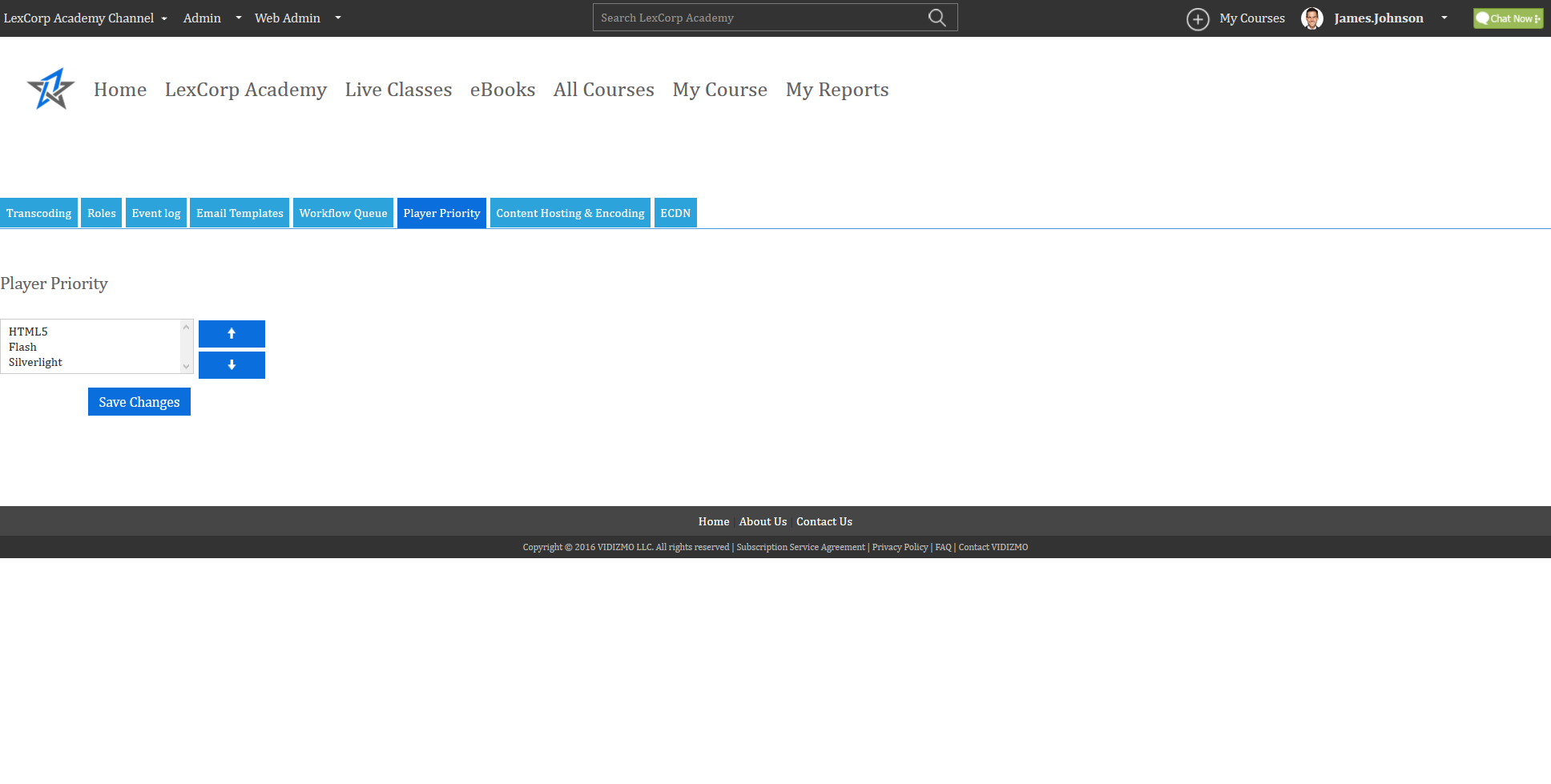 Control Panel
6. Player Priority
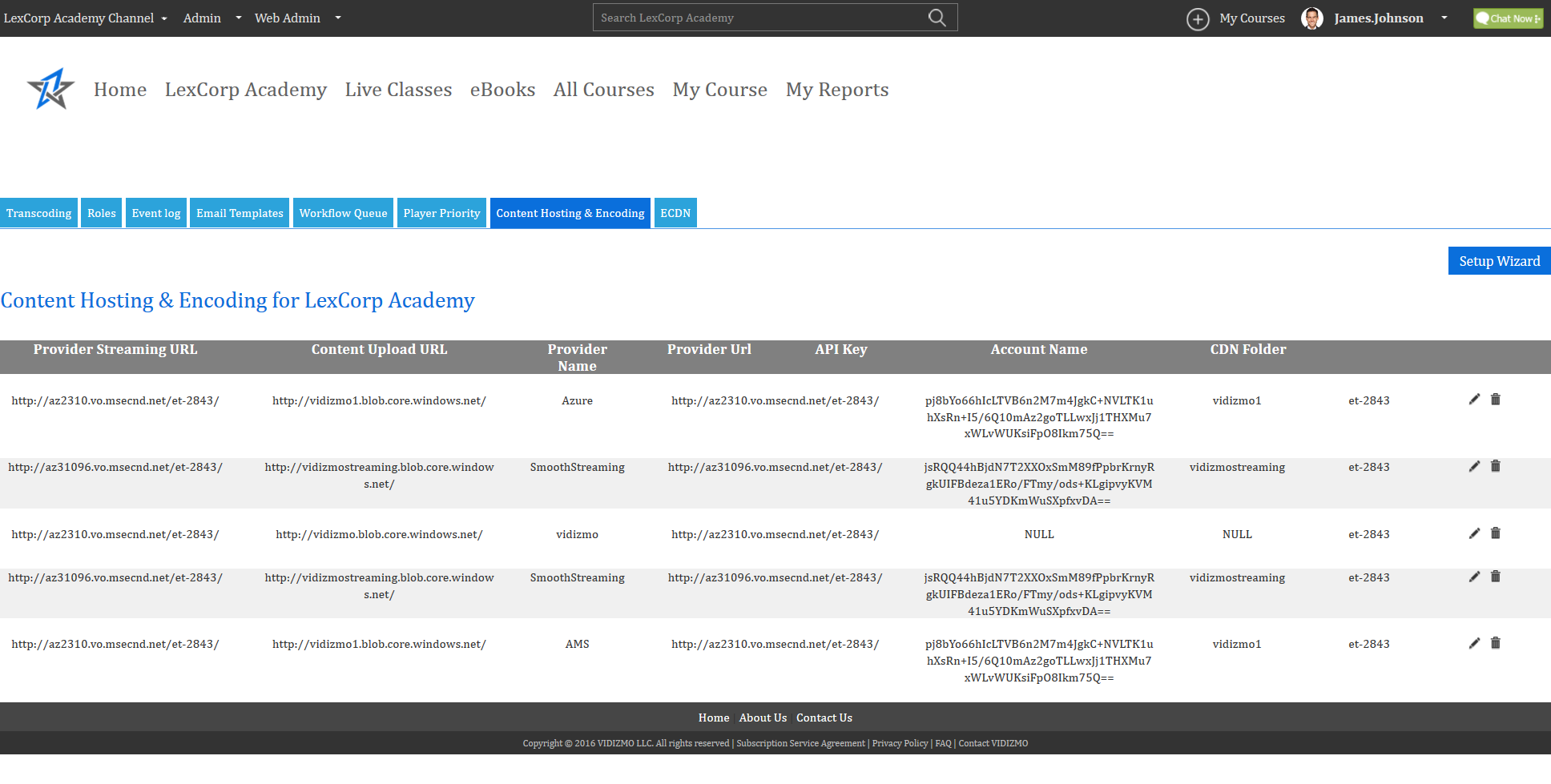 Control Panel
7. Content Hosting & Encoding
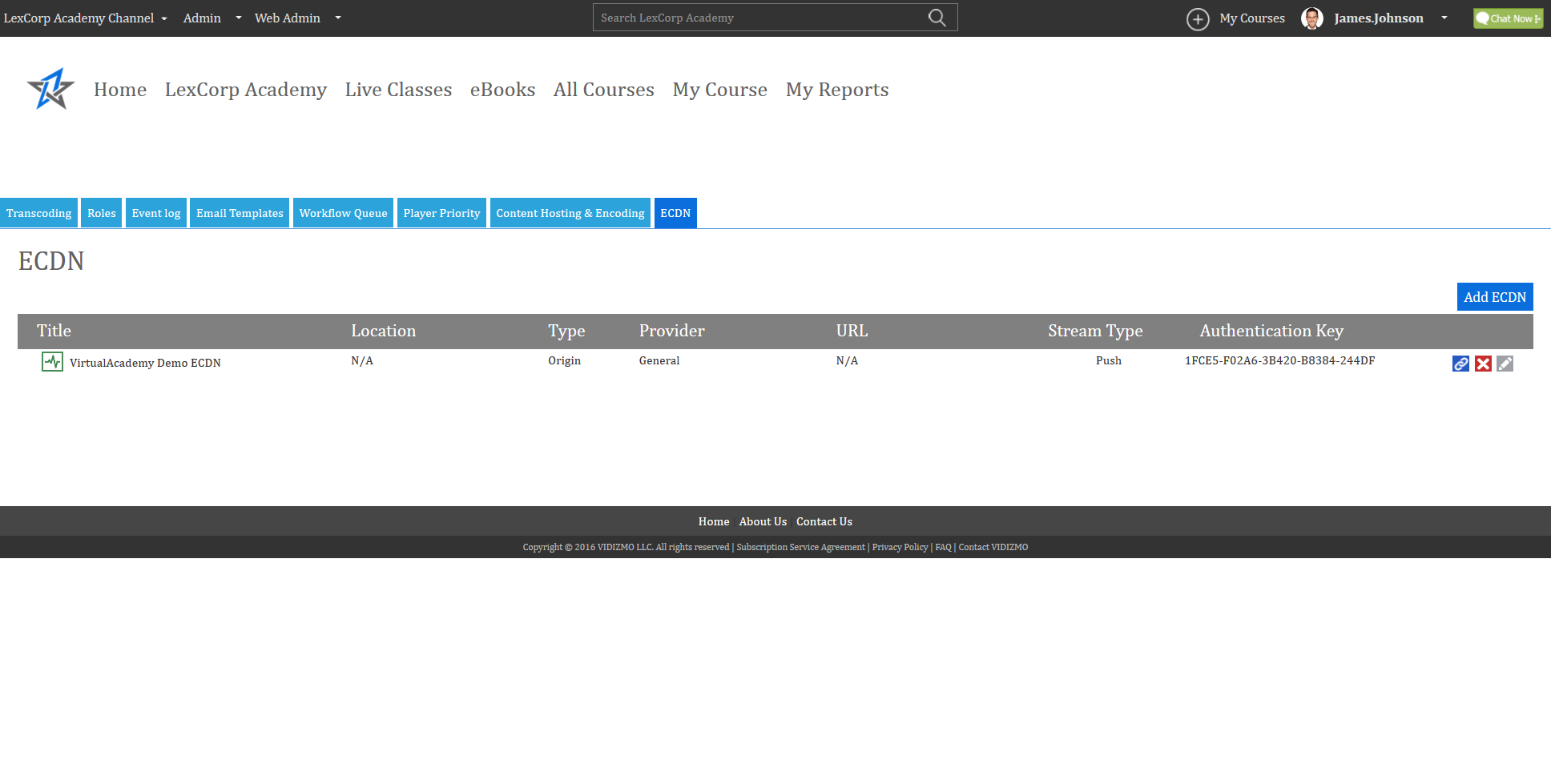 Control Panel
8. ECDN
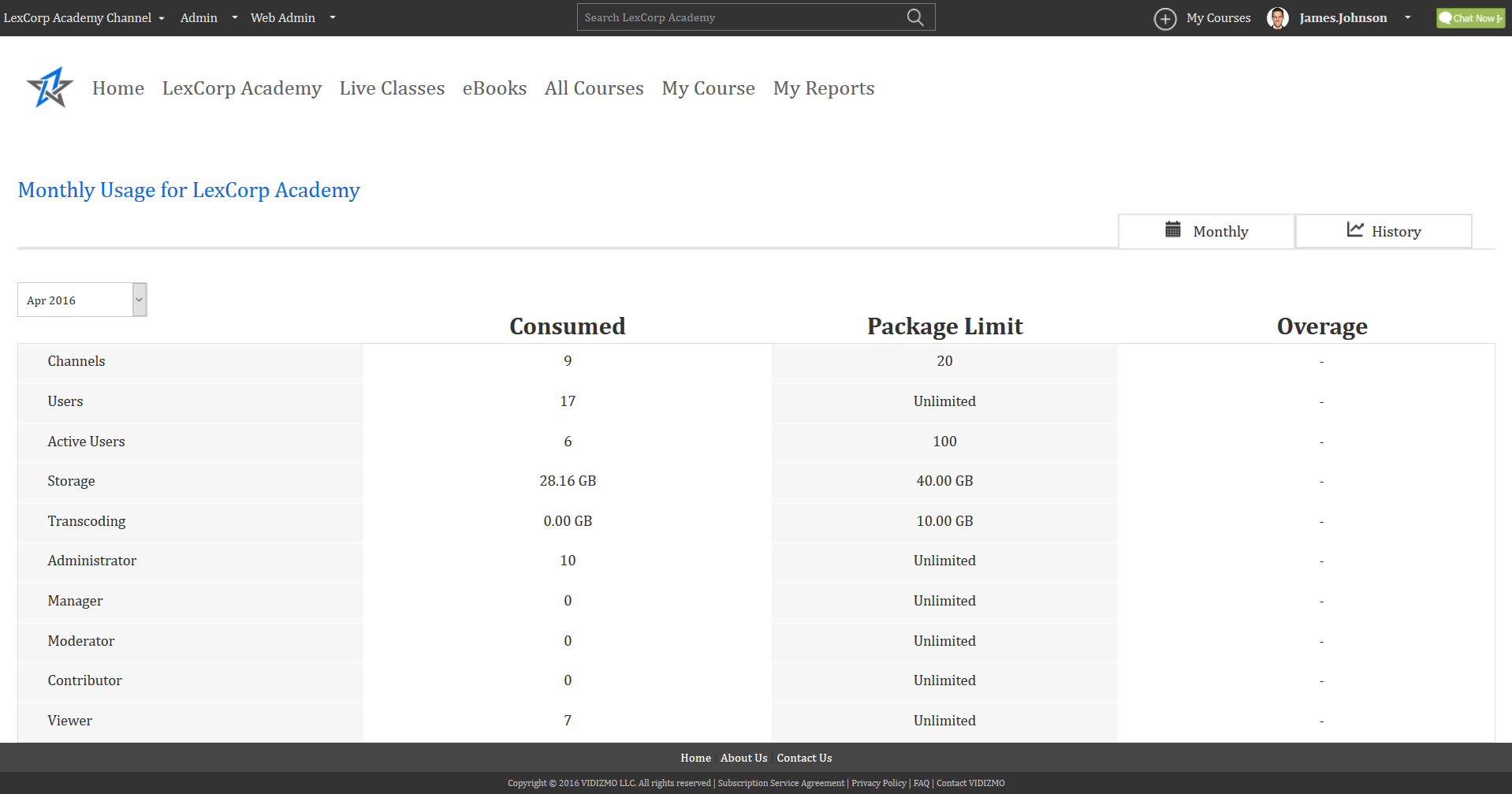 Billing Report
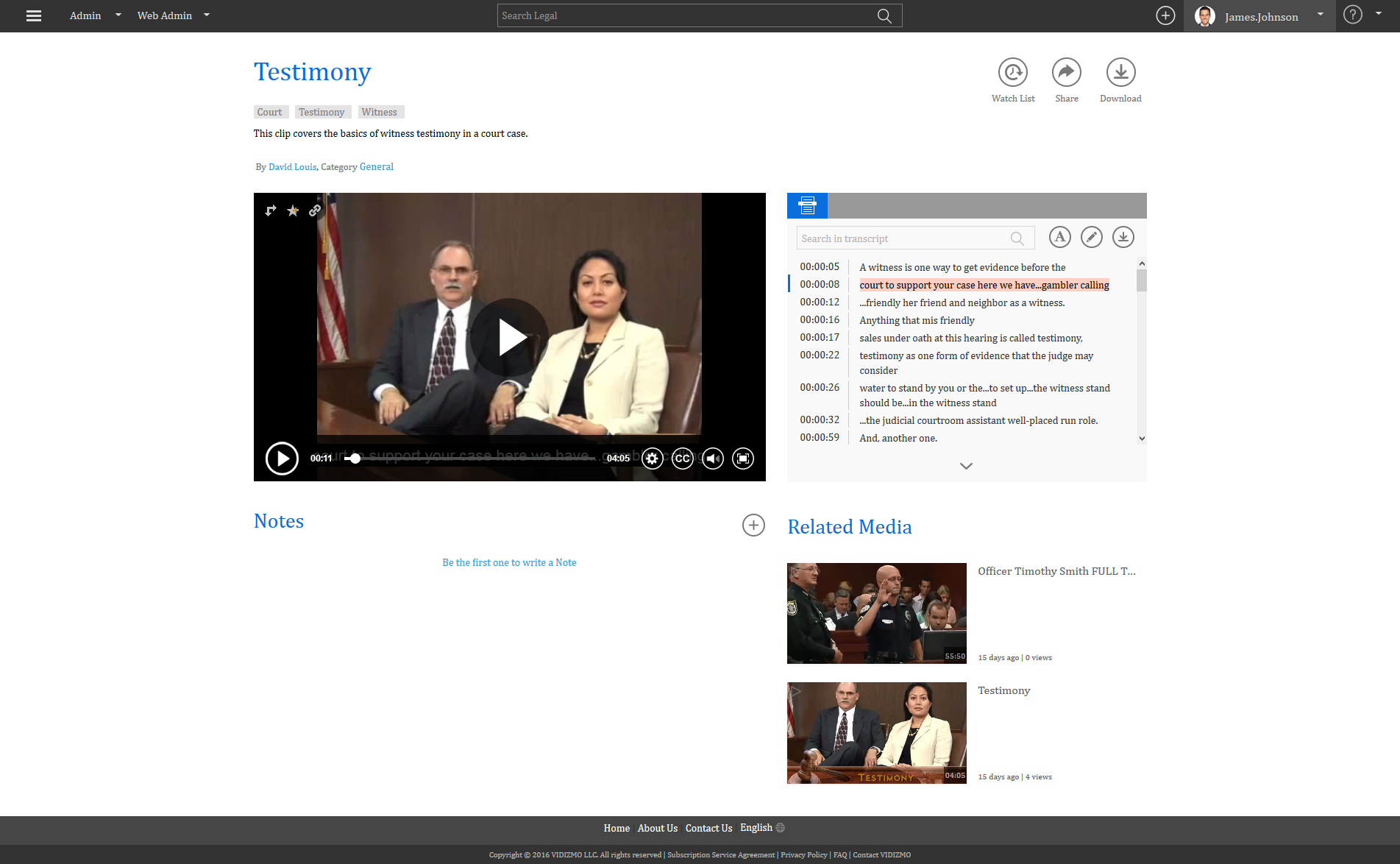 Our New Feature
Video with Transcript feature
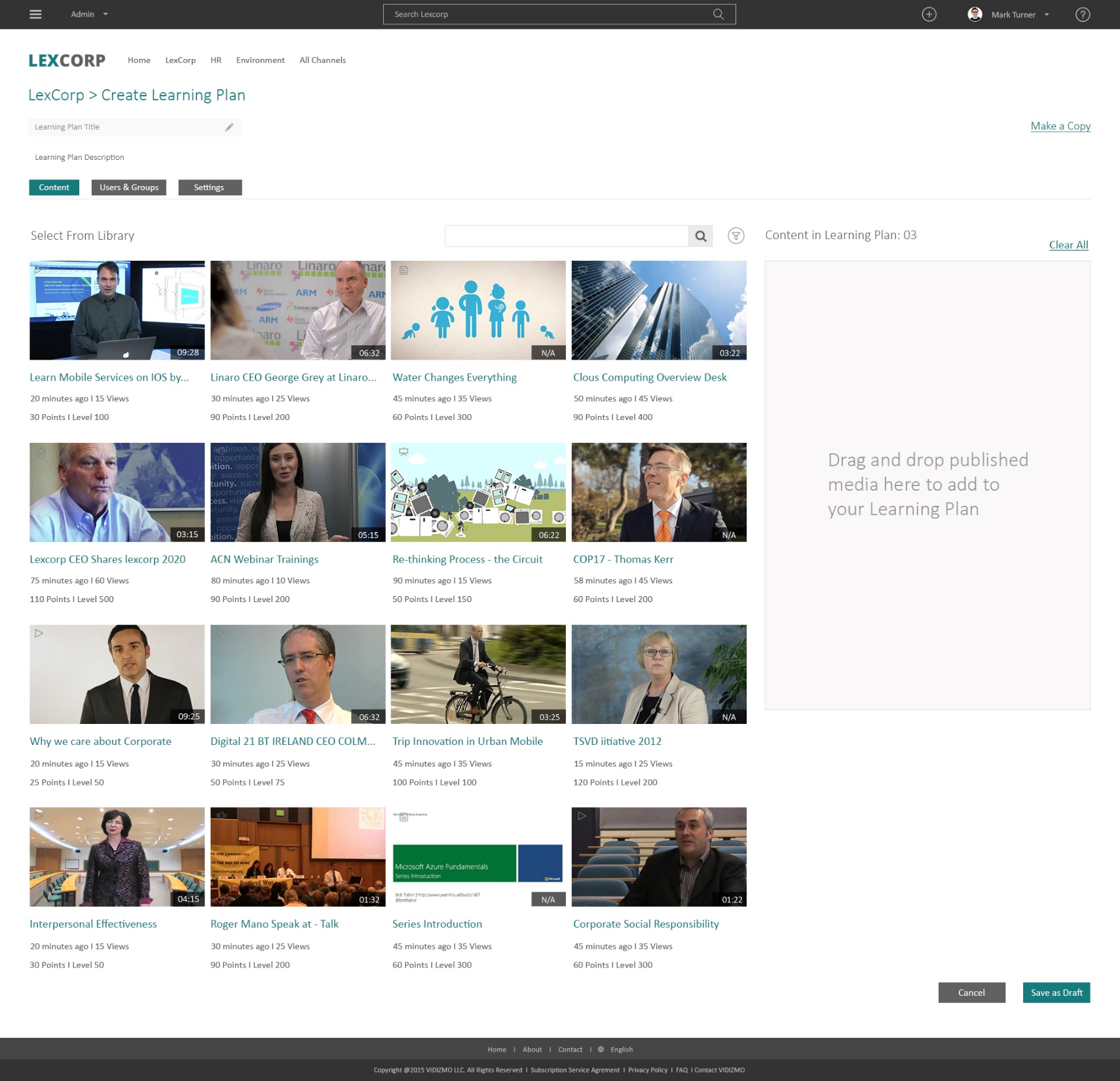 Upcoming Feature
1. Create Learning Plans
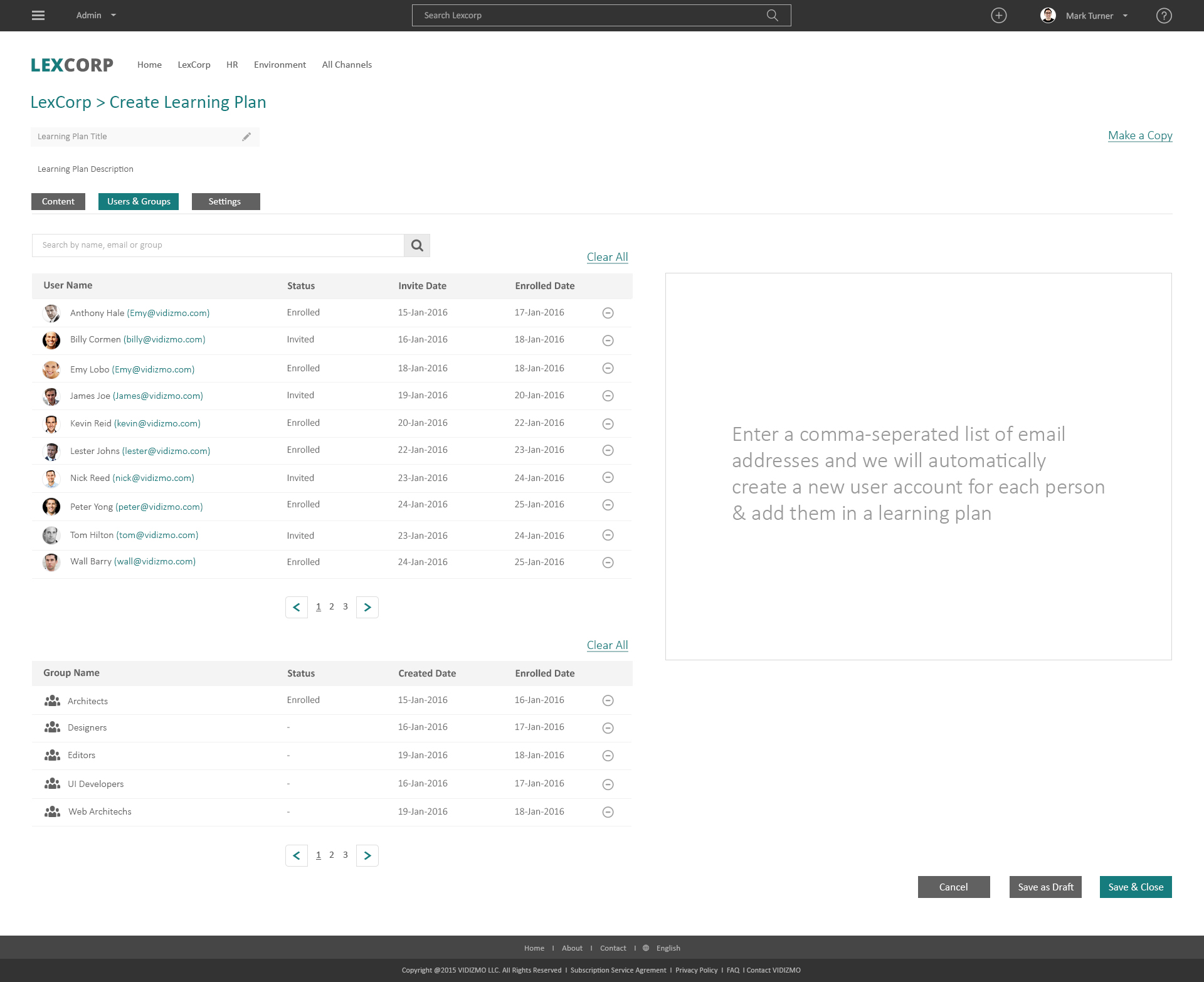 Create Learning Plans Users & Groups
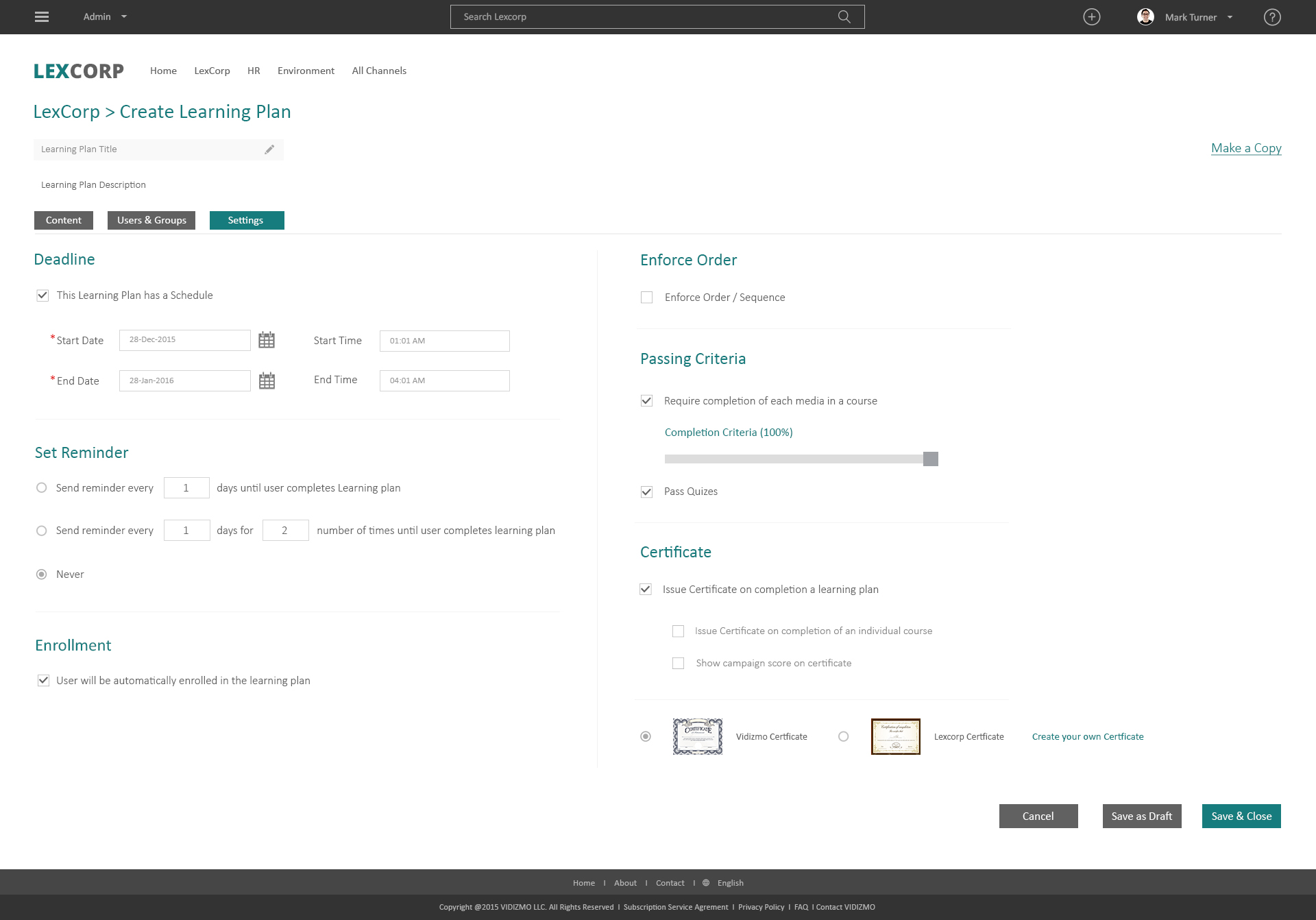 Create Learning Plan Settings
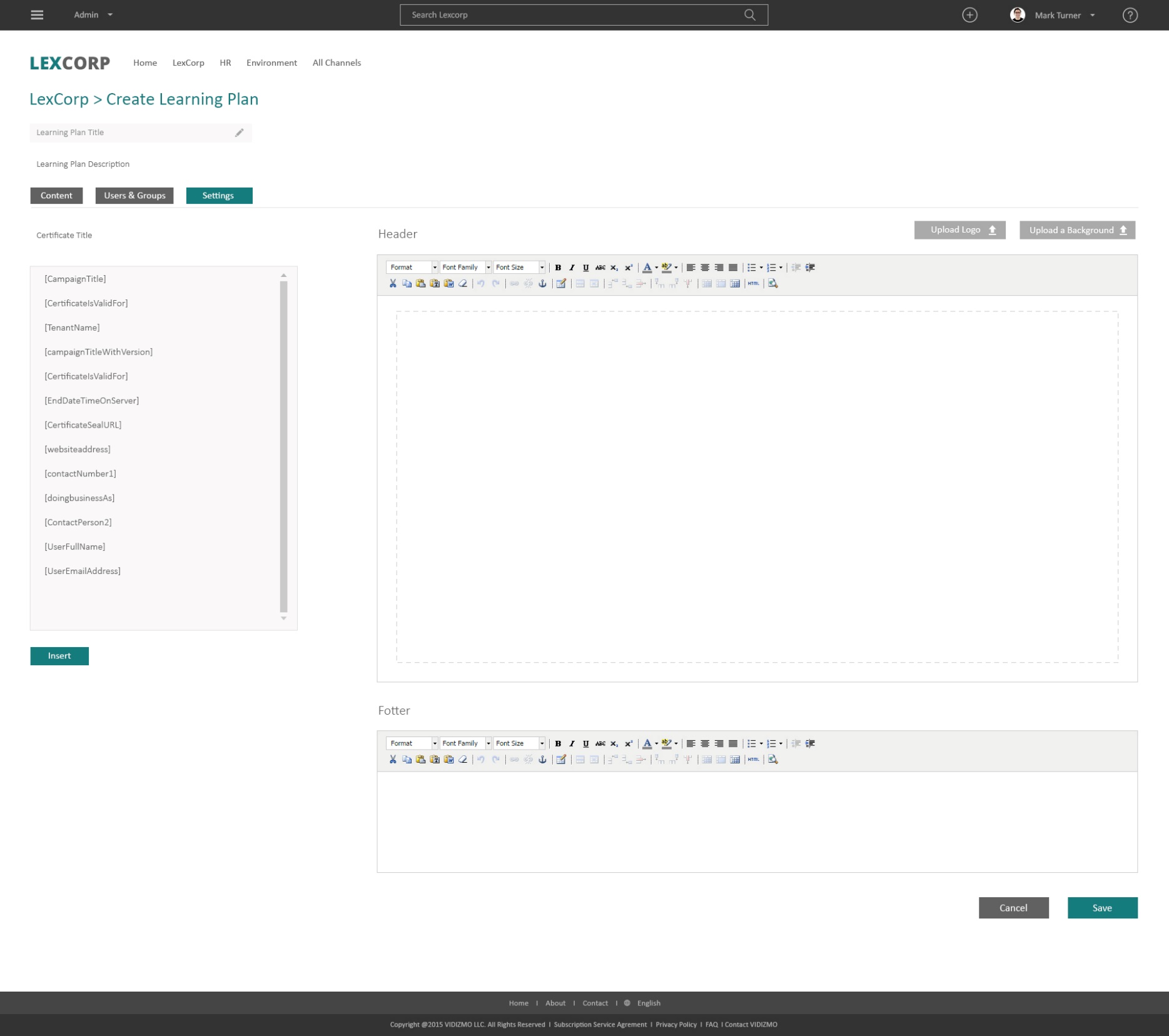 Learning Plan Customize Certificates
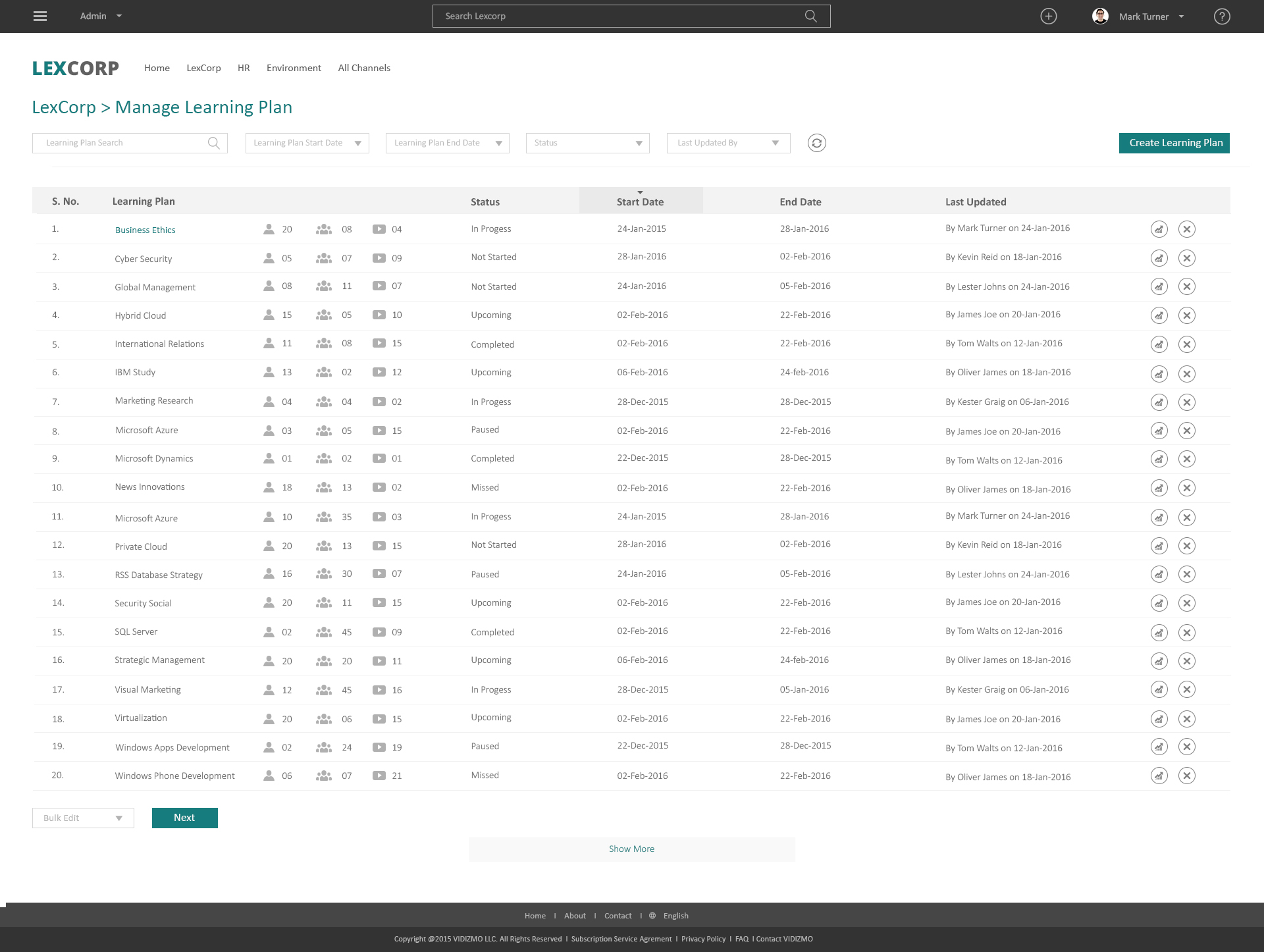 Manage Learning Plans
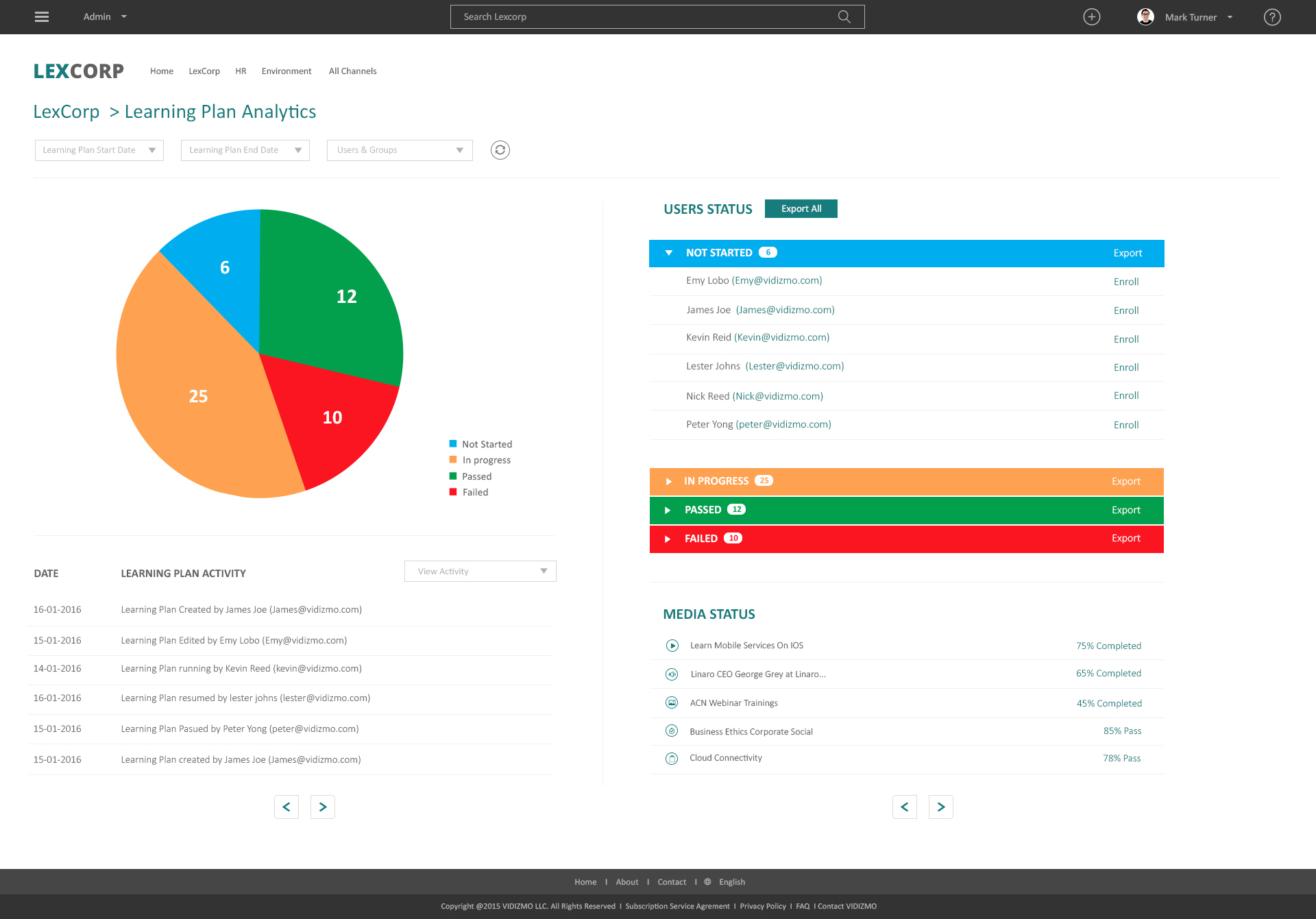 Learning Plans Analytics
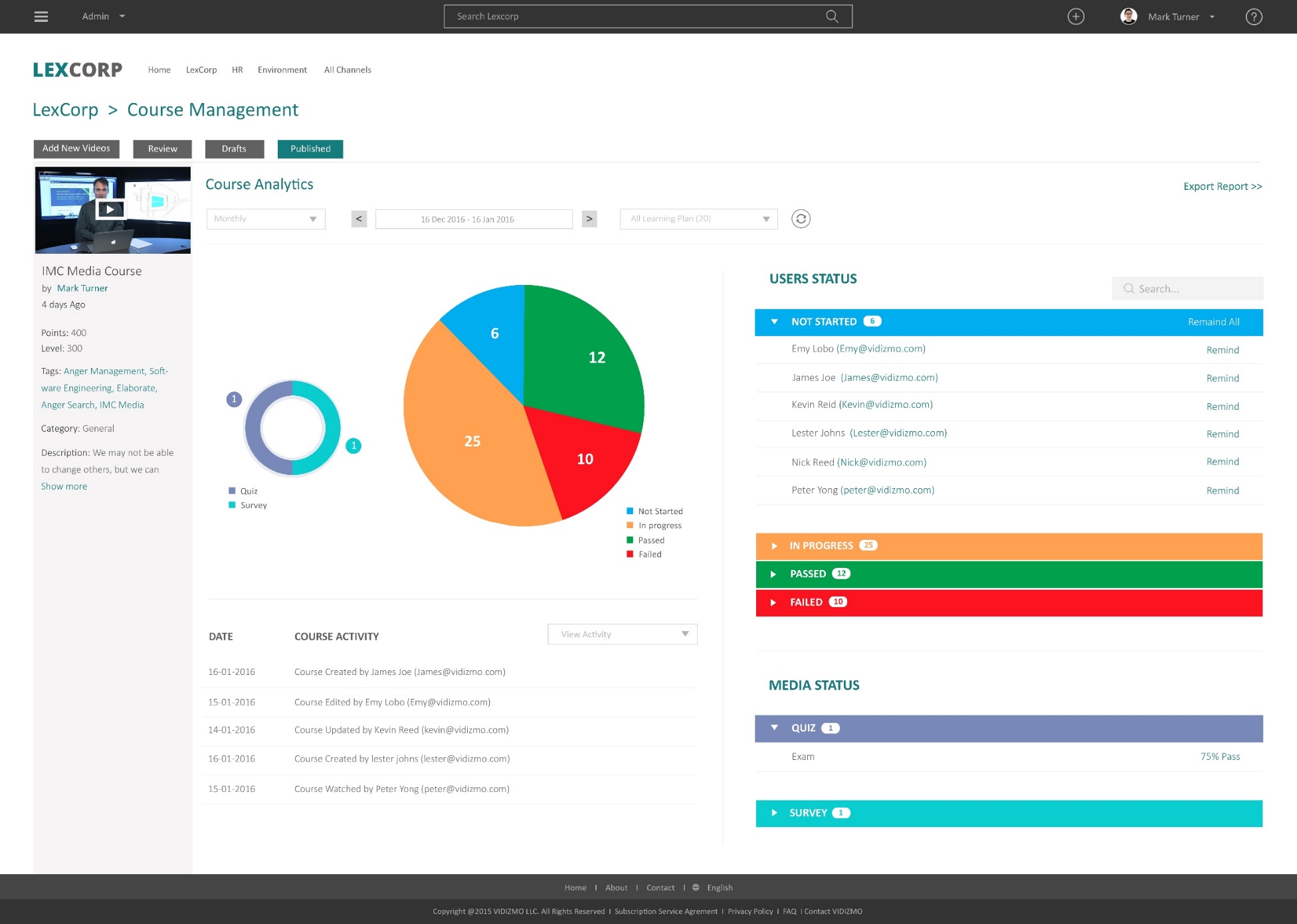 Course Analytics Reports
Note: This feature will be available in upcoming release.
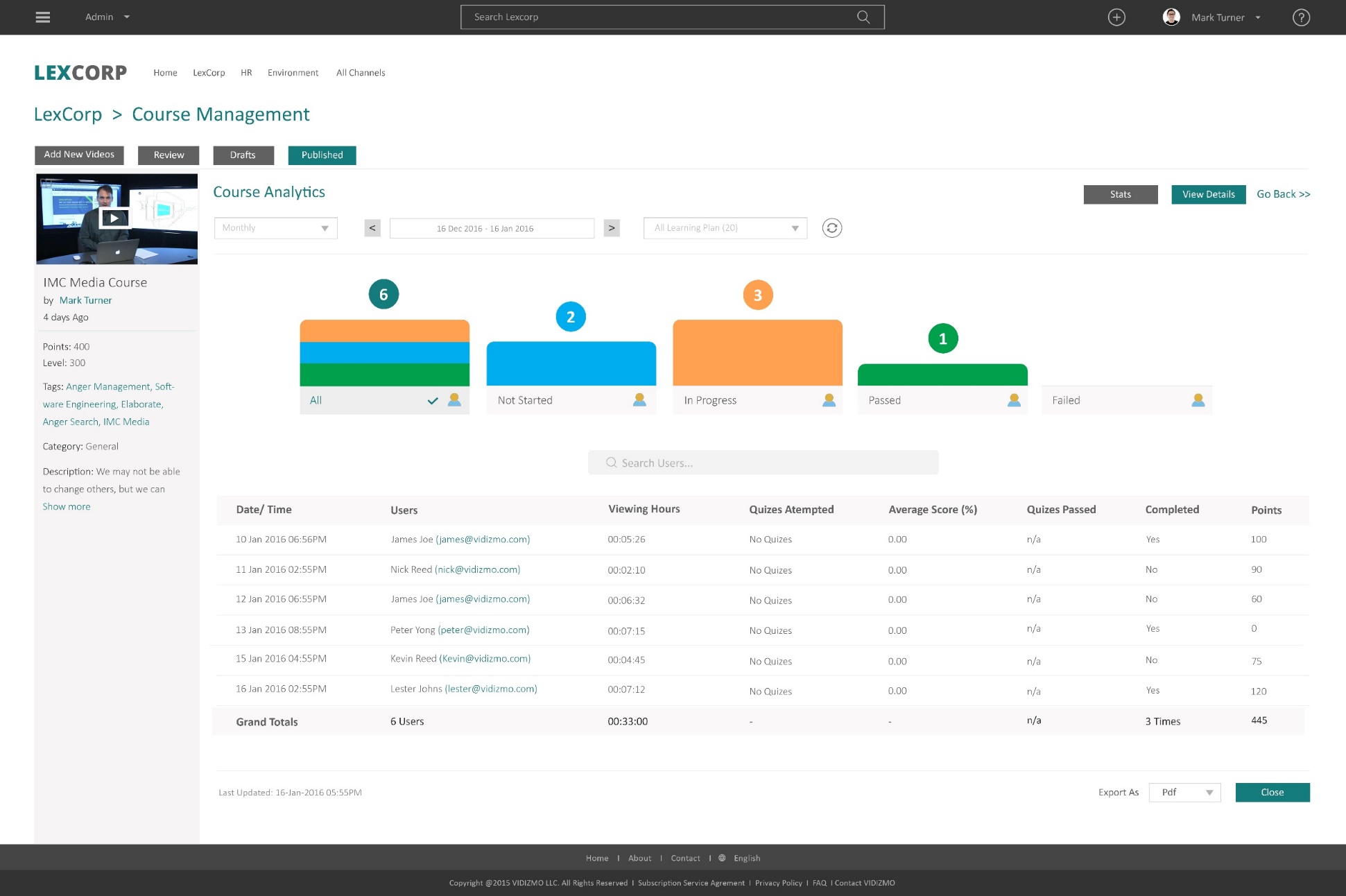 Course Analytics Reports
View Details
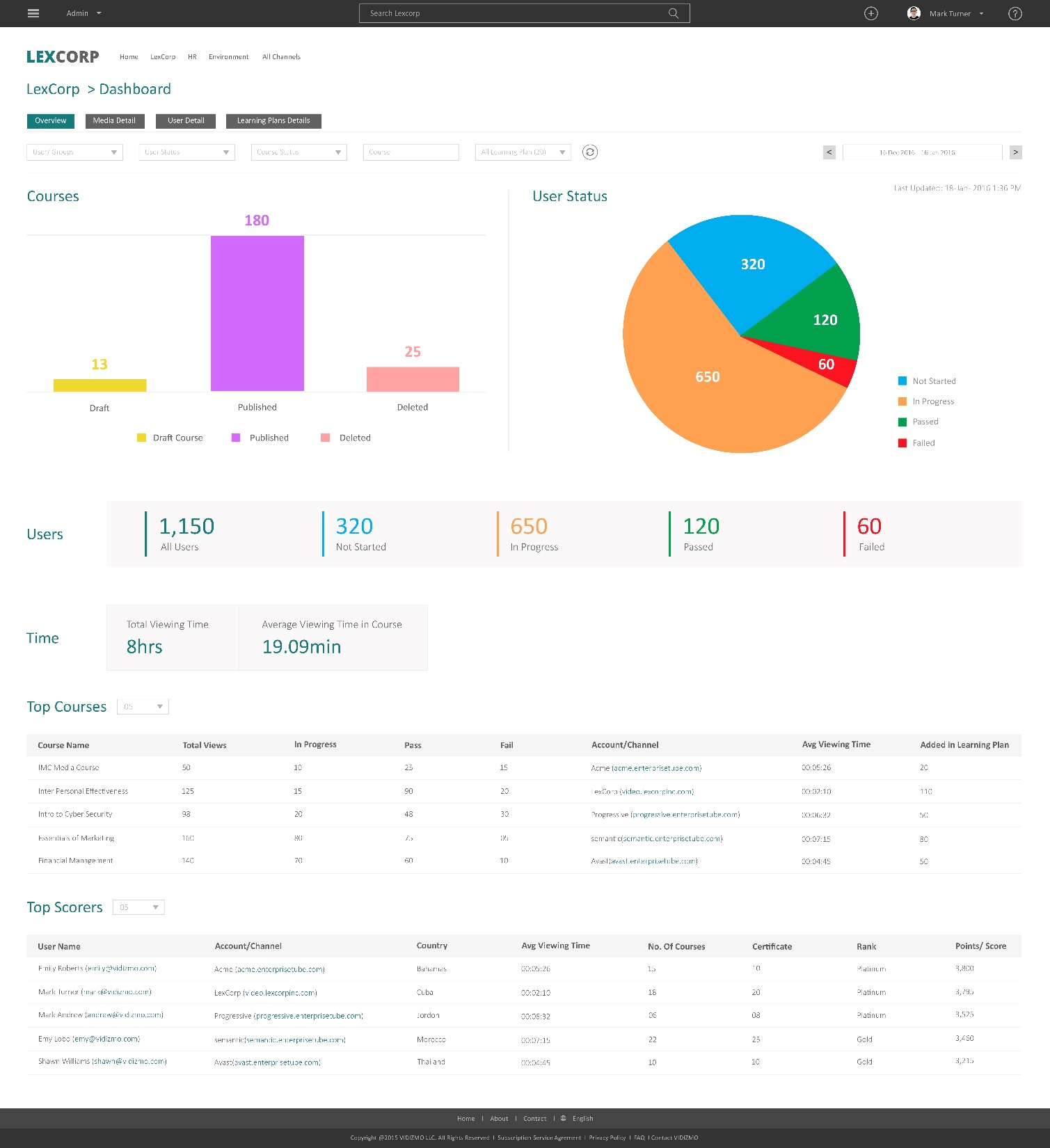 Course Dashboard
1. Overview
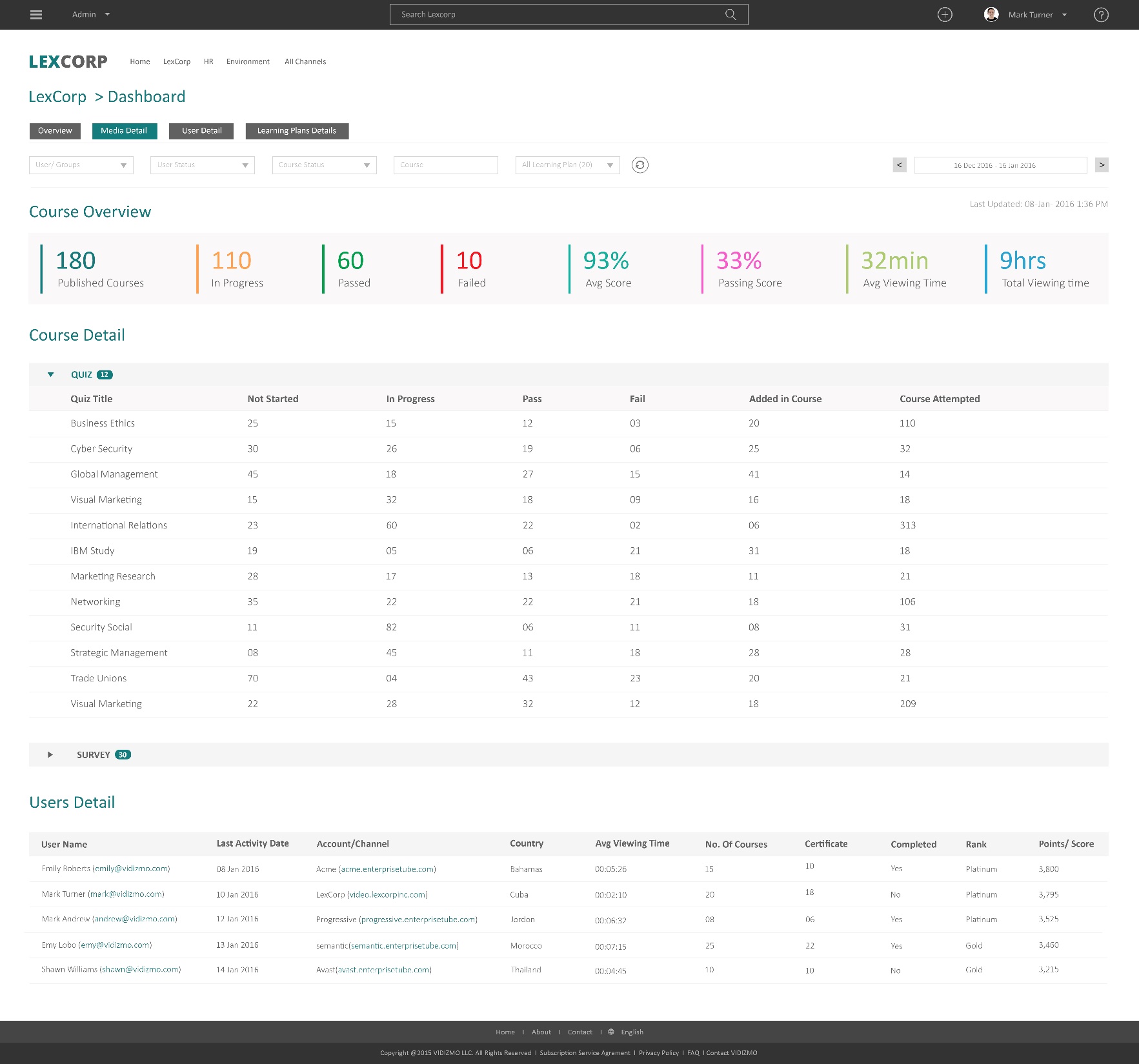 Course Dashboard
2. View Details
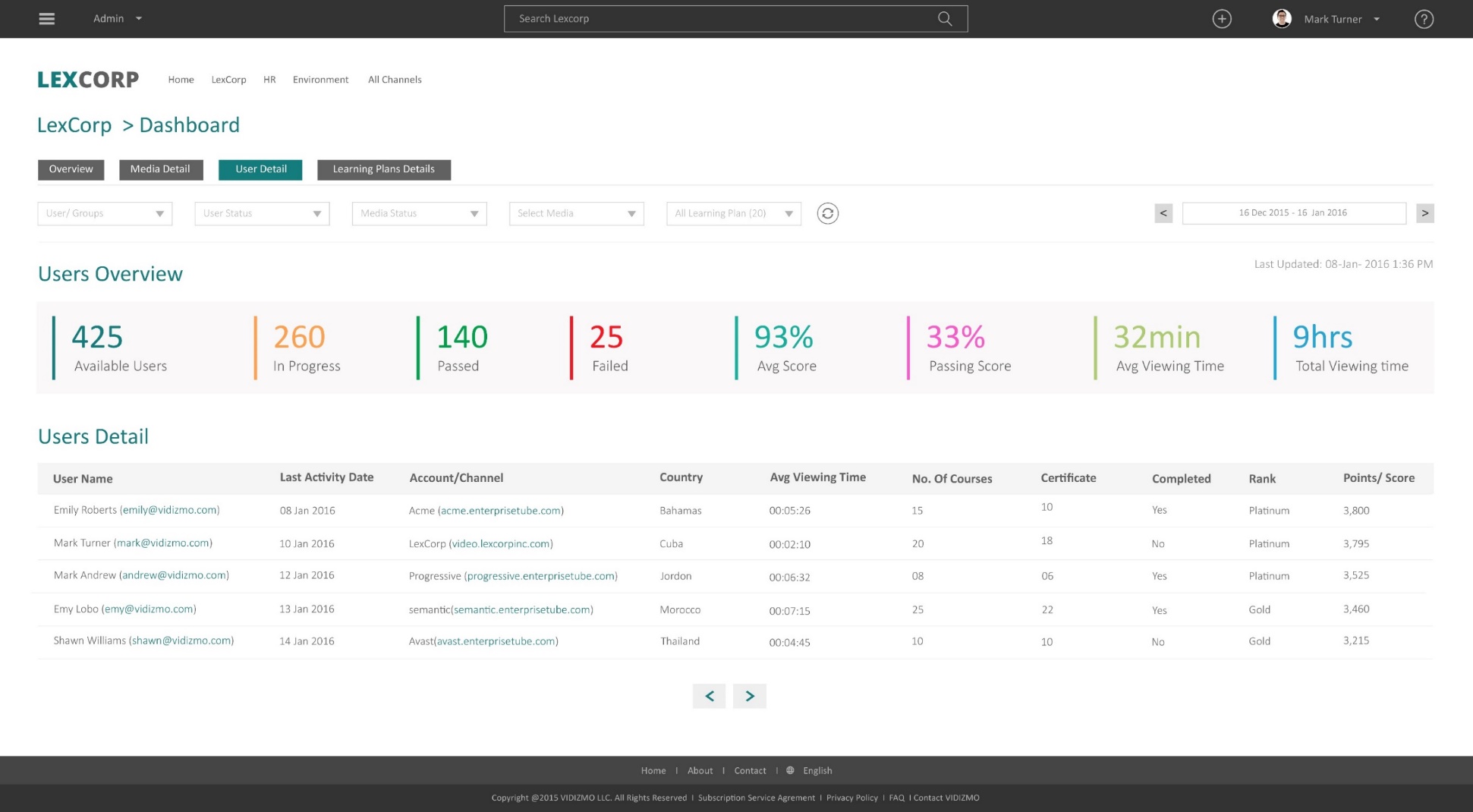 Course Dashboard
3. User Details
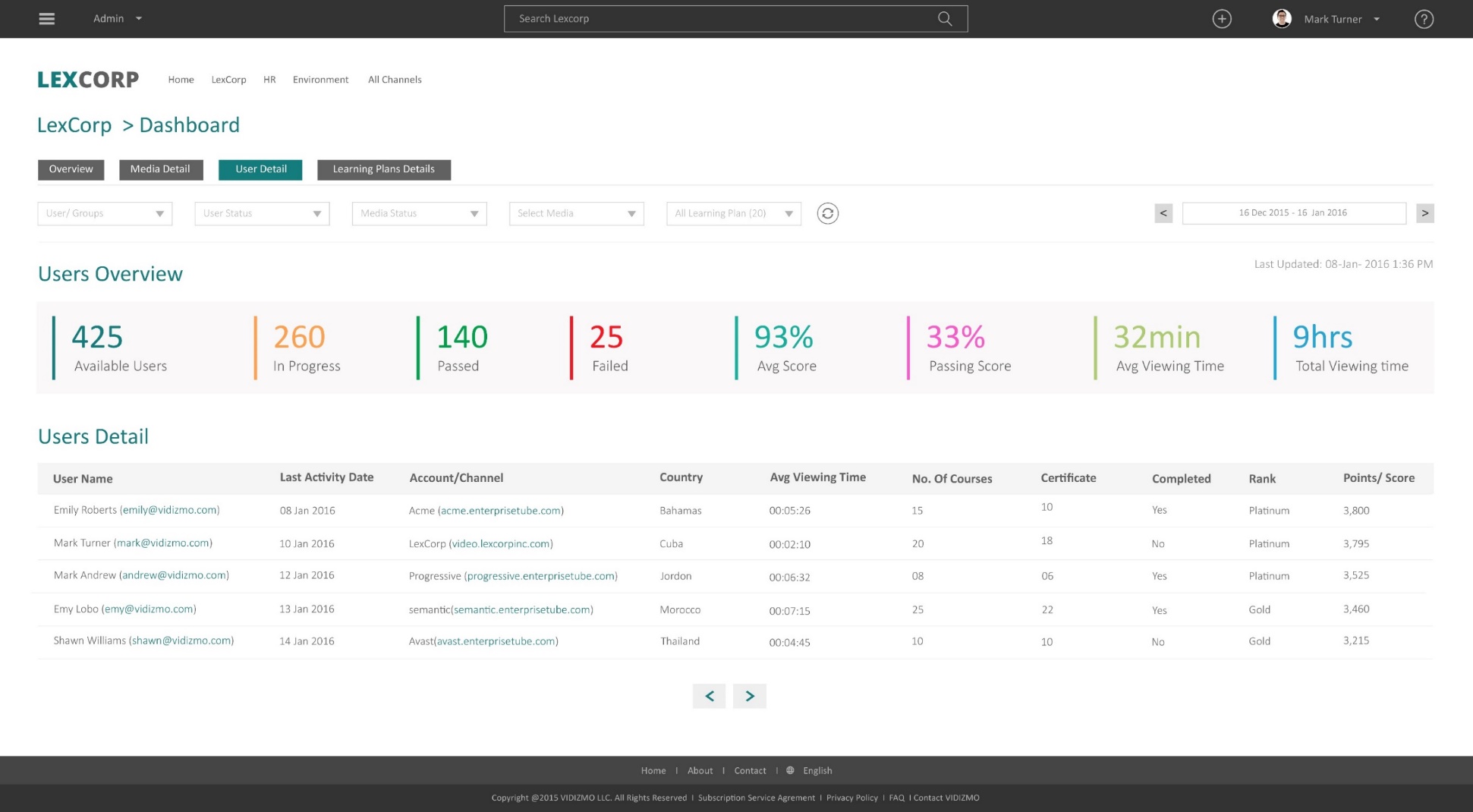 Course Dashboard
4. Learning Plan Details
Thank You
MORE QUESTIONS?
Nadeem.khan@Vidizmo.com
Cell: +1 703 731 2925